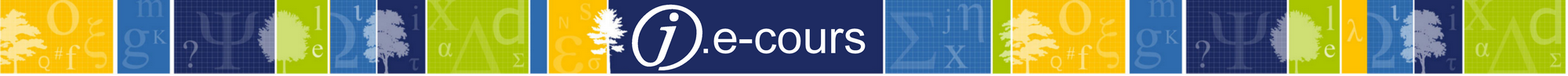 Comprendre et traiter les doublons de notices bibliographiques dans le Sudoc
Description
Fusion, doublons, dédoublonnage, défusion : 
Pourquoi, quand, comment, quelles zones, quel statut…? Cette formation vise à vous donner les clés des processus de fusion et de défusion des notices bibliographiques (hors ressources continues); les principes, les règles, les points de vigilance.
Public
Personnels en charge du catalogage de documents dans le Sudoc 
Personnels en charge du contrôle qualité des notices
Dédoublonneurs locaux
Intervenantes
Aurélie Faivre et Laure Jestaz
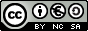 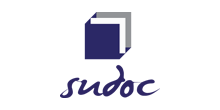 La formation débutera à 11h, merci de votre patience…Attention : La session sera enregistrée afin d'être diffusée sur notre plateforme d'autoformation http://moodle.abes.fr.En rejoignant cette session, vous consentez à ces enregistrements.
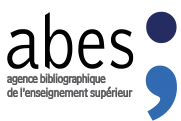 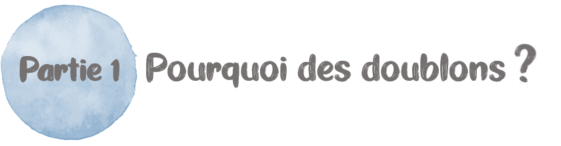 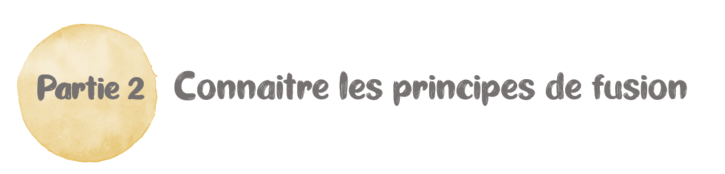 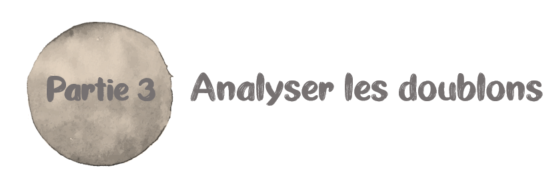 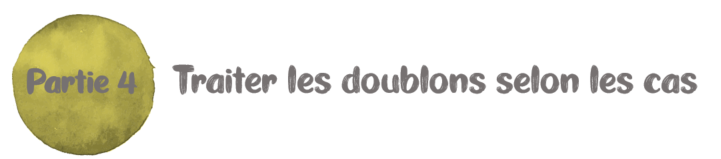 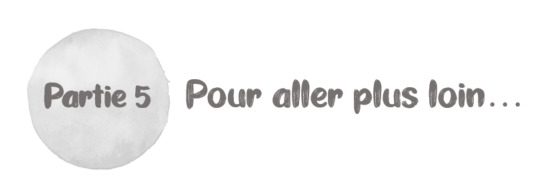 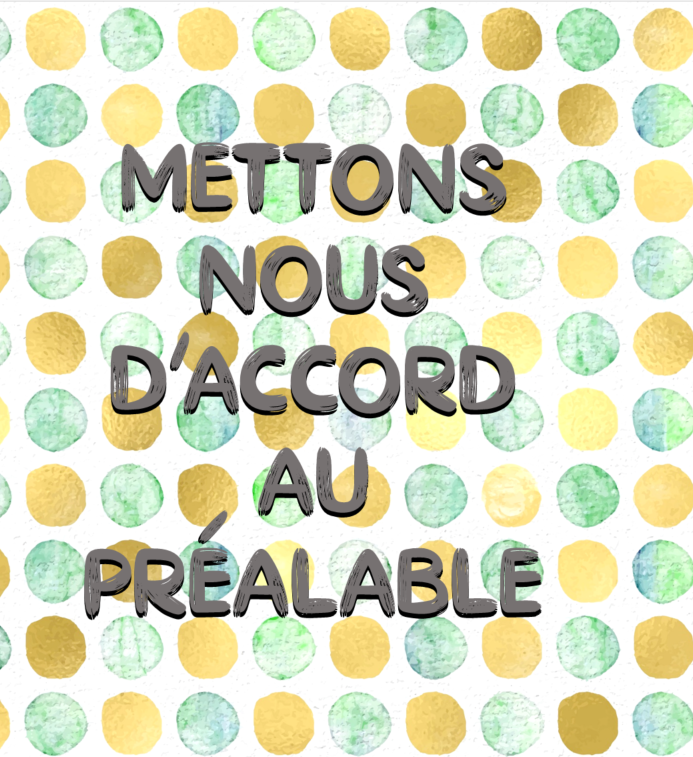 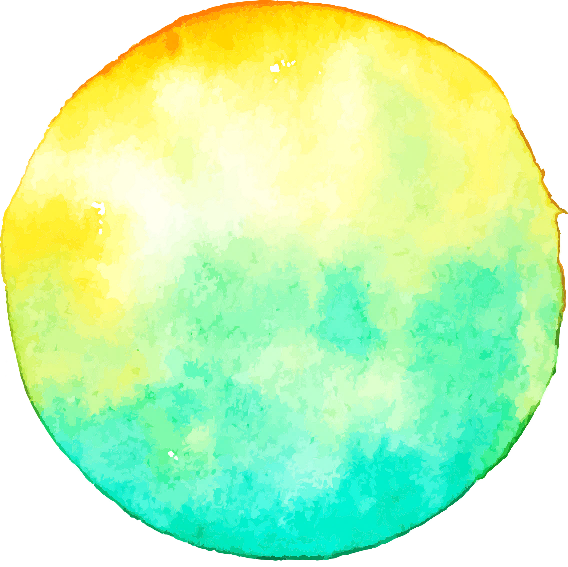 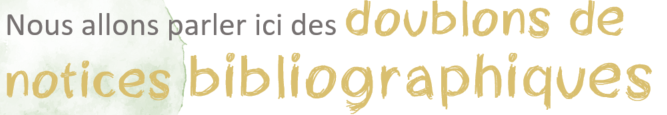 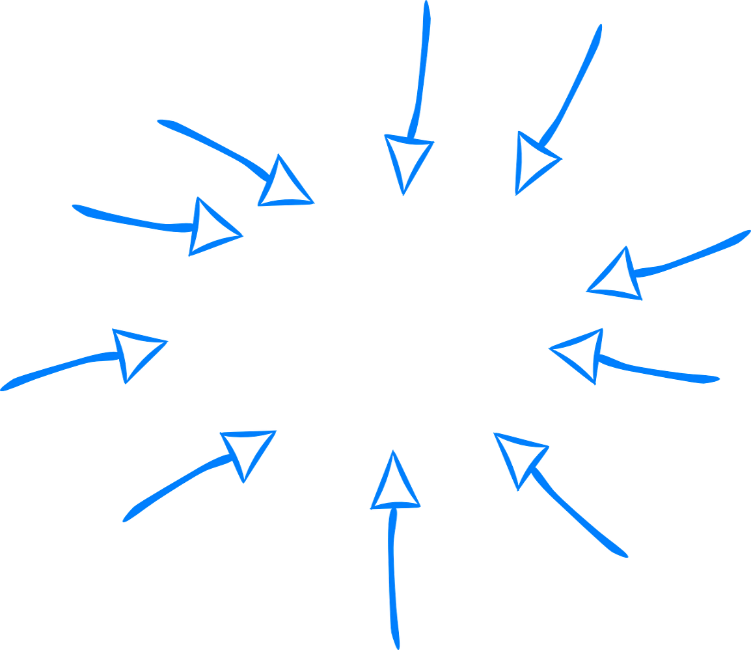 ni des doublons de notices d’autorité
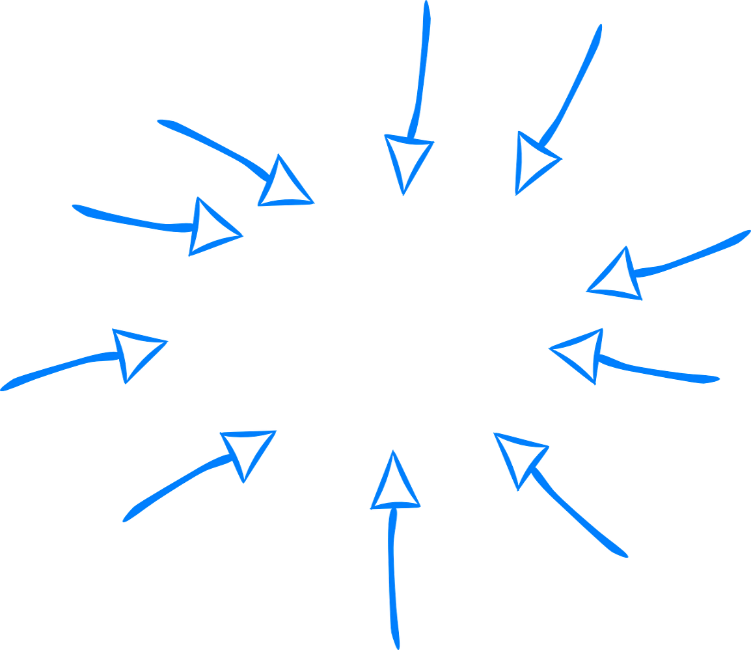 pas des doublons de notices de ressources continues
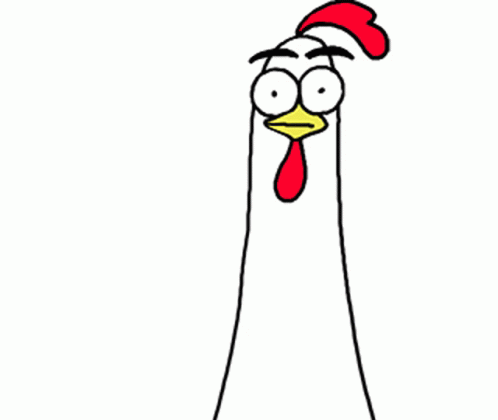 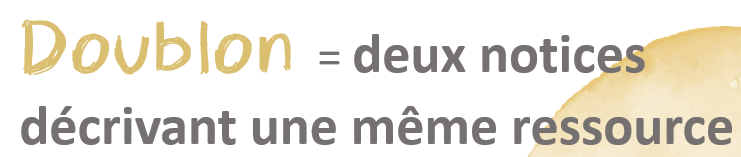 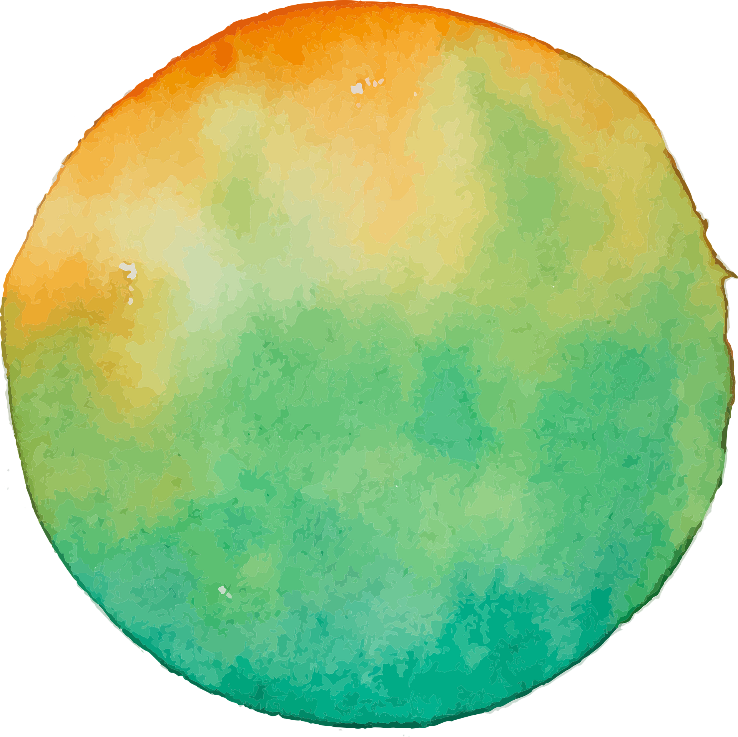 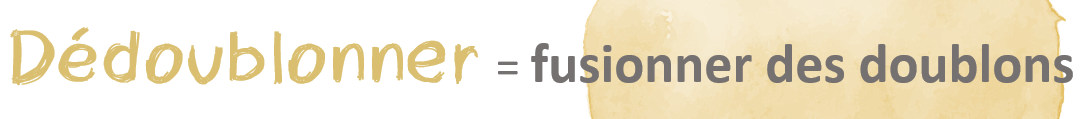 i
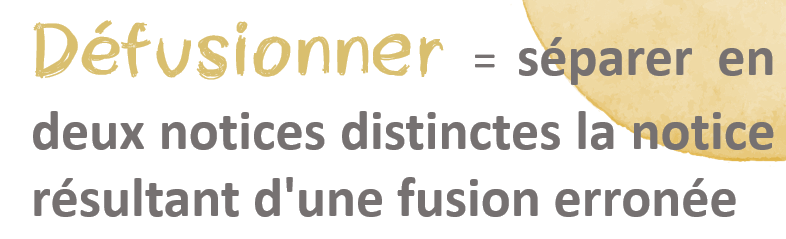 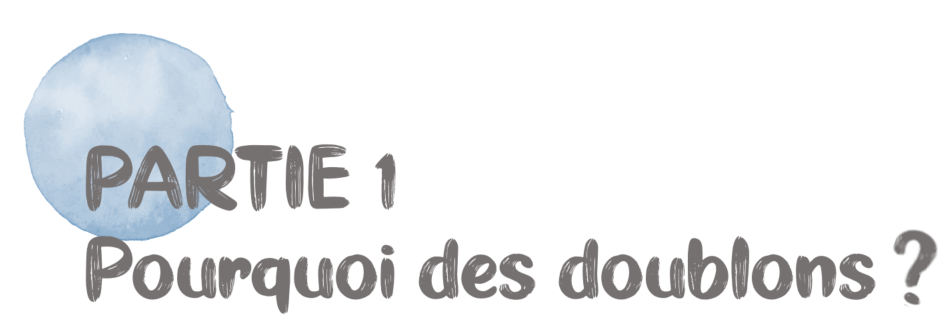 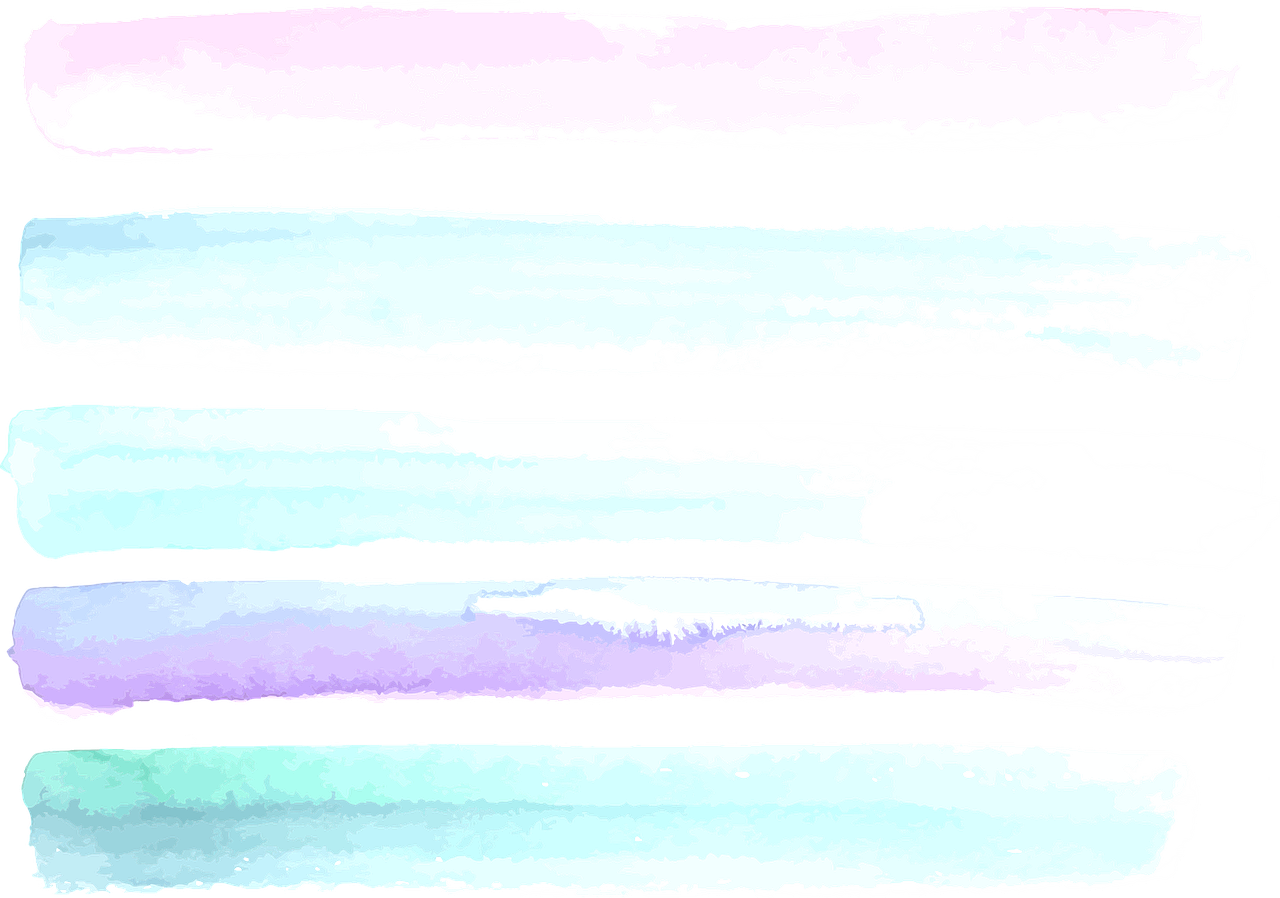 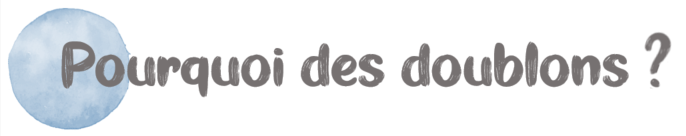 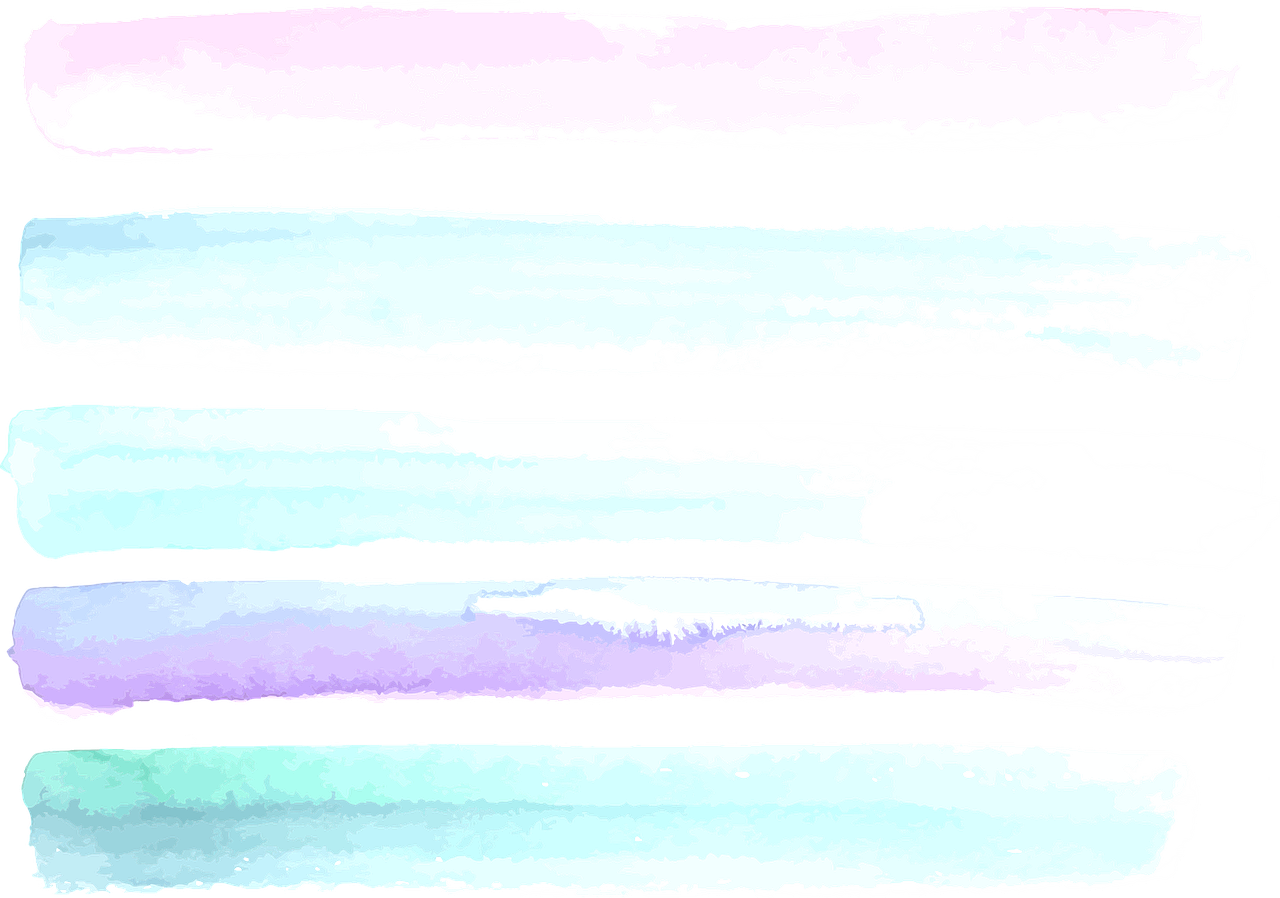 La faute aux imports
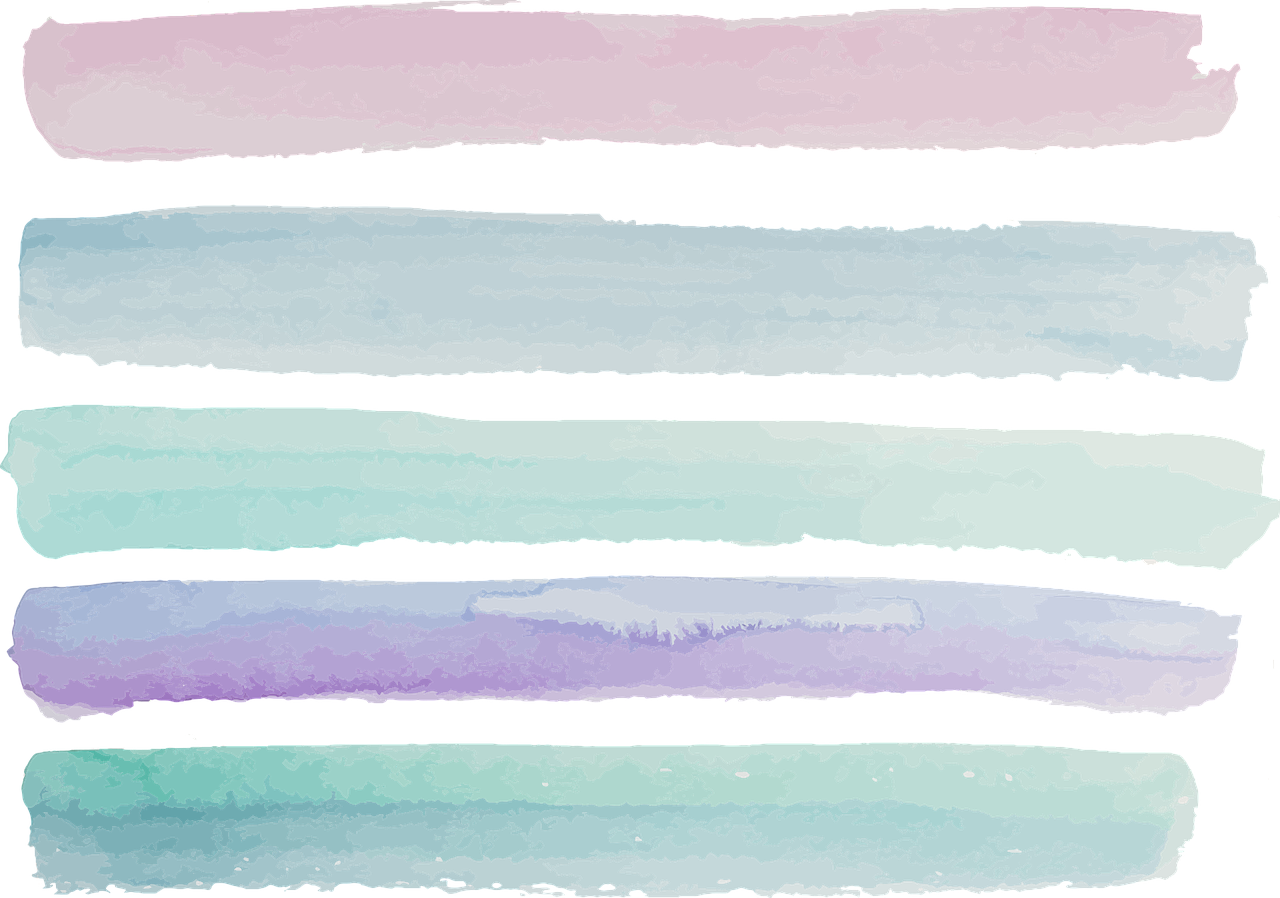 Une fusion
De nombreuses notices bibliographiques sont importées dans le Sudoc. 
Elles proviennent des catalogues locaux d'établissements, des éditeurs, ou encore de la BnF.
SIGB 2
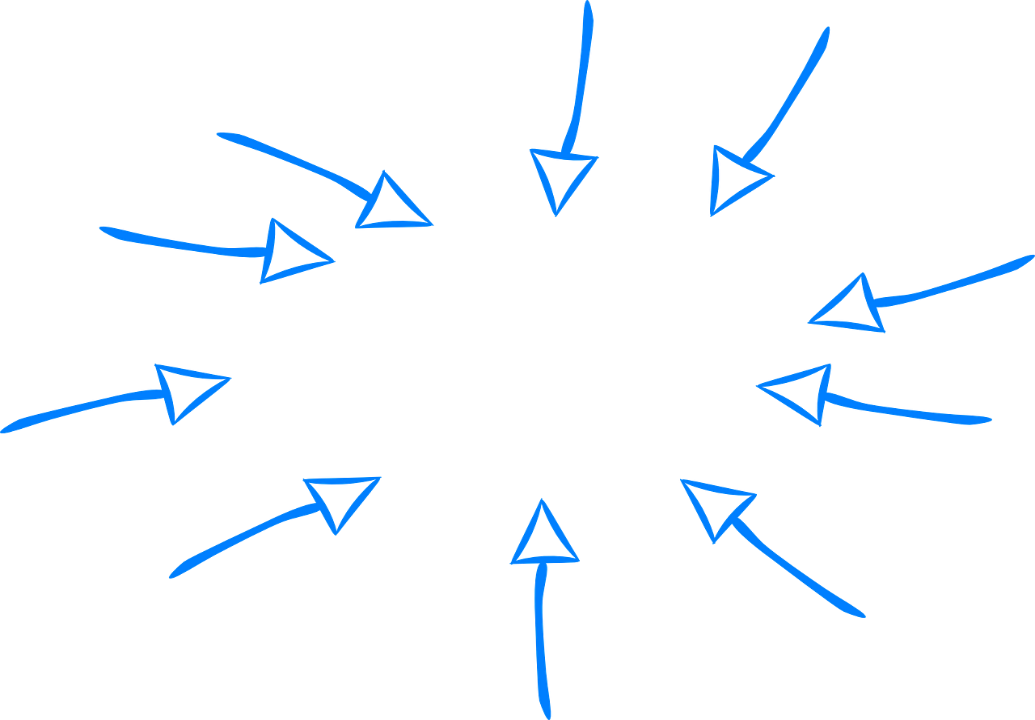 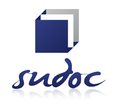 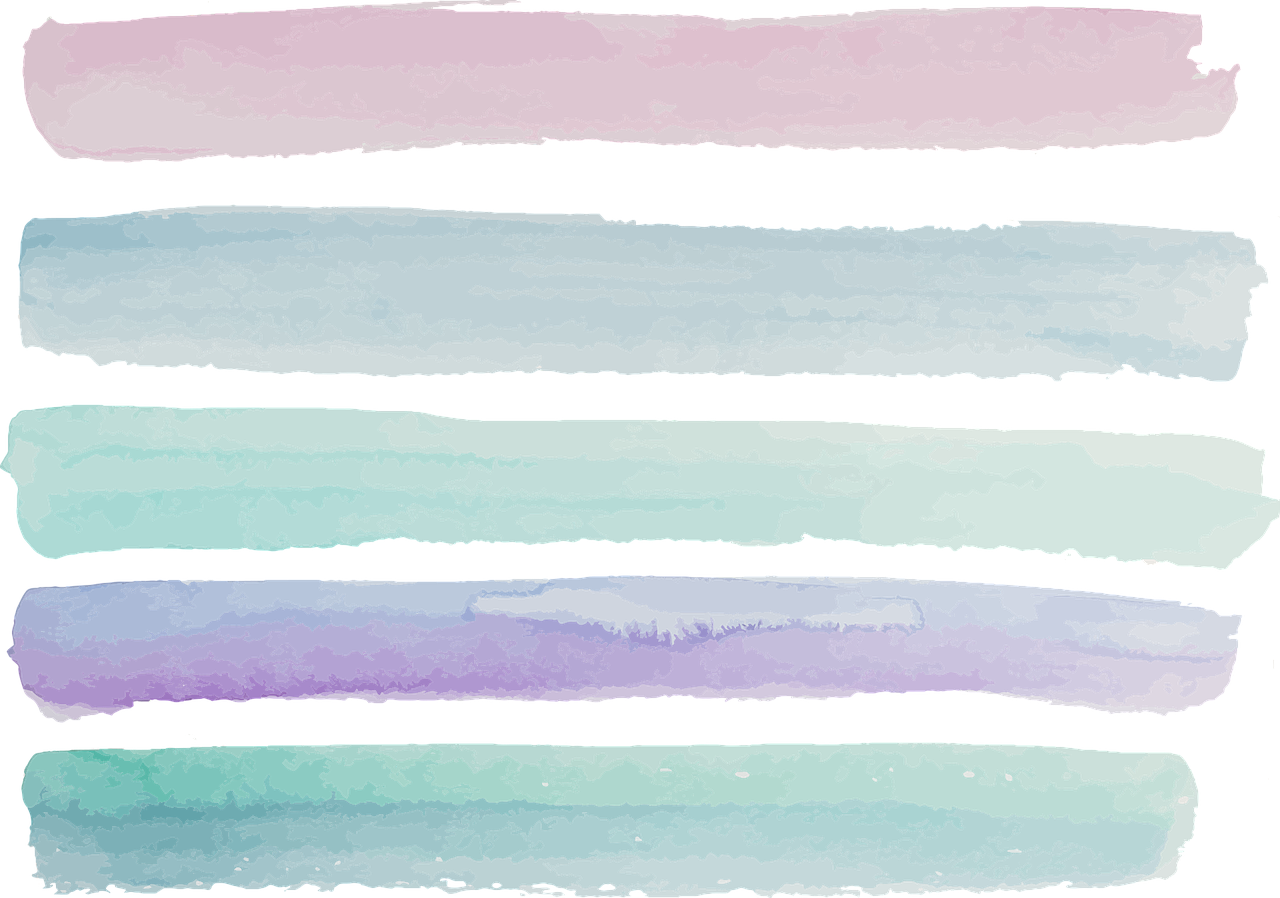 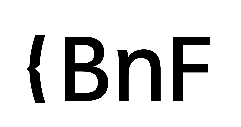 La création d'une notice en statut B
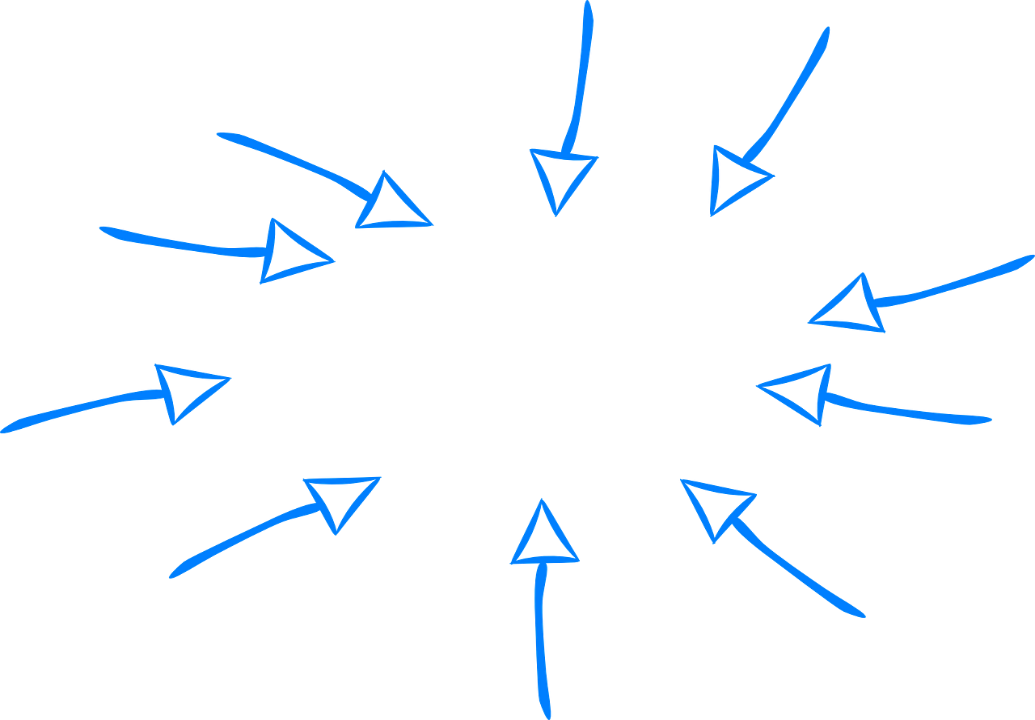 SIGB 1
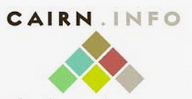 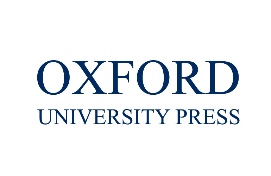 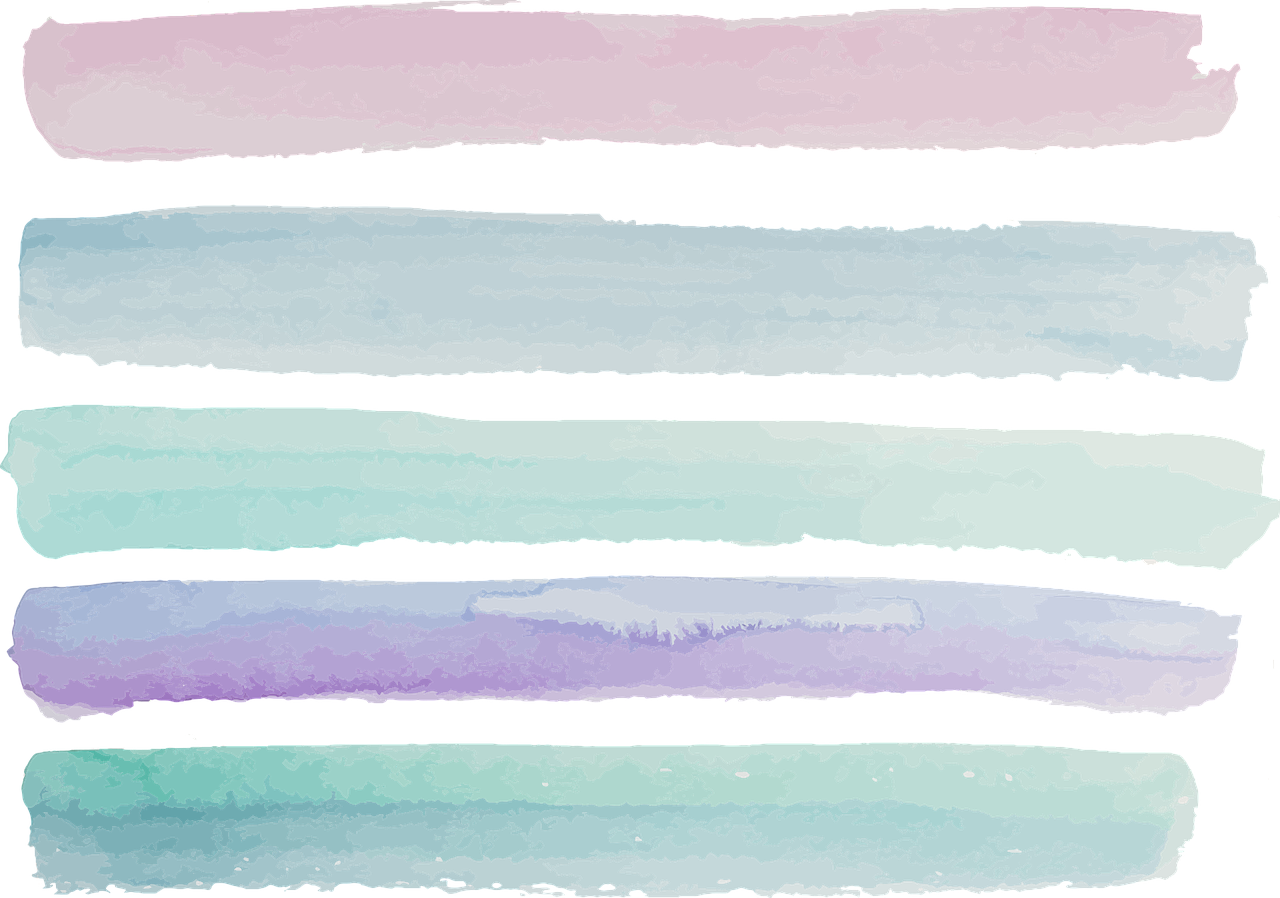 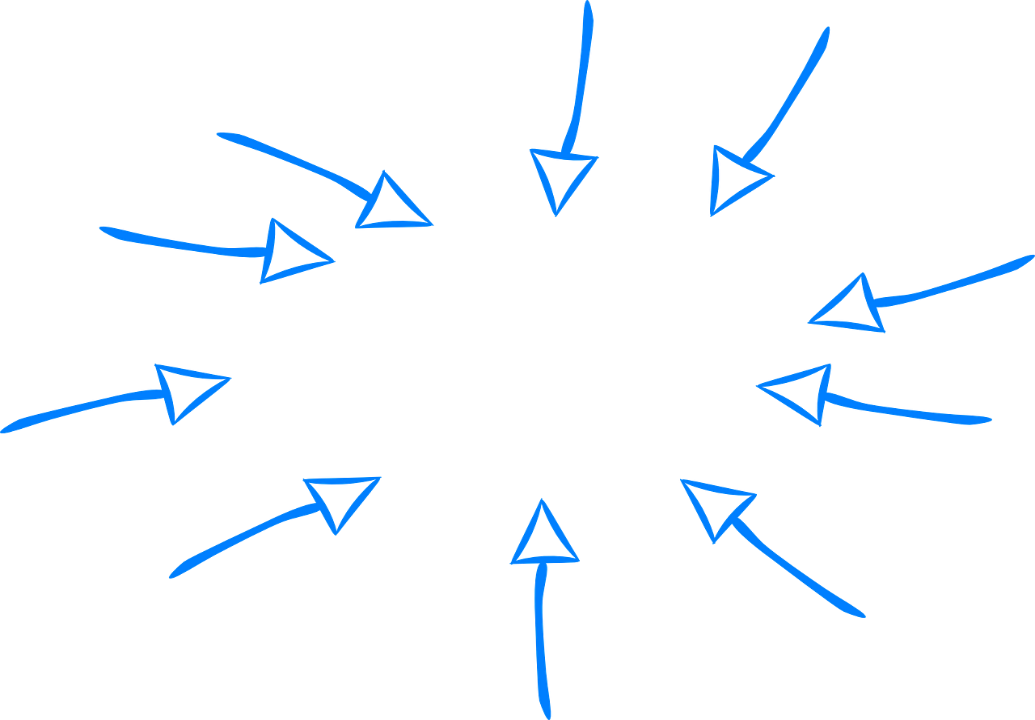 La création d'une nouvelle notice
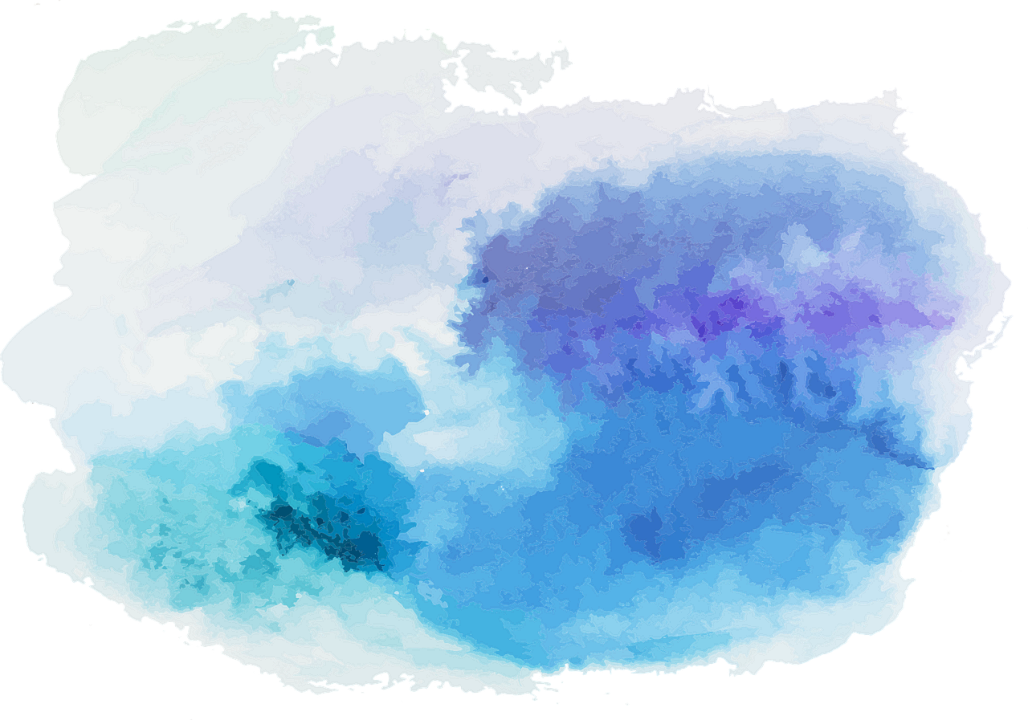 Lors de ces imports, 
un contrôle est fait pour détecter les notices déjà présentes dans le Sudoc. Un seuil de similarité détermine :
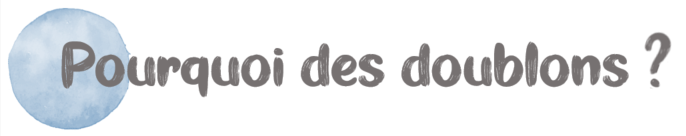 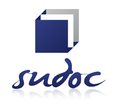 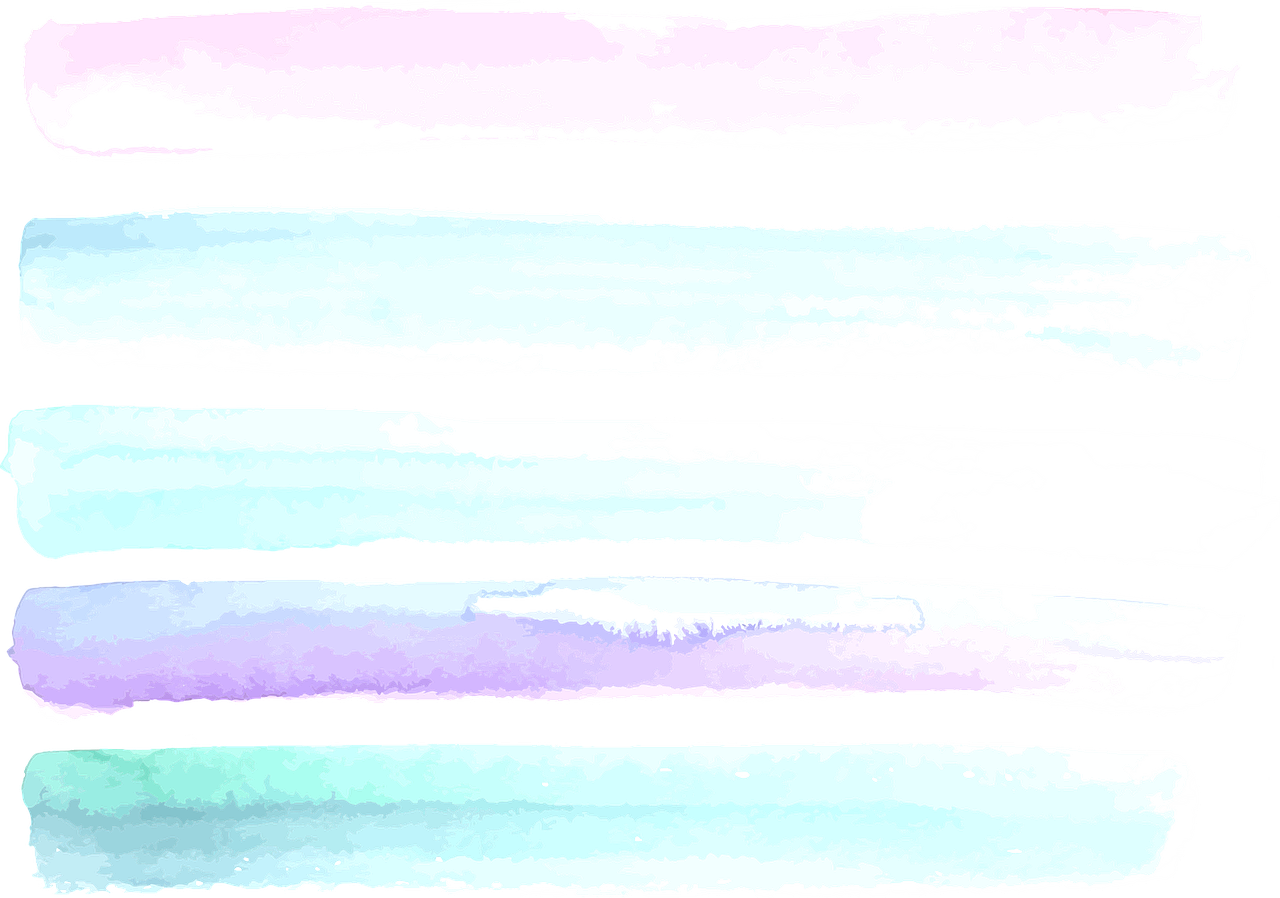 La faute aux imports
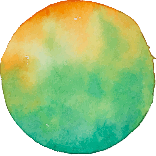 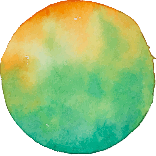 FUSION
Similarité >90%
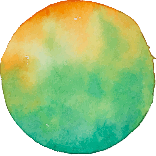 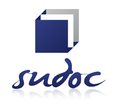 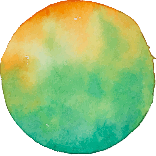 Création d'une notice en statut B
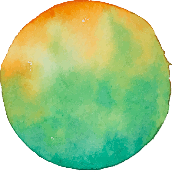 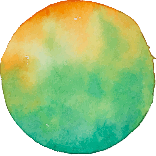 Similarité entre 65% et 90%
B
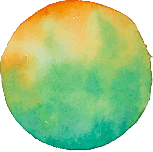 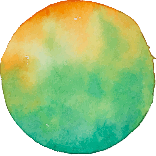 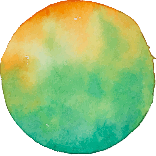 Création d'une nouvelle notice
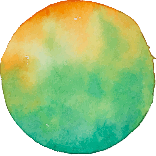 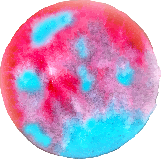 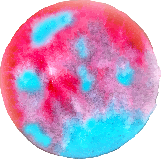 Similarité <65%
1. Imports de nouvelles notices (hors BnF)
2. Vérification dans le Sudoc et calcul du taux de similarité
3. Actions
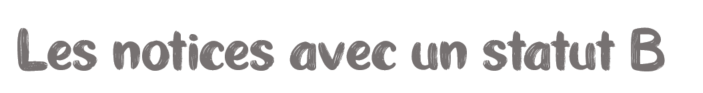 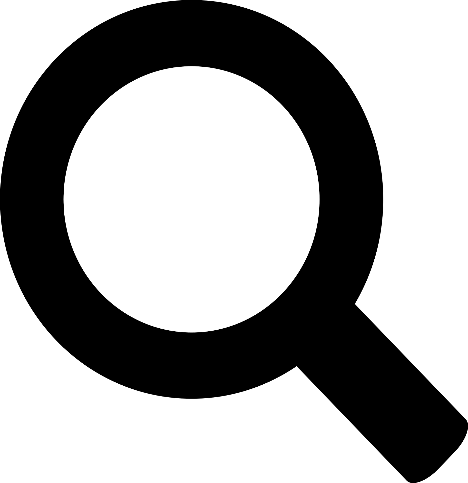 FOCUS
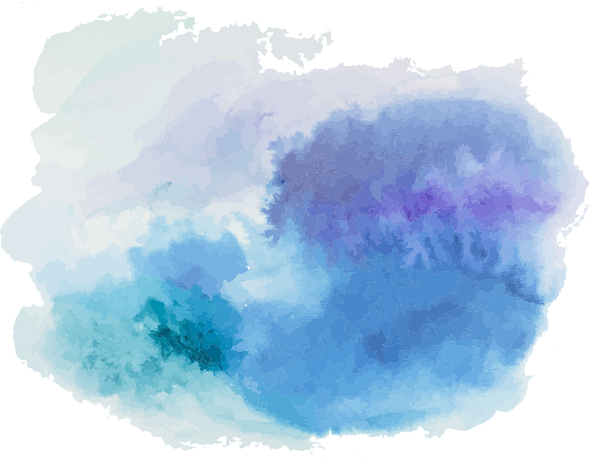 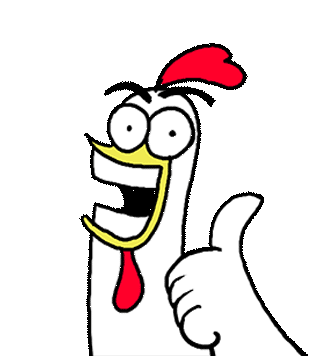 Le statut B est enregistré en zone 008.
Il signale un candidat doublon, 
ce qui signifie que la notice existe peut-être déjà.
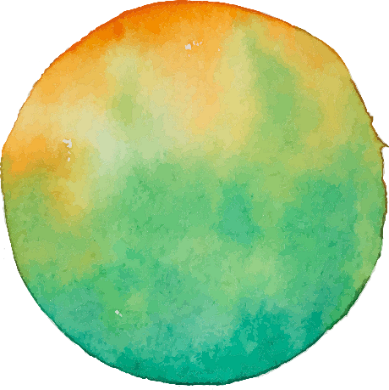 Les notices de statut B peuvent être retrouvées par la commande 
CHE SIM <Nom de la table de fusion>? 
dans WinIBW.
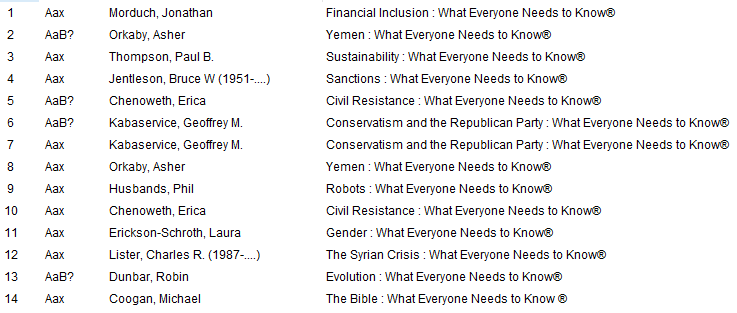 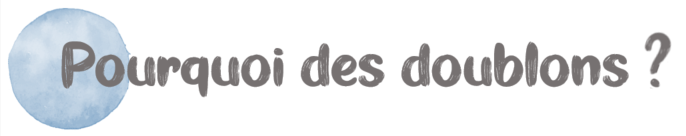 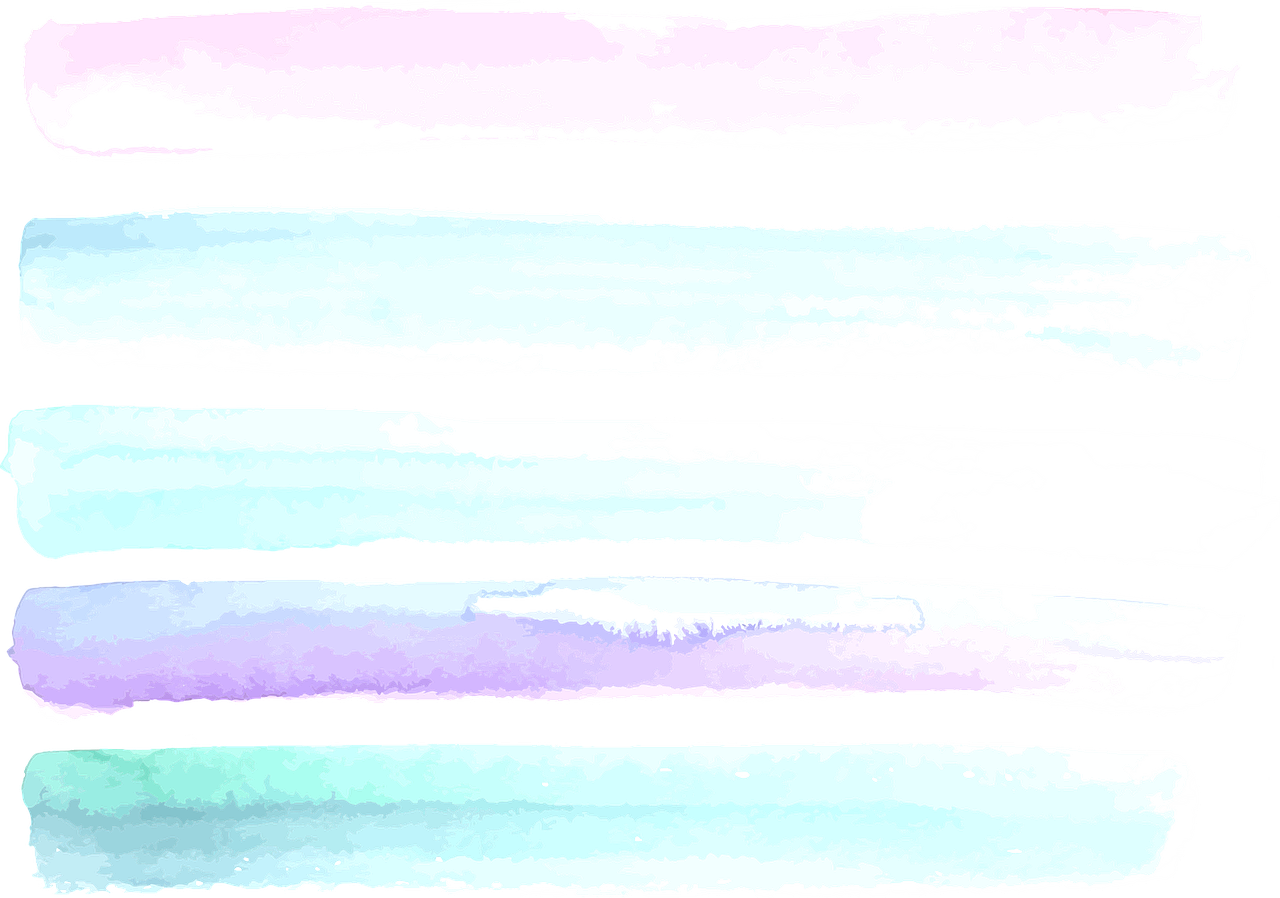 La faute aux règles du Sudoc
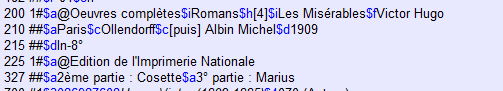 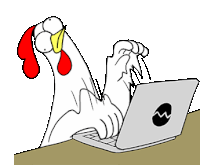 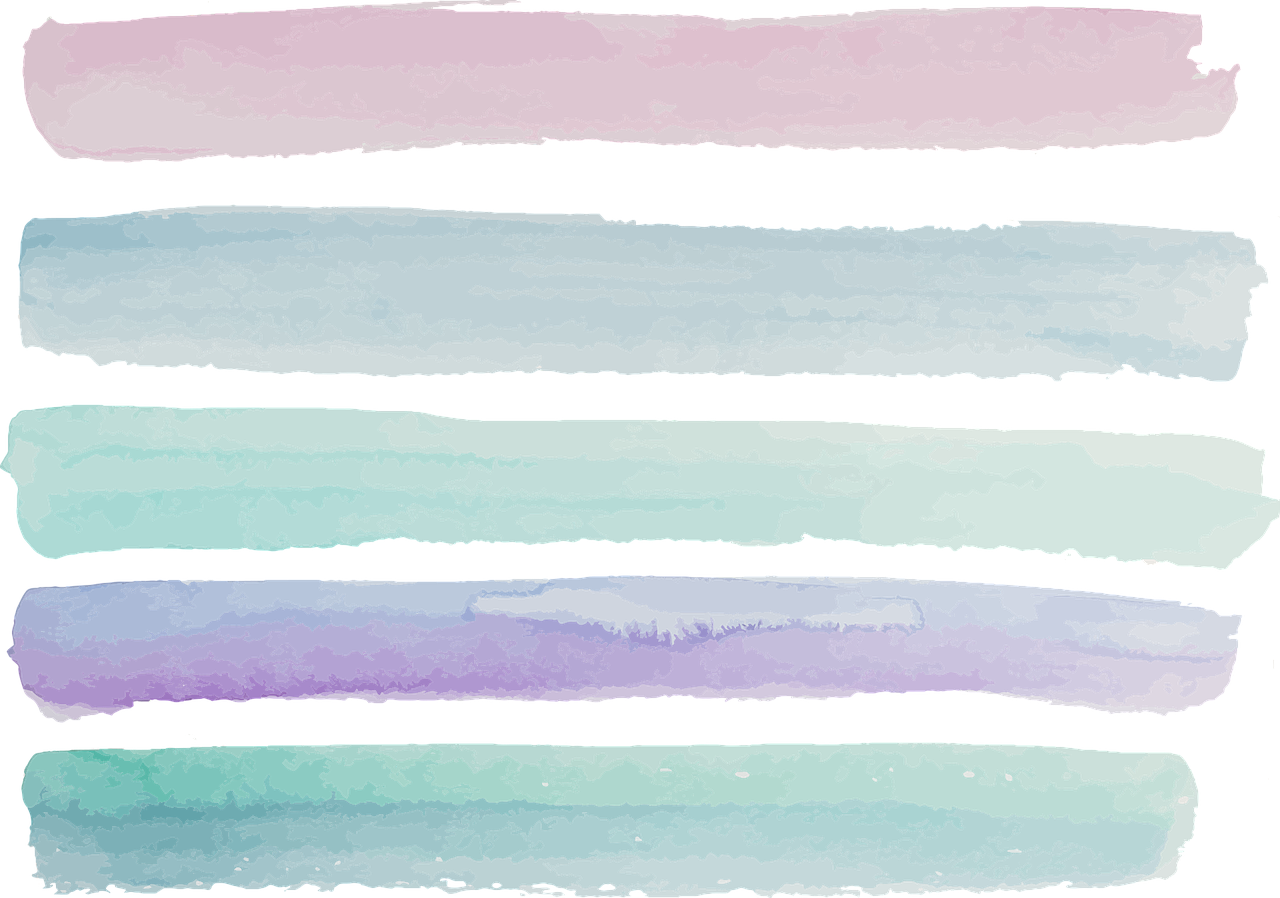 Pratiques différentes de catalogage (catalogage au volume, 
à l’unité, cas des suites fermées…)
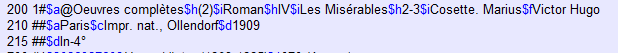 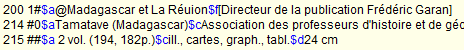 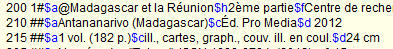 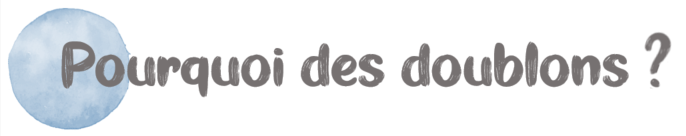 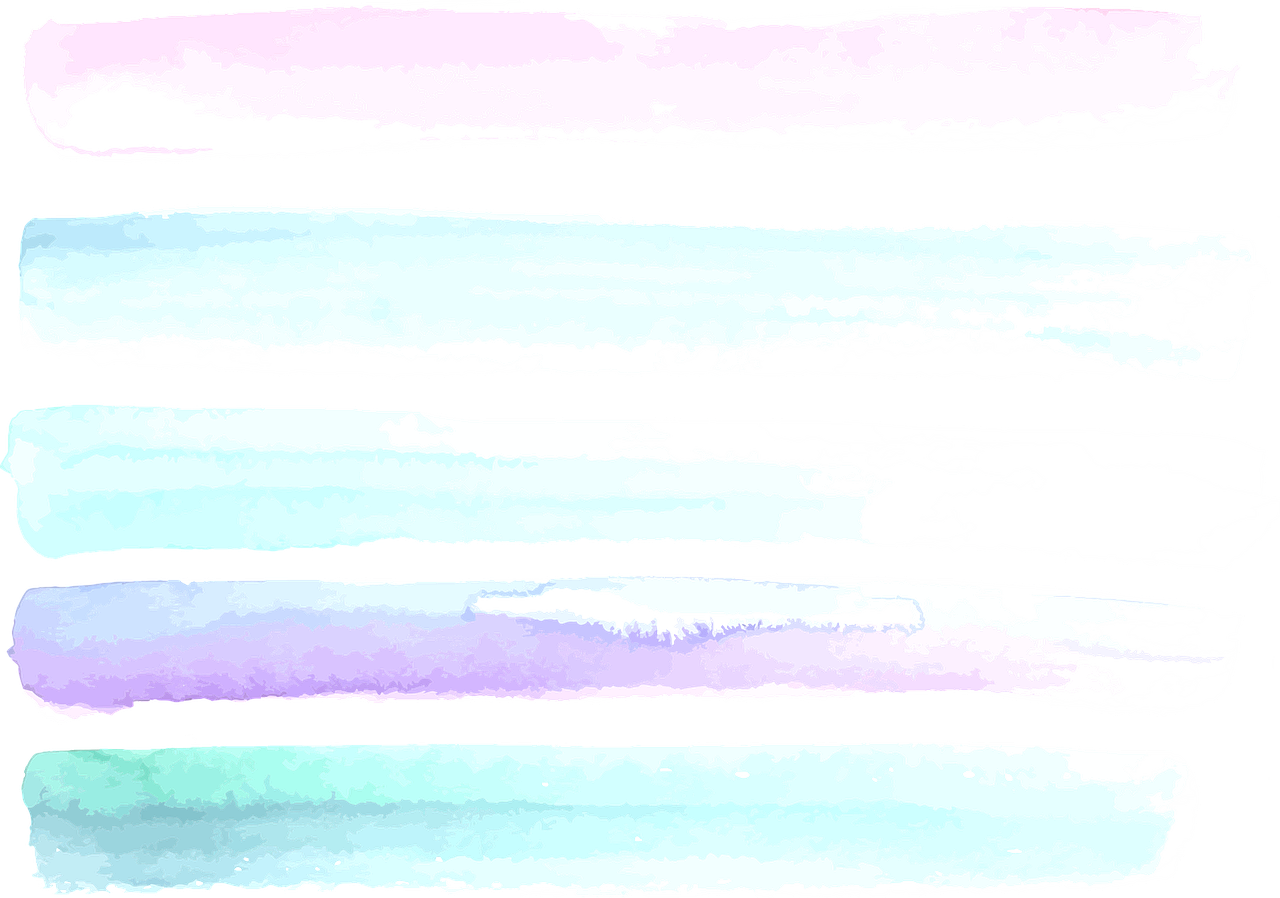 La faute aux règles du Sudoc
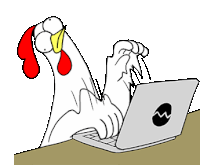 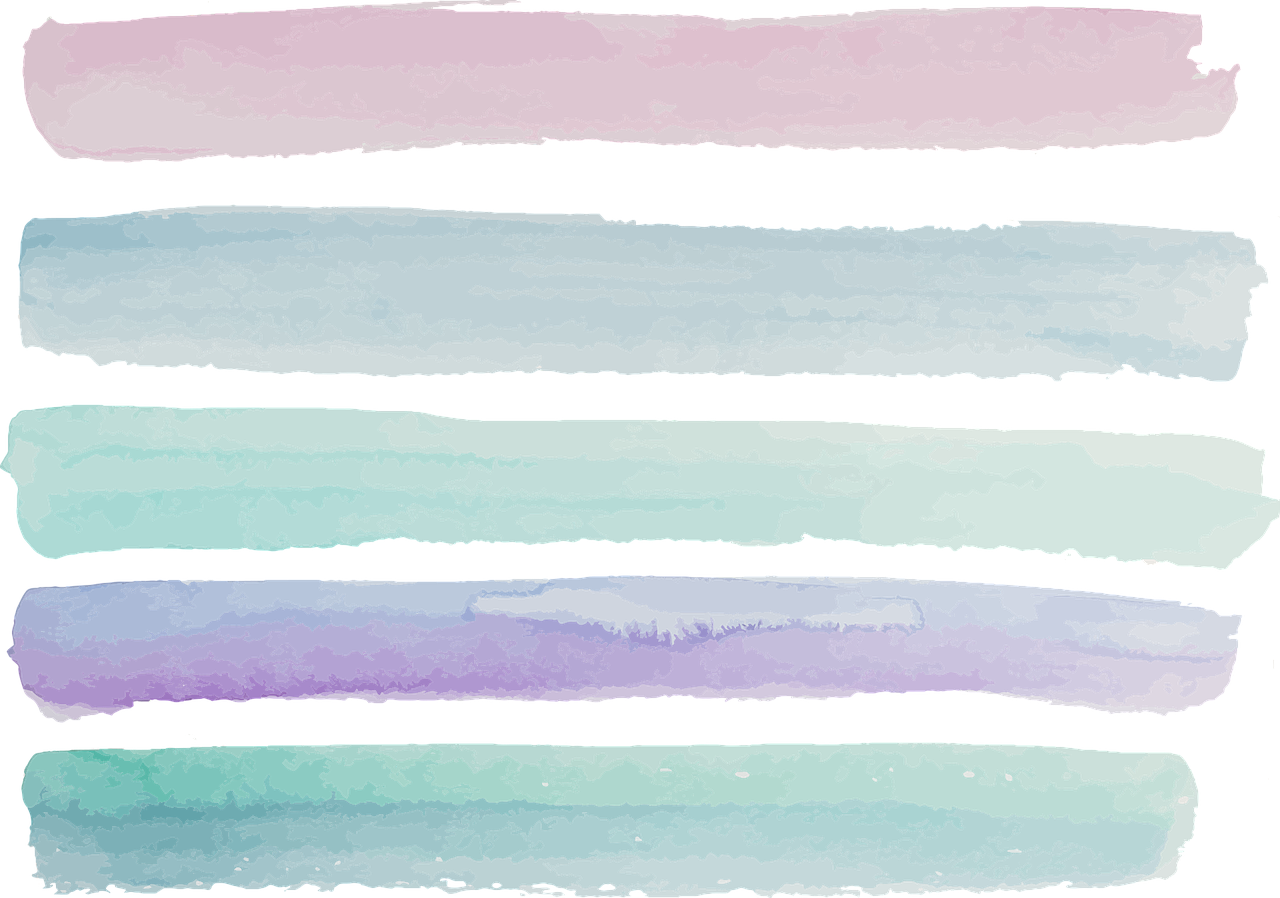 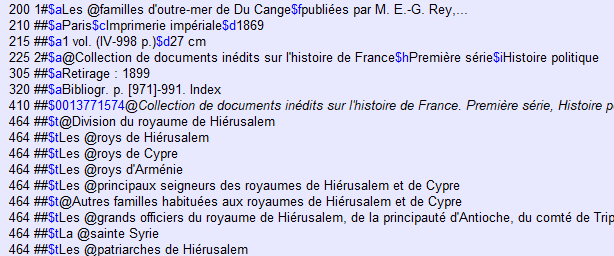 Cas des retirages
2 notices peuvent être créées pour une même édition, mais avec 2 dates de retirages distinctes 
(alors que, selon les règles du Sudoc, on attend une seule notice avec une note 305 pour le retirage !)
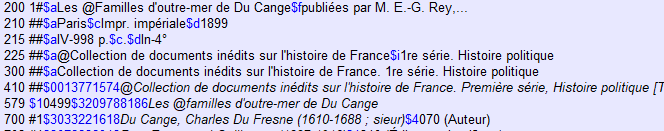 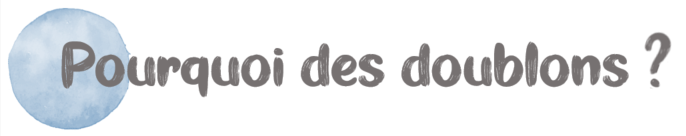 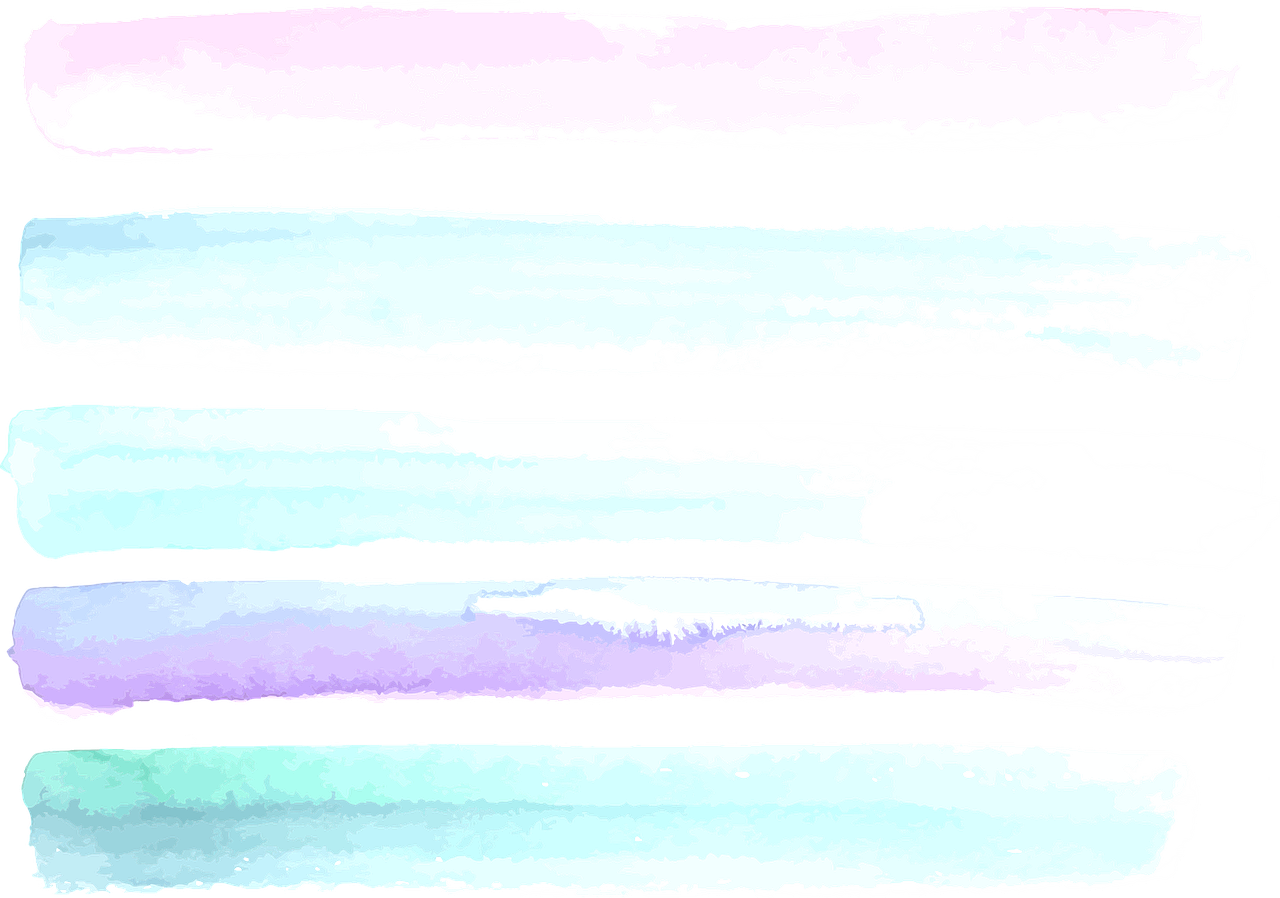 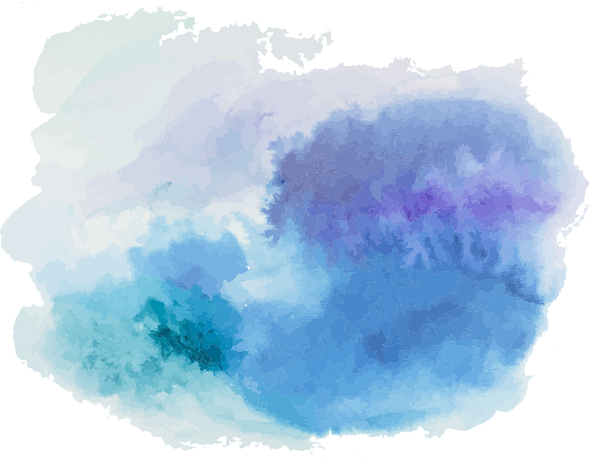 Parce que l'erreur est humaine
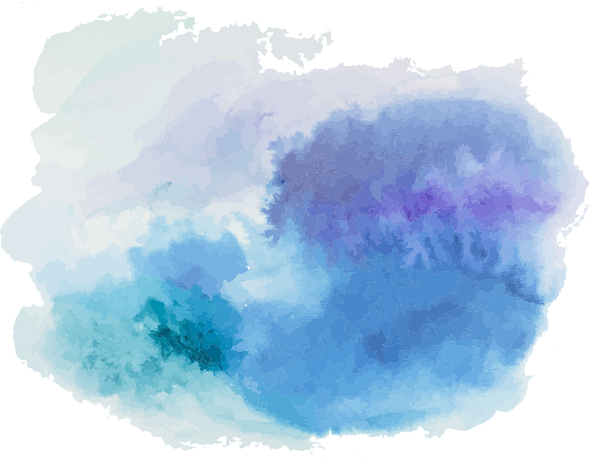 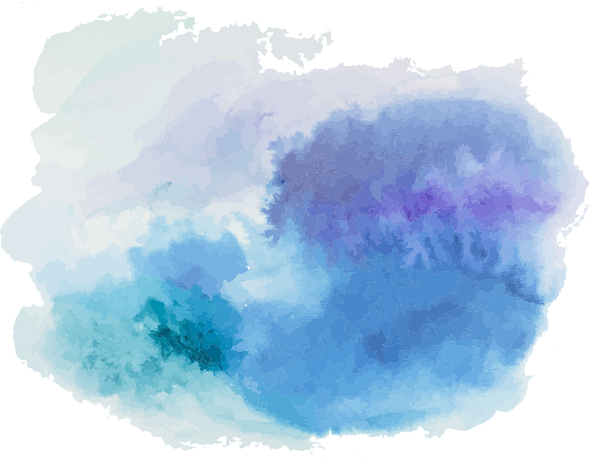 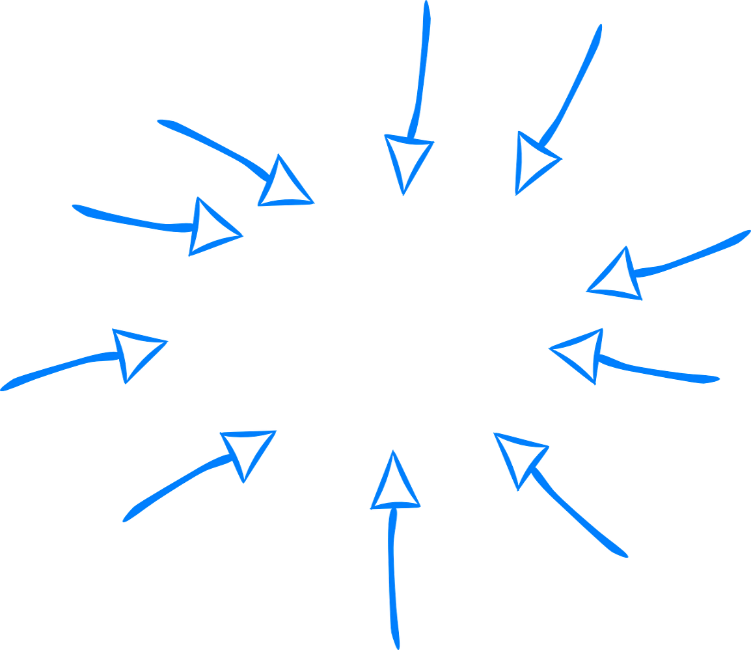 Coquille dans le titre
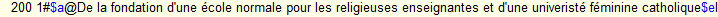 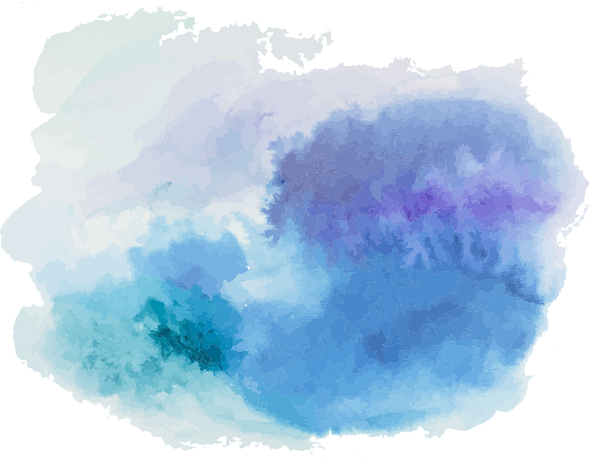 Notices de rétroconversion trop succinctes
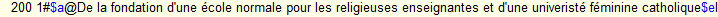 … ou simple inattention ou hésitation du catalogueur !
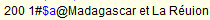 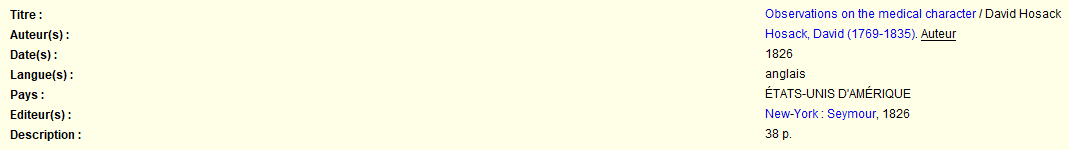 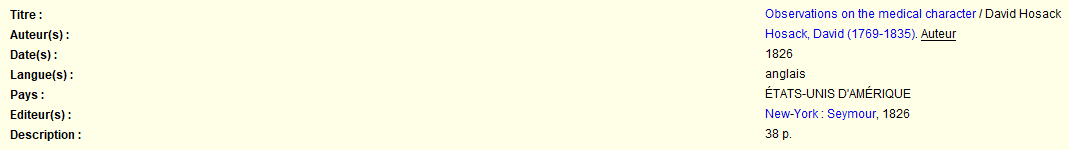 Recherche initiale ou utilisation d’index erronées
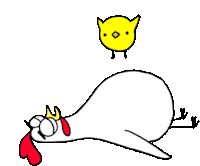 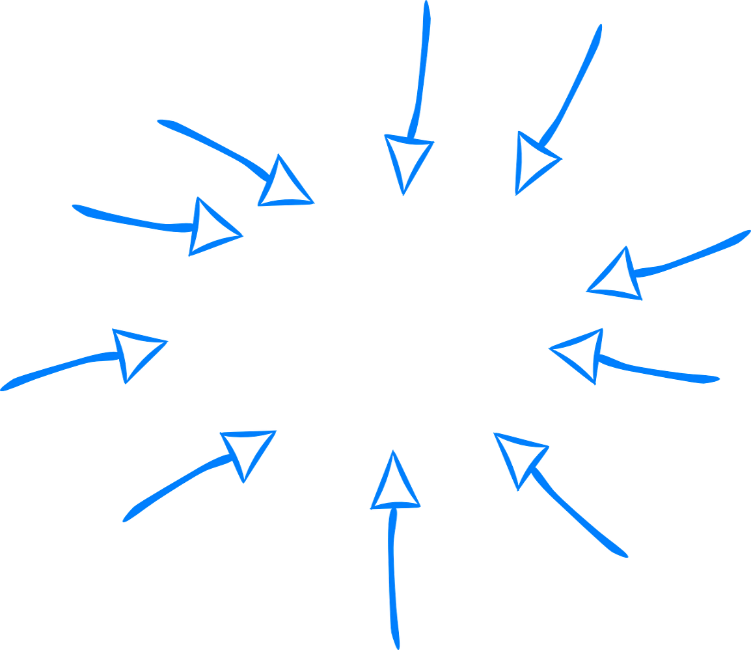 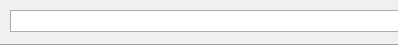 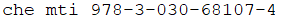 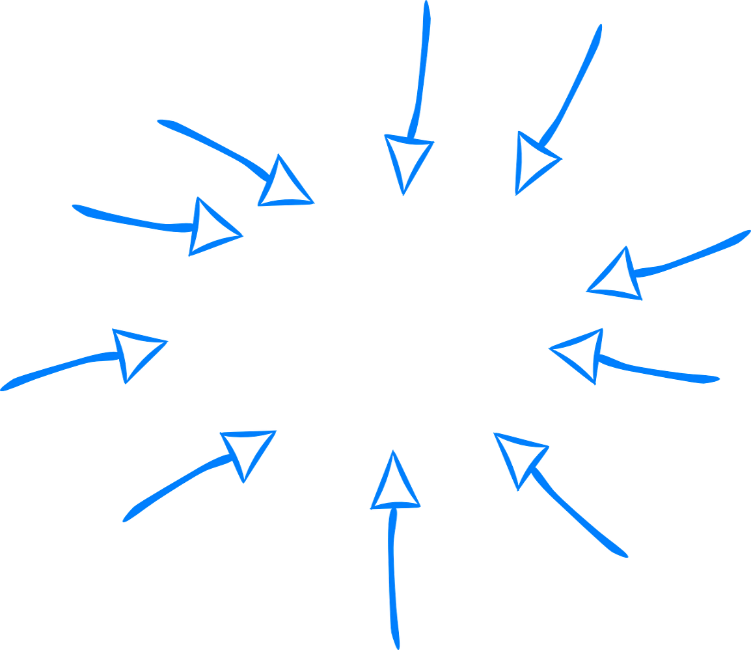 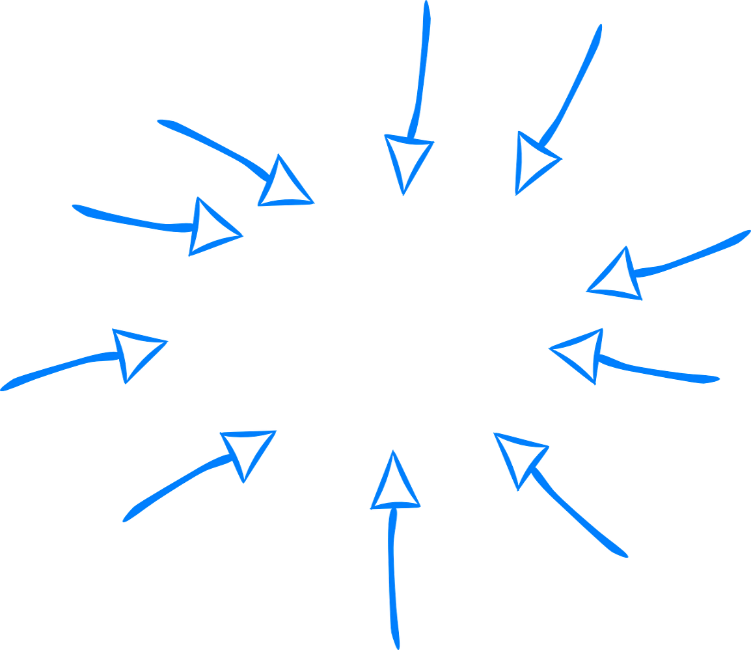 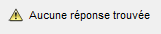 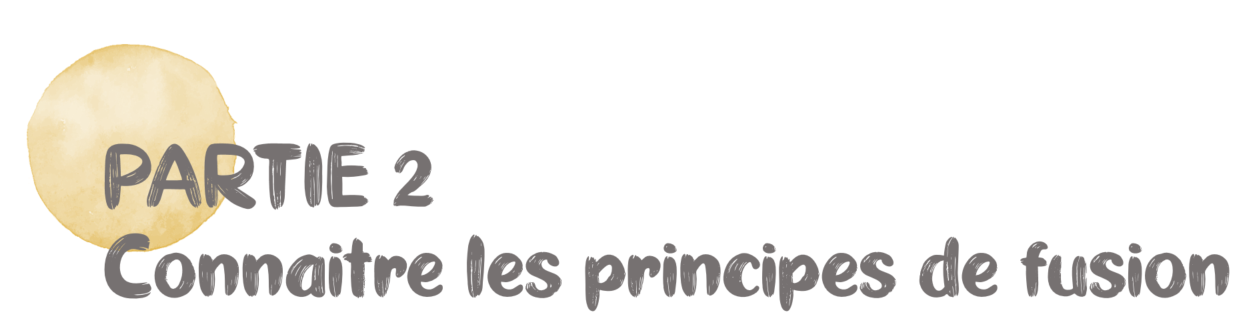 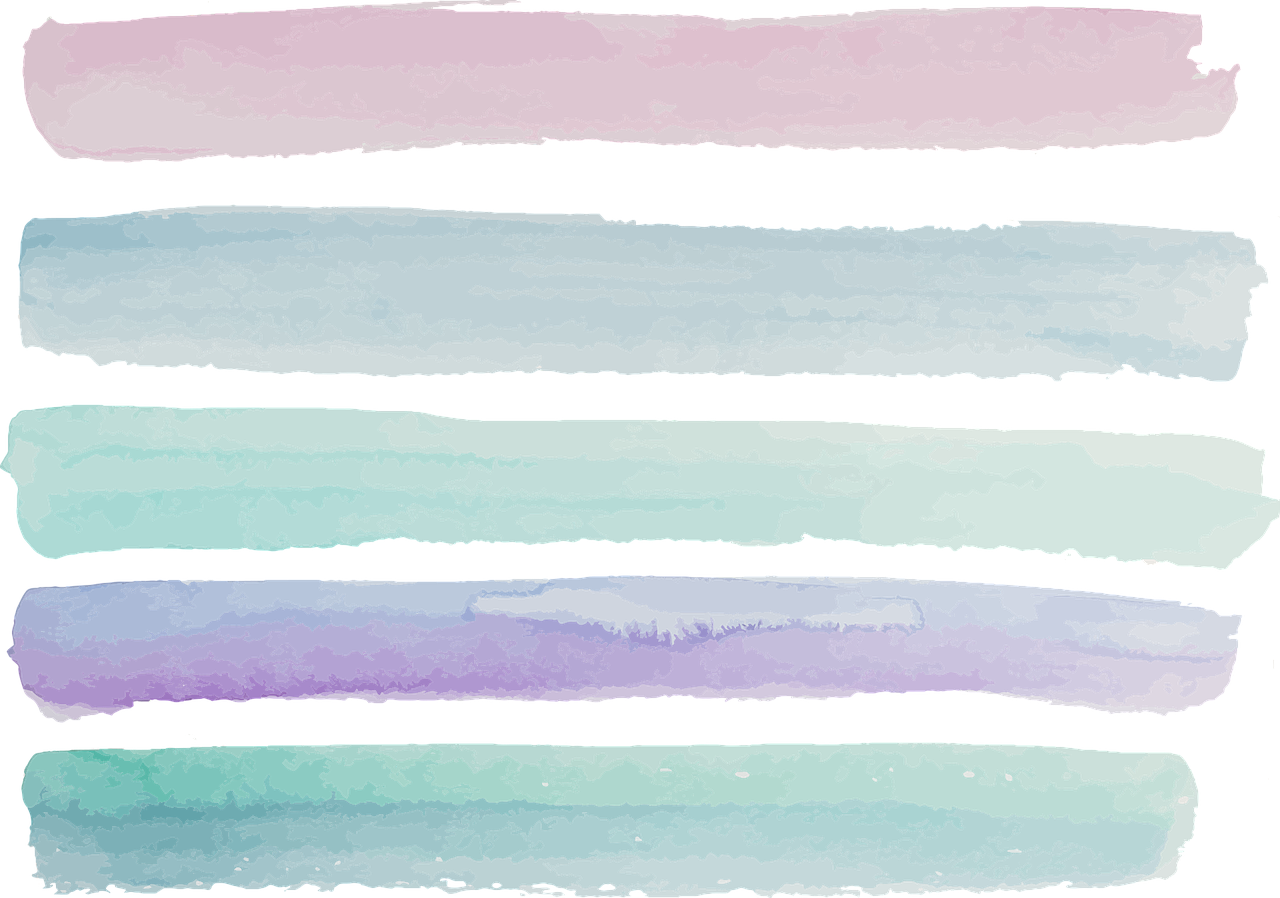 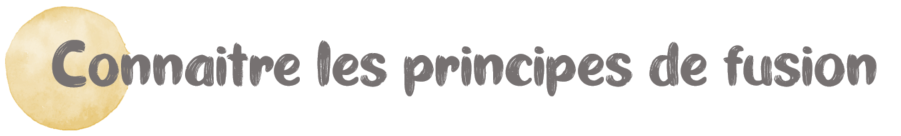 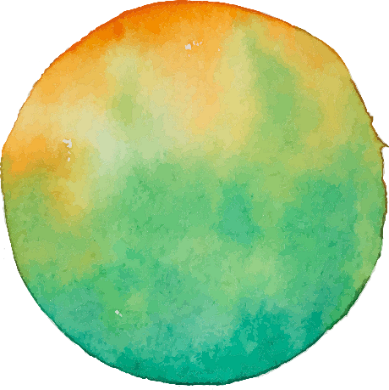 La notice qu’on 
souhaite FUSIONNER 

Cette notice est amenée à disparaître au profit de la notice préférée
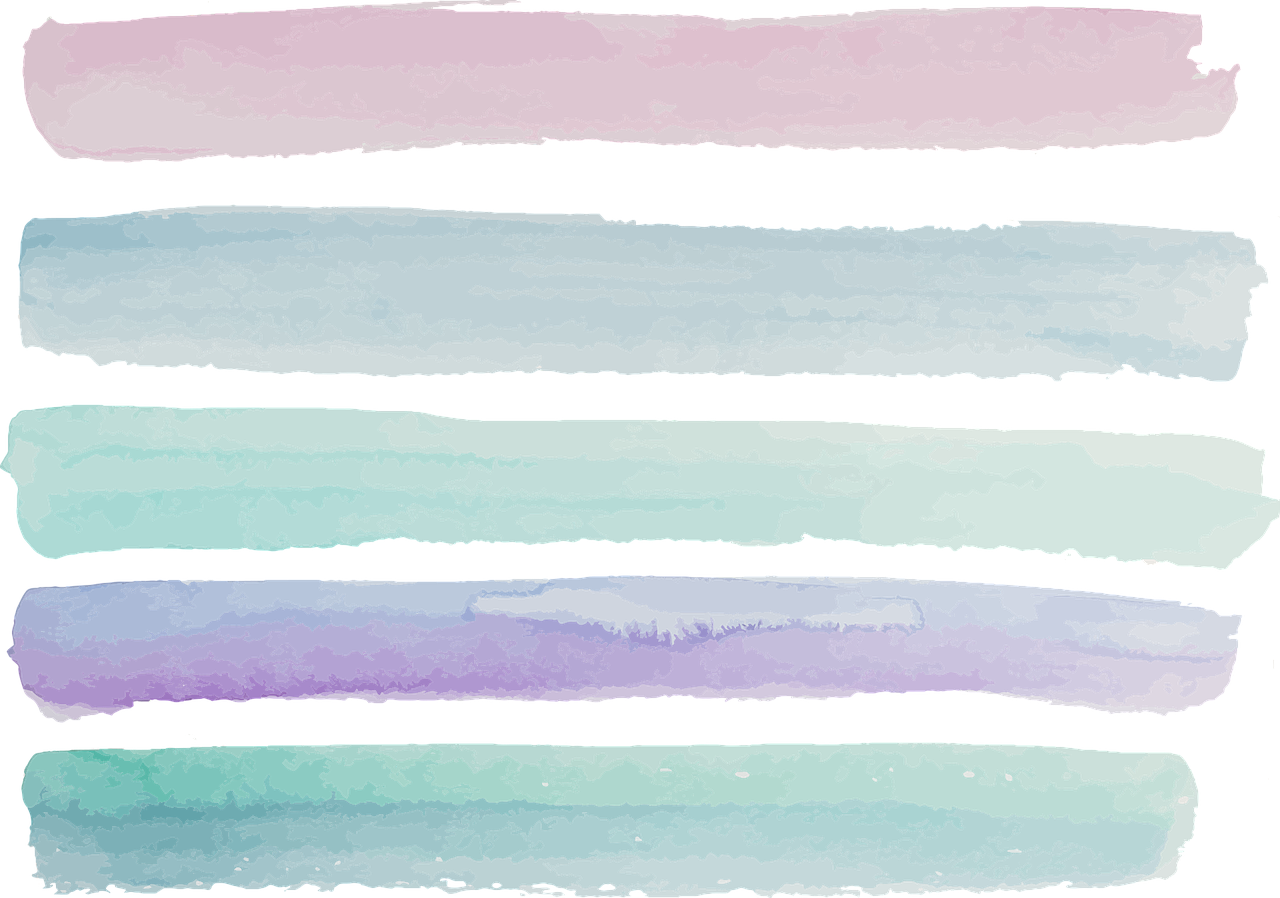 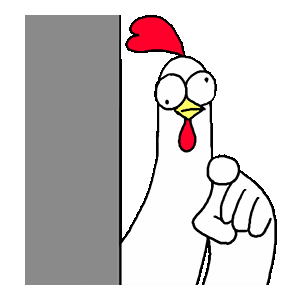 Pour fusionner, il faut choisir :
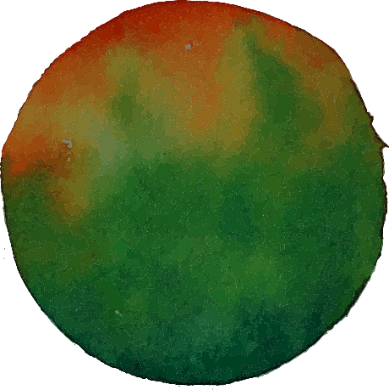 La notice qu’on souhaite CONSERVER 
C'est la notice dite "préférée"
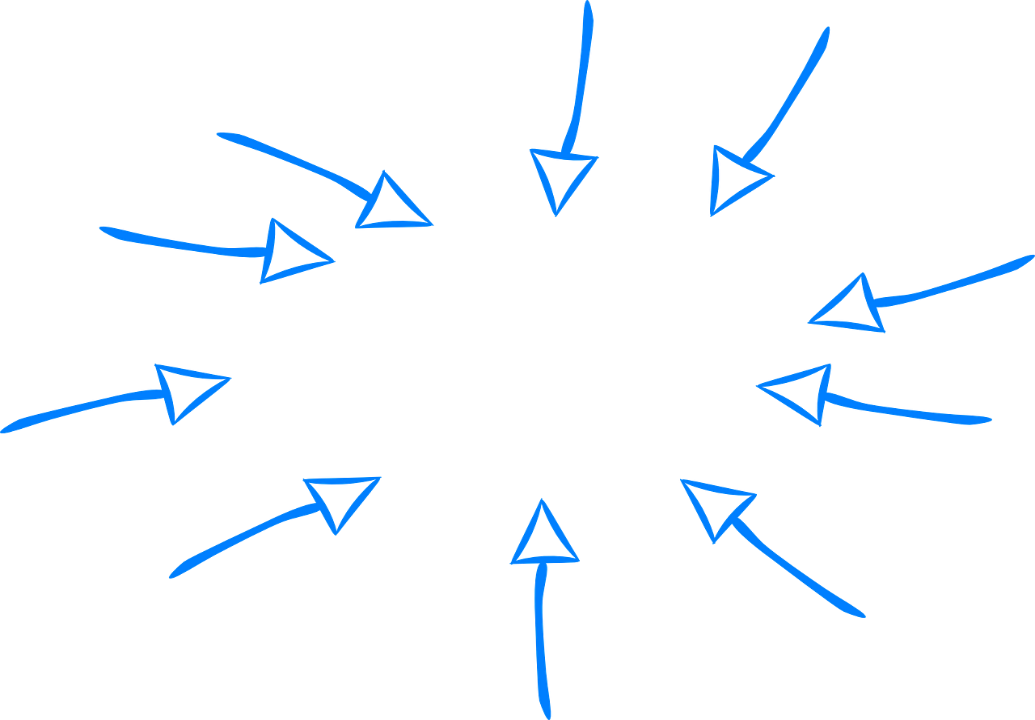 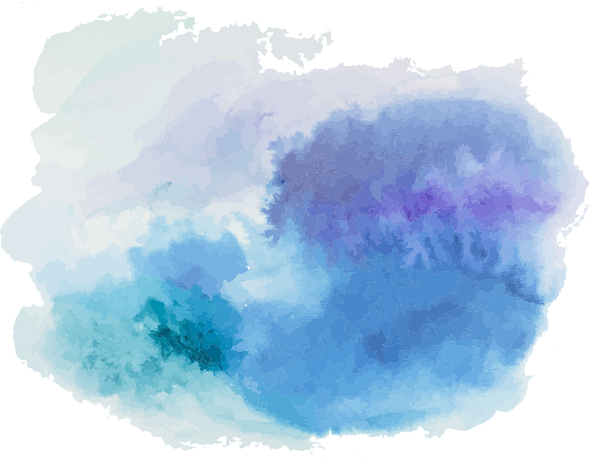 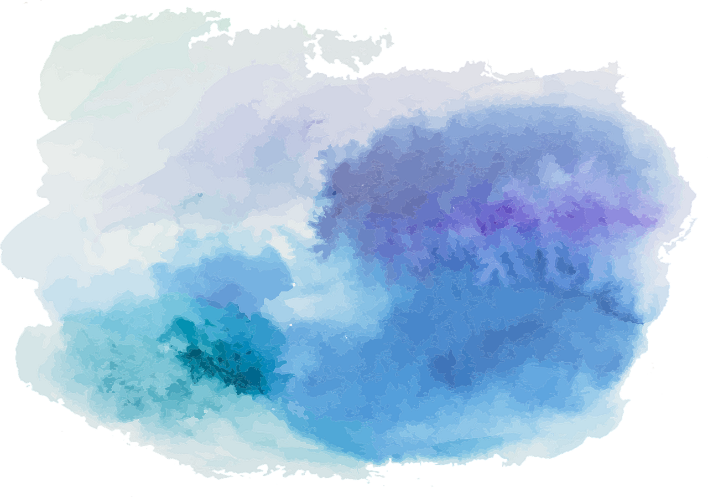 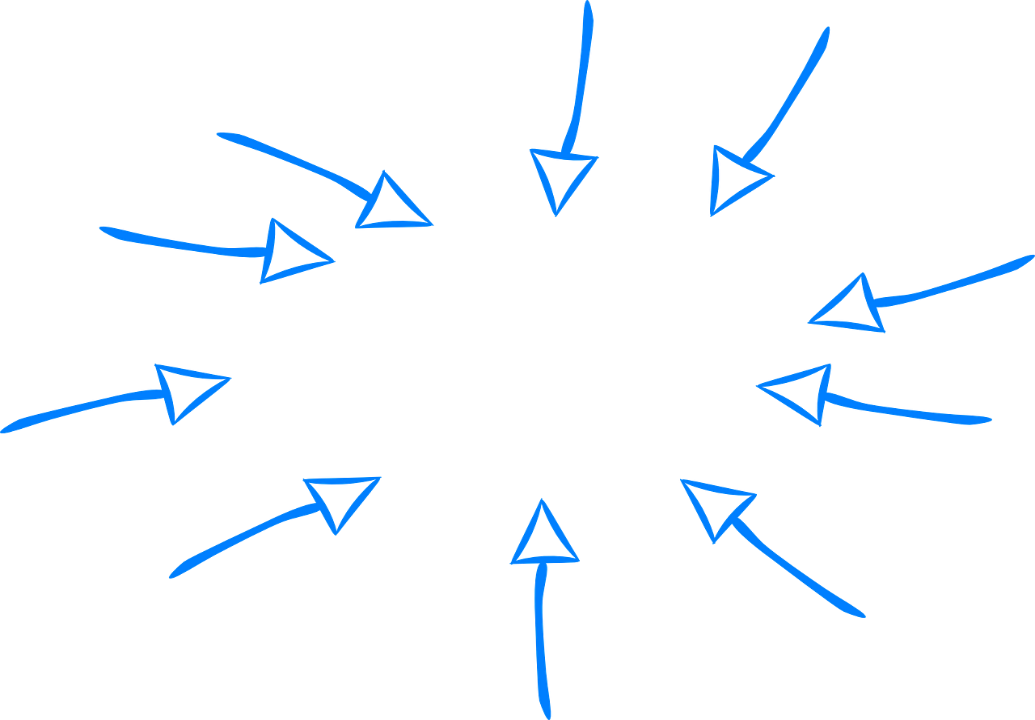 Conserver la notice avec le plus petit PPN
Ajouter une zone 024 dans la notice à fusionner
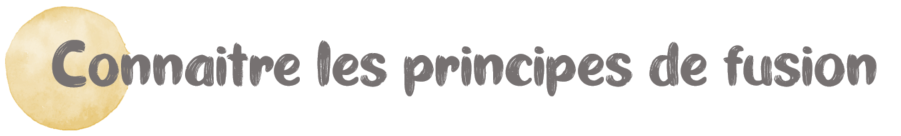 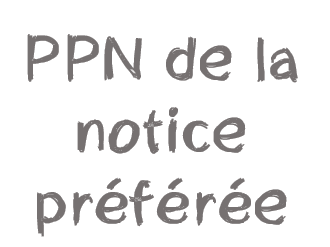 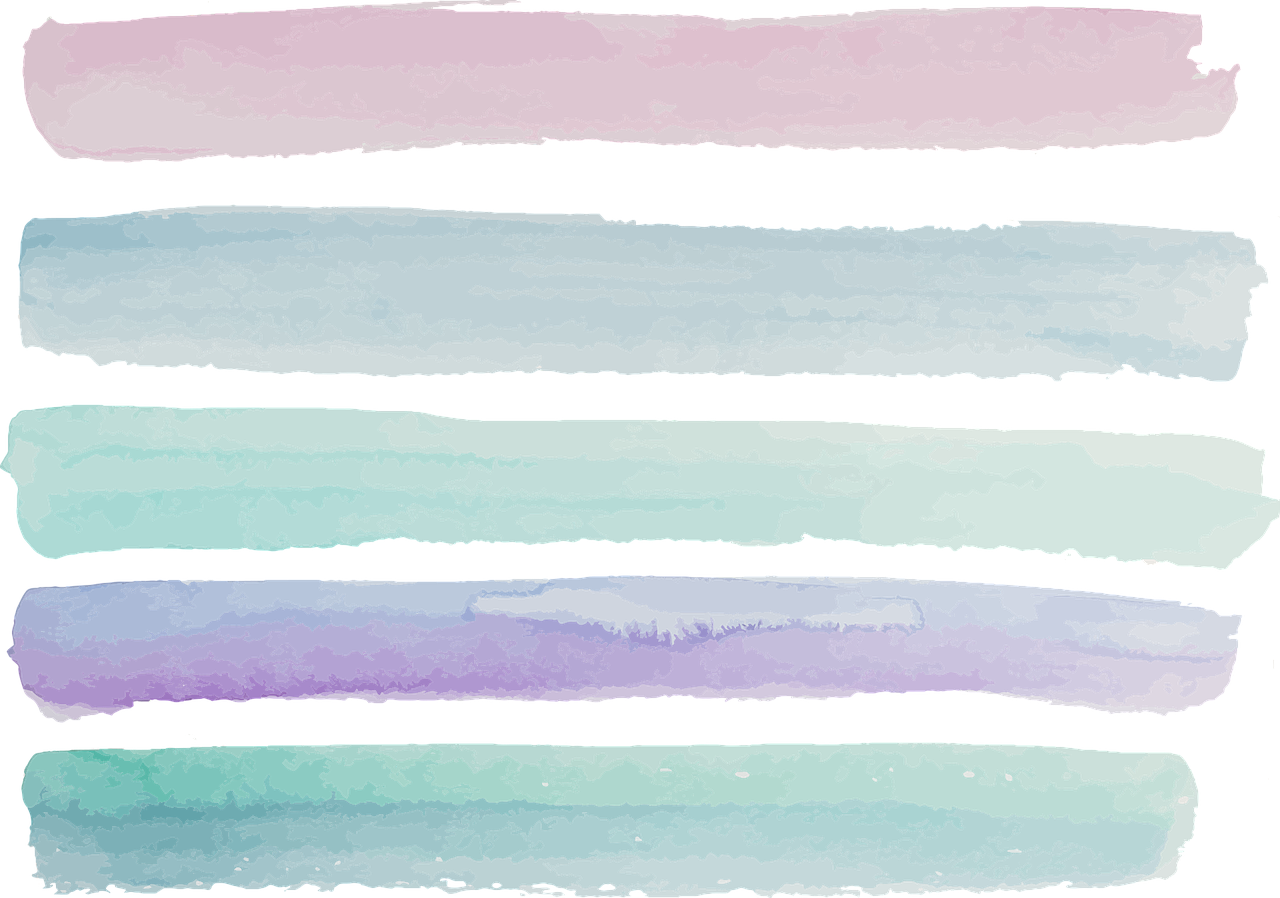 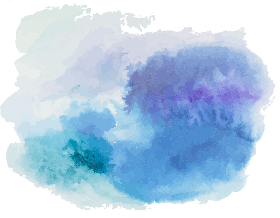 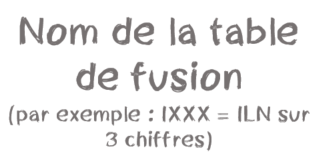 $b
ZONE 024
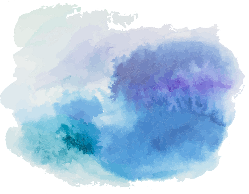 $3
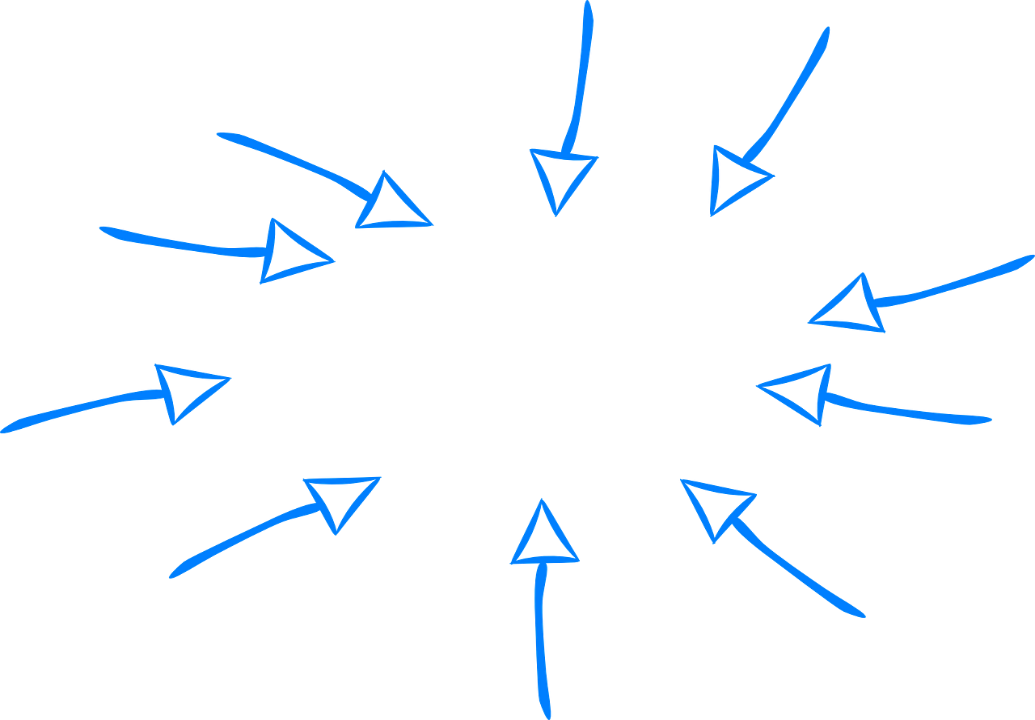 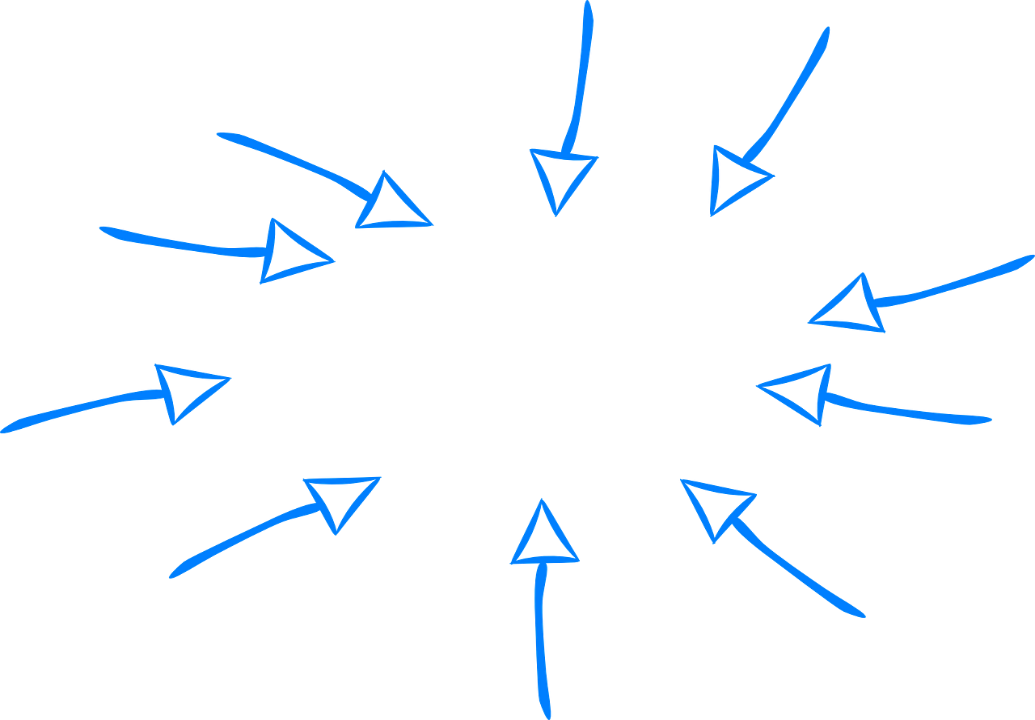 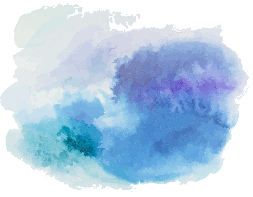 $a
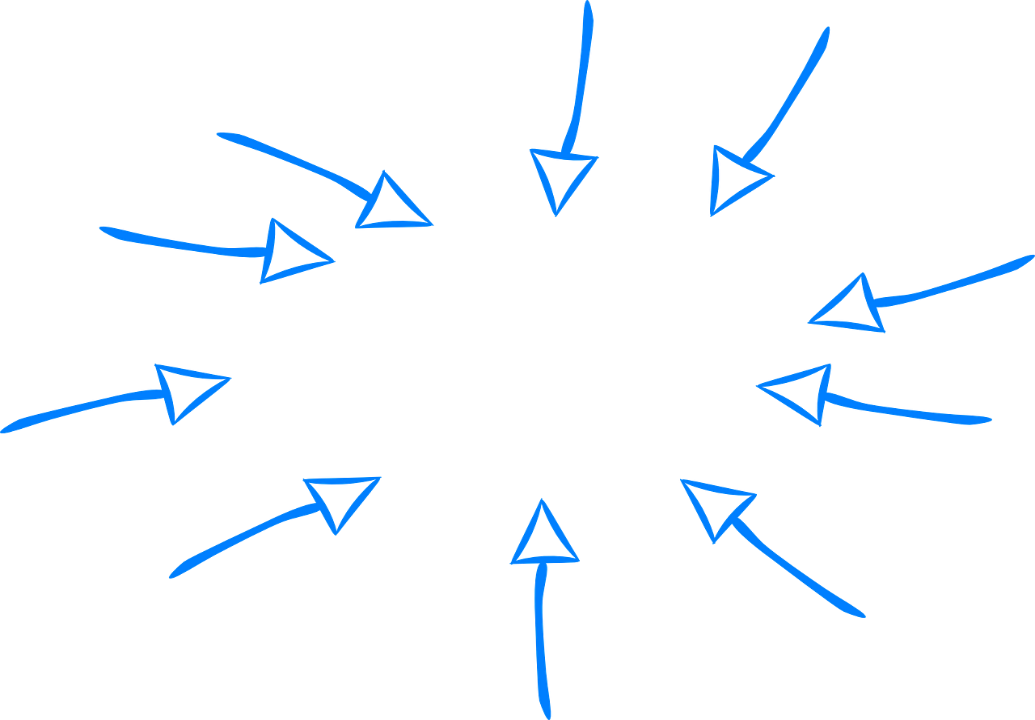 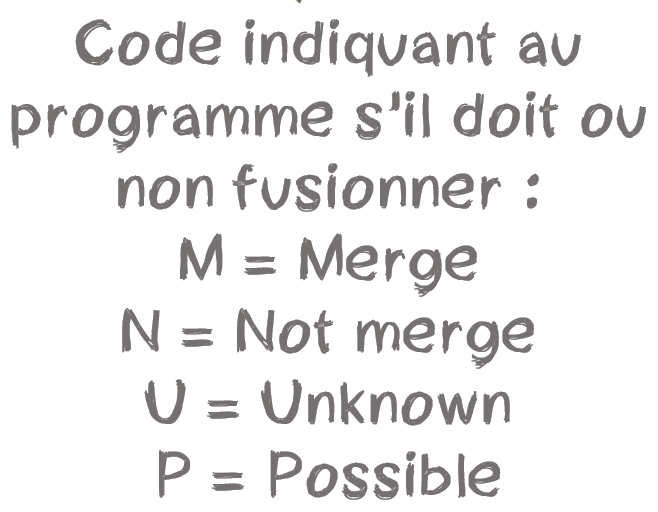 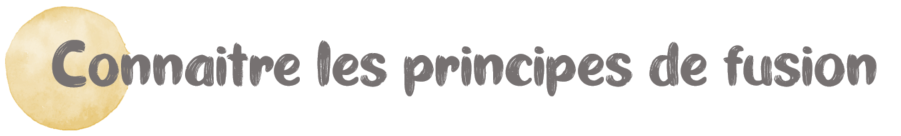 Exemple de zone 024 :
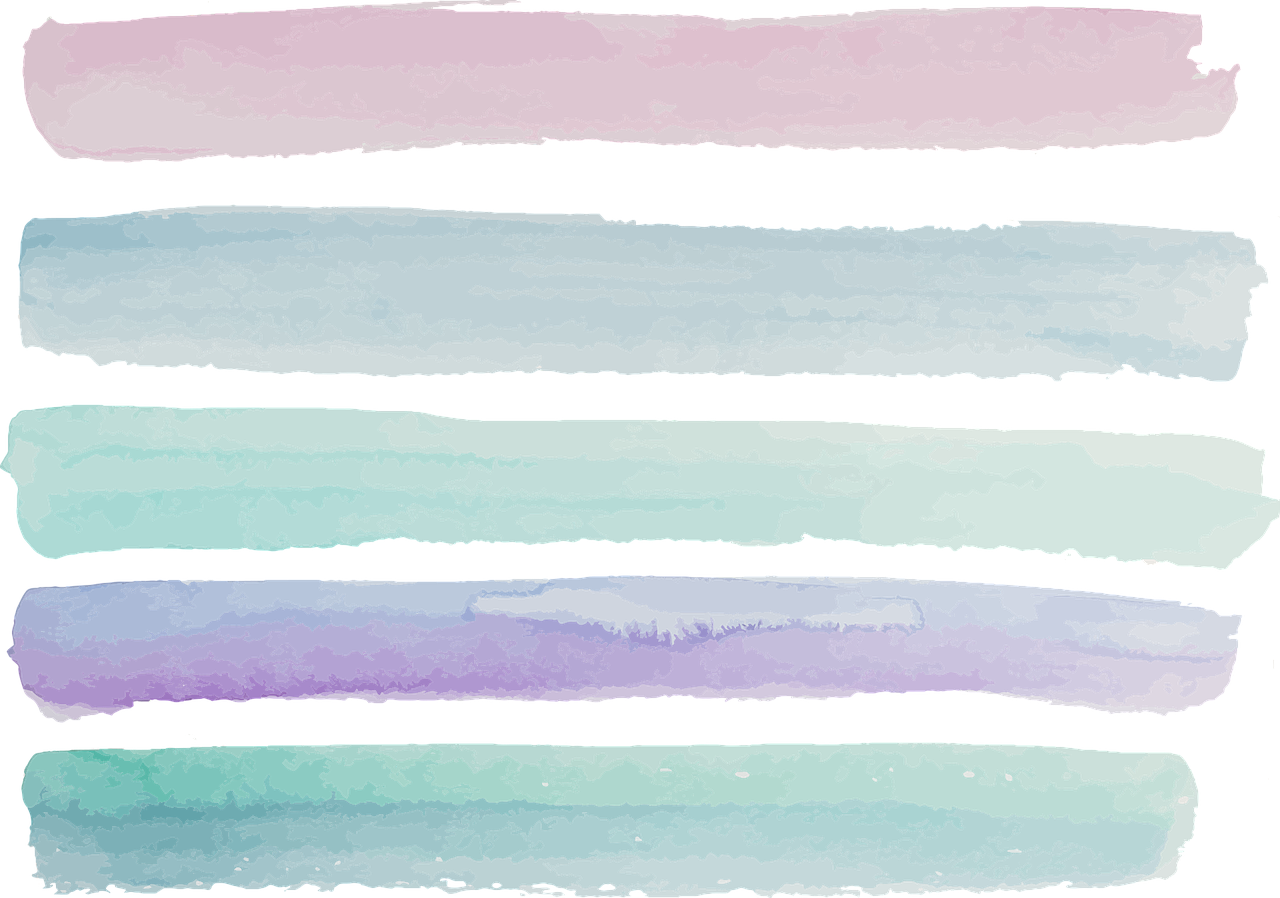 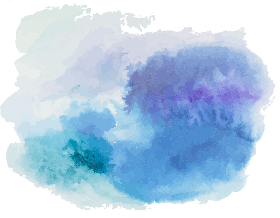 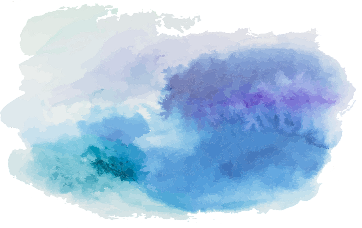 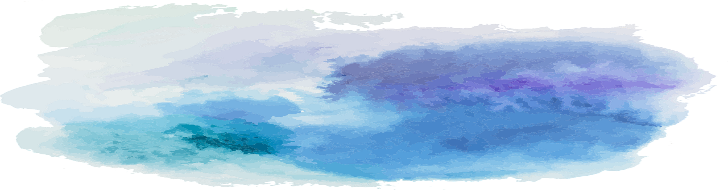 024   $aI012  $bM   $3045222177
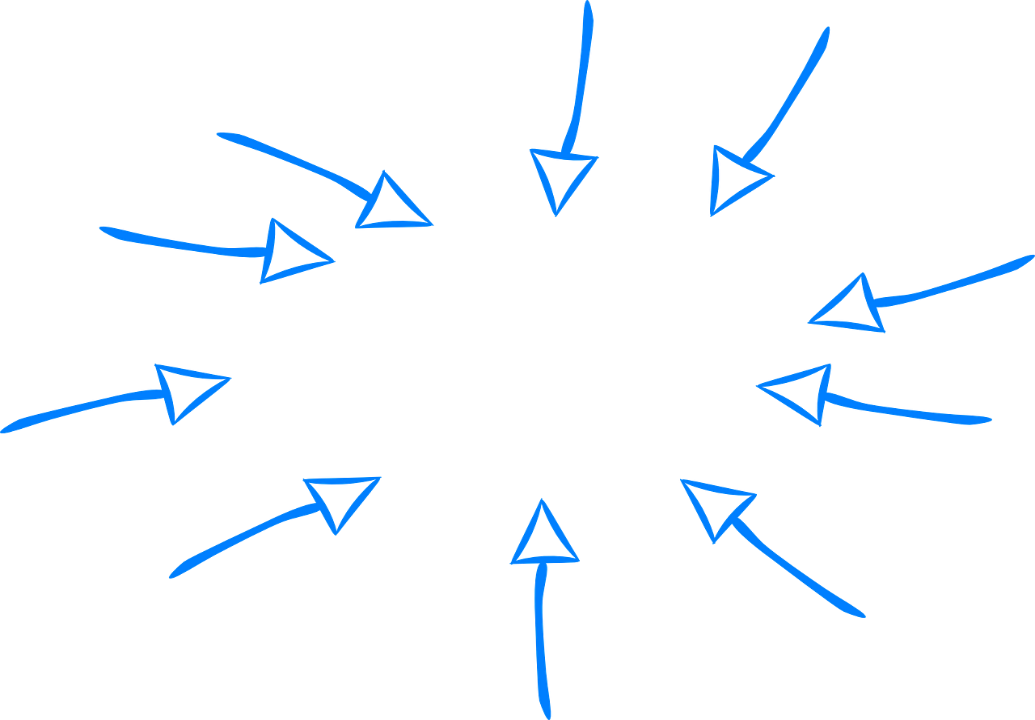 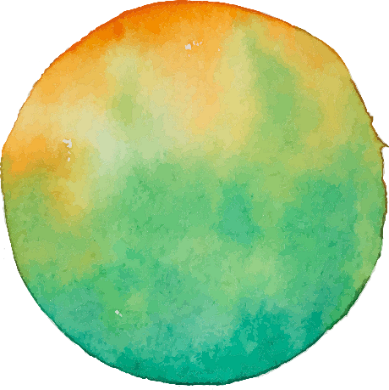 Zone 024 indiquant que l’ILN 12 
a demandé la fusion (M) de cette notice 
avec le PPN 045222177
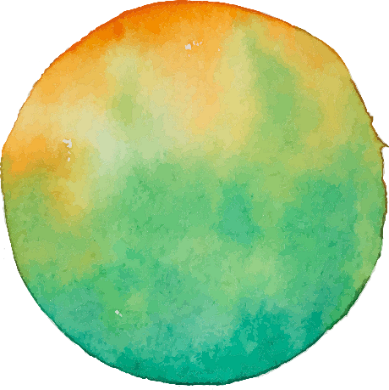 Seul le dédoublonneur local peut créer une zone 024.
La fusion sera effective le lendemain.
La zone 024 est à enregistrer dans la notice qui sera fusionnée et qui disparaîtra au profit de la notice préférée.
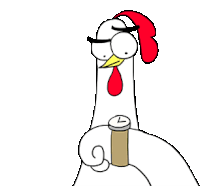 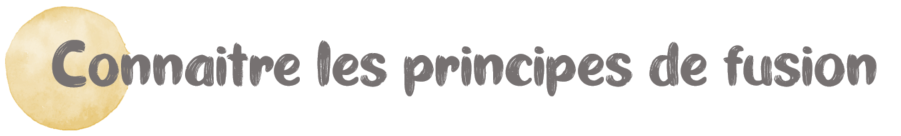 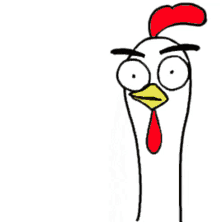 Les numéros sources et identifiants
Zones 01X, 03X… (ISBN, DOI…)
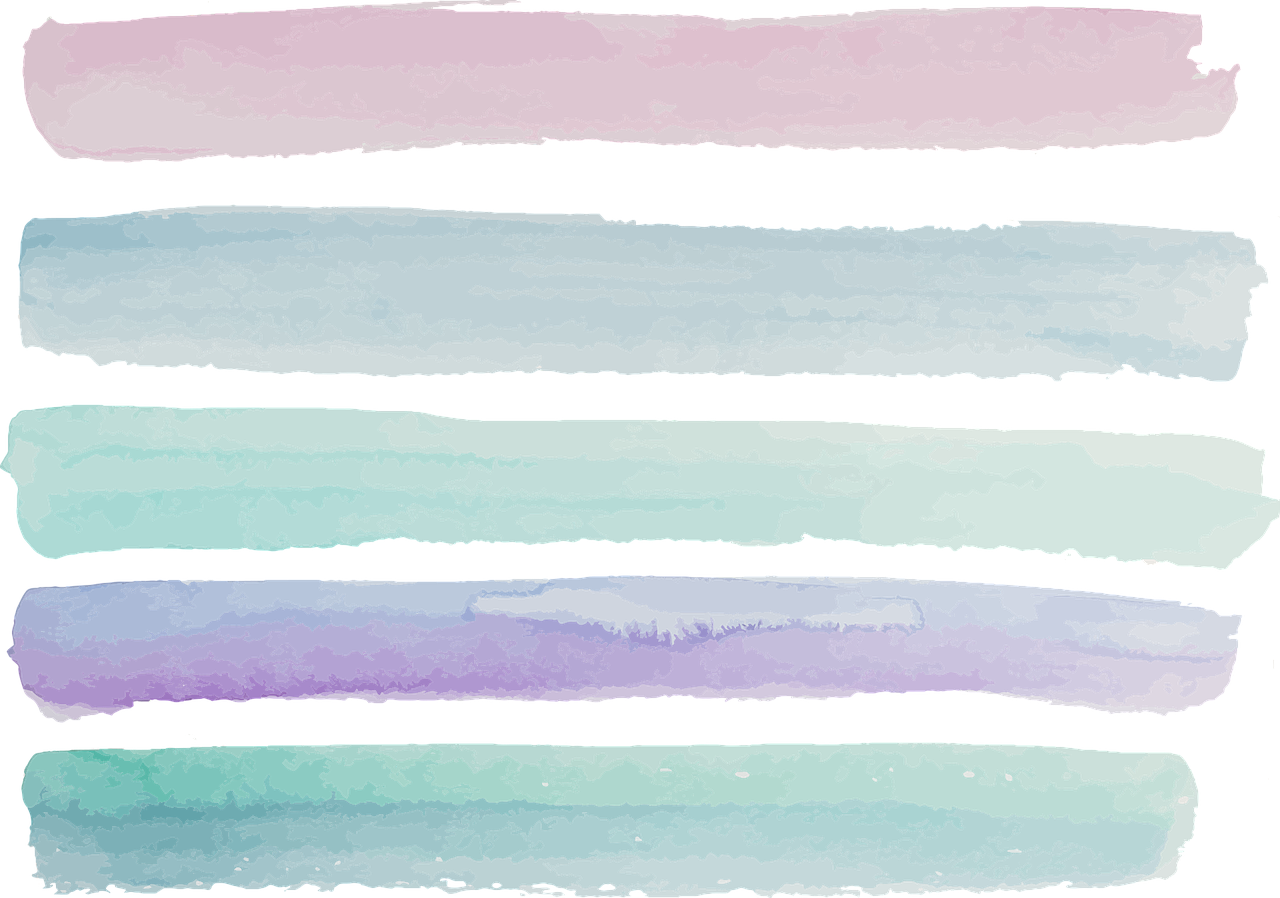 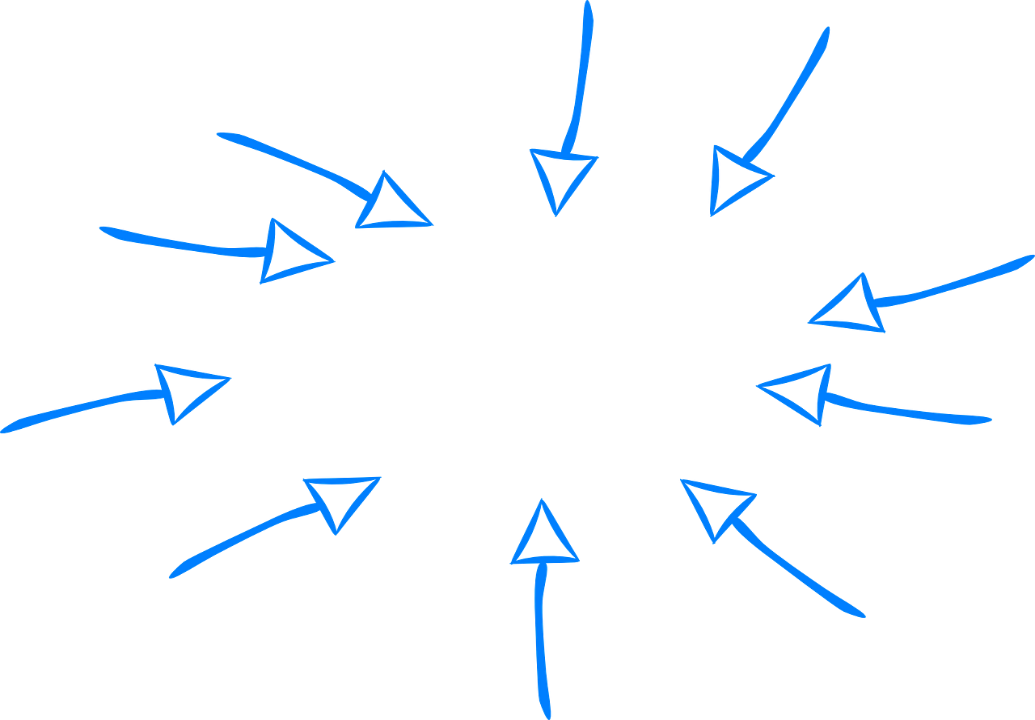 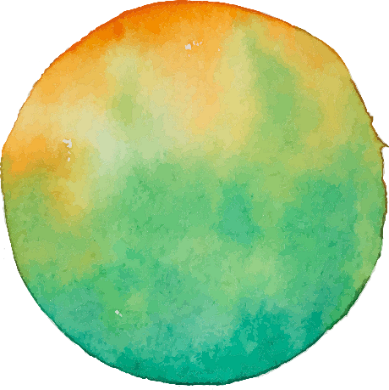 Une fusion transfère vers la notice préférée
Toutes les autres zones sont perdues !
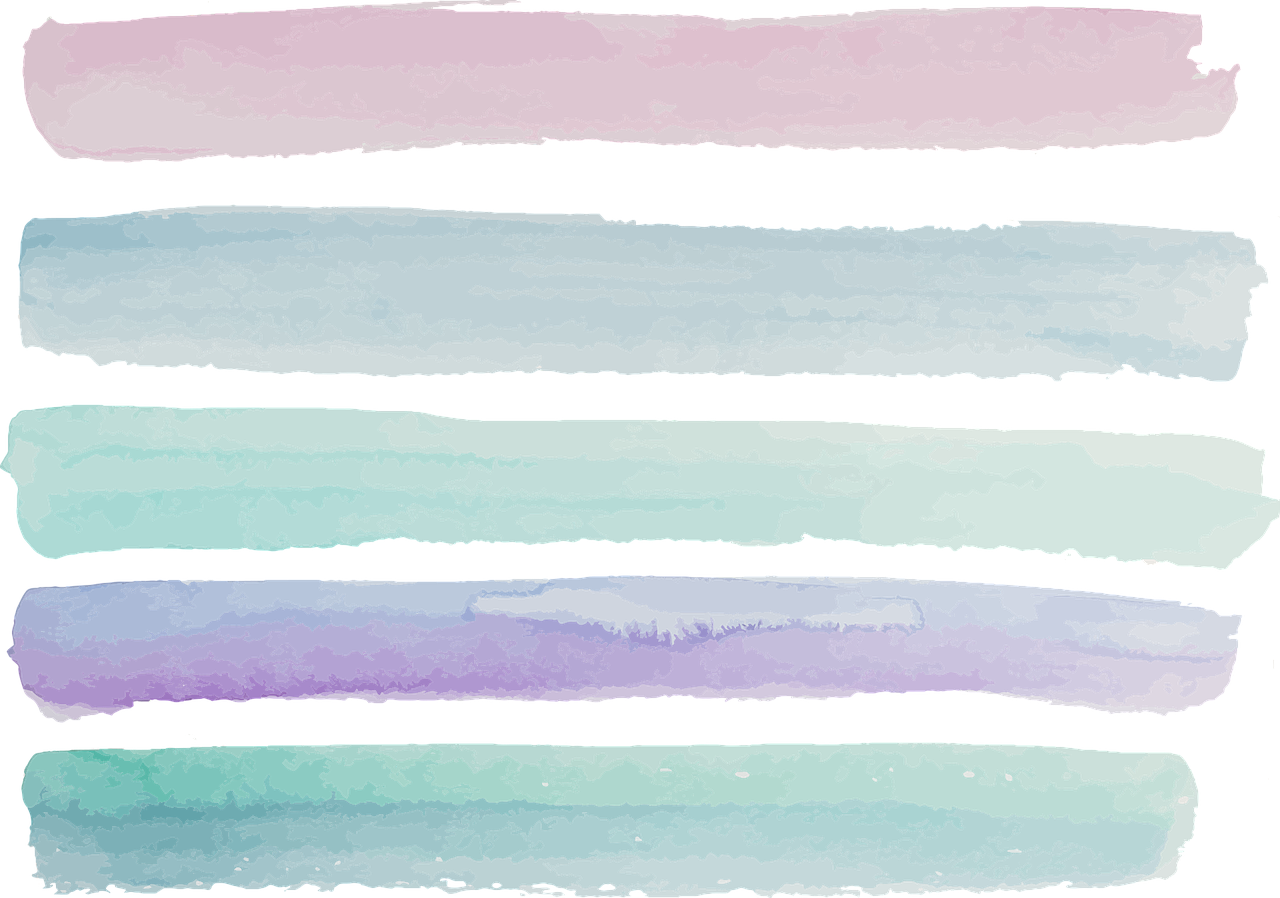 Le PPN de la notice fusionnée 
(enregistré en 839, exporté en 035 et 801)
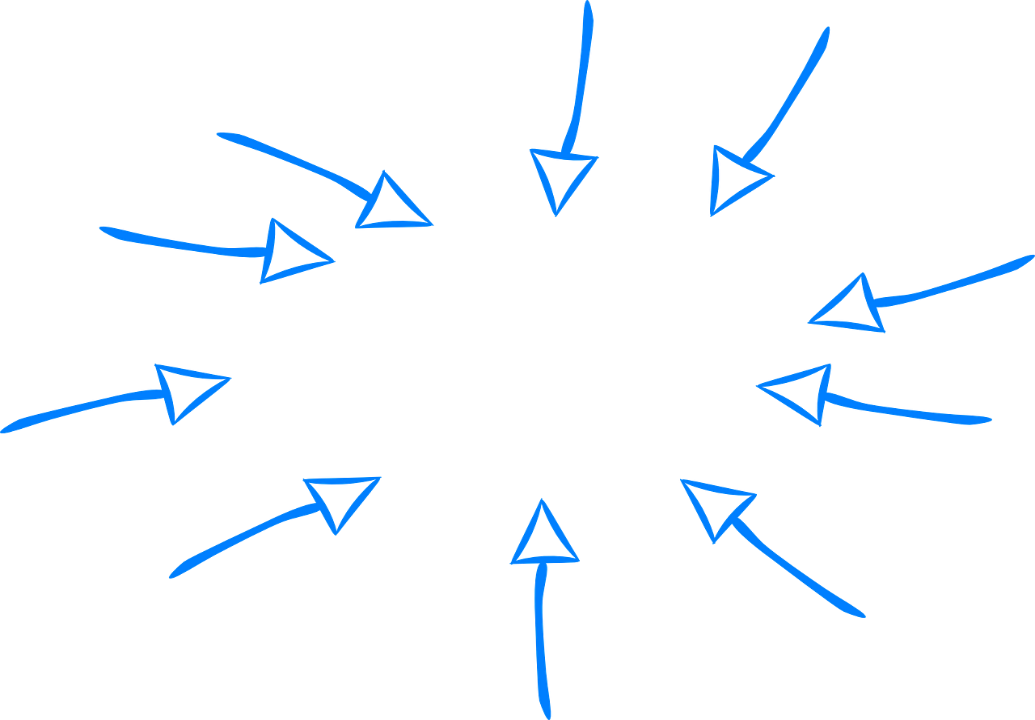 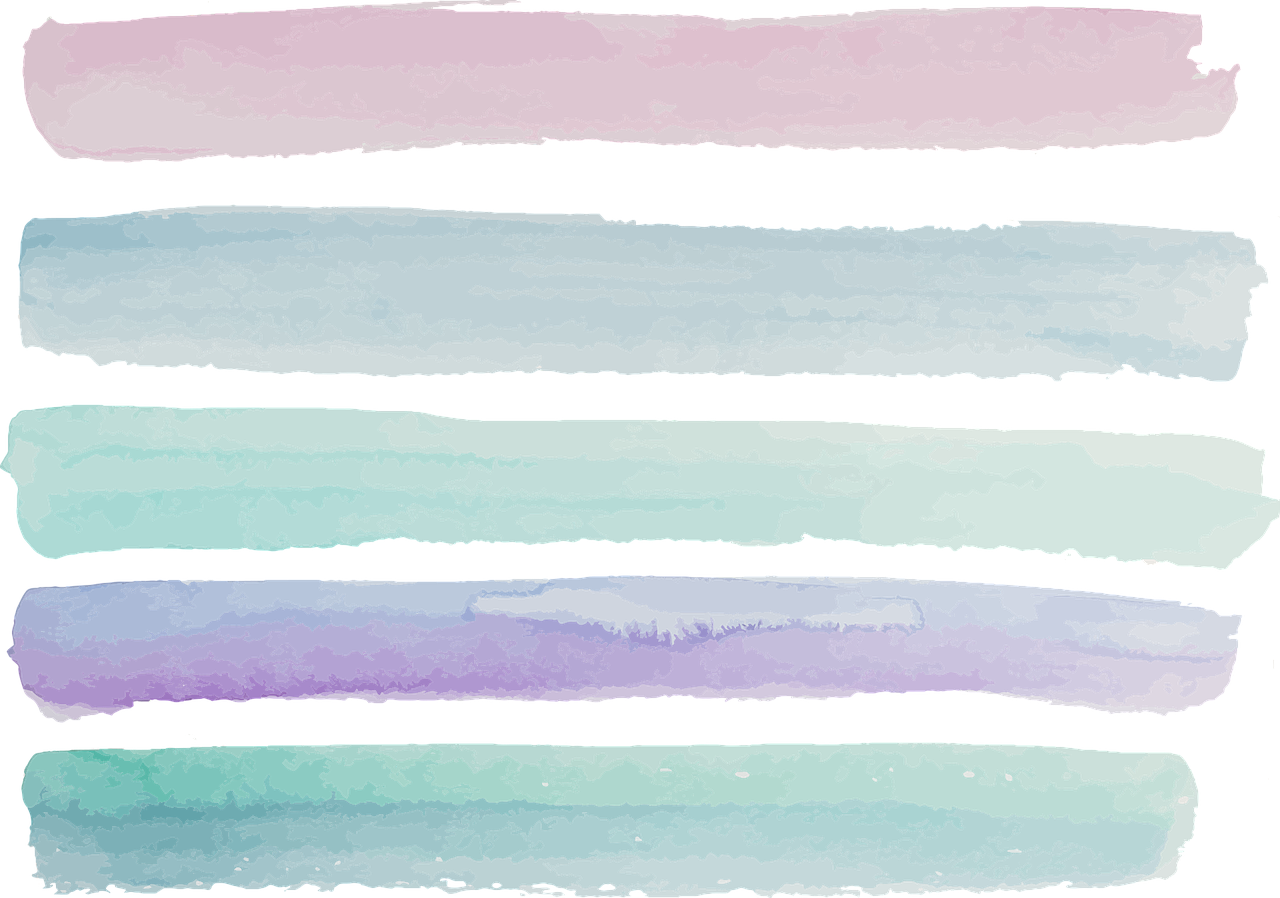 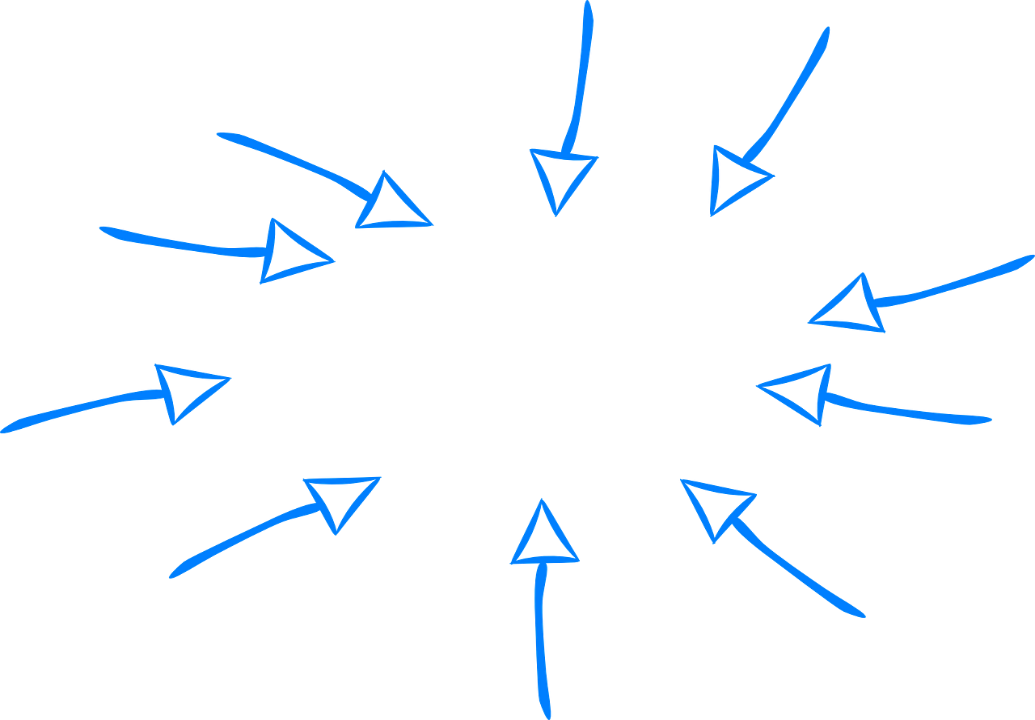 Les zones de données d’exemplaires et locales 
Blocs de niveau 1 et 2 : LXXX et EXXX
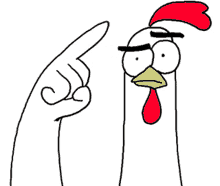 Avant toute fusion, il faut donc penser à enrichir la notice préférée des données de la notice qui sera supprimée (indexation, liens avec d'autres notices en 4XX, etc.).
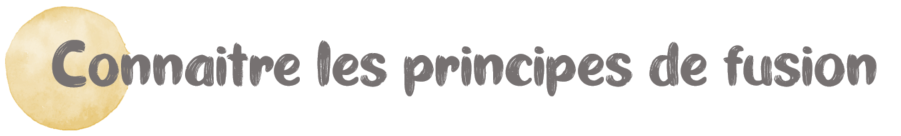 Notice ppn 080994946
Notice ppn 081049358
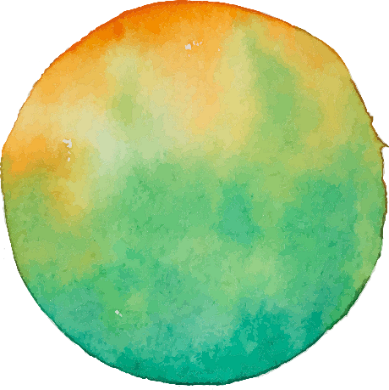 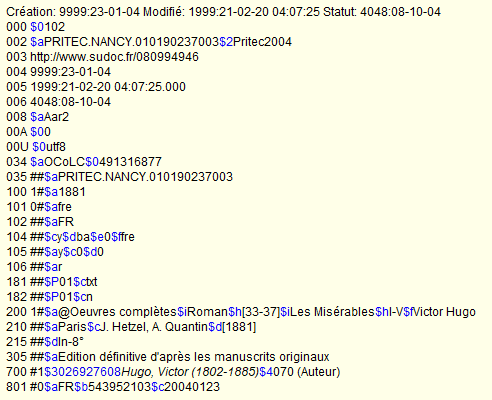 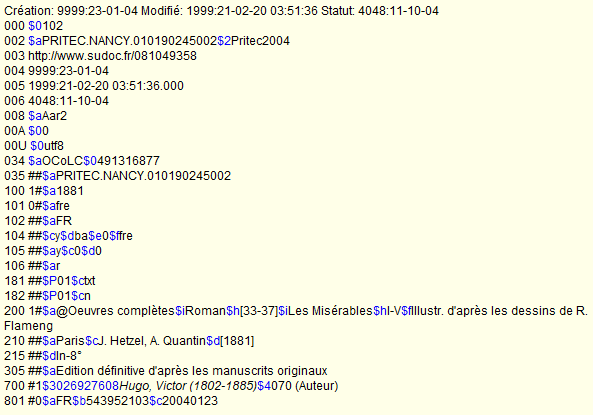 Notice qu’on 
souhaite FUSIONNER
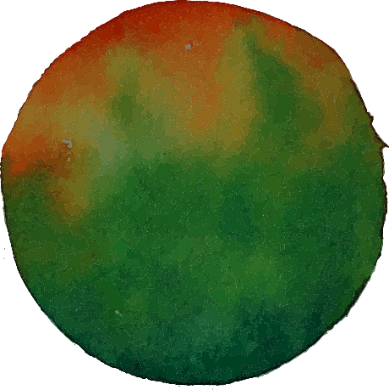 024 $aIXXX $bM $3080994946
ppn transféré en zone 839 081049358
Notice qu’on souhaite CONSERVER
Transfert des numéros sources et identifiants
Ajout d'une zone 024
Transfert des zones de données locales
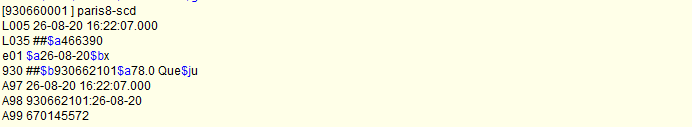 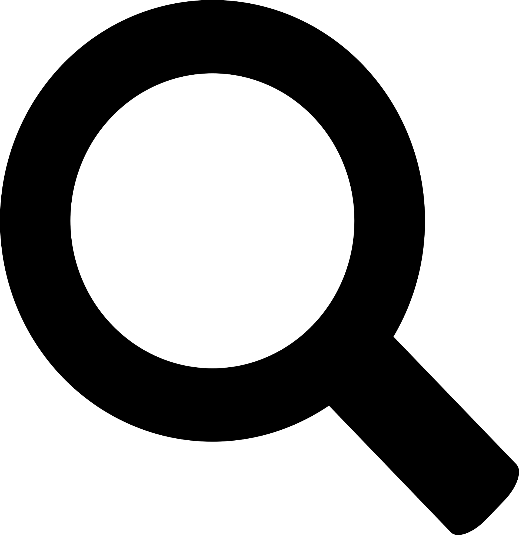 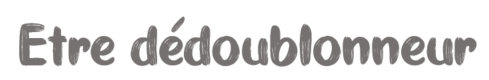 FOCUS
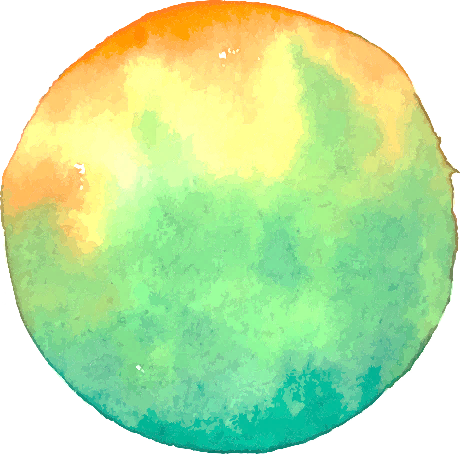 Le dédoublonneur a un login spécifique (<ILN>DED<XXX>)

Ce login est à demander par le coordinateur. (guichet d’assistance > Sudoc espace pro > domaine "Administration des utilisateurs")

Avec ce login, le dédoublonneur peut ajouter la zone 024 qui signale une fusion à venir, avec le choix de la notice préférée.
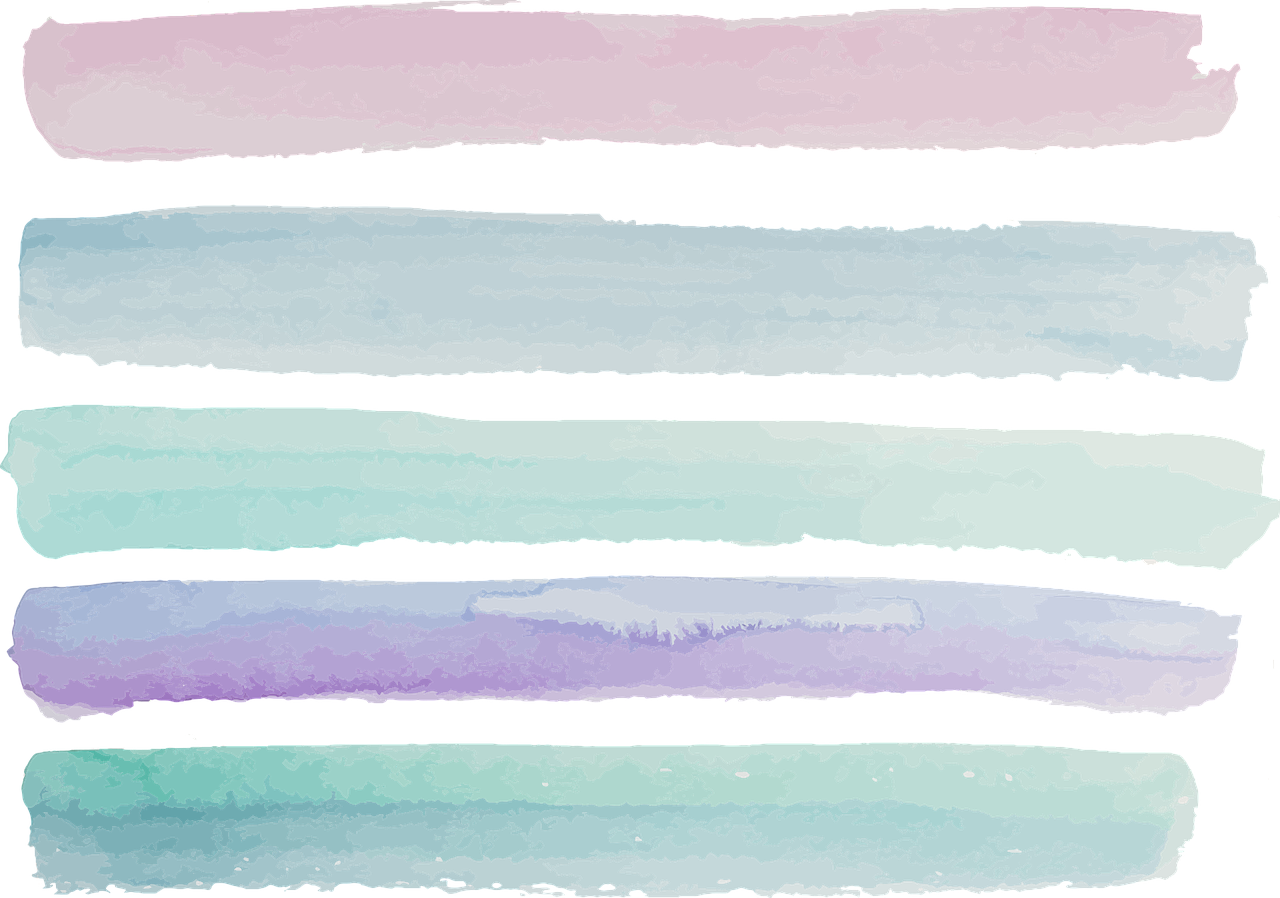 Personne responsable du traitement des doublons dans son établissement
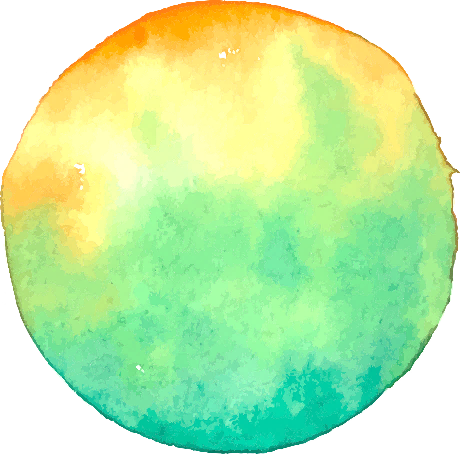 Le dédoublonneur ne traite pas :

> Les doublons d'autorité  traités par le Correspondant Autorités
> Les notices sous lesquelles son établissement n’est pas localisé
> Les doublons de ressources continues  traités par le responsable CR, sauf dans certains cas, décrits dans le GM (rubrique Qui peut traiter quoi?)
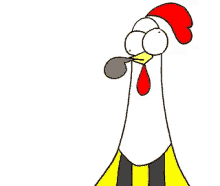 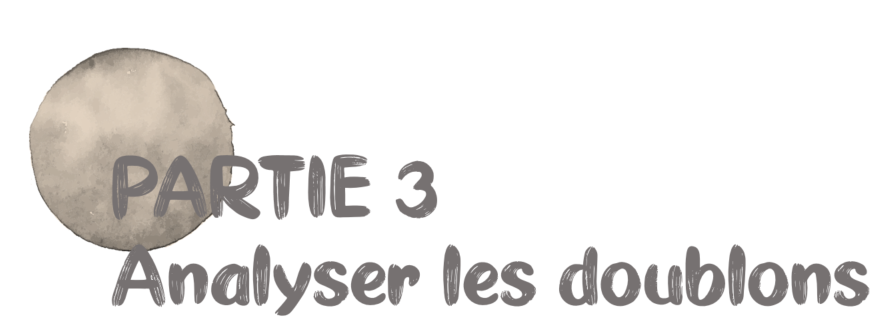 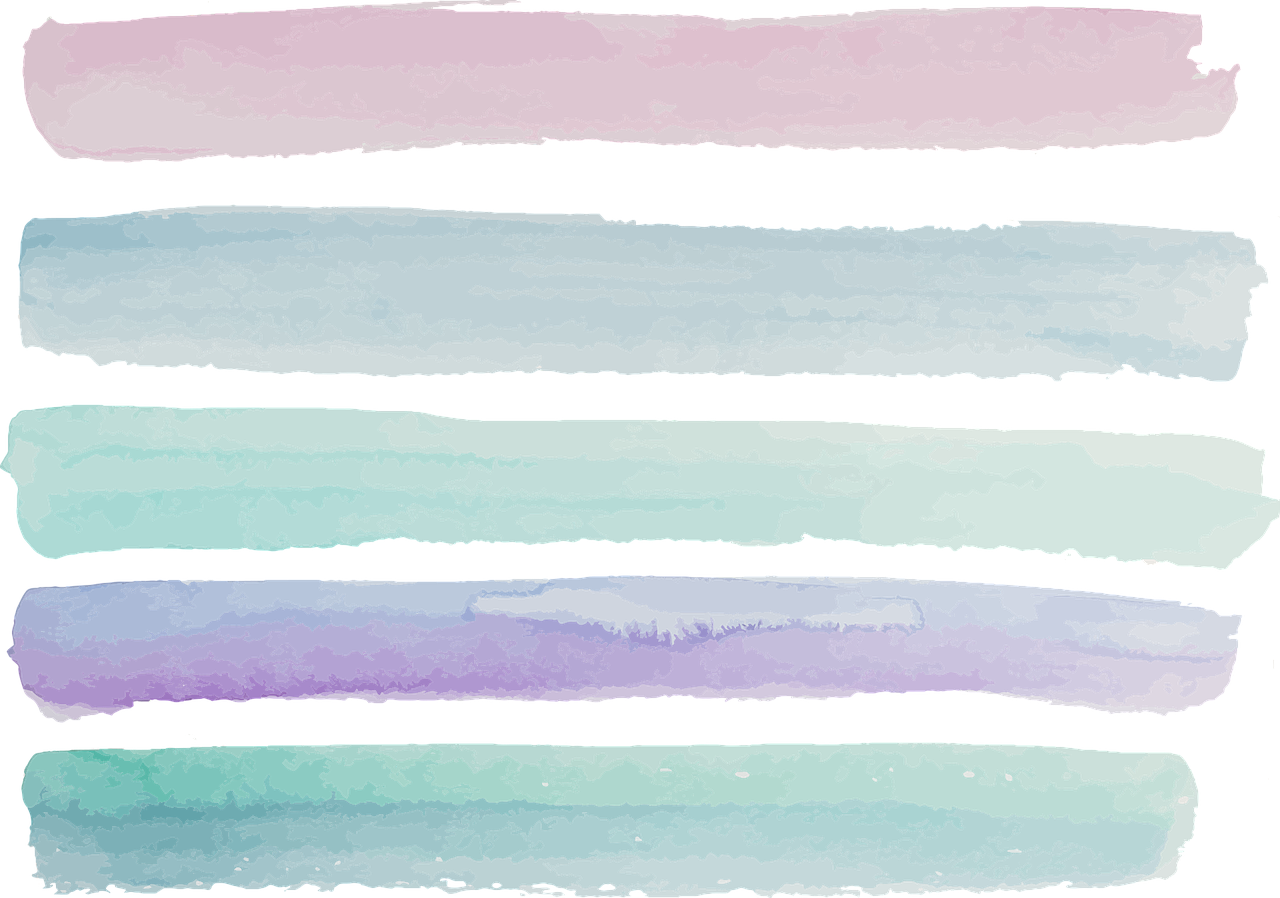 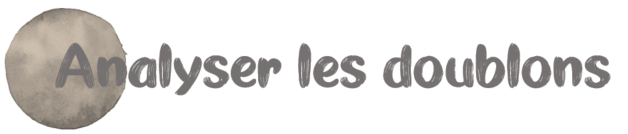 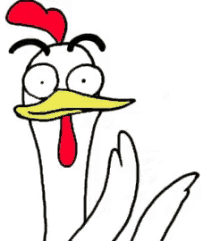 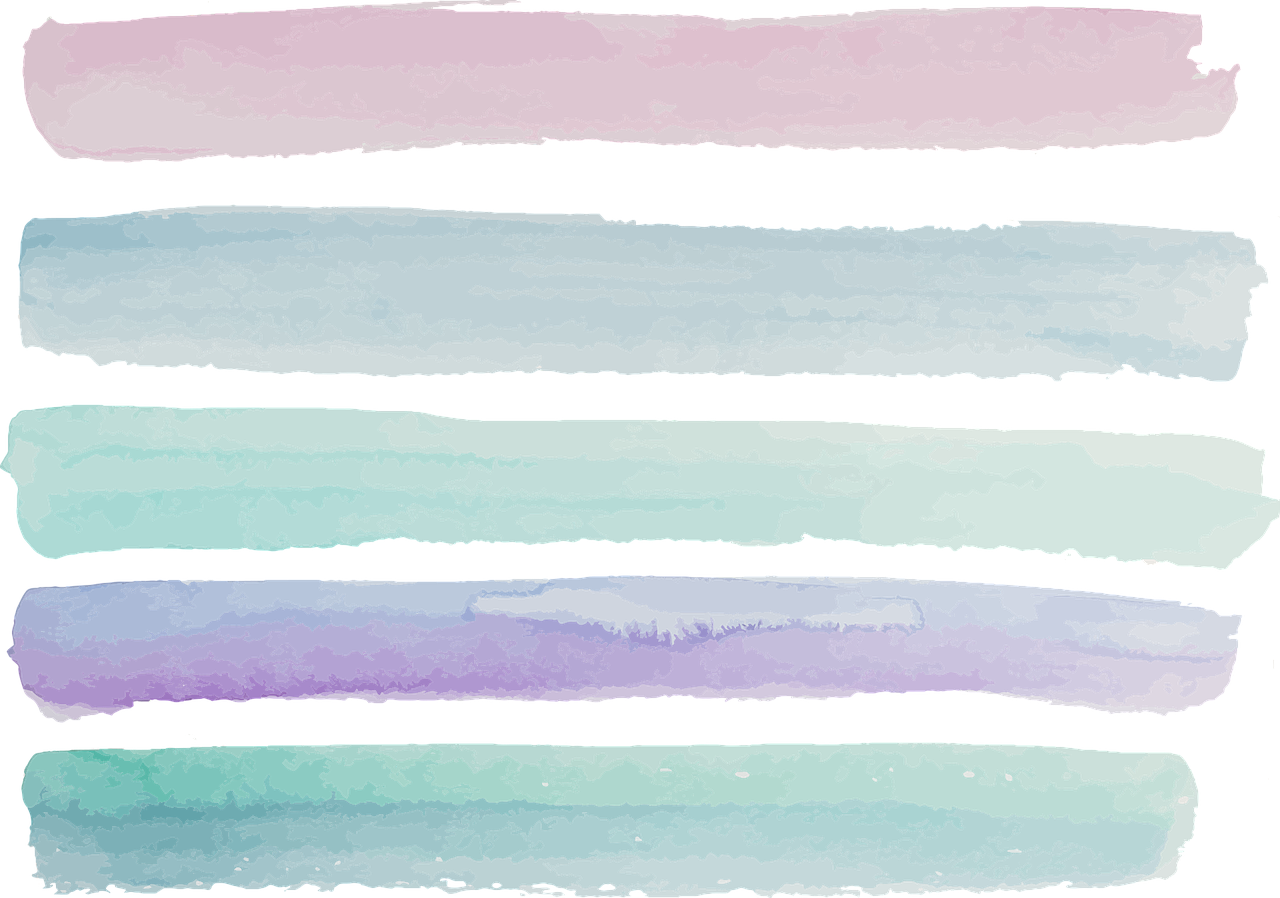 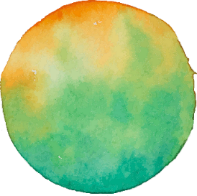 Méthode et principes généraux
Vous pourrez alors décider de dédoublonner 
(ou pas) !
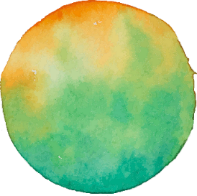 Vous êtes confrontés à des doublons ?
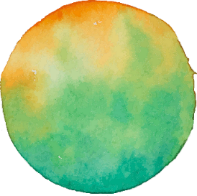 Pour cela, il est absolument indispensable d'examiner les notices dans le format de catalogage (AFF UNM) dans WinIBW

Les formats d'affichage de type libellé ou ISBD ne retiennent qu'une partie des zones de la notice affichée, pouvant induire des erreurs d'appréciation 
graves lors de l'expertise !
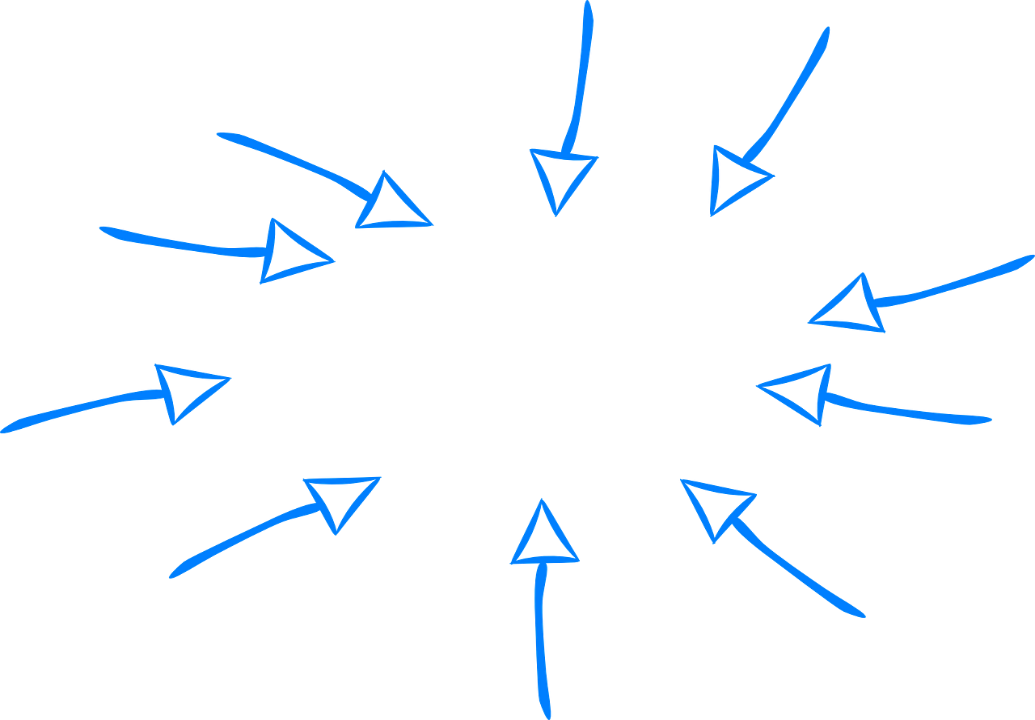 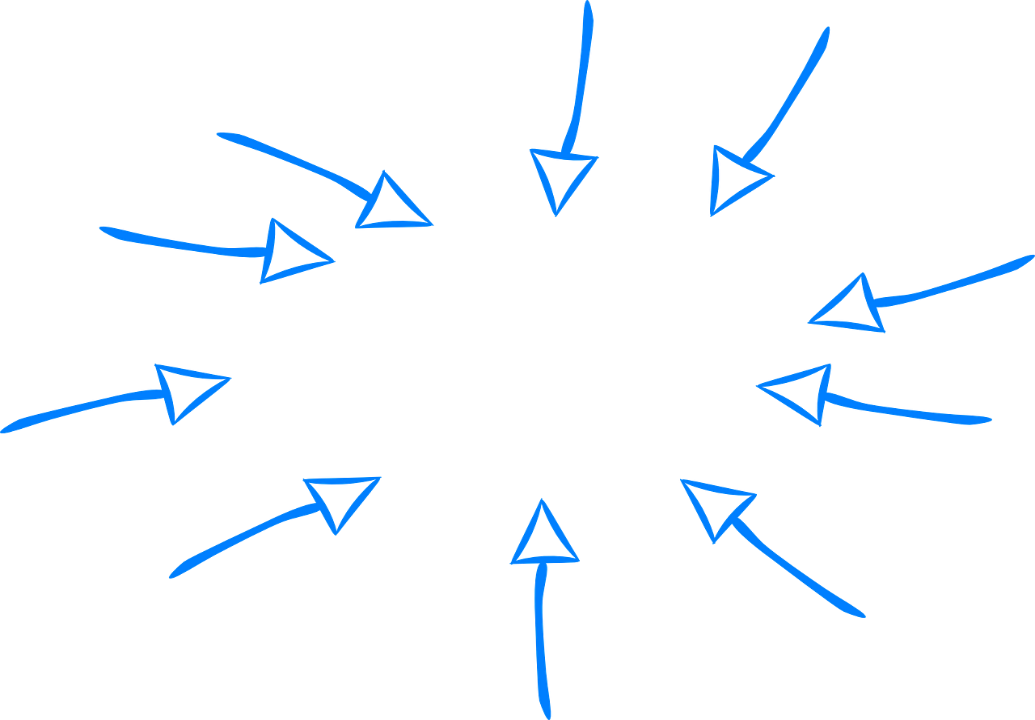 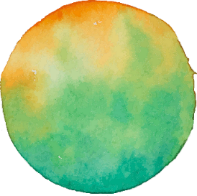 Vous devez analyser les notices soigneusement avant de prendre une décision
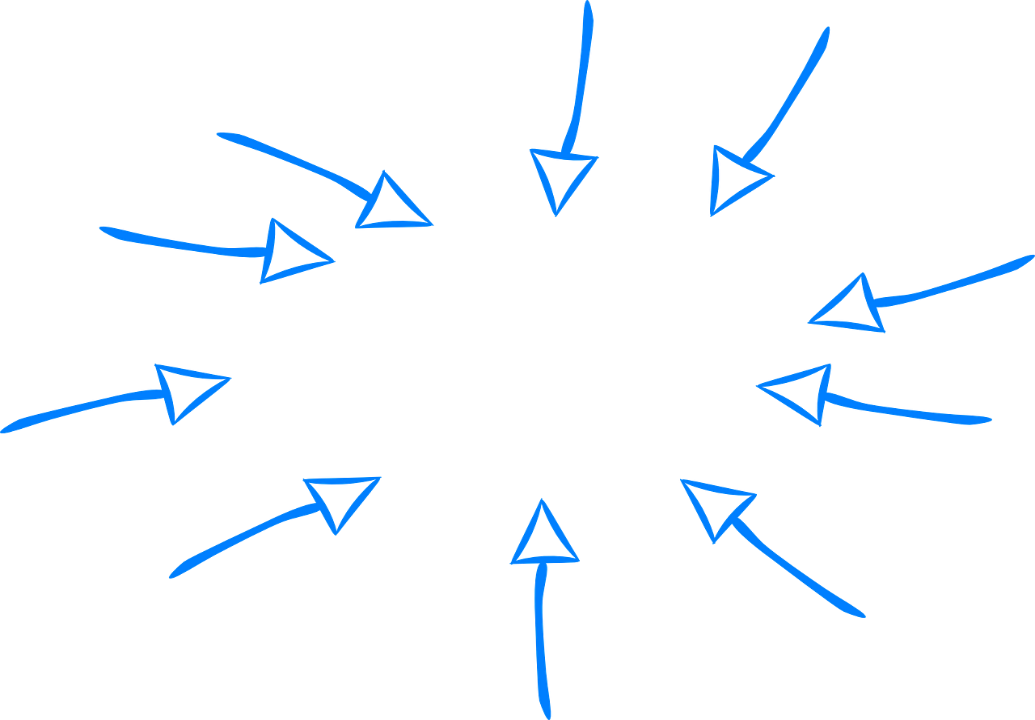 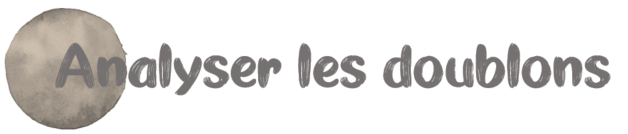 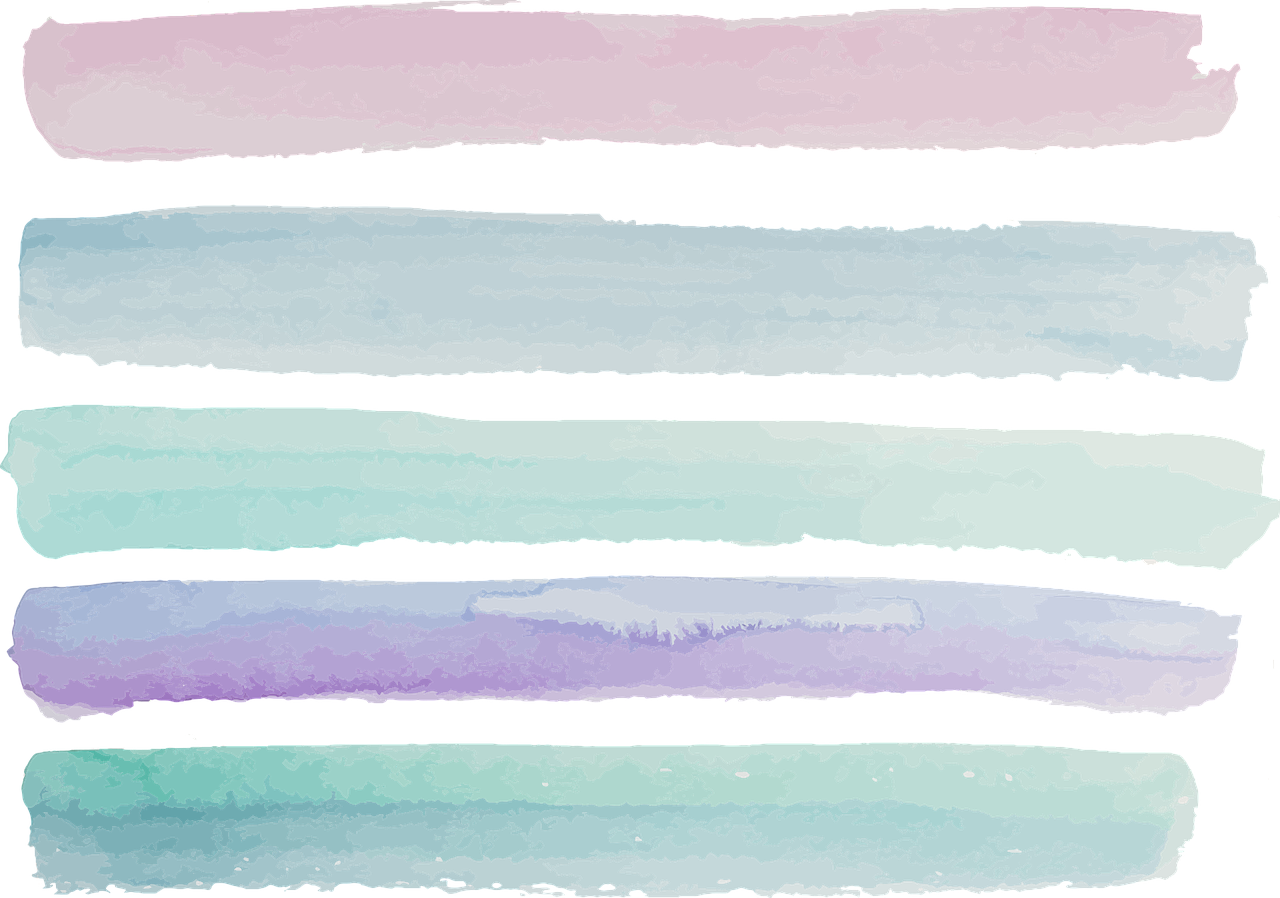 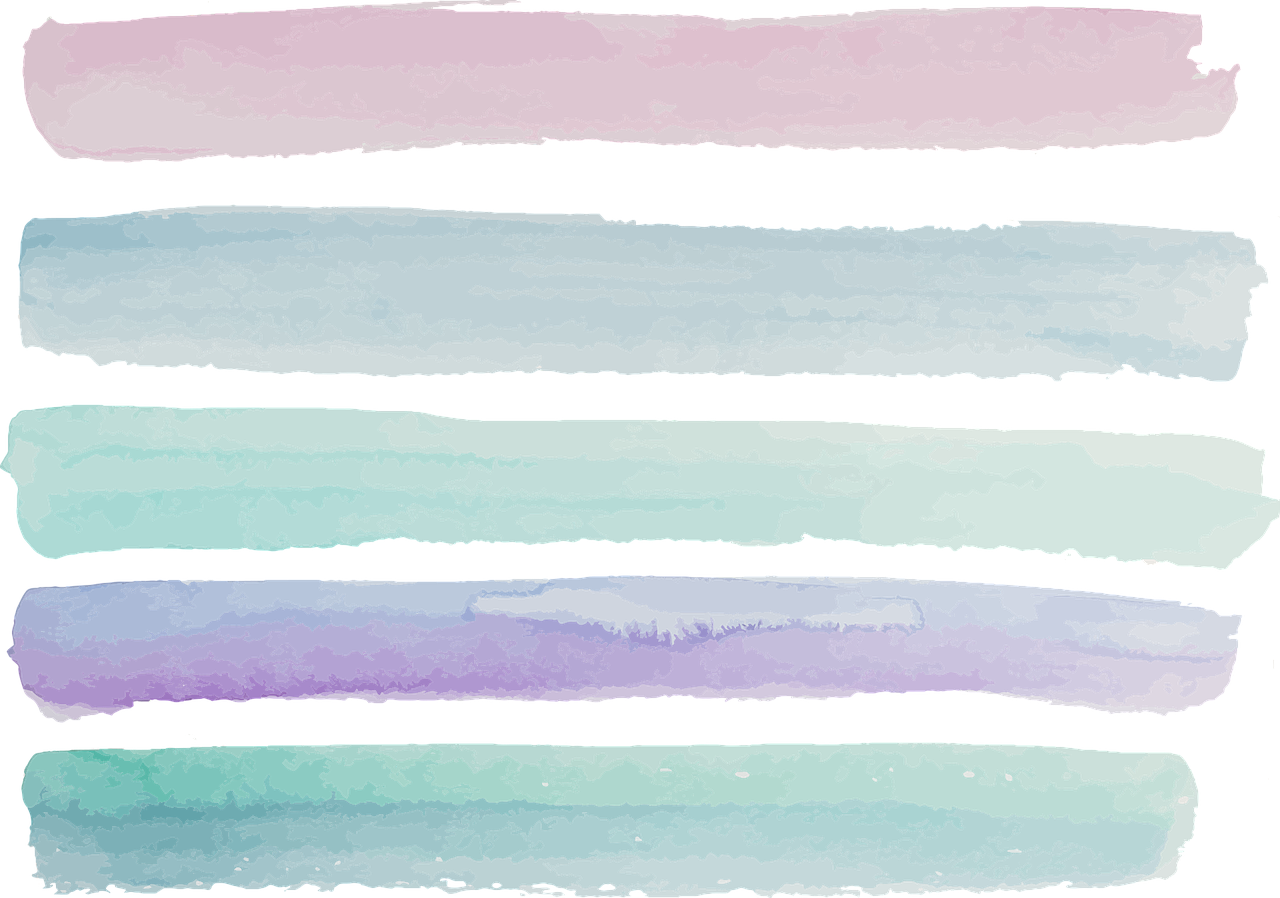 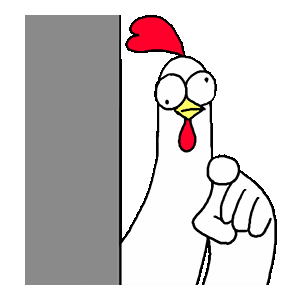 Principales zones à vérifier et à confronter lors de suspicion de doublons
Principales zones à vérifier et à confronter lors de suspicion de doublons
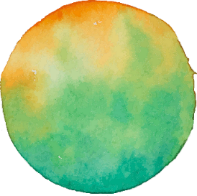 Zone 008
Type de document … parce qu'une même œuvre peut être sous une forme différente !
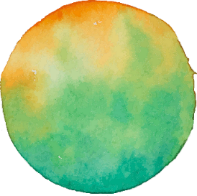 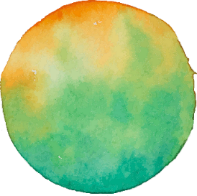 Zones 100/210/214 
Dates de publication
Sous-zone 105$b 
… la valeur enregistrée est déterminante, notamment dans le cas des thèses !
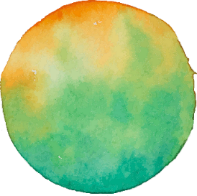 Zones 01X
Numéros d'identification
(ISBN, DOI…)
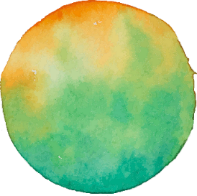 Zones 200$f/200$g/7XX
Mentions de responsabilité 
(auteurs, directeurs de publication…)
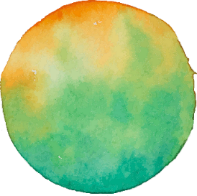 Zone 215 
Collation 
(nombre de volumes, de pages…)
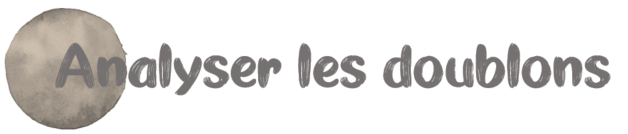 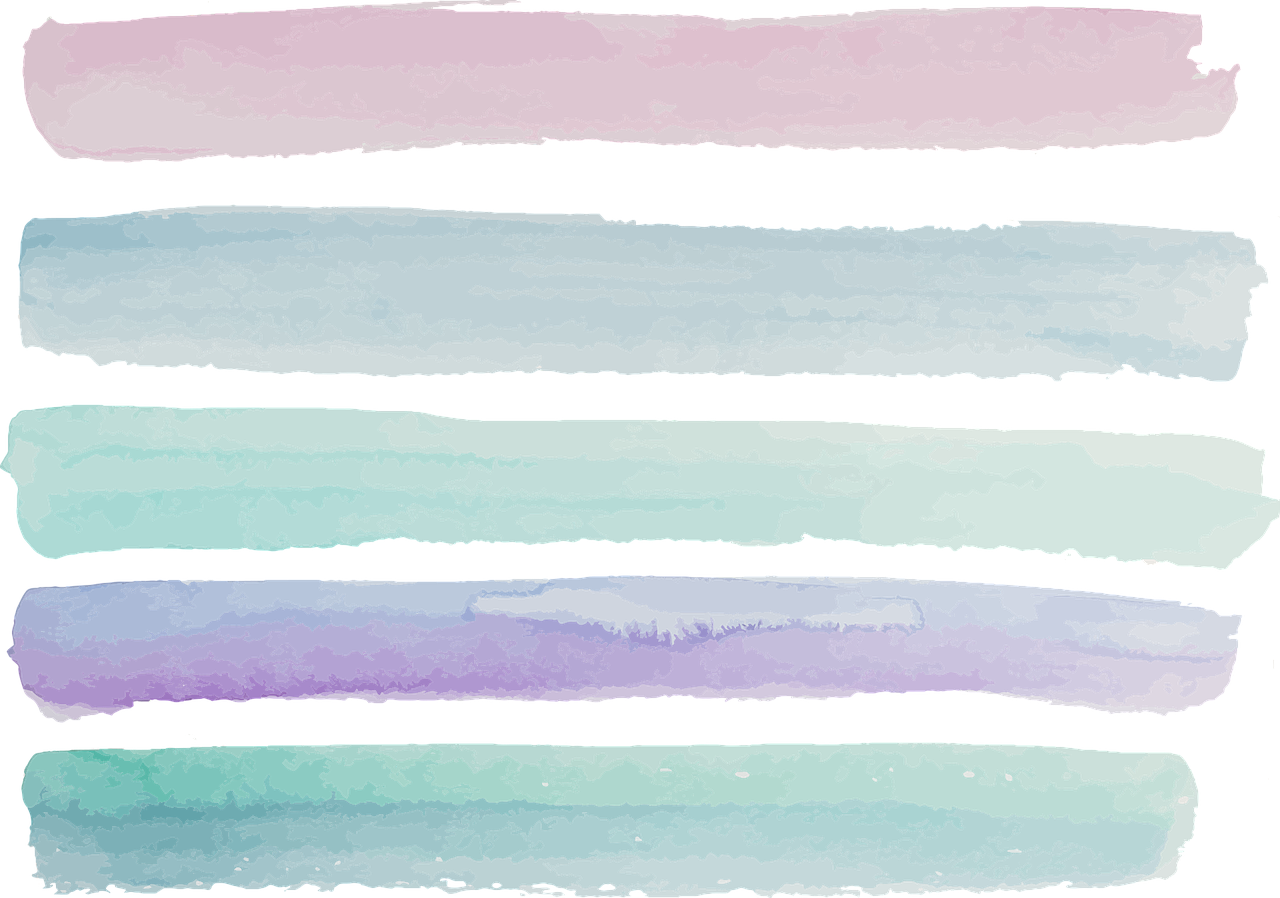 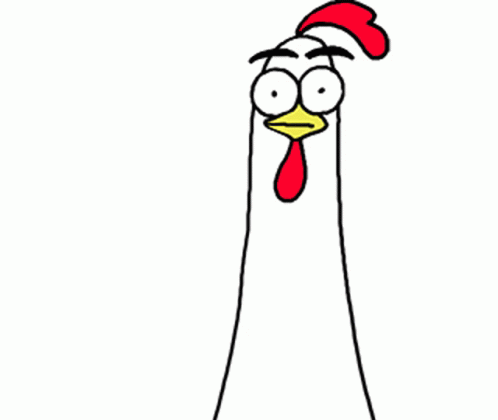 EXEMPLE
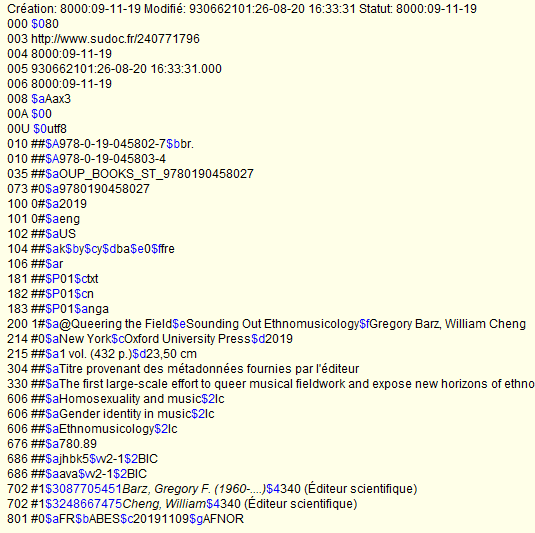 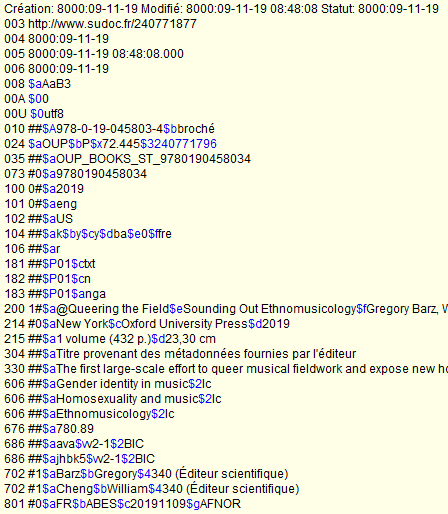 type de document (008)
ISBN (010)
date de publication (100/210/214)
collation (215)
mentions de responsabilité (200/7XX)
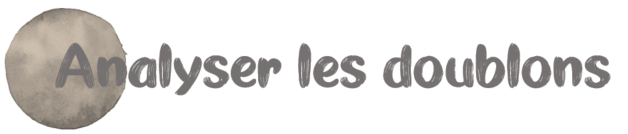 Le type de doublon à traiter aura aussi toute son importance !
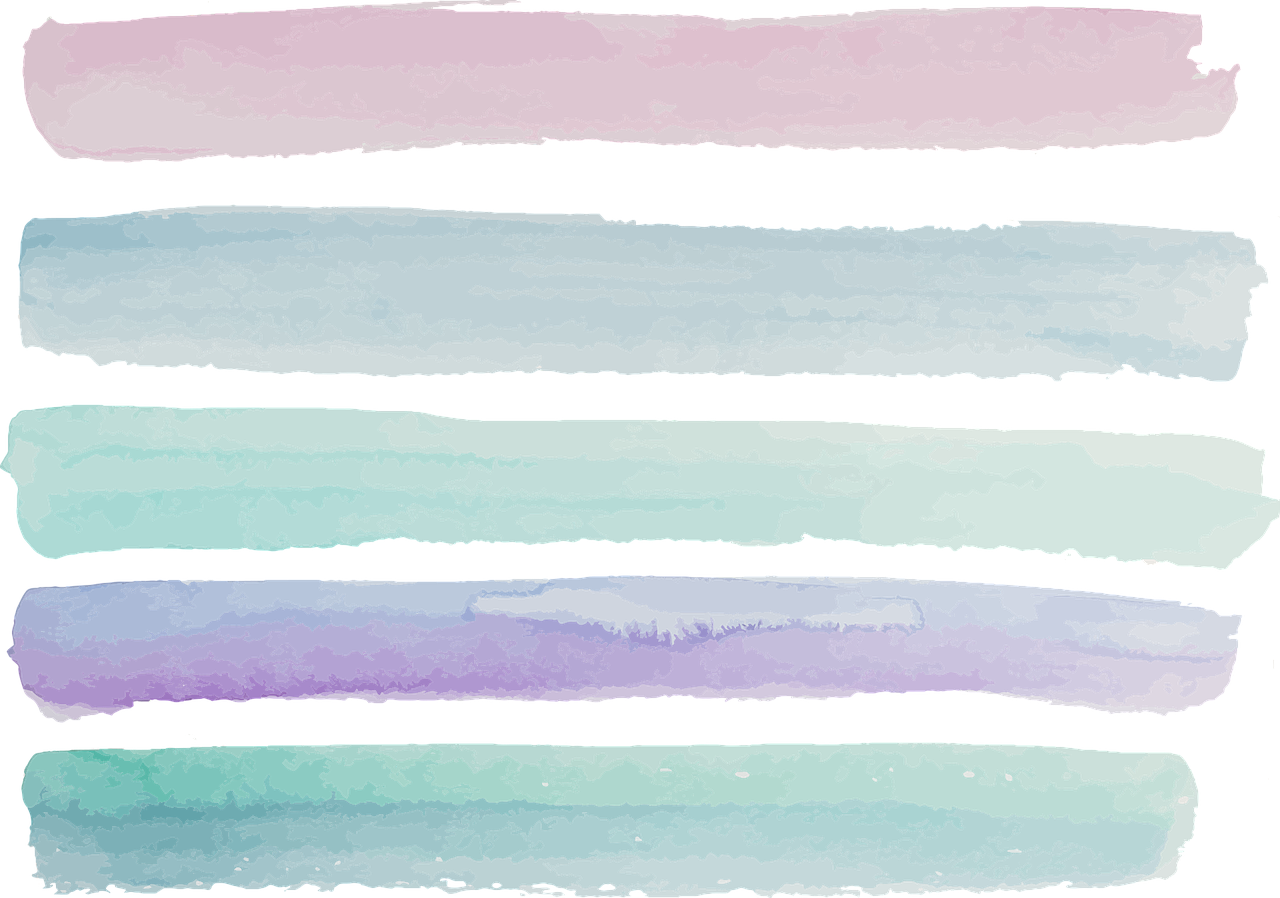 CAS 1 : notice doublon venant d'être créée par un catalogueur
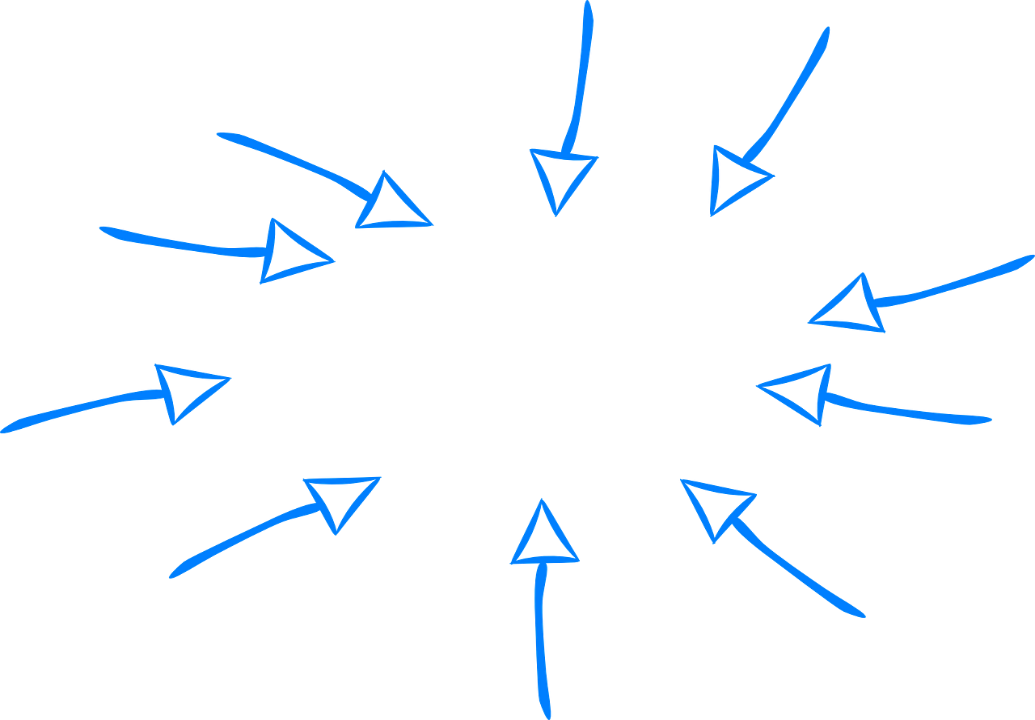 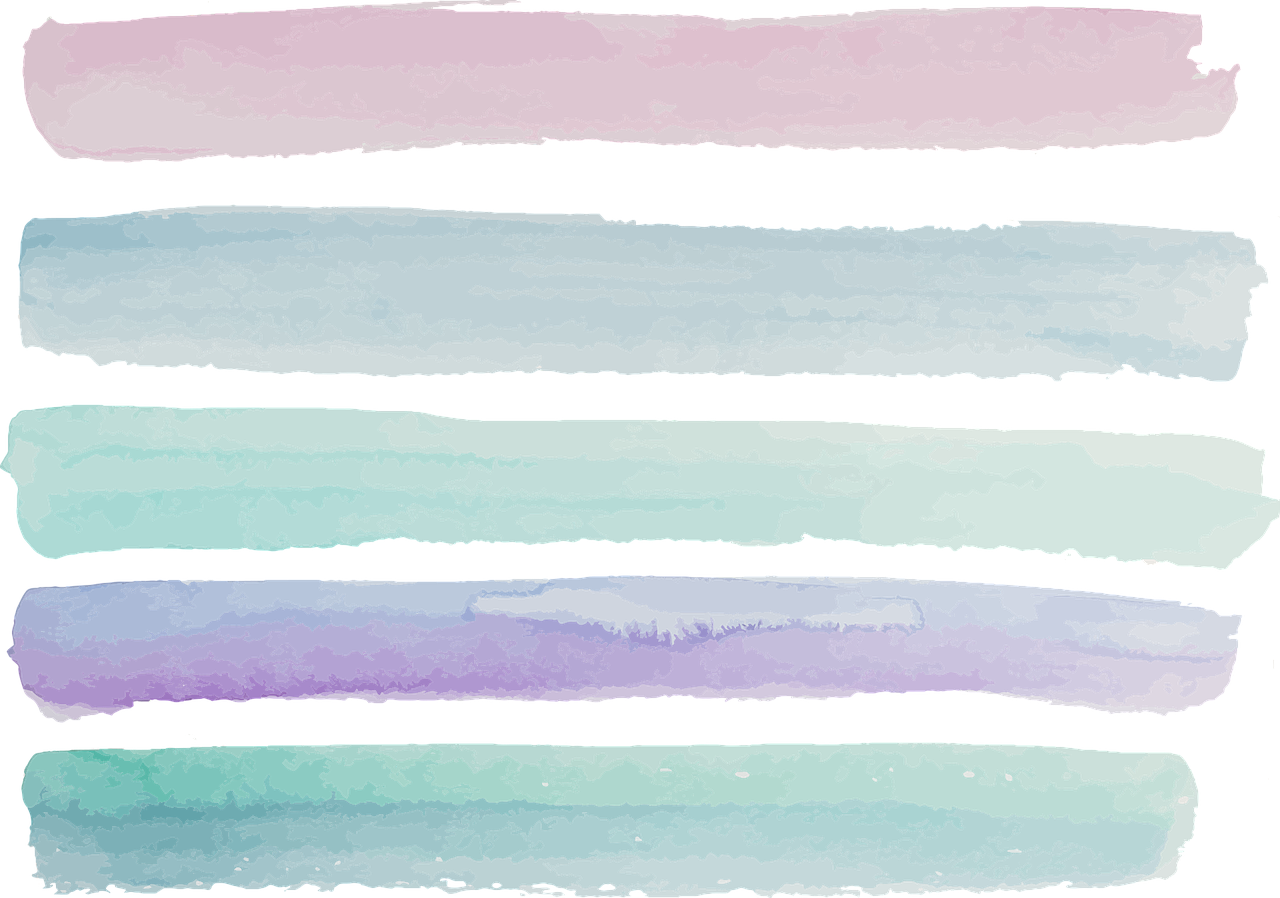 De quel type de doublon s'agit-il ?
CAS 2 : notice candidate doublon en statut B
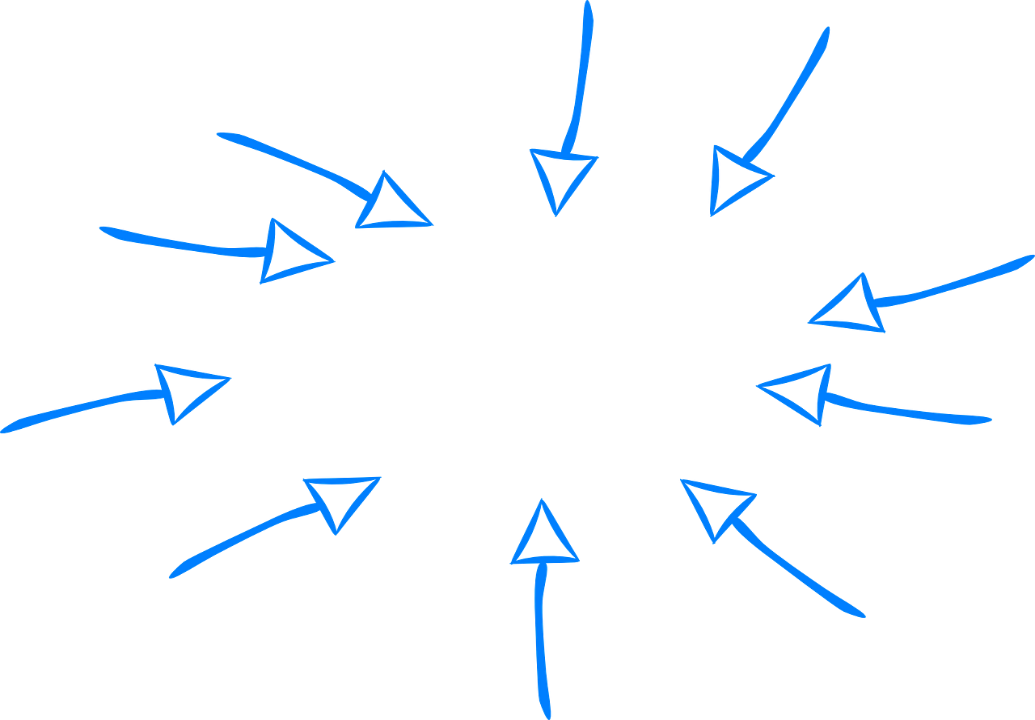 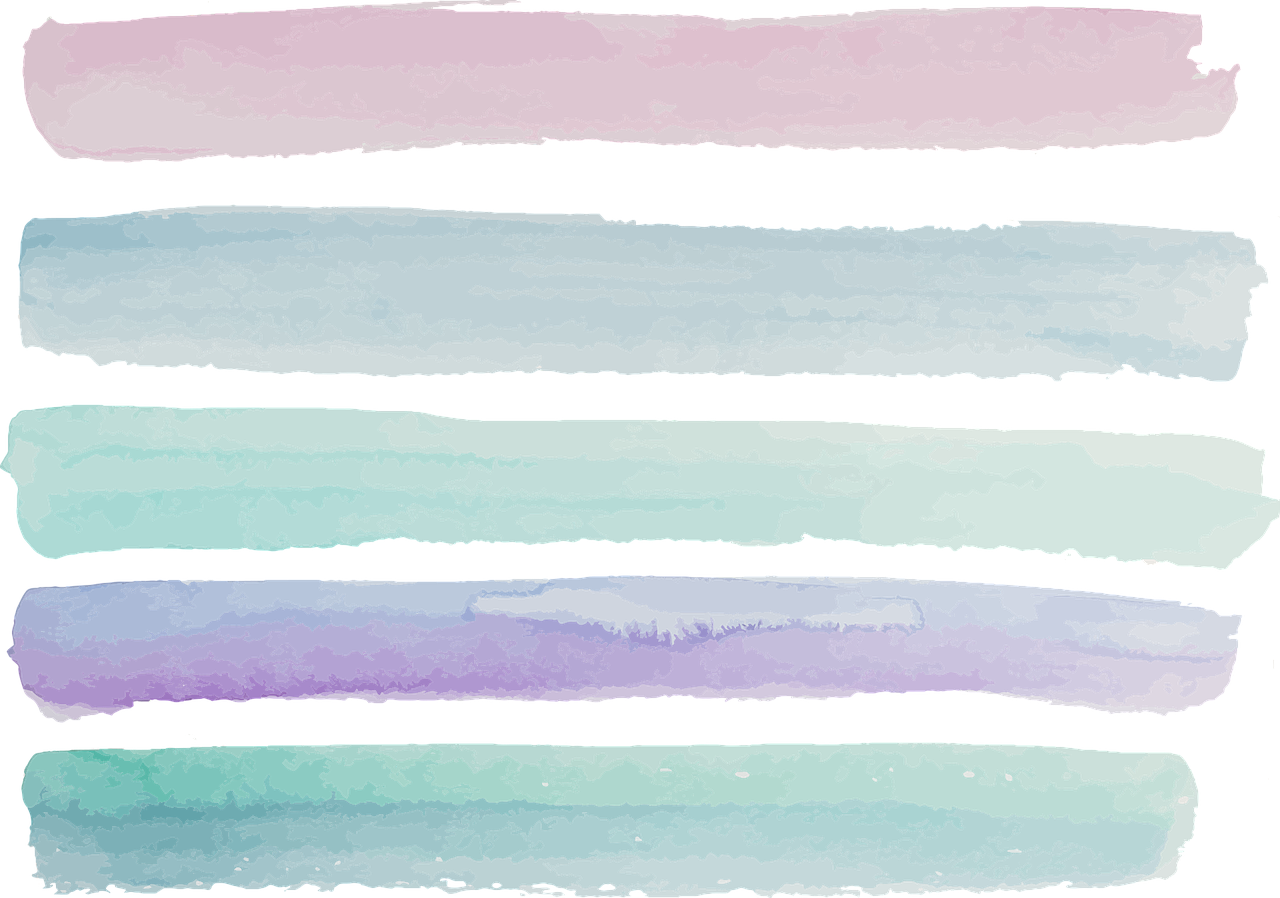 CAS 3 : notice doublon repérée par un catalogueur
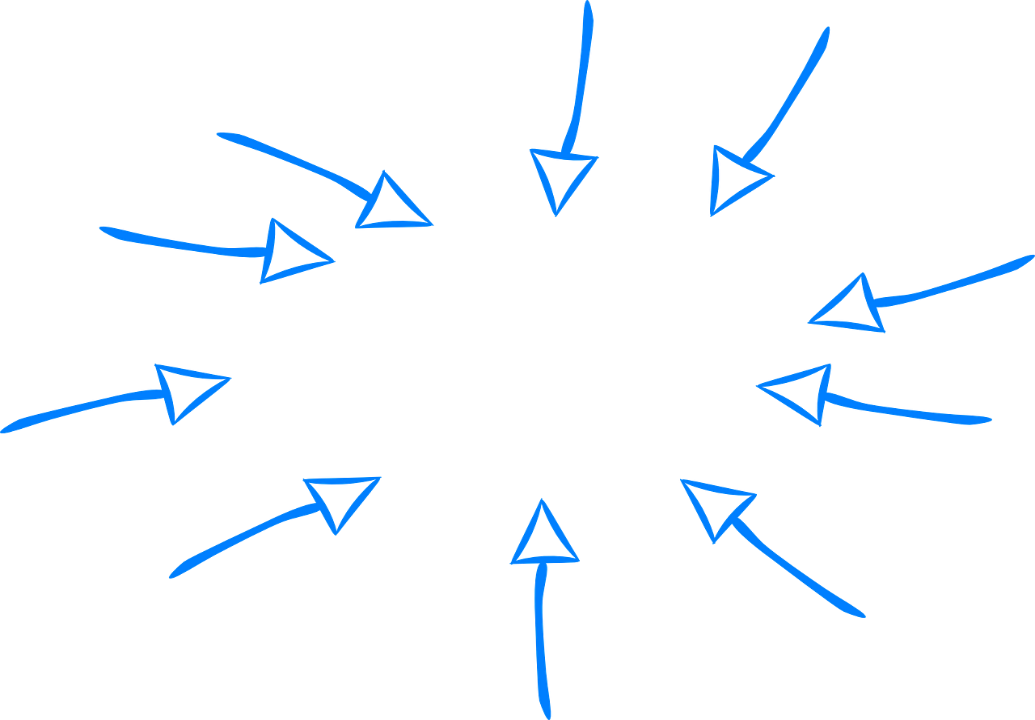 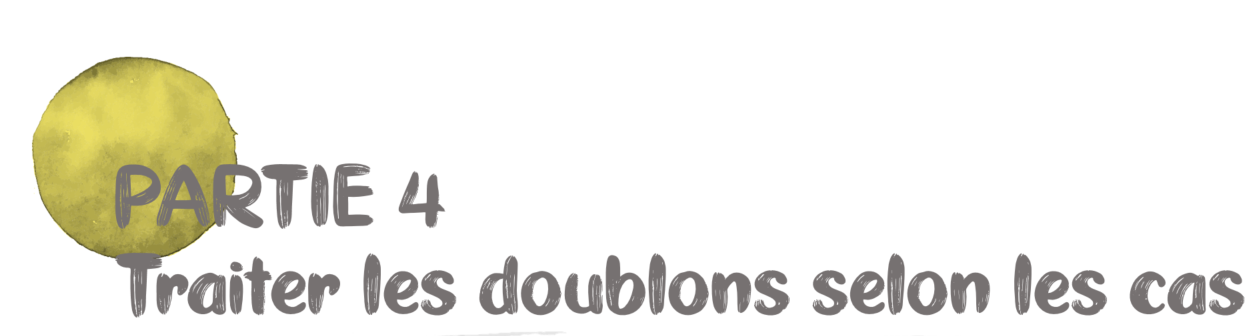 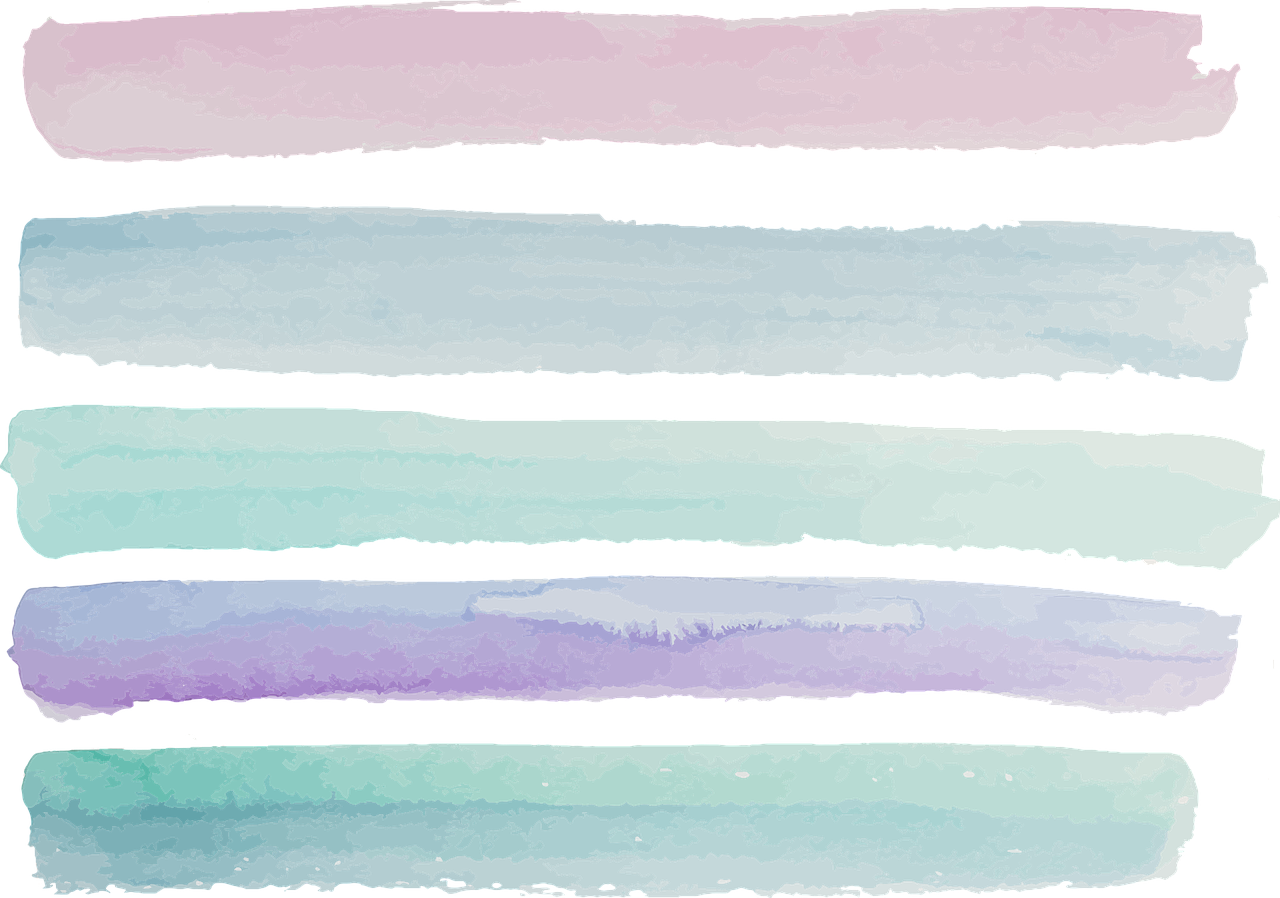 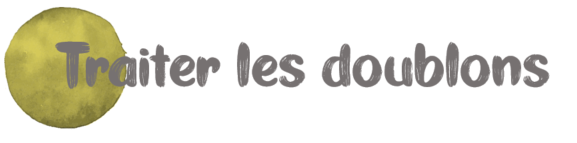 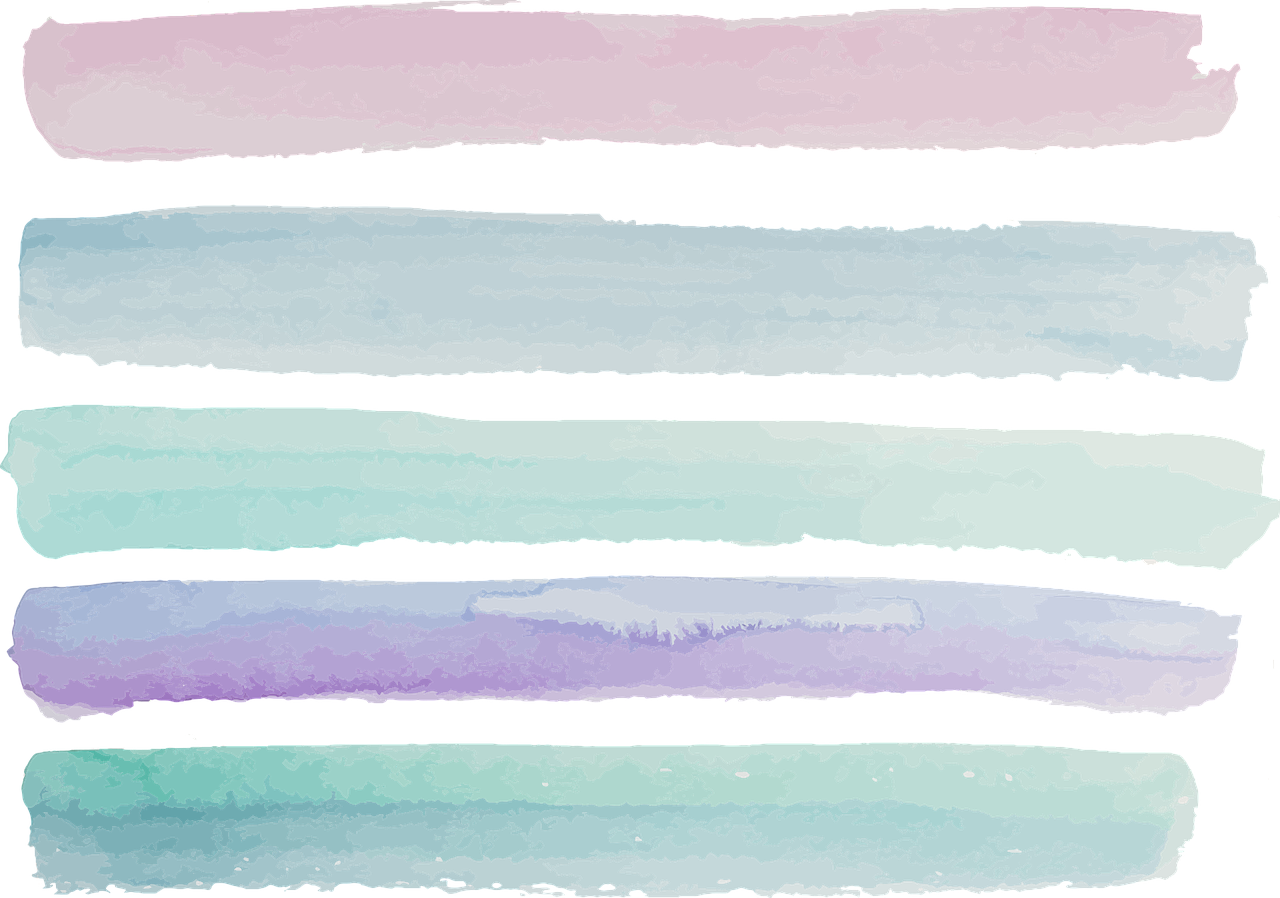 CAS 1 : notice doublon venant d'être créée par un catalogueur
Lors du catalogage courant, à l’enregistrement d’une notice, un avertissement est émis par WinIBW dans le cas d’un doublon potentiel :
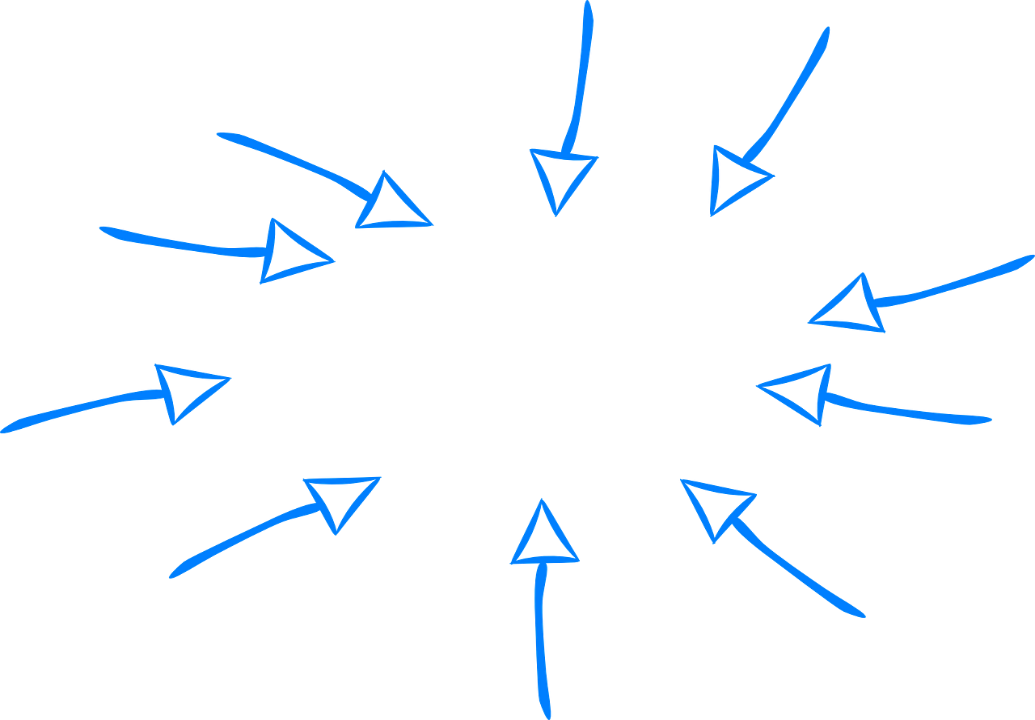 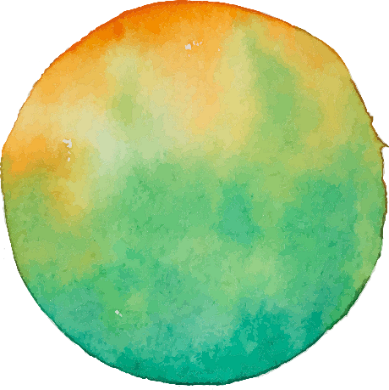 Dans ce cas, la notice 
est tout de même créée. 
S'il s'agit bien d'un doublon, le catalogueur doit supprimer rapidement la notice via la commande SUP, à confirmer par le bouton
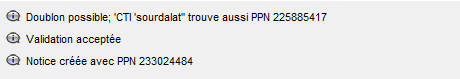 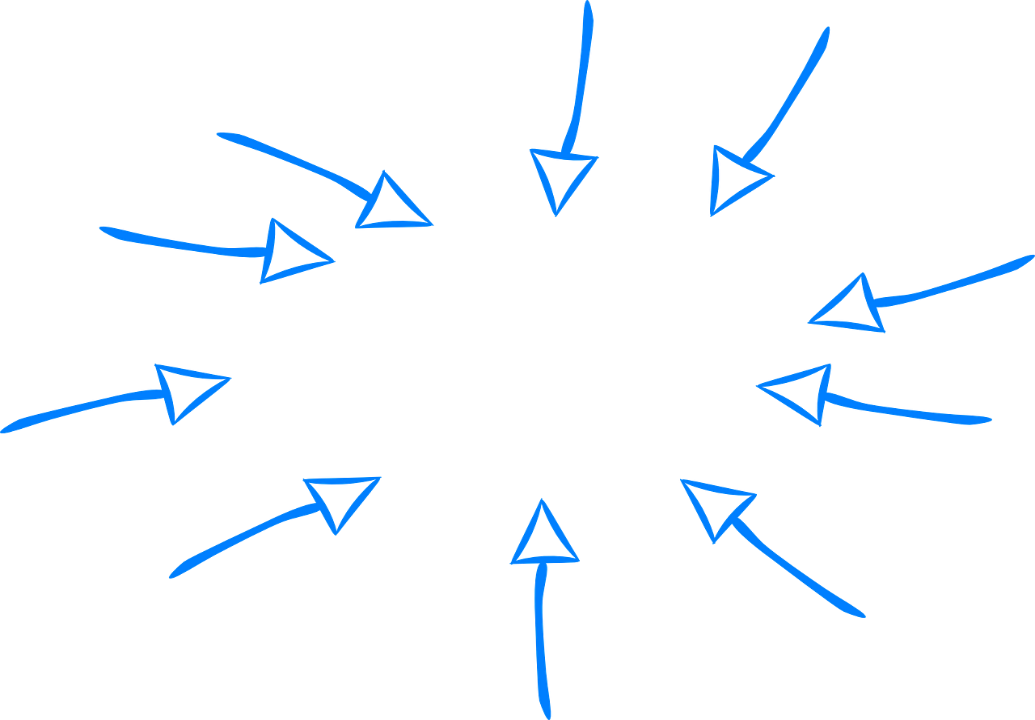 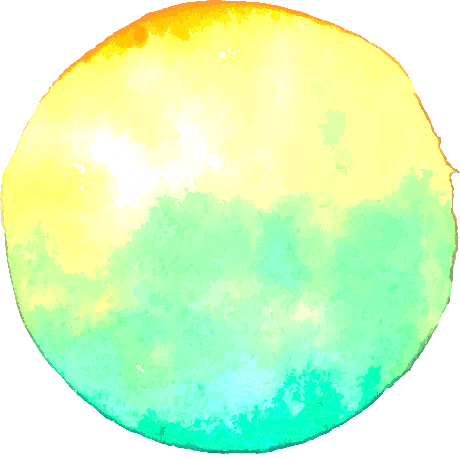 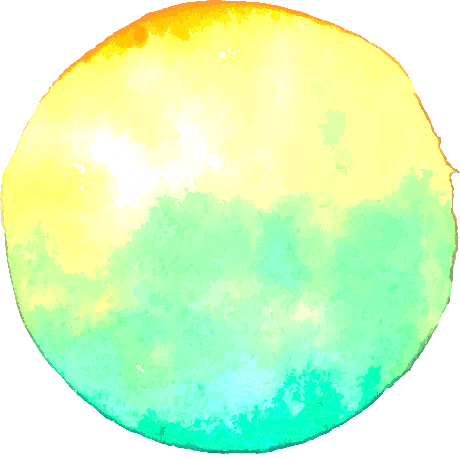 Un mail sera automatiquement envoyé à votre RCR.
Il ne faut prévenir personne… et se montrer plus vigilant la prochaine fois !
La notice est alors supprimée et ne redescendra pas dans le catalogue local.
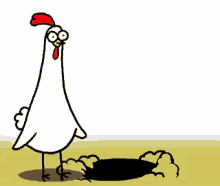 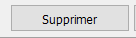 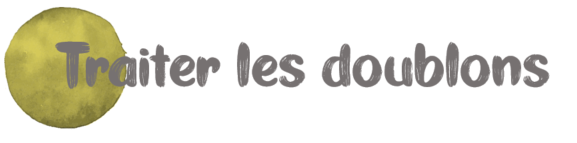 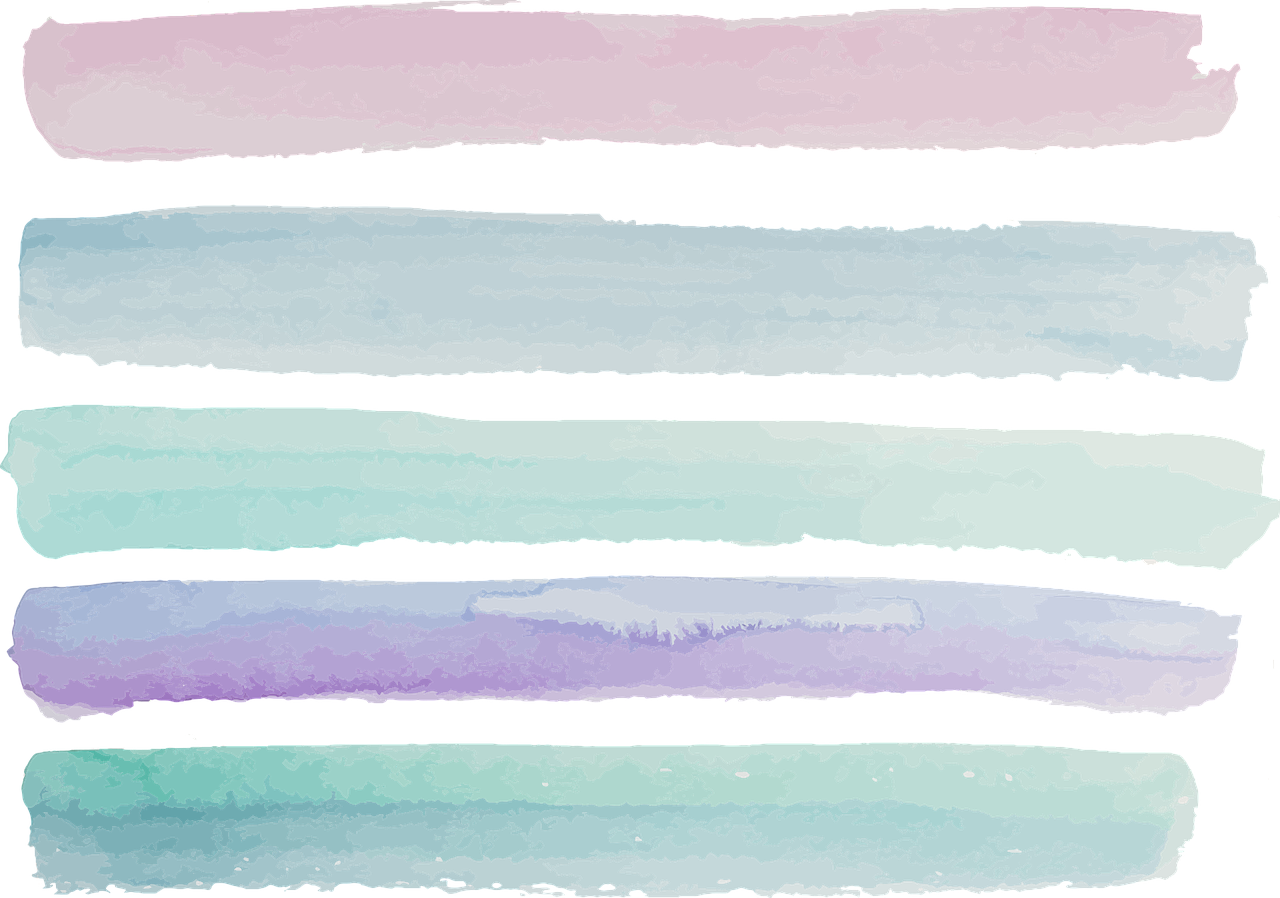 CAS 2 : notice candidate doublon en statut B
008 $aOaB3
008 $aAaB3
Le statut B en 008 indique un doublon potentiel : la notice est donc à analyser et une décision doit être prise pour débloquer toute action.
Pour analyser, une seule commande :
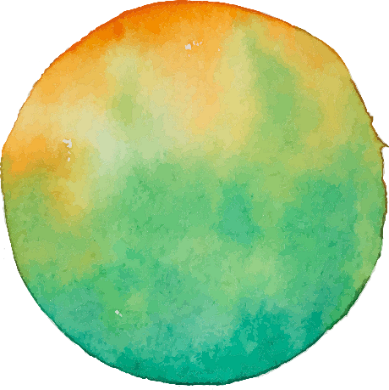 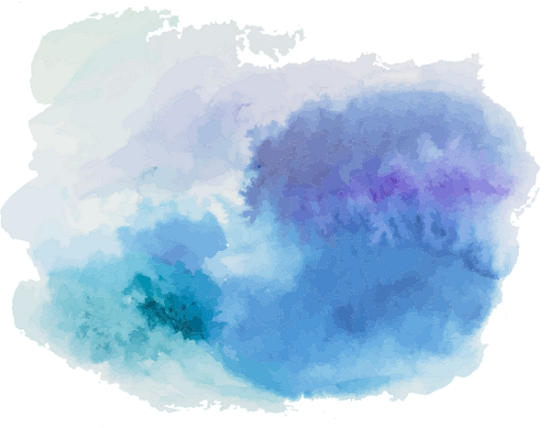 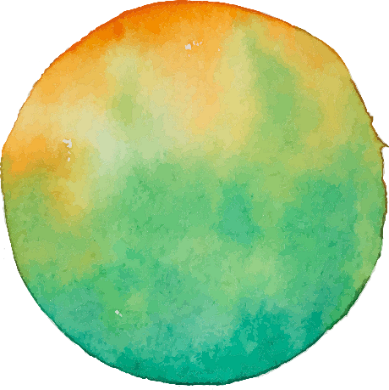 la commande DED
Tout catalogueur peut lancer la commande DED et statuer sur la fusion !
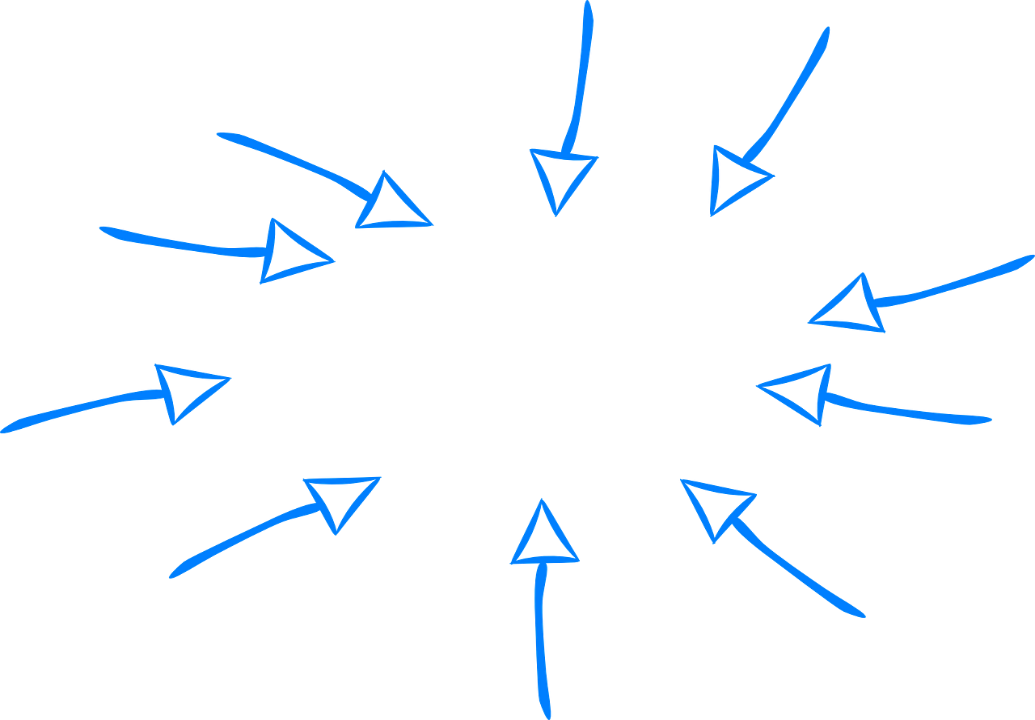 Aucune nouvelle exemplarisation n'est possible sur une notice en statut B.
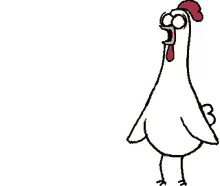 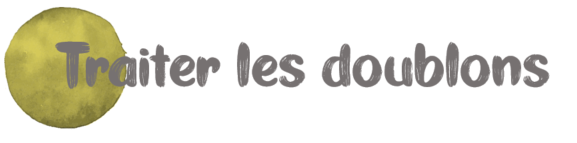 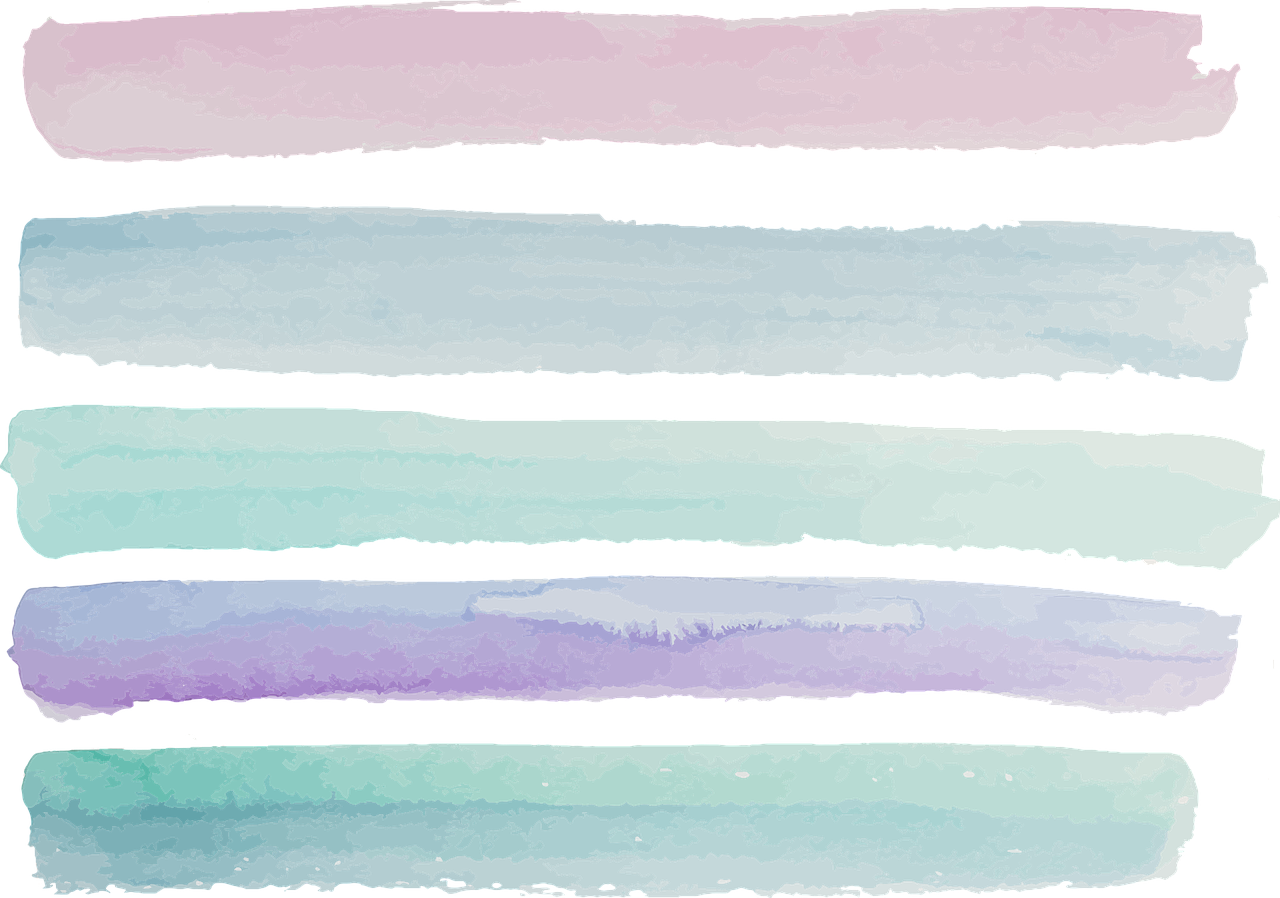 CAS 2 : notice candidate doublon en statut B
La commande DED permet de visualiser les deux notices susceptibles d’être des doublons en confrontant leurs données : en rouge, les données différentes, en vert les données identiques :
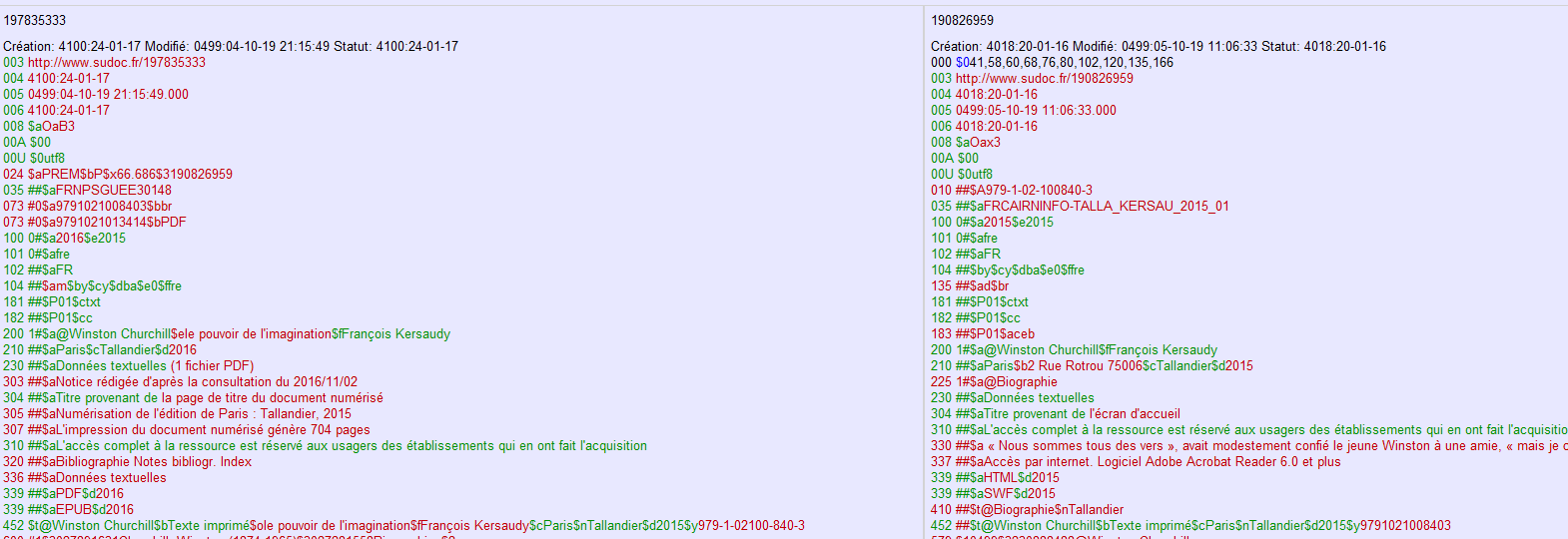 type de document (008)
ISBN (010)
valeur de la sous-zone 024$b
% de similarité en 024$x
date de publication (100/210/214)
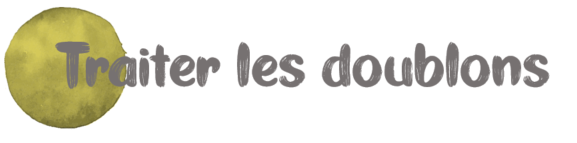 CAS 2 : notice candidate doublon en statut B
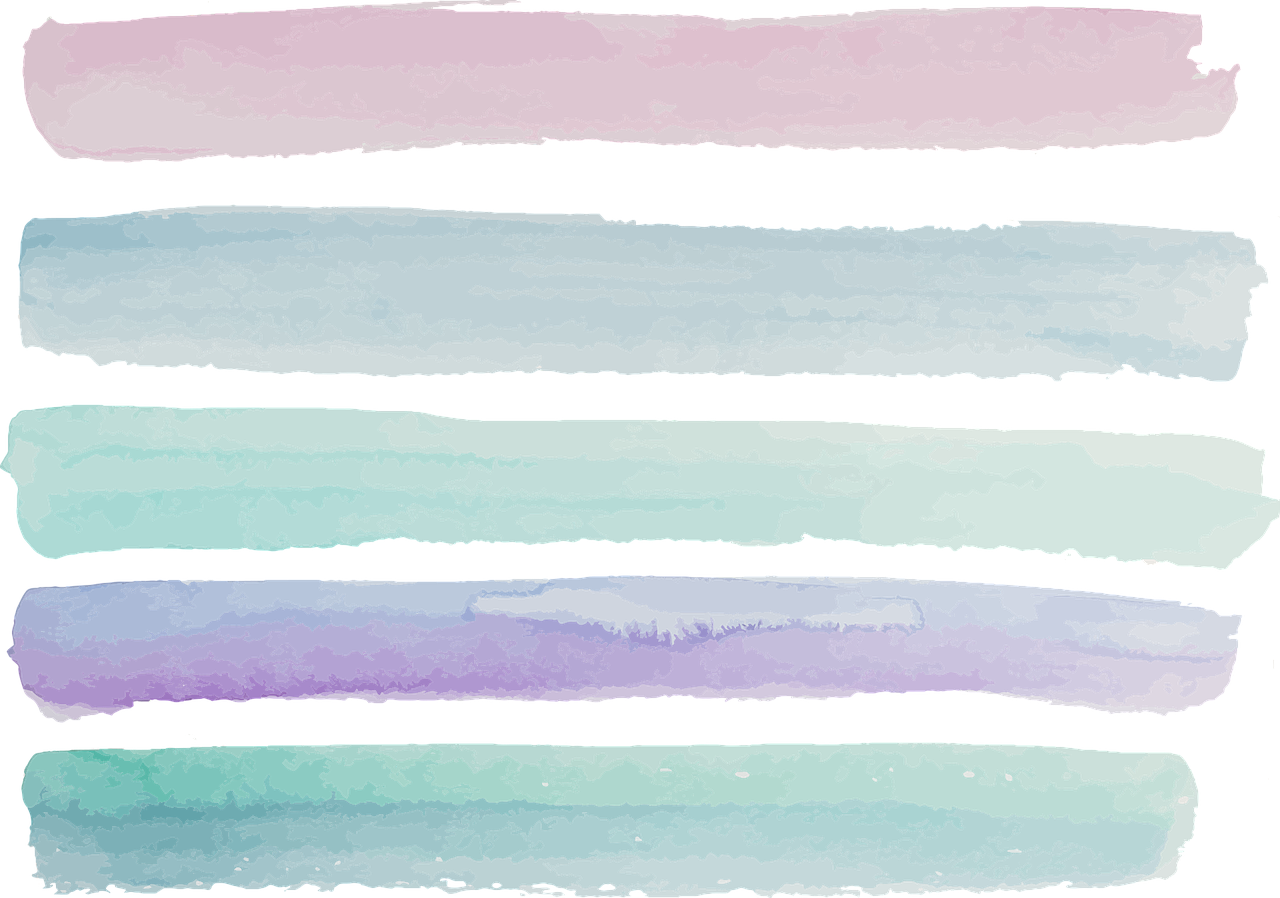 CAS 2 : notice candidate doublon en statut B
Plusieurs actions sont alors proposées en bas de l’écran :
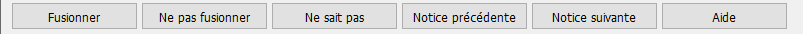 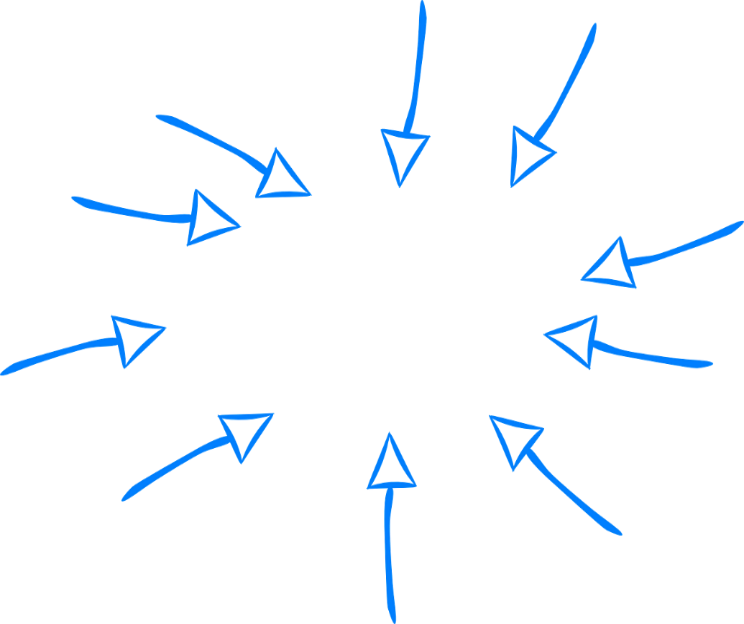 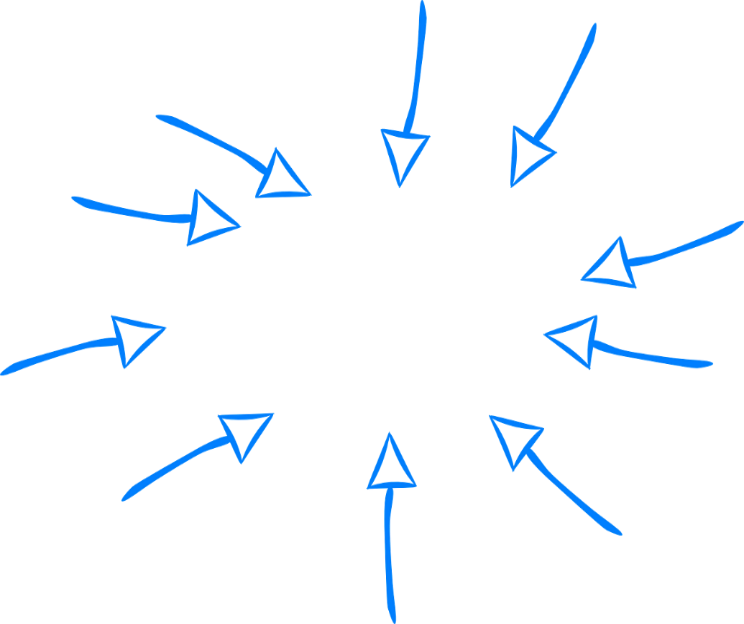 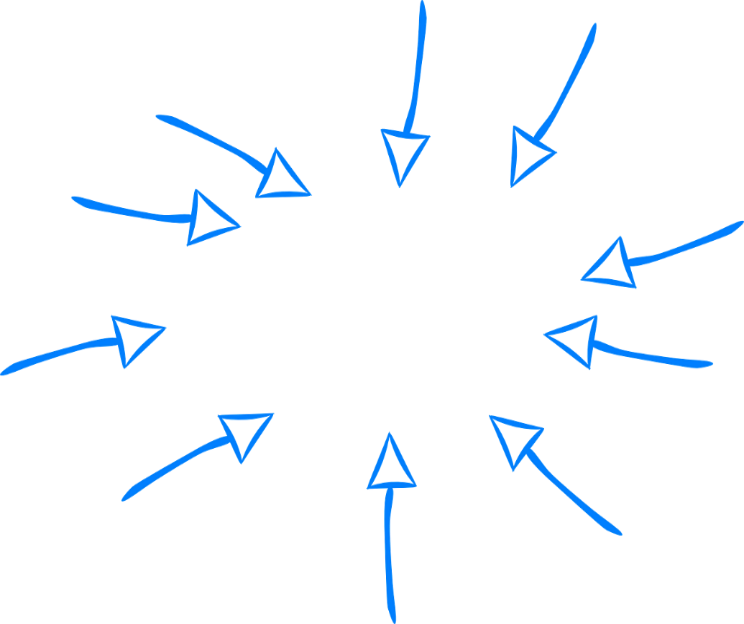 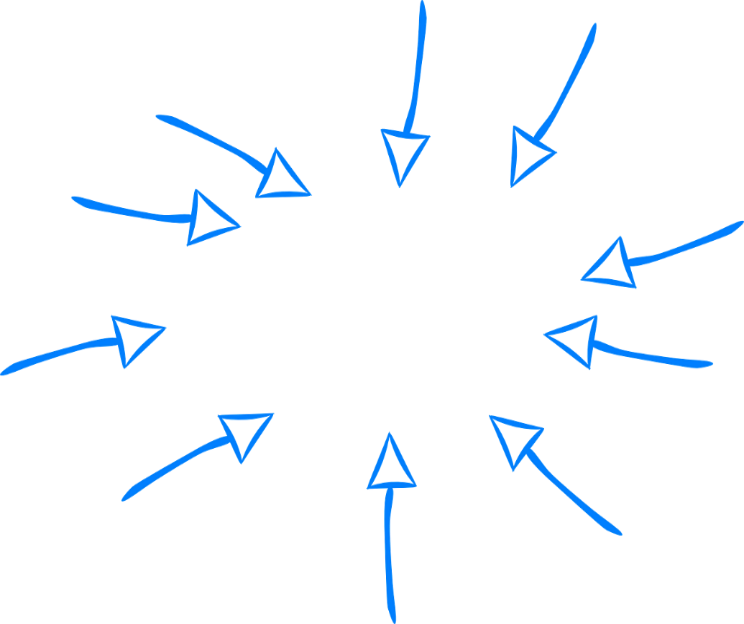 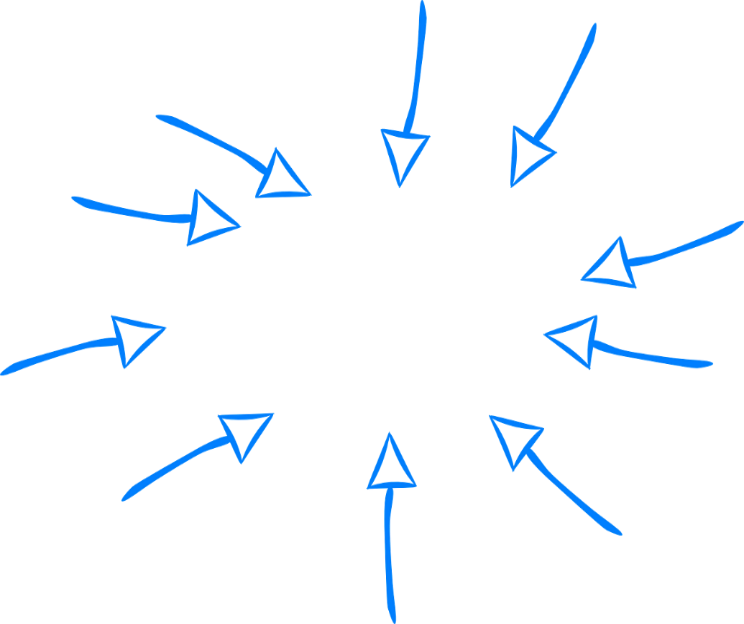 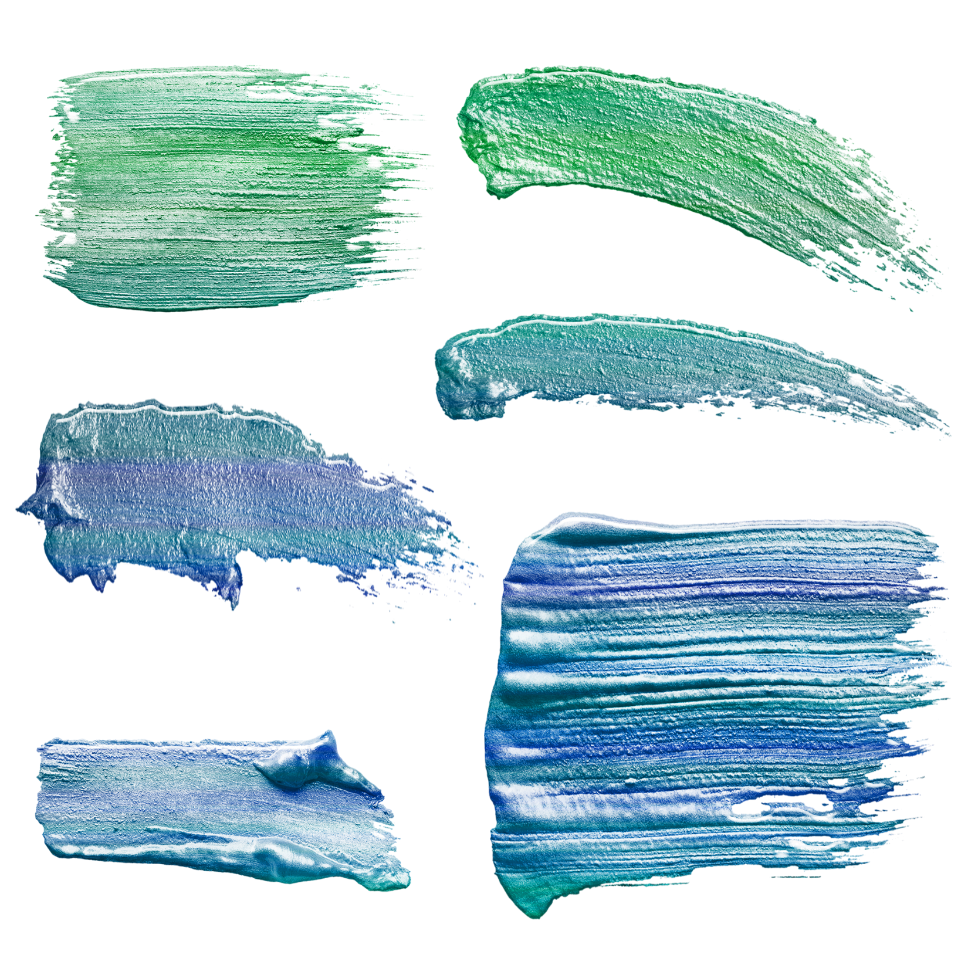 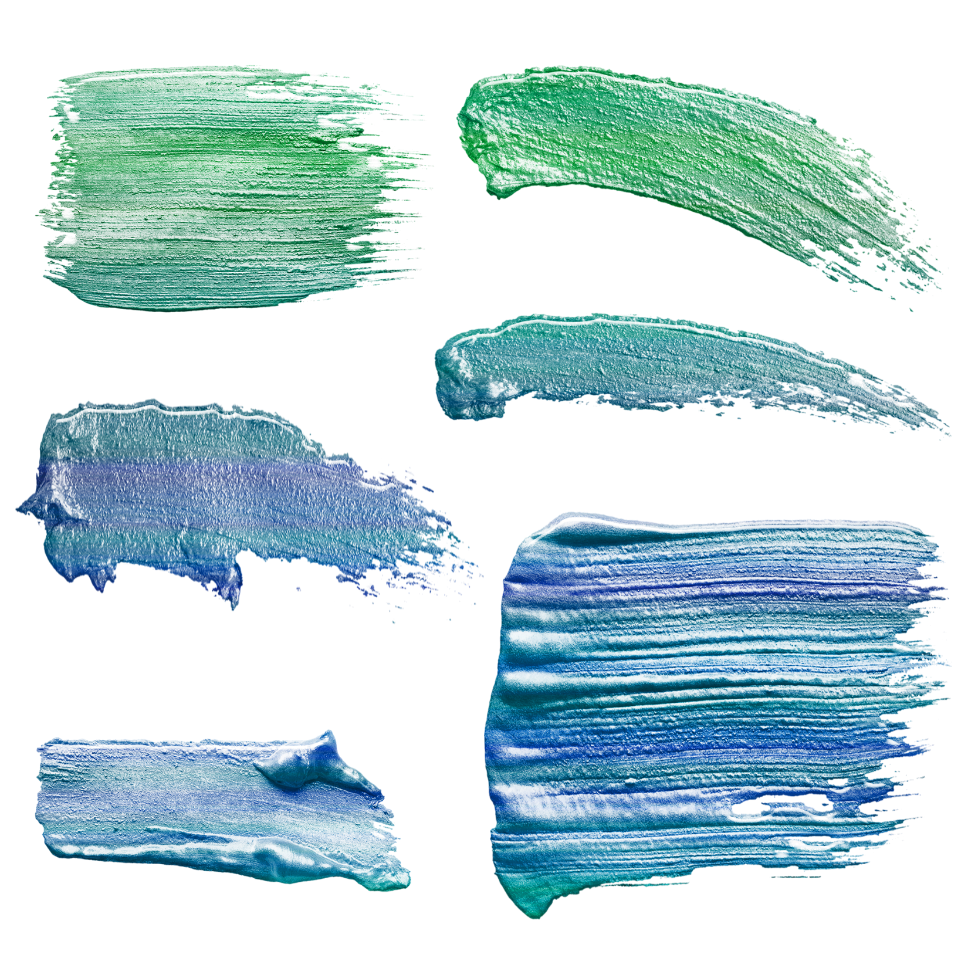 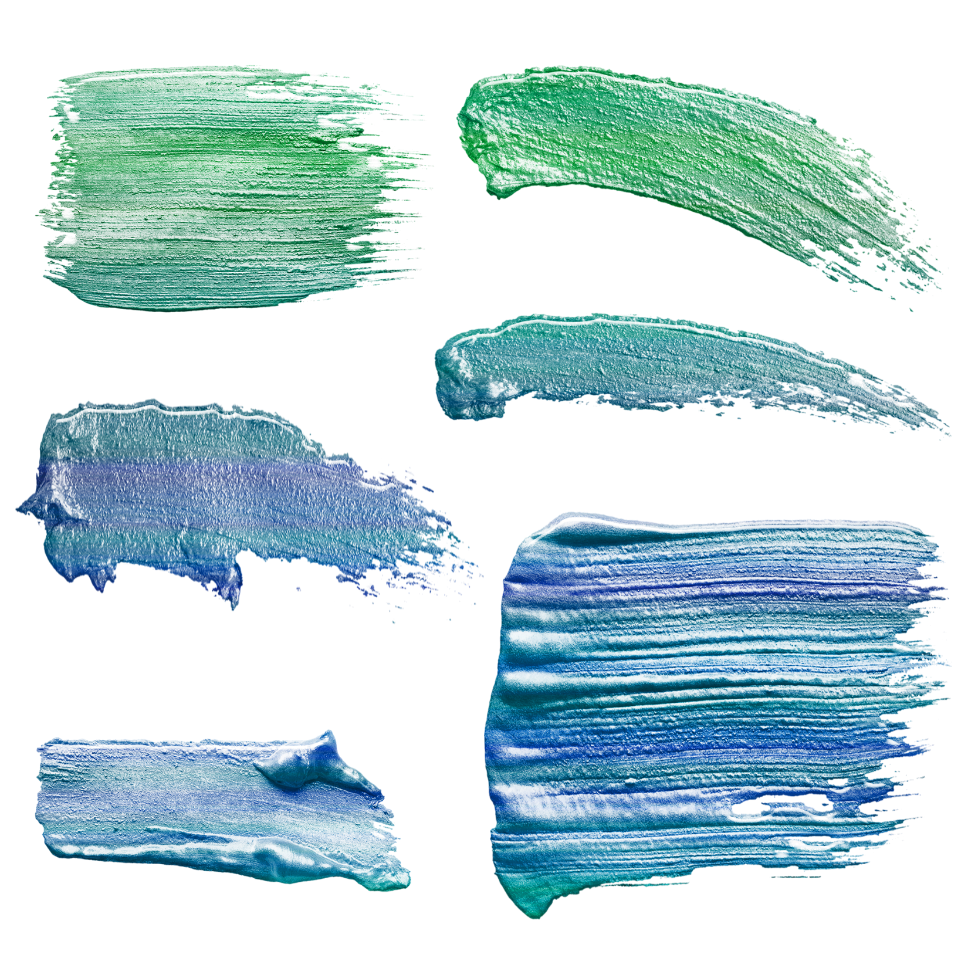 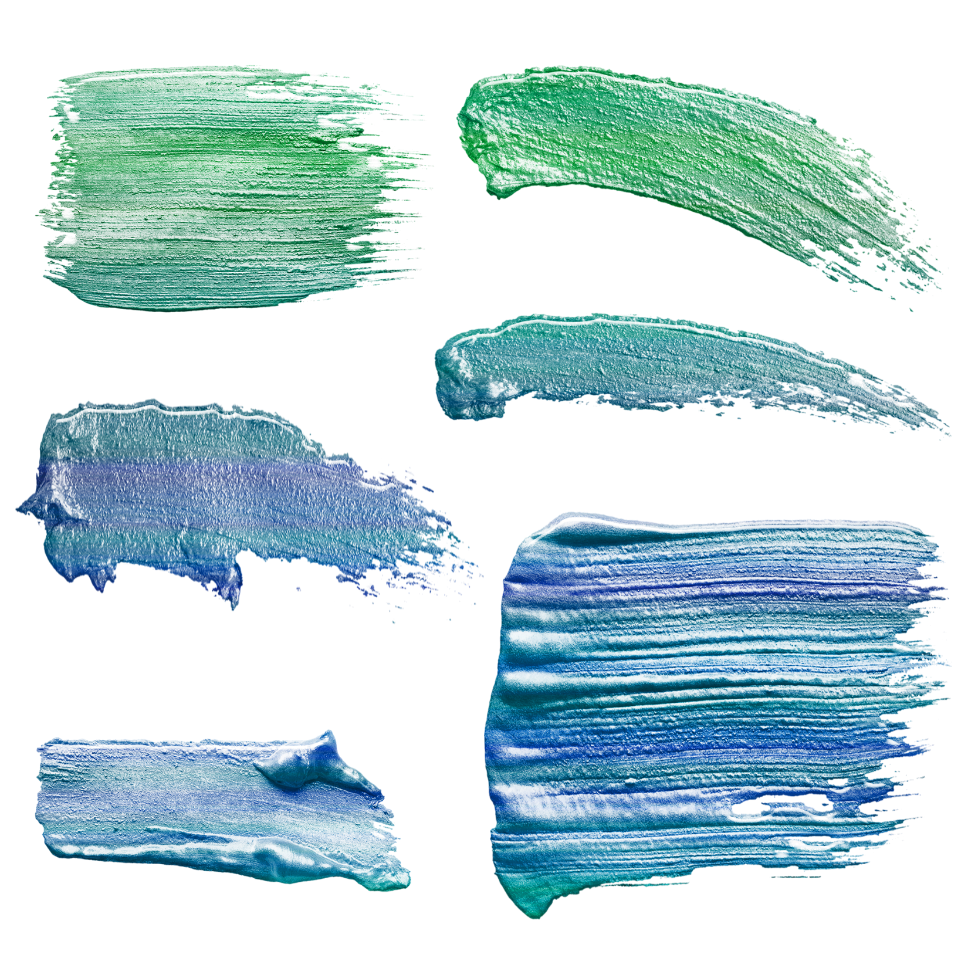 Choix n° 4
Choix n° 3
Choix n° 2
Choix n° 1
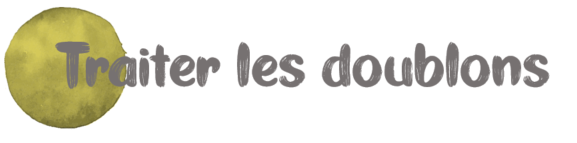 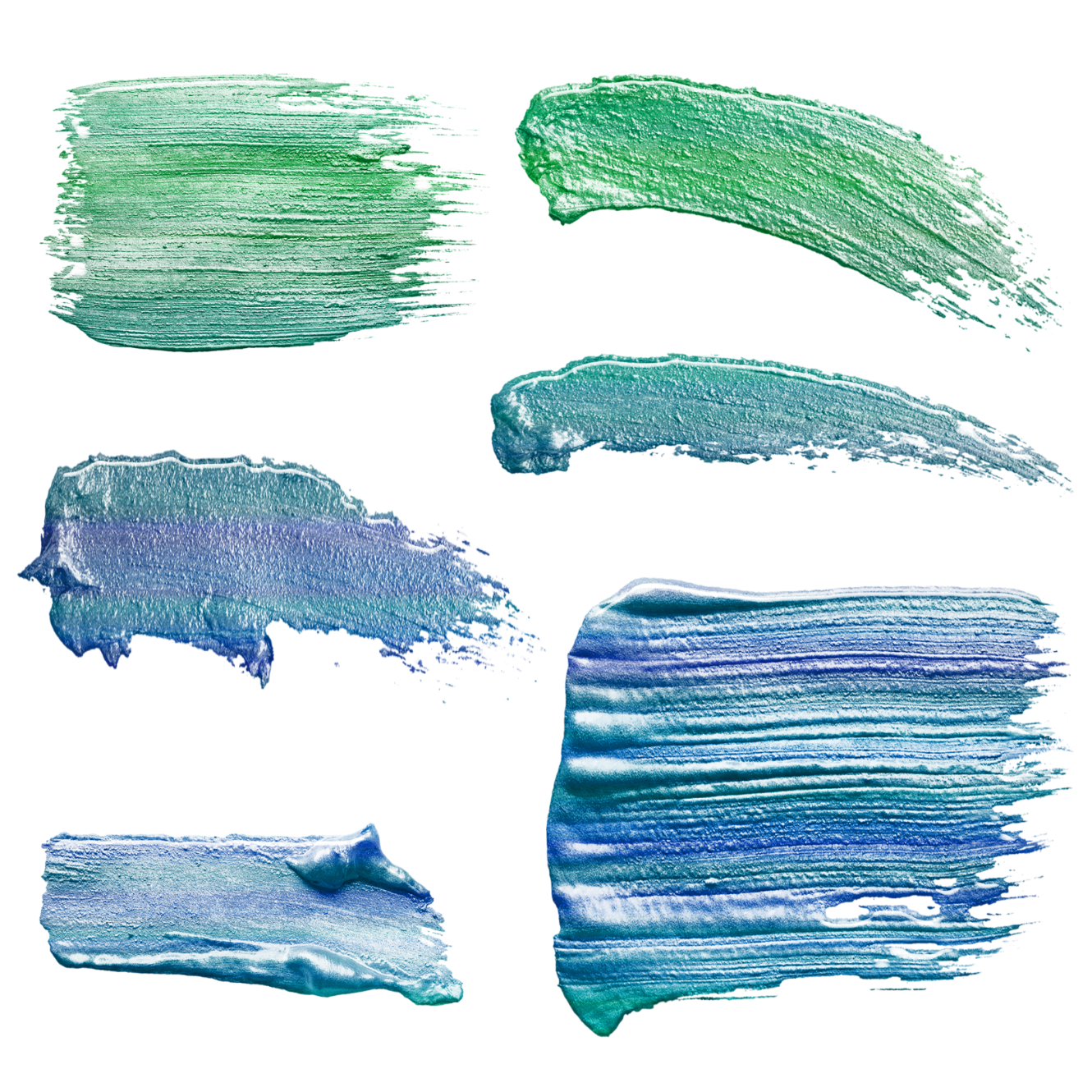 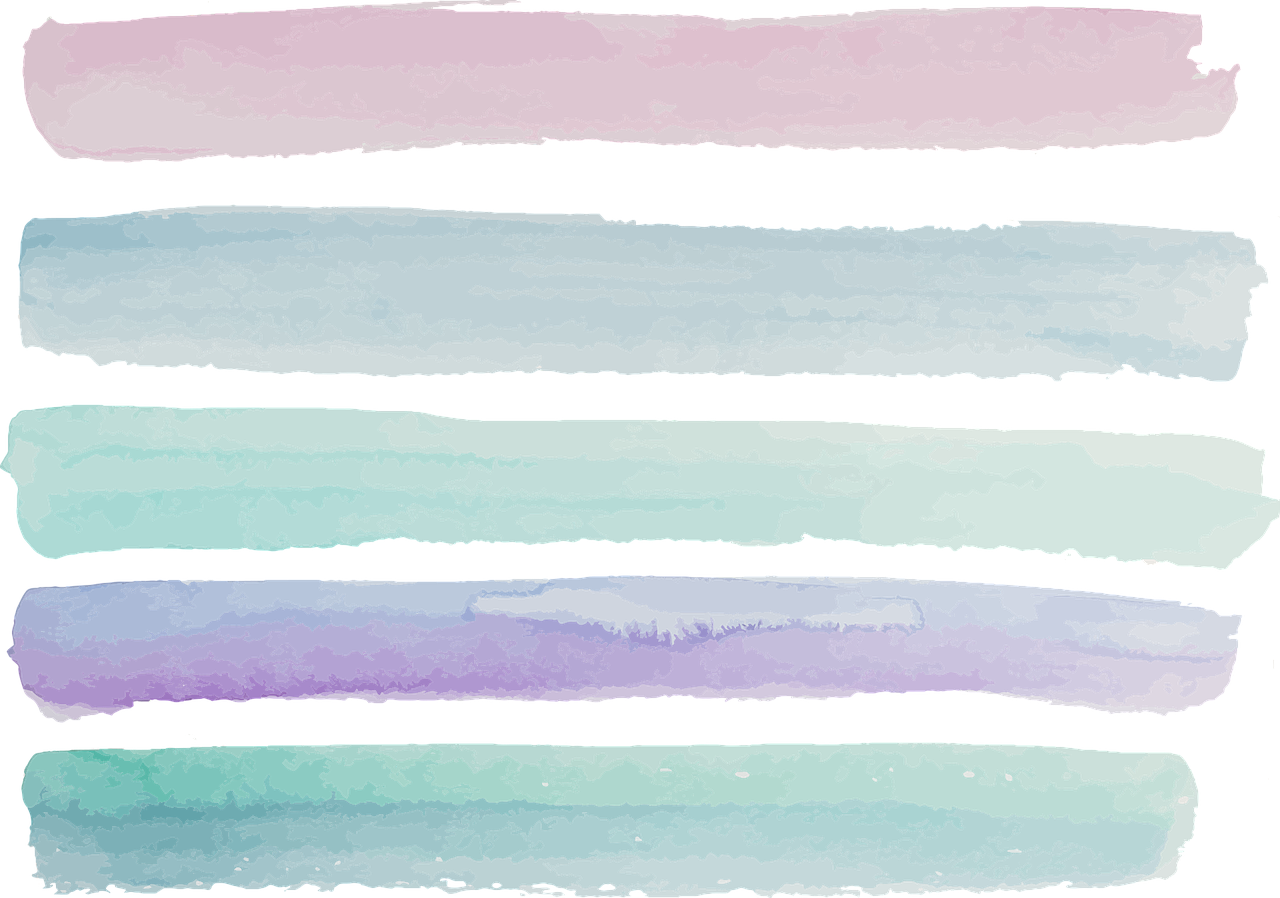 CAS 2 : notice candidate doublon en statut B
Choix n° 1
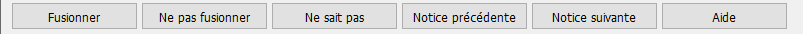 Le RCR de la notice est alors modifié
Votre RCR sera enregistré comme dernier modificateur en zone 005.
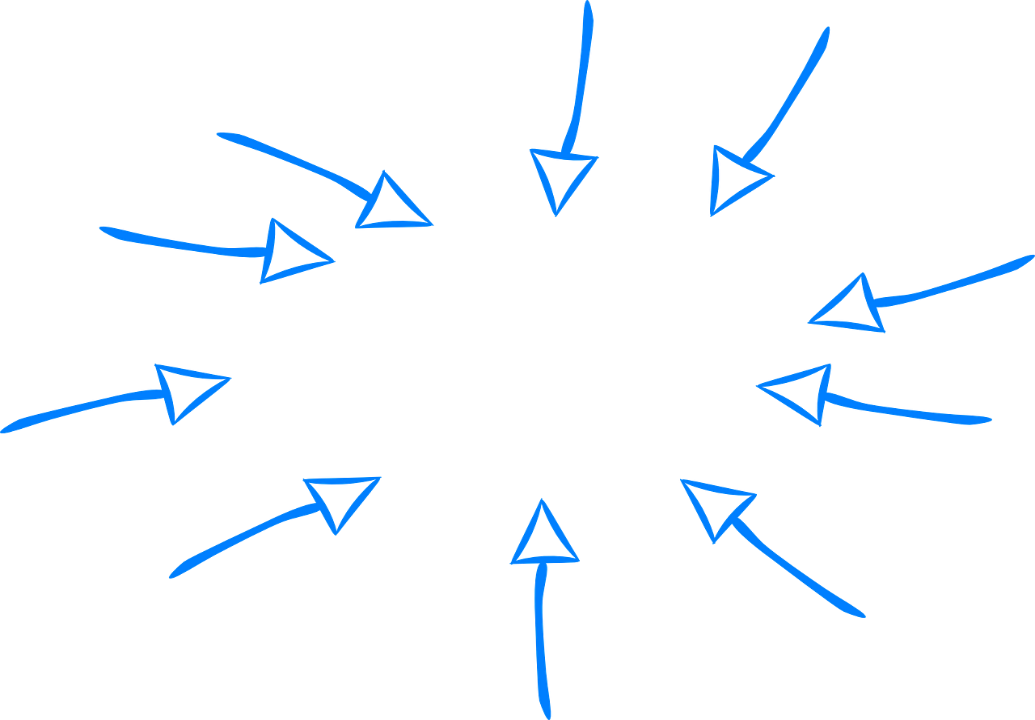 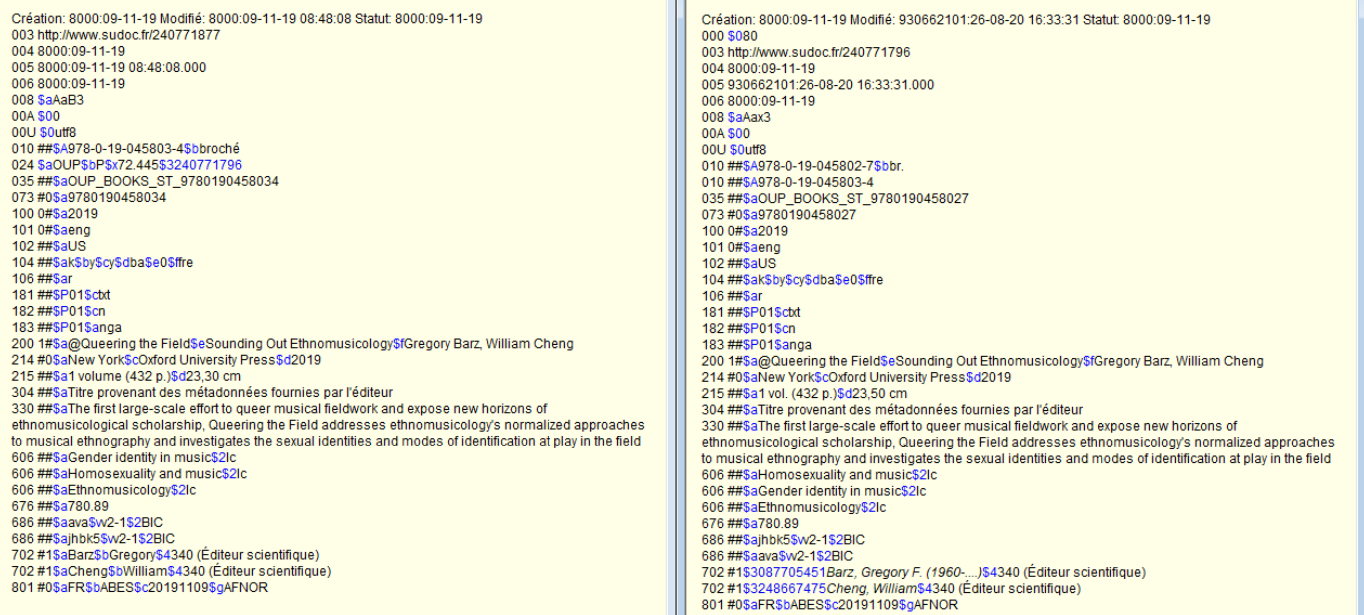 005 XXXXXXXXX:03-03-21 09:51:24
La valeur de la sous-zone 024$b est également modifiée 
C'est le code M (Merge) qui apparaîtra en $b.
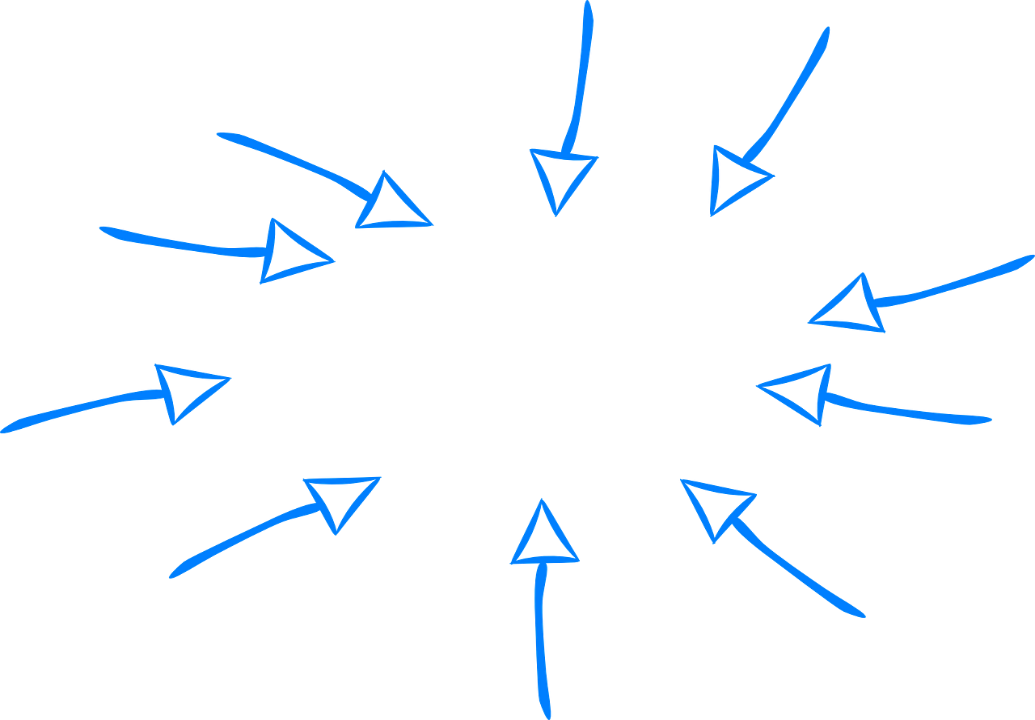 024 $aOUP $bM $x72.445 $3240771796
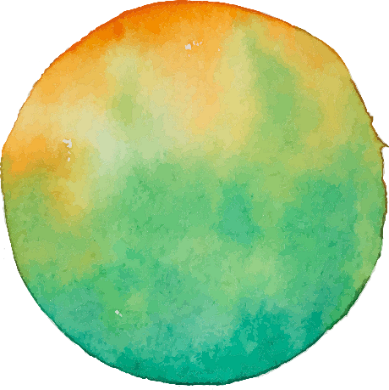 A 19h, un programme procédera à la fusion des deux notices.
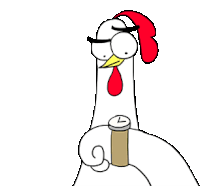 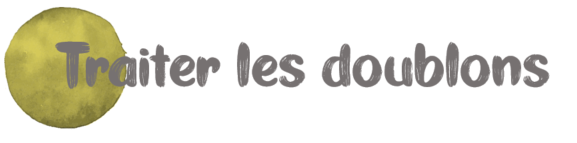 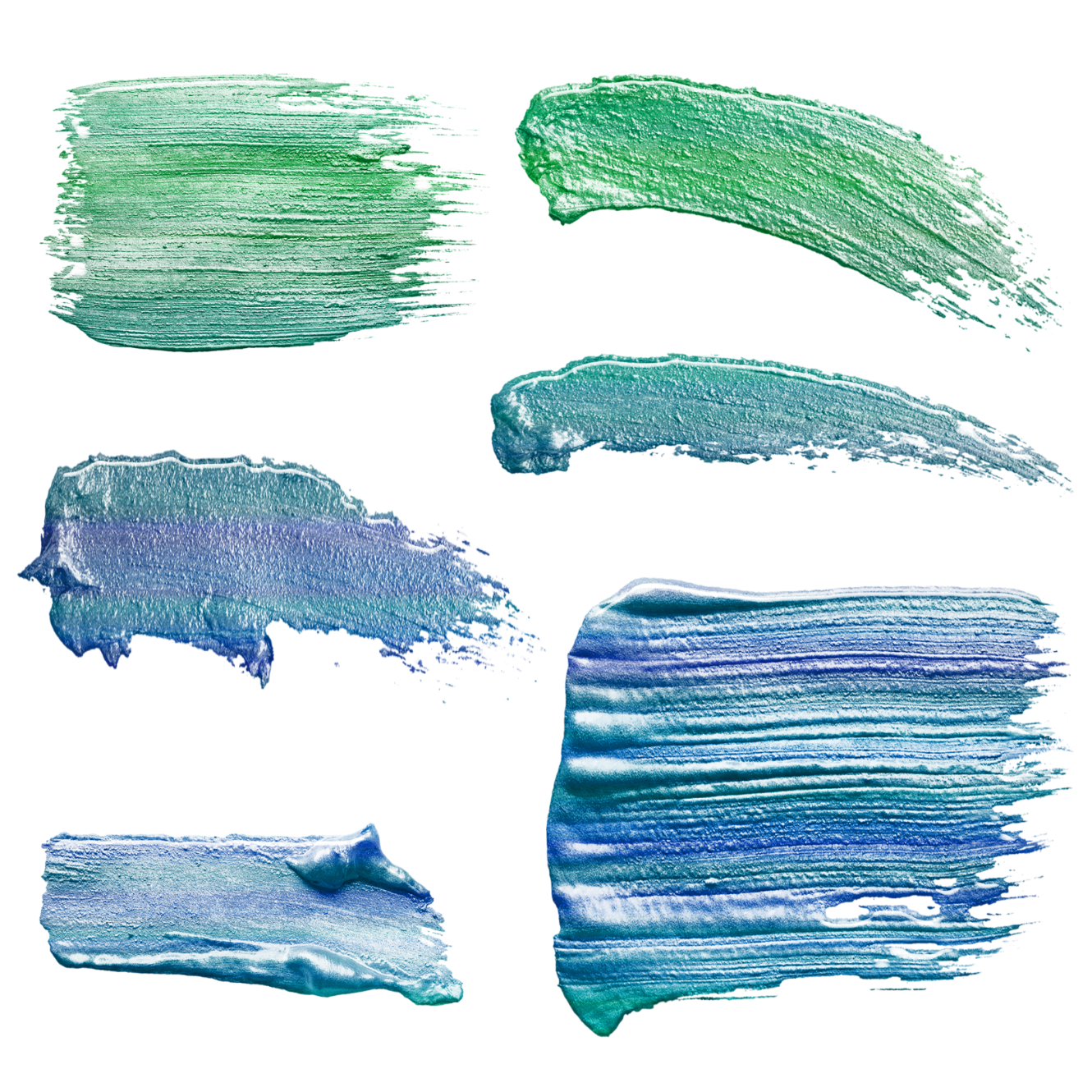 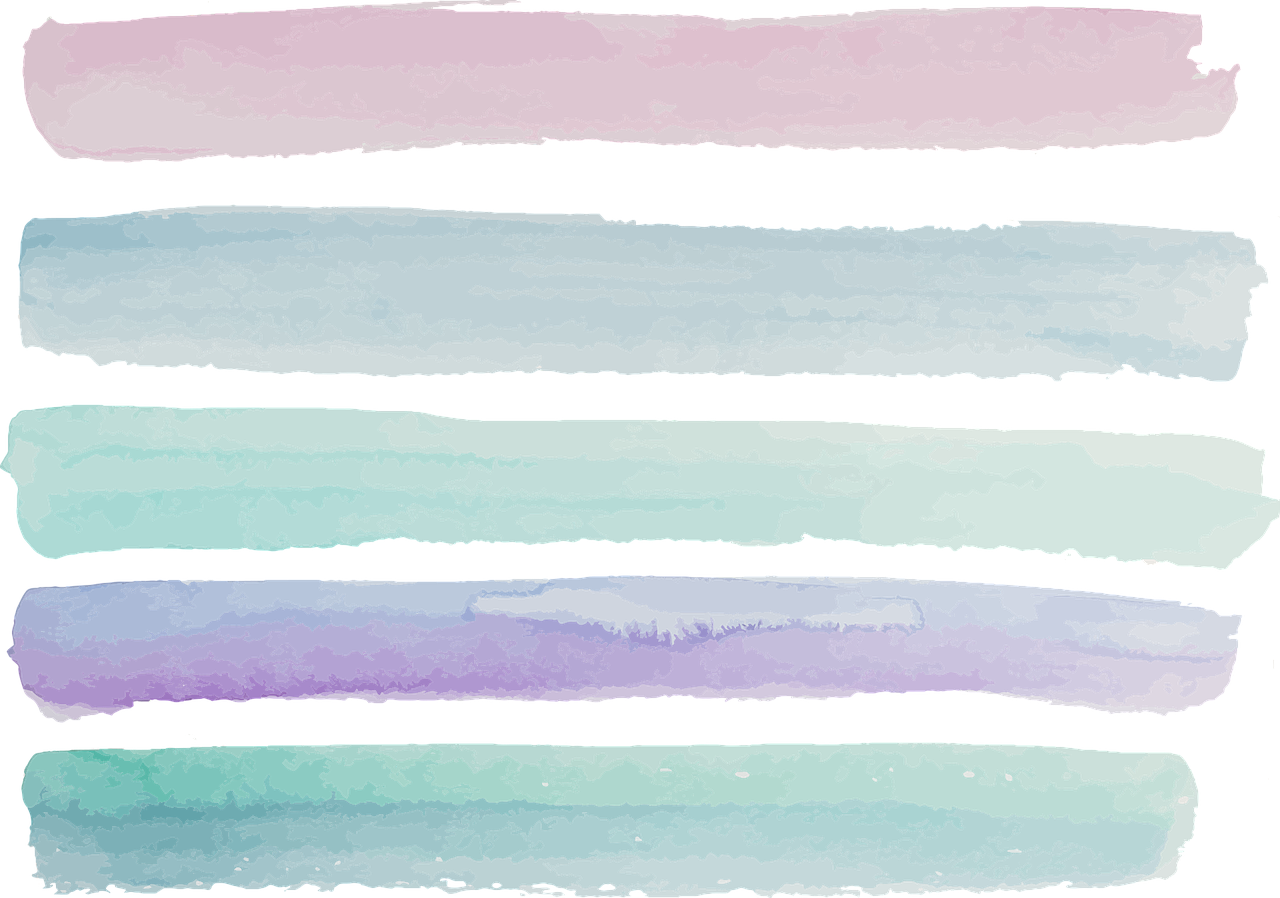 CAS 2 : notice candidate doublon en statut B
Le RCR de la notice est alors modifié
Votre RCR sera enregistré comme dernier modificateur en zone 005.
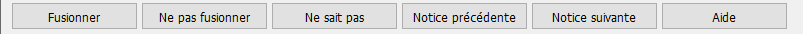 Choix n° 2
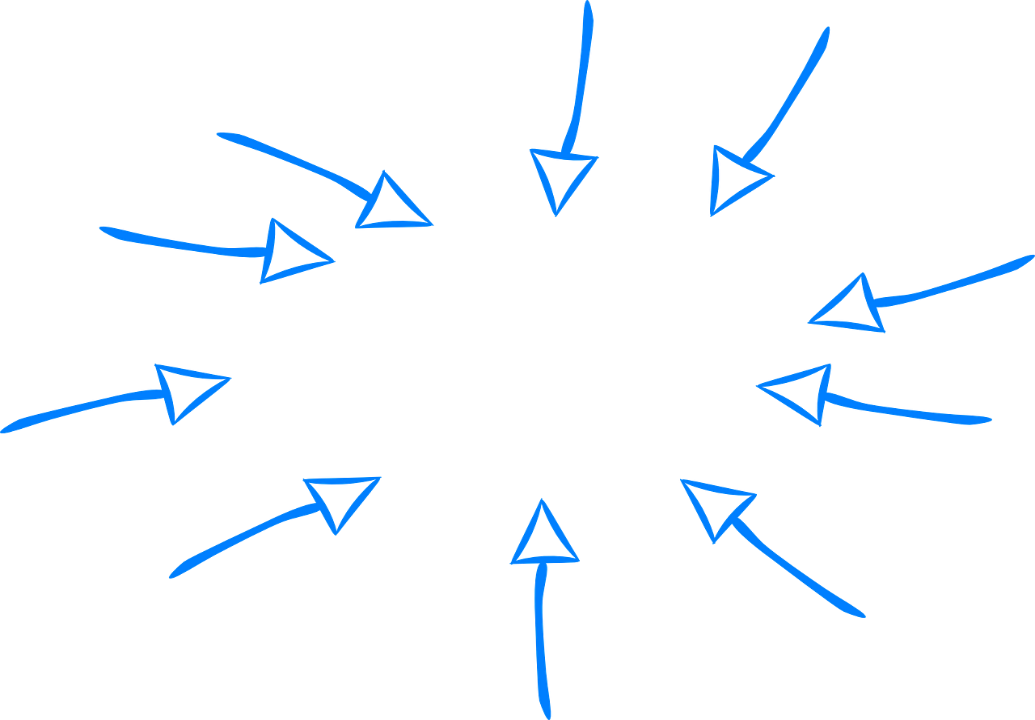 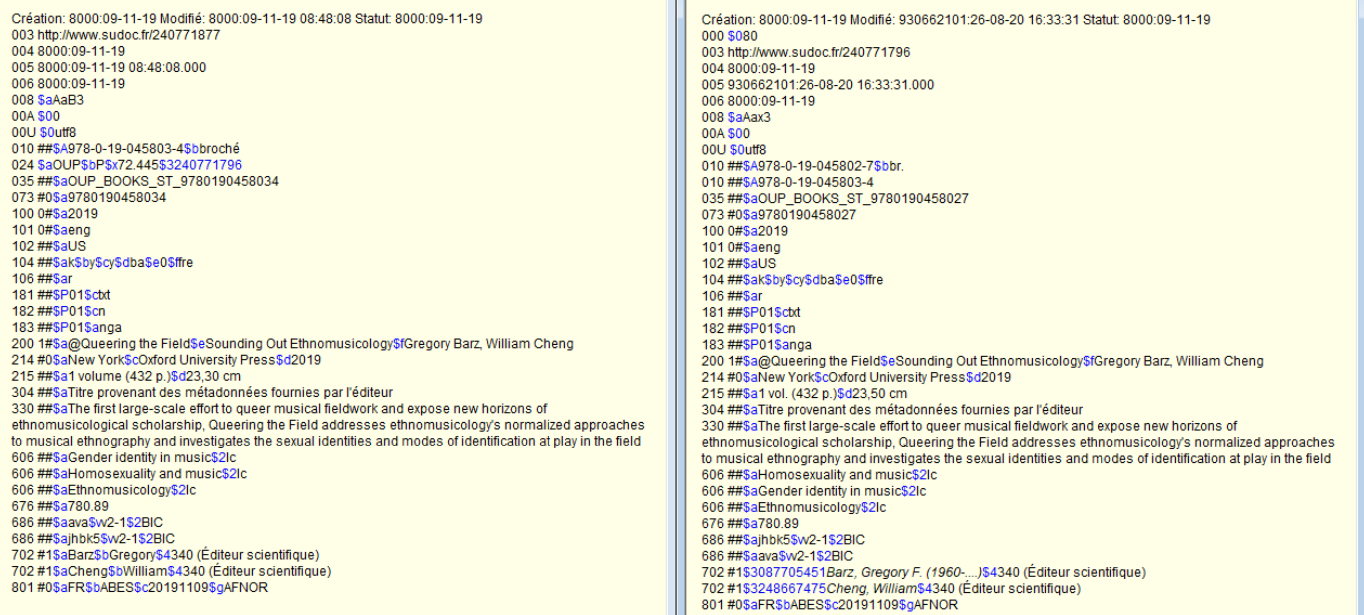 005 XXXXXXXXX:03-03-21 09:51:24
La valeur de la sous-zone 024$b est également modifiée 
C'est le code N (Not merge) qui apparaîtra en $b.
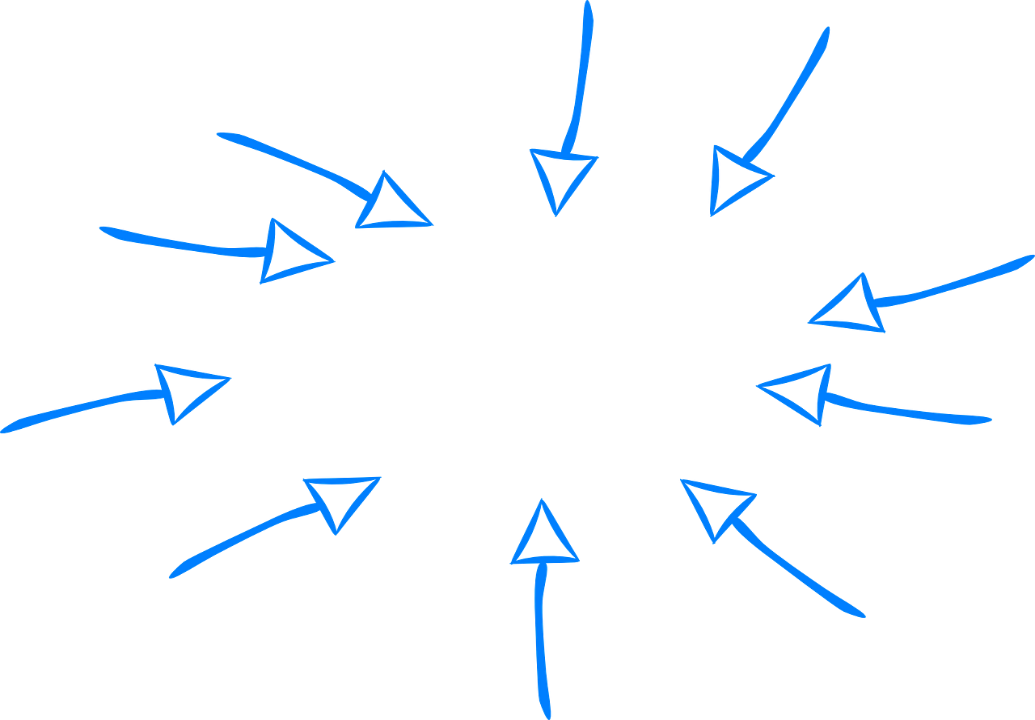 024 $aOUP $bN $x72.445 $3240771796
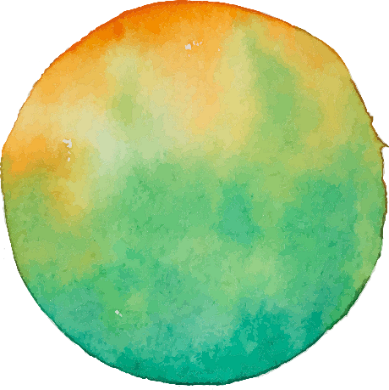 A 19h, un programme procédera à la suppression du statut B et de la zone 024.
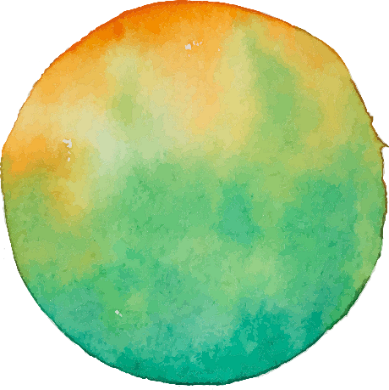 La notice candidate sera, dès le lendemain, de nouveau modifiable.
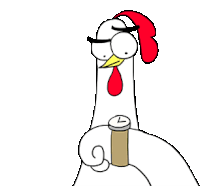 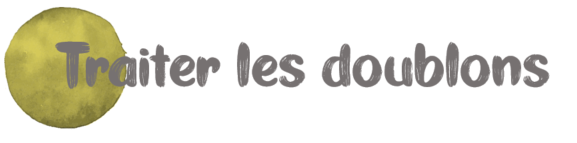 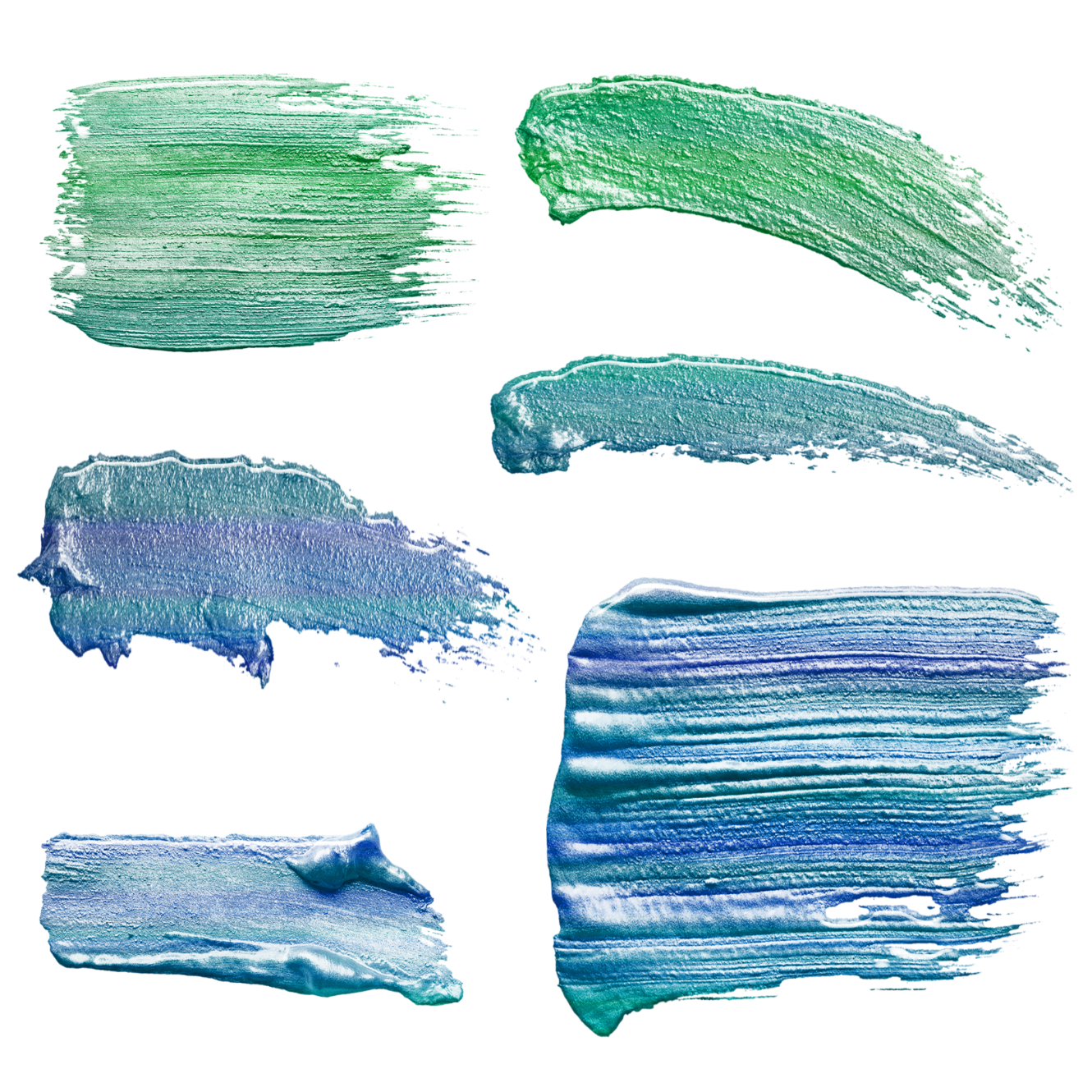 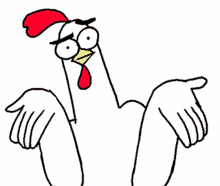 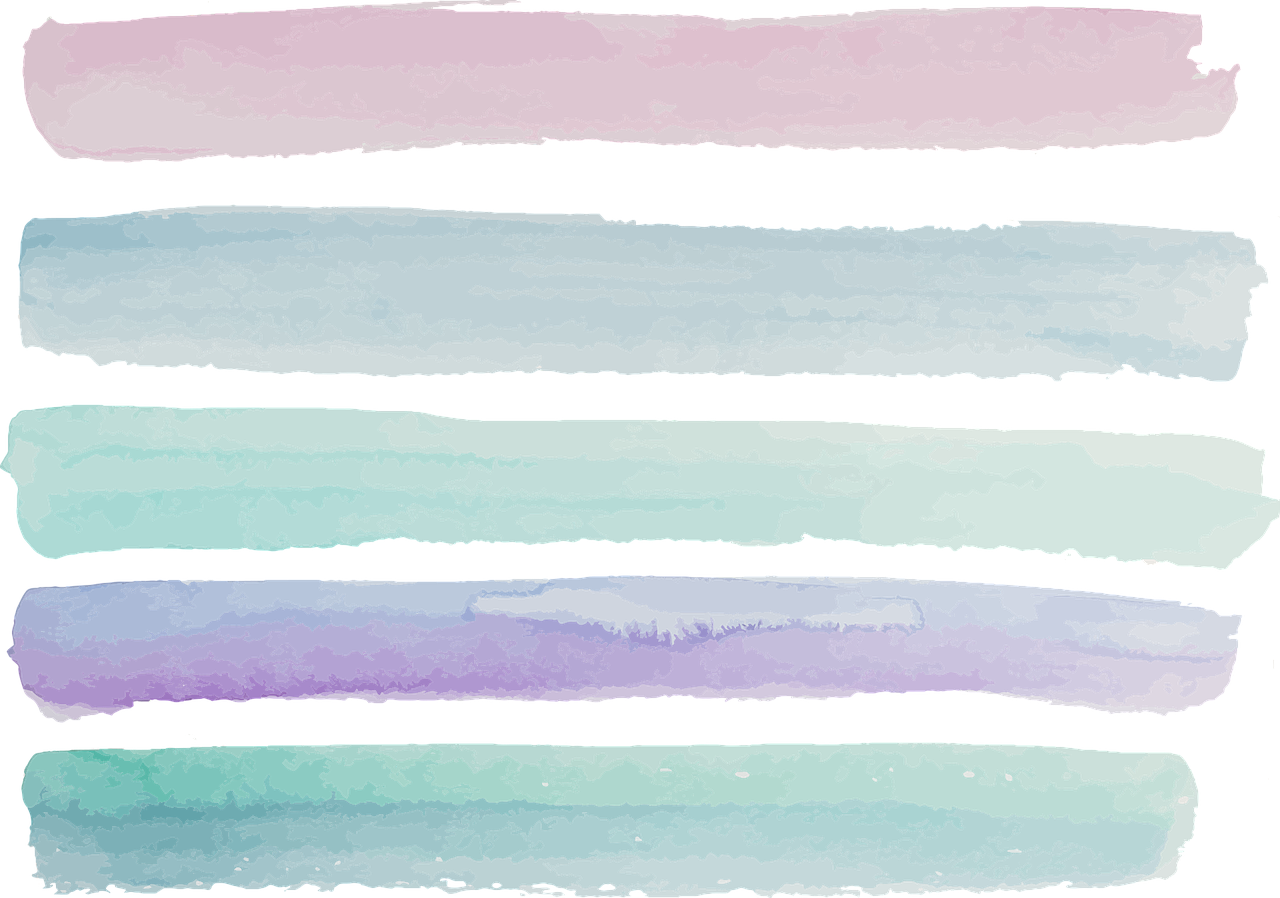 CAS 2 : notice candidate doublon en statut B
Choix n° 3
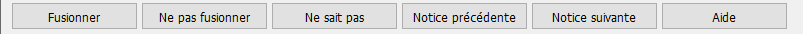 Le RCR de la notice est alors modifié
Votre RCR sera enregistré comme dernier modificateur en zone 005.
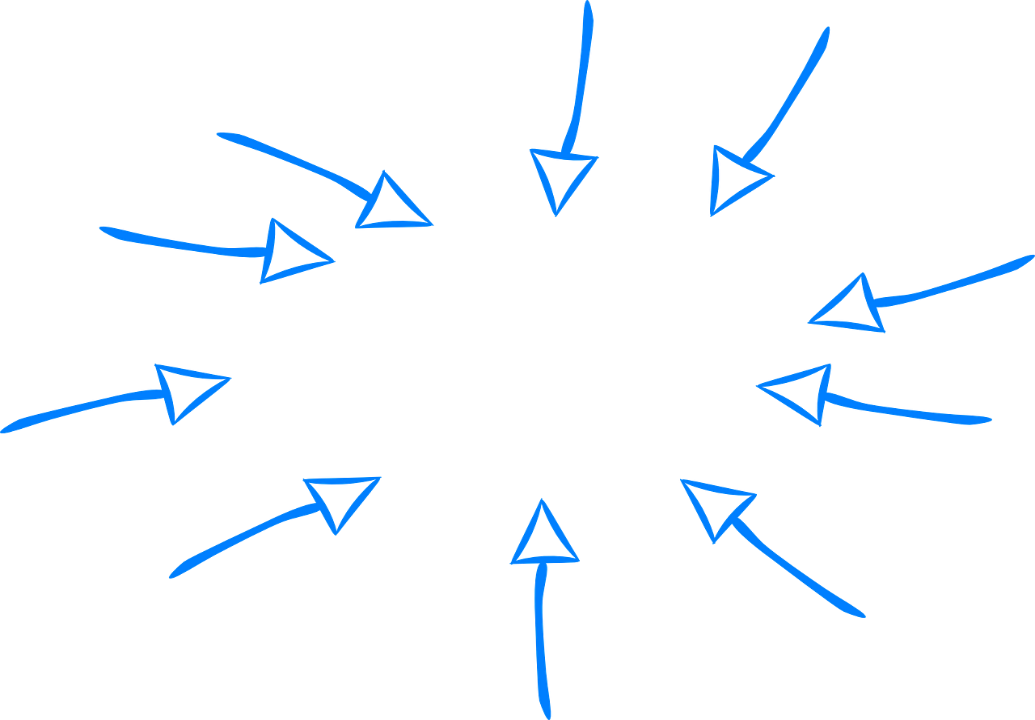 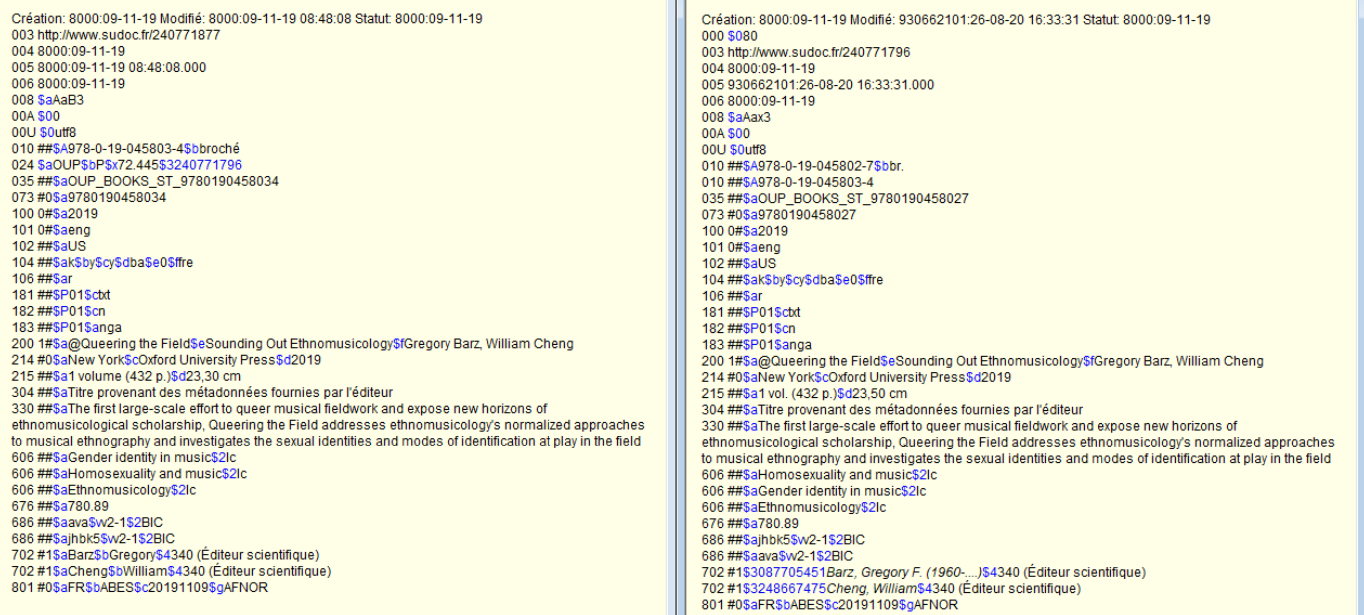 005 XXXXXXXXX:03-03-21 09:51:24
La valeur de la sous-zone 024$b est également modifiée 
C'est le code U (Unknown) qui apparaîtra en $b.
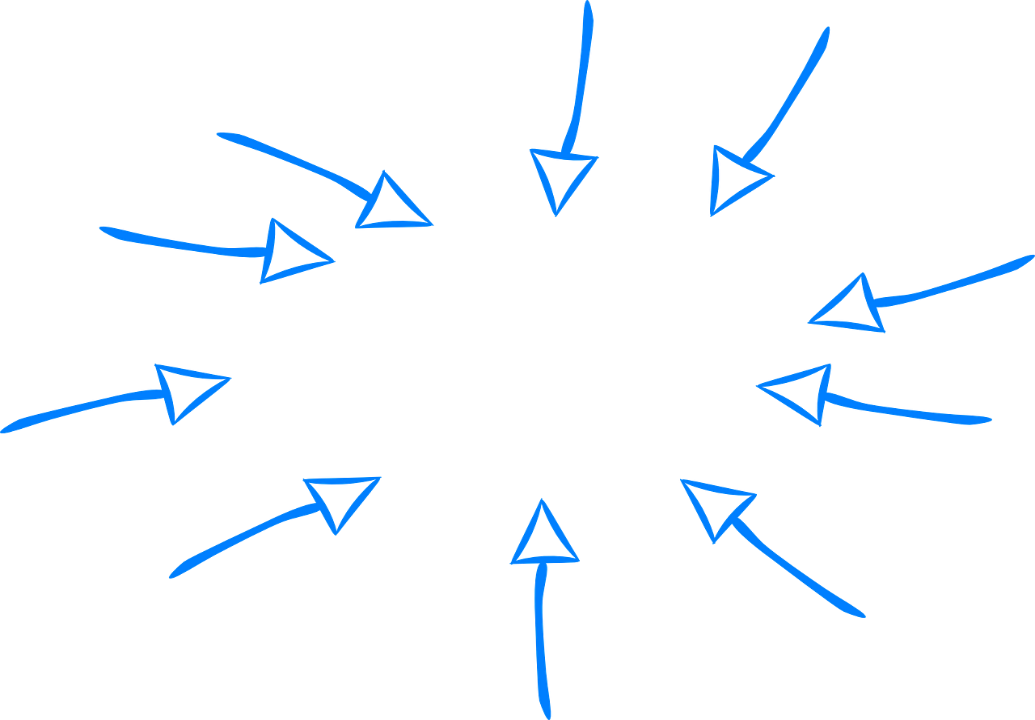 024 $aOUP $bU $x72.445 $3240771796
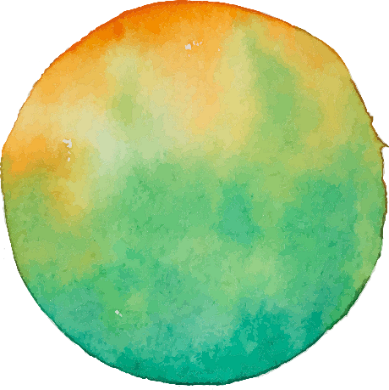 La notice a enregistré votre action mais reste un candidat doublon à traiter.
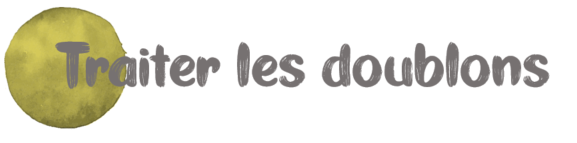 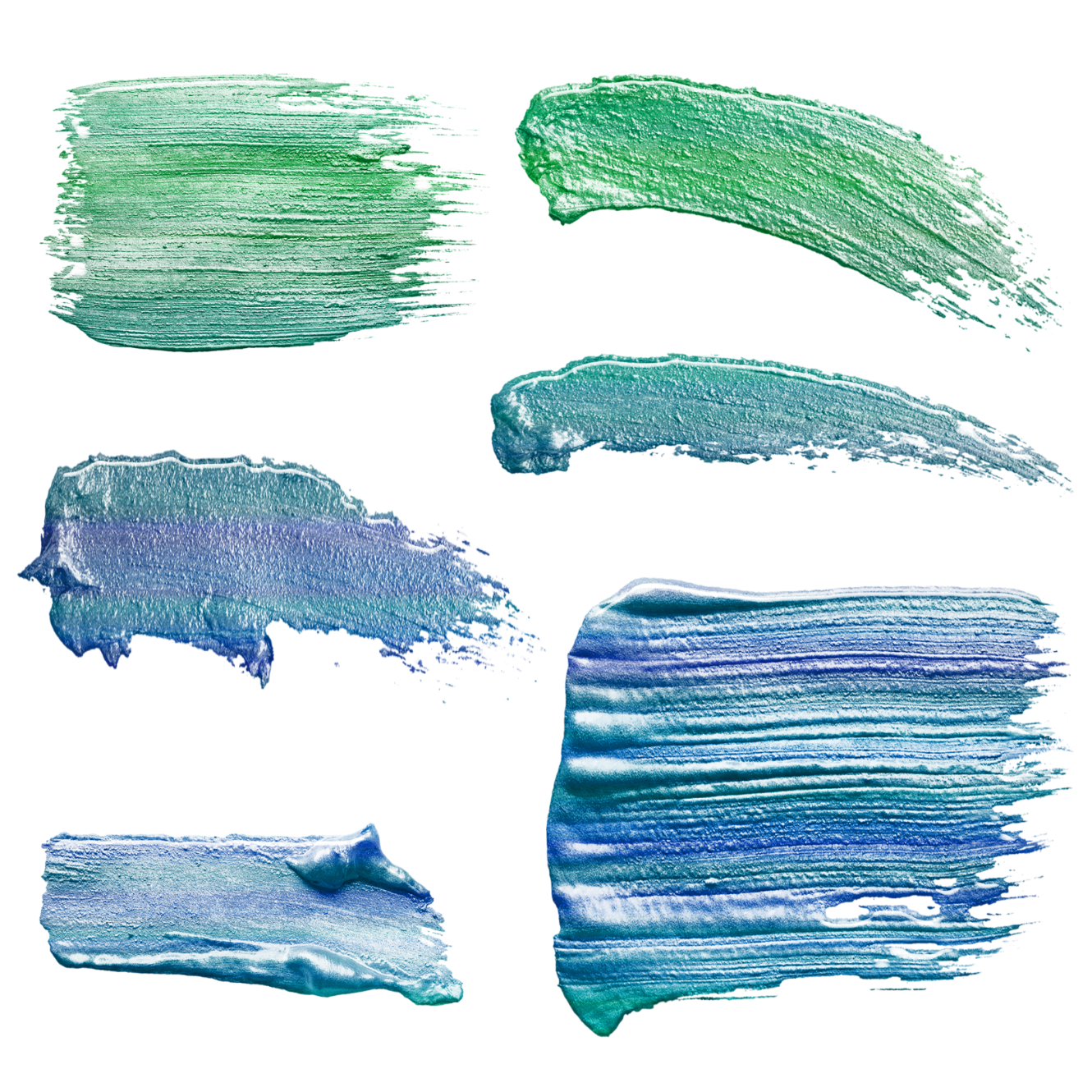 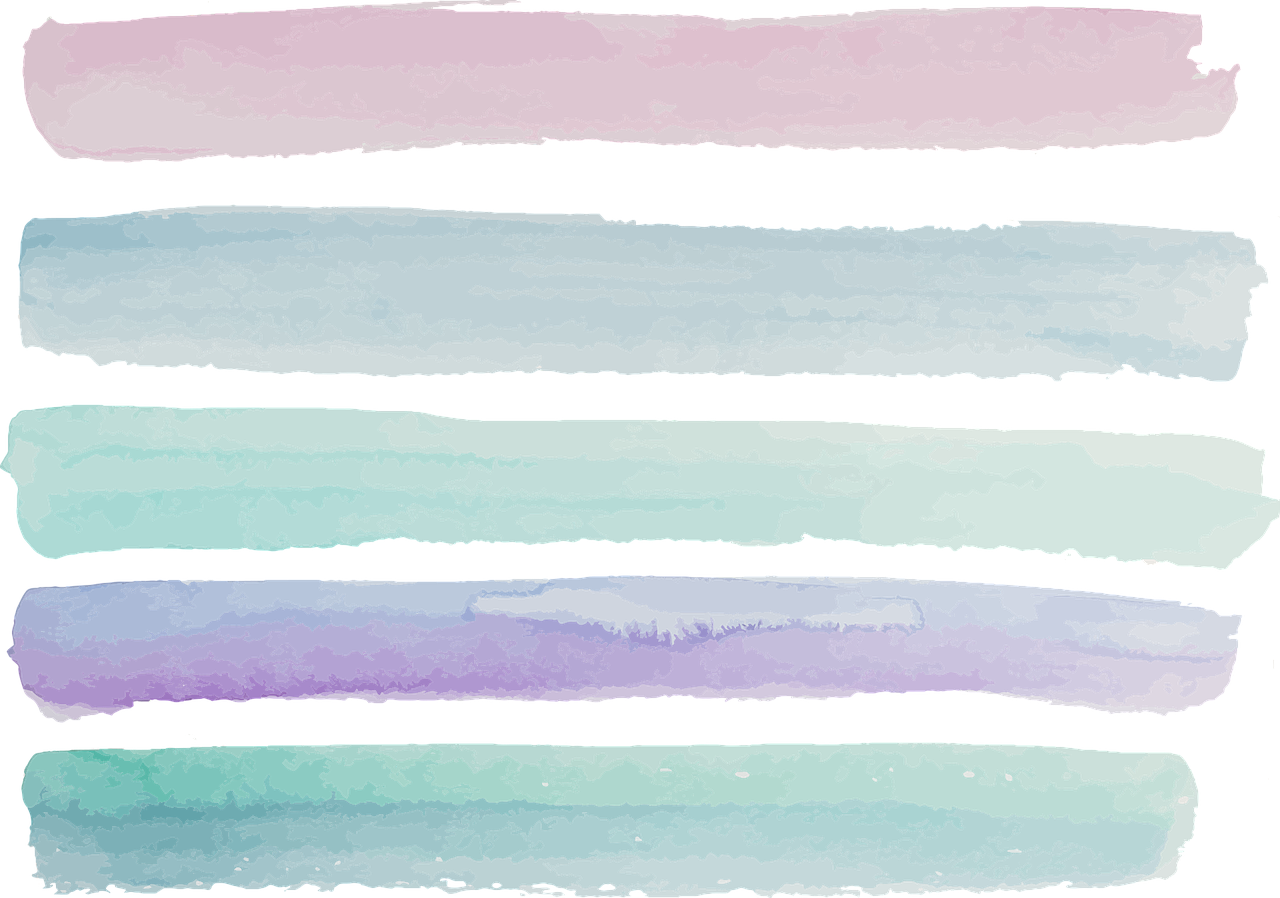 CAS 2 : notice candidate doublon en statut B
Choix n° 4
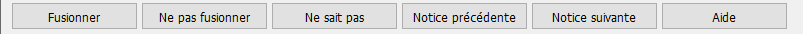 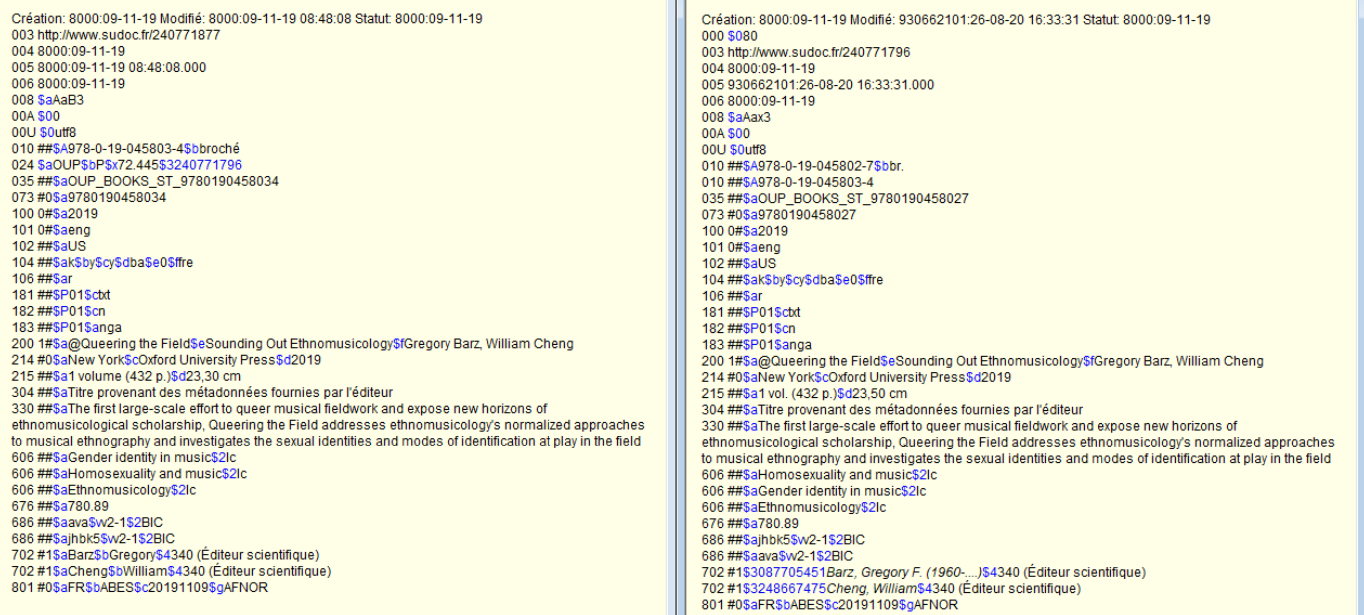 La notice reste telle quelle, aucune zone n'est modifiée !
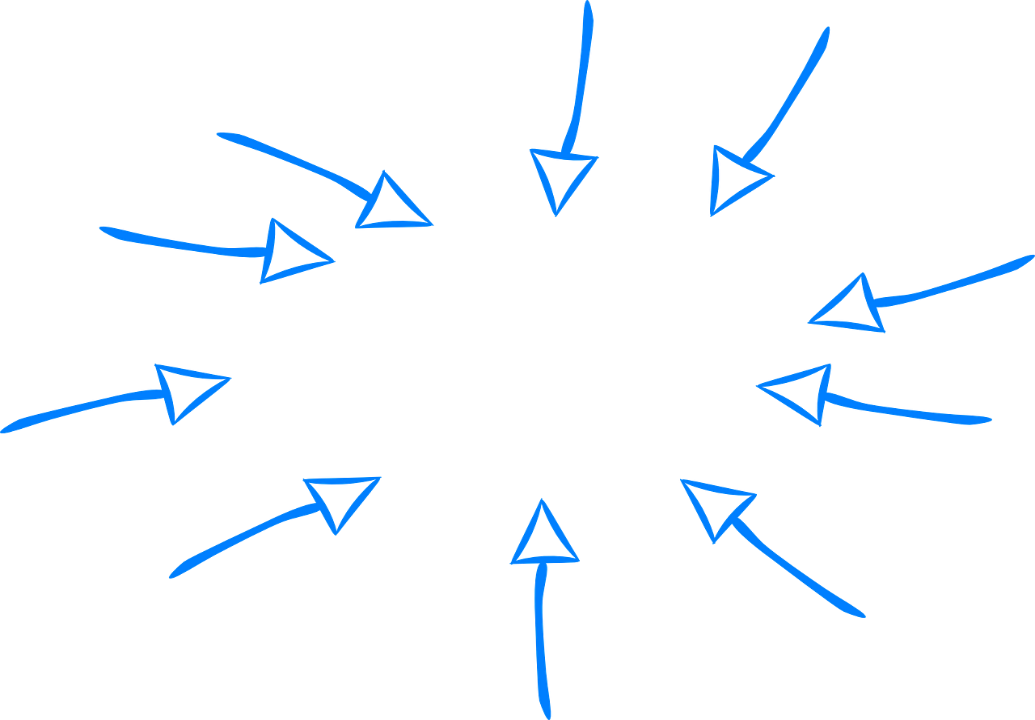 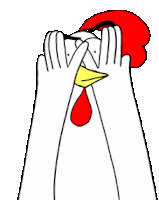 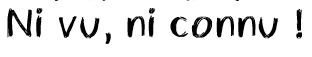 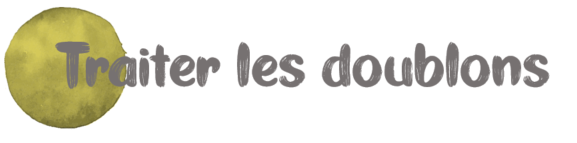 Modifications de 19h
Modifications immédiates
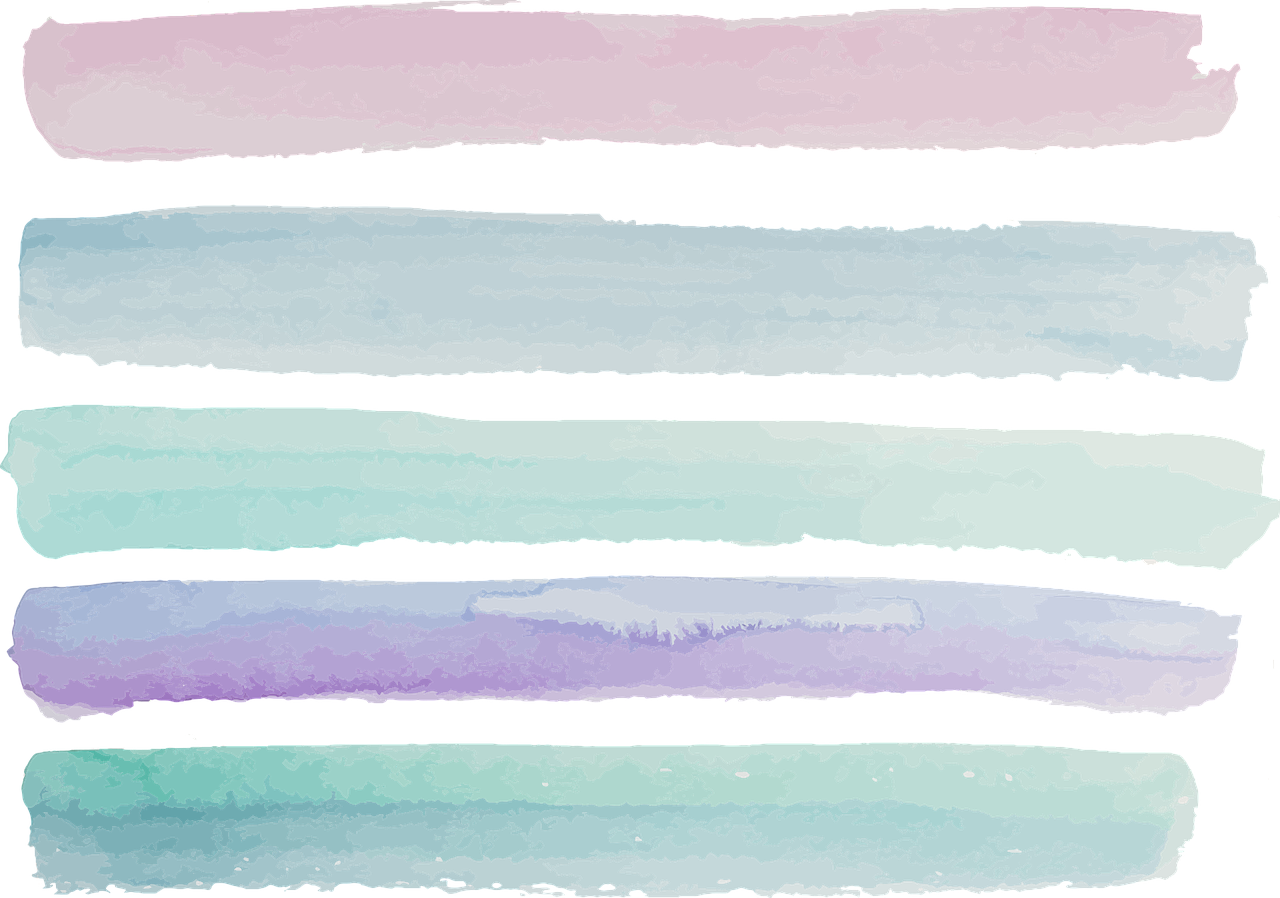 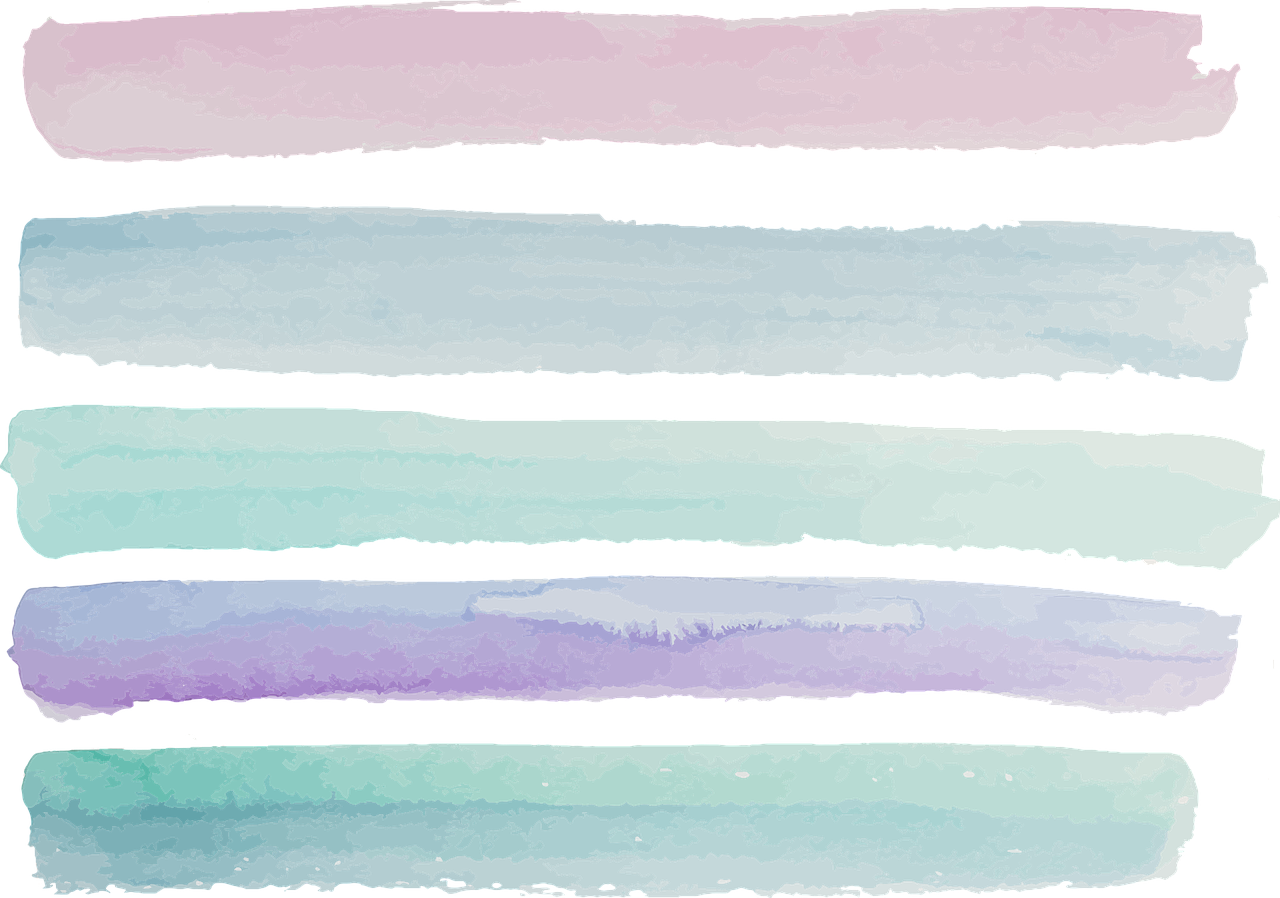 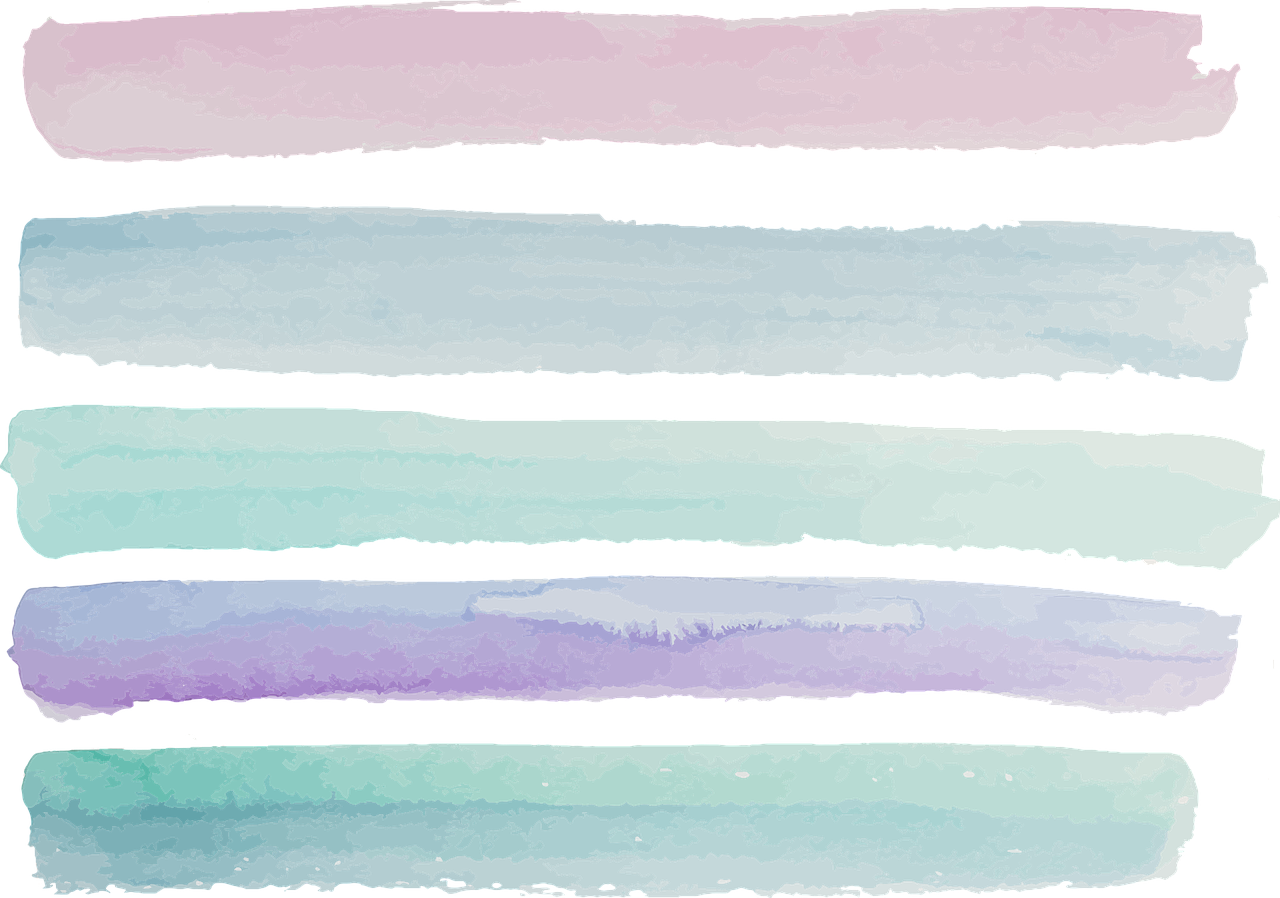 Choix d'actions
CAS 2 : on récapitule !
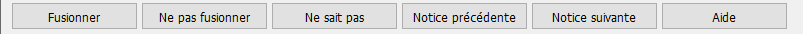 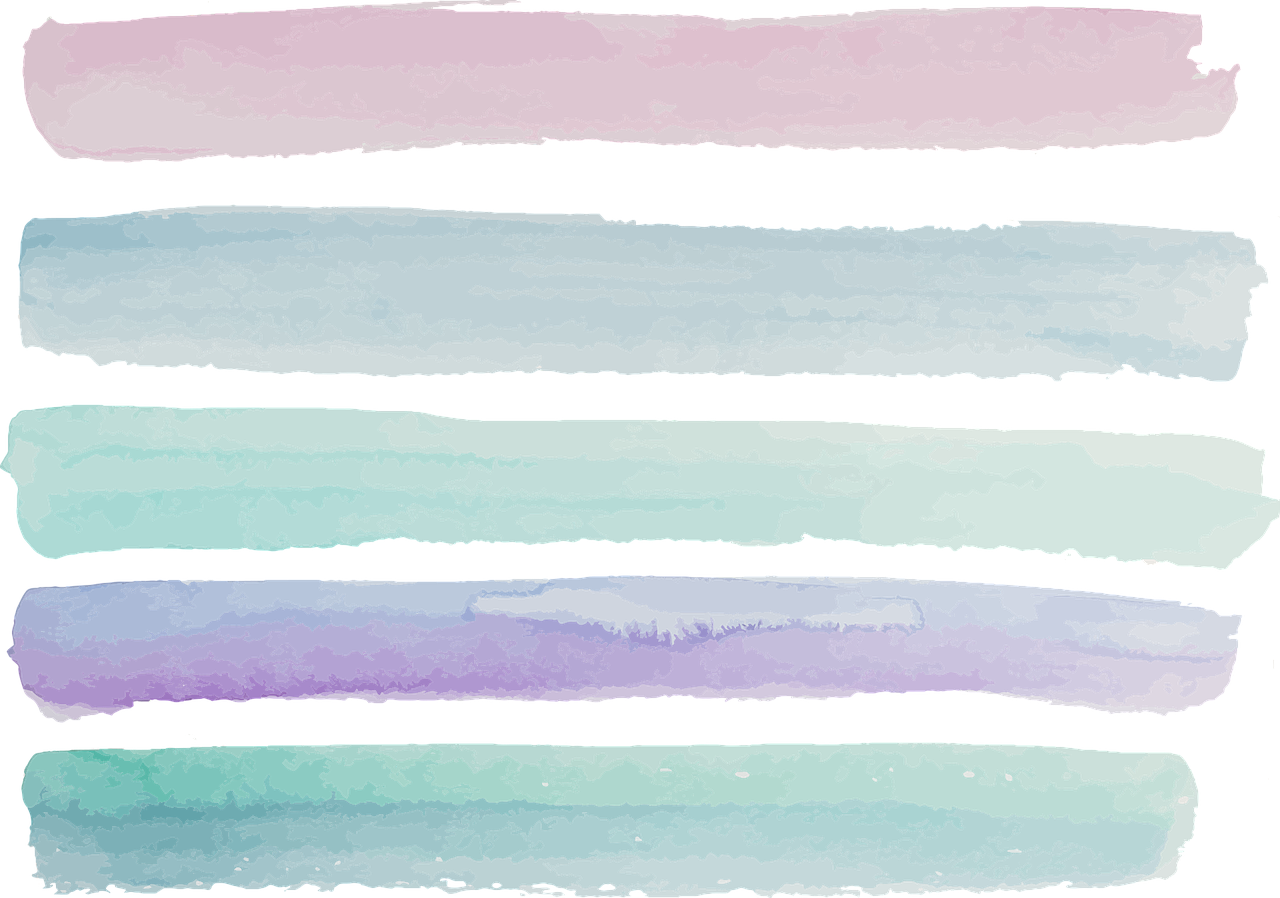 Notice en statut B
Statut B en 008 supprimé
PPN de la notice supprimée en 839 (exportée en 035 et 801)
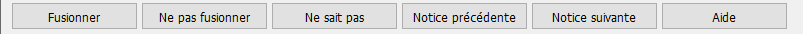 RCR modifié en 005
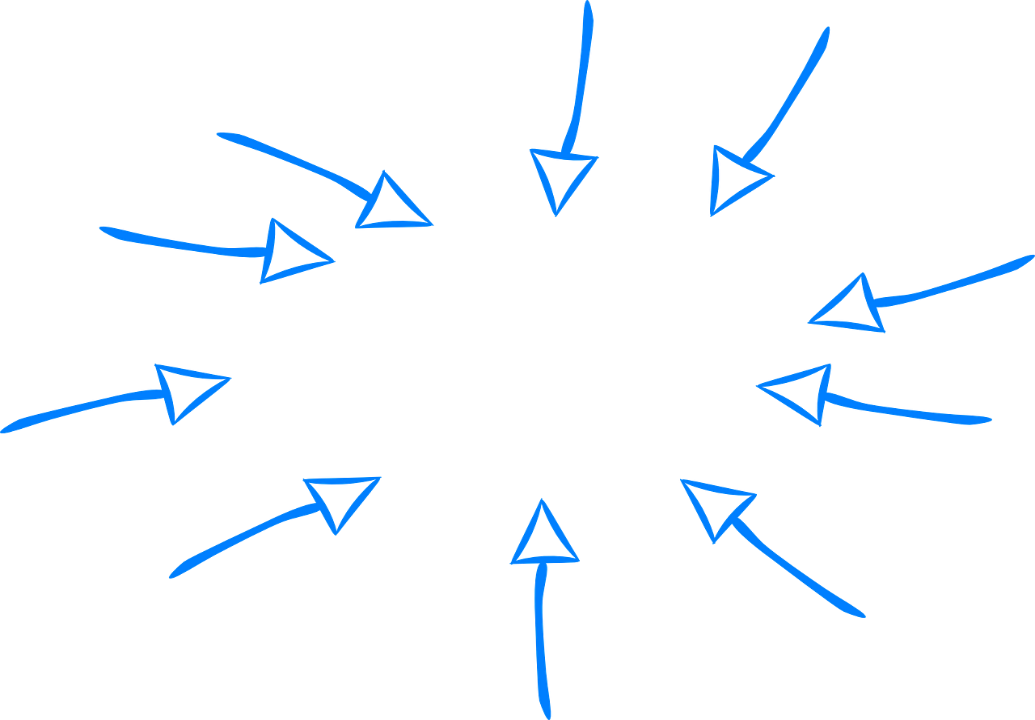 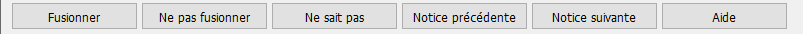 024 $b devient M
Ajout des données locales
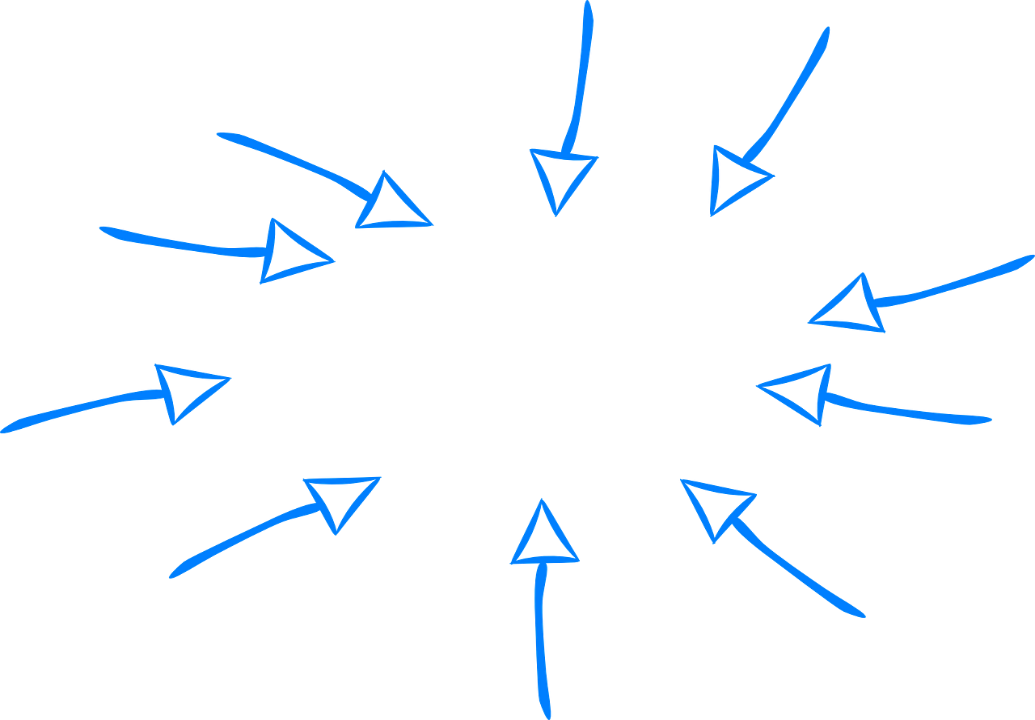 RCR modifié en 005
Statut B en 008 supprimé
024 supprimée
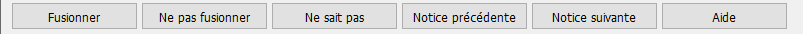 024 $b devient N
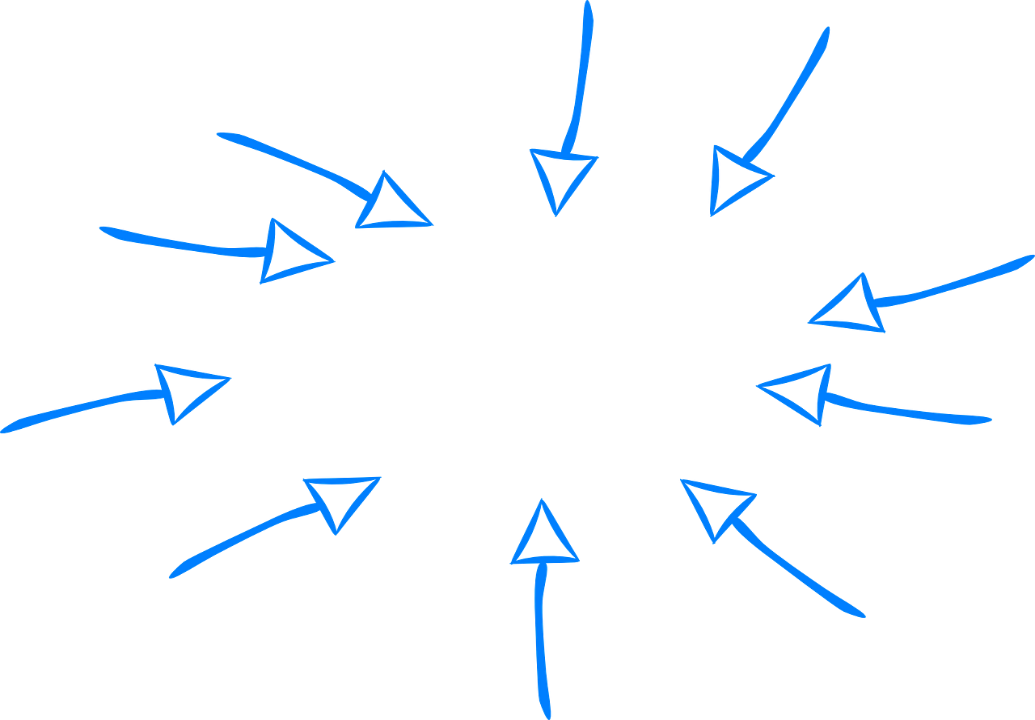 RCR modifié en 005
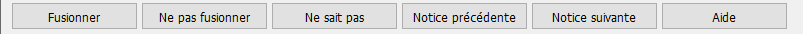 Aucune
024 $b devient U
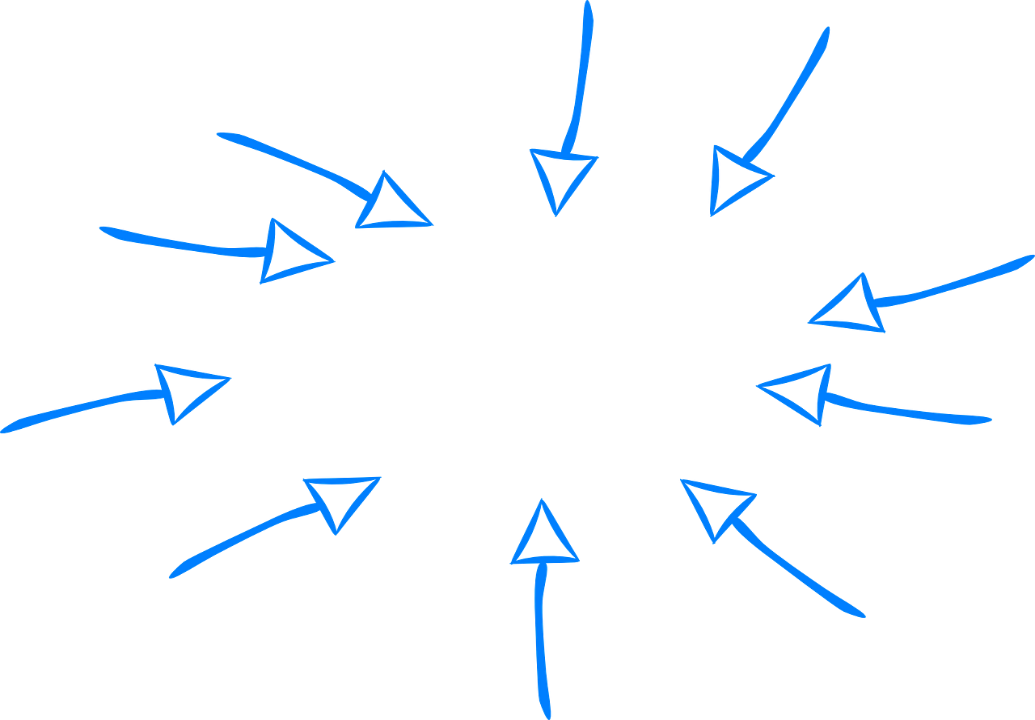 Aucune
Aucune
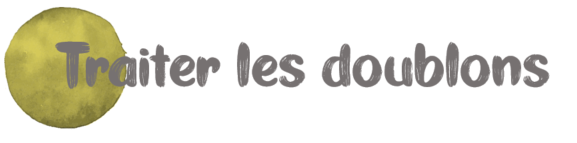 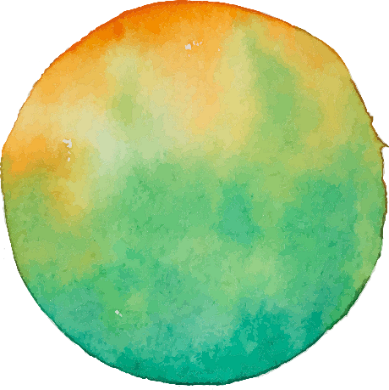 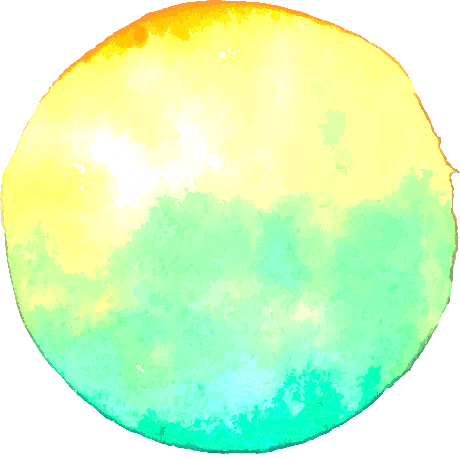 S'il s'agit bien d'un doublon, le catalogueur doit le signaler au dédoublonneur local de son établissement en lui indiquant les 2 PPN. 
(ppn préféré / ppn à supprimer)
Le dédoublonneur local (login DED) enregistrera alors la zone 024 dans la notice à supprimer
Le catalogueur trouve 2 notices similaires, répondant à la même requête, non repérées comme doublons par le système
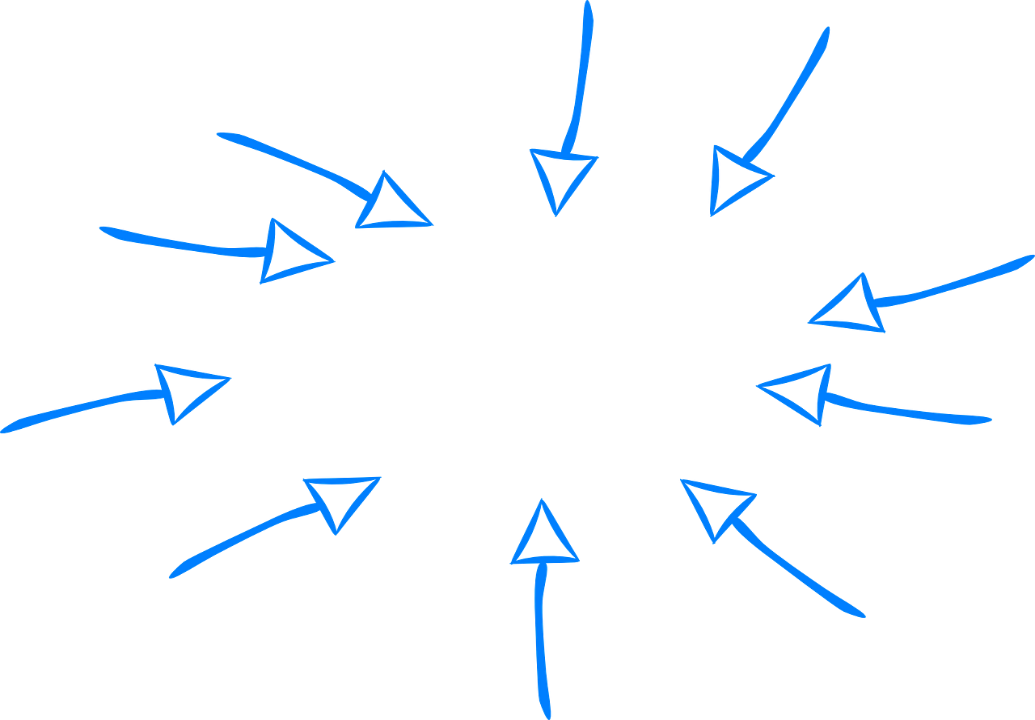 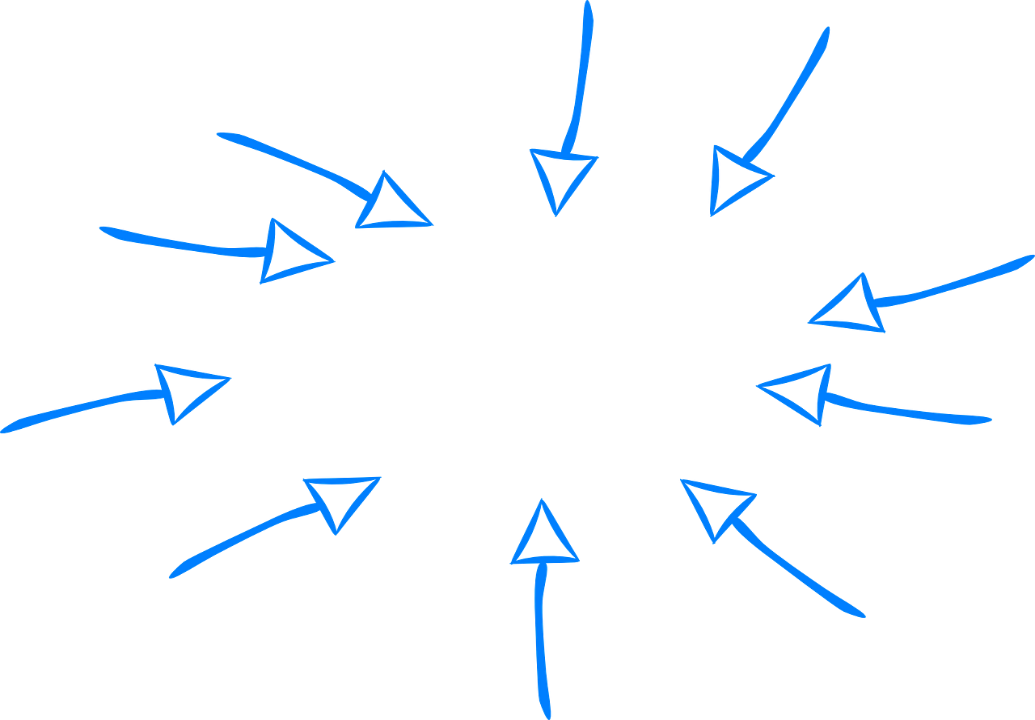 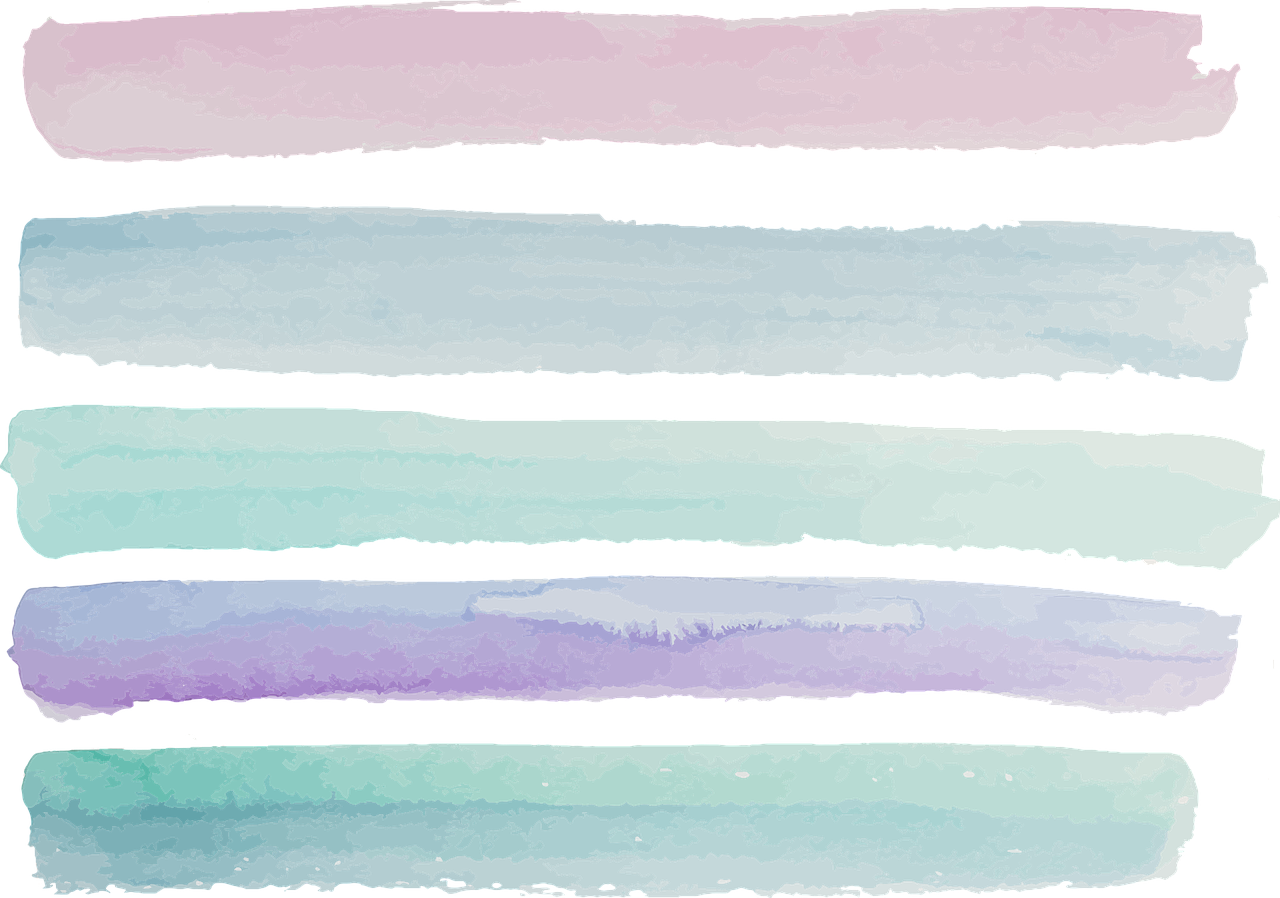 CAS 3 : notice doublon repérée par un catalogueur
024 $aIXXX $bM $3240771796
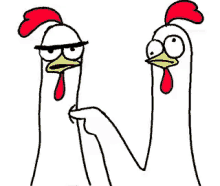 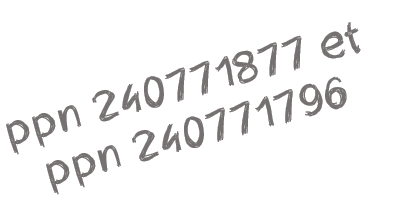 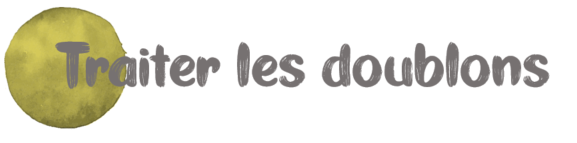 ATTENTION !
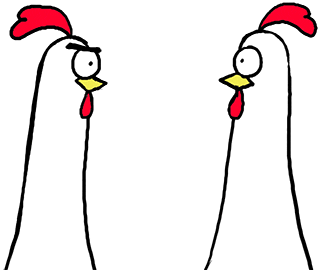 Avant de procéder à la fusion, le CORCAT ou le dédoublonneur local doit demander l'avis des CORCAT des bibliothèques localisées.
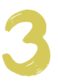 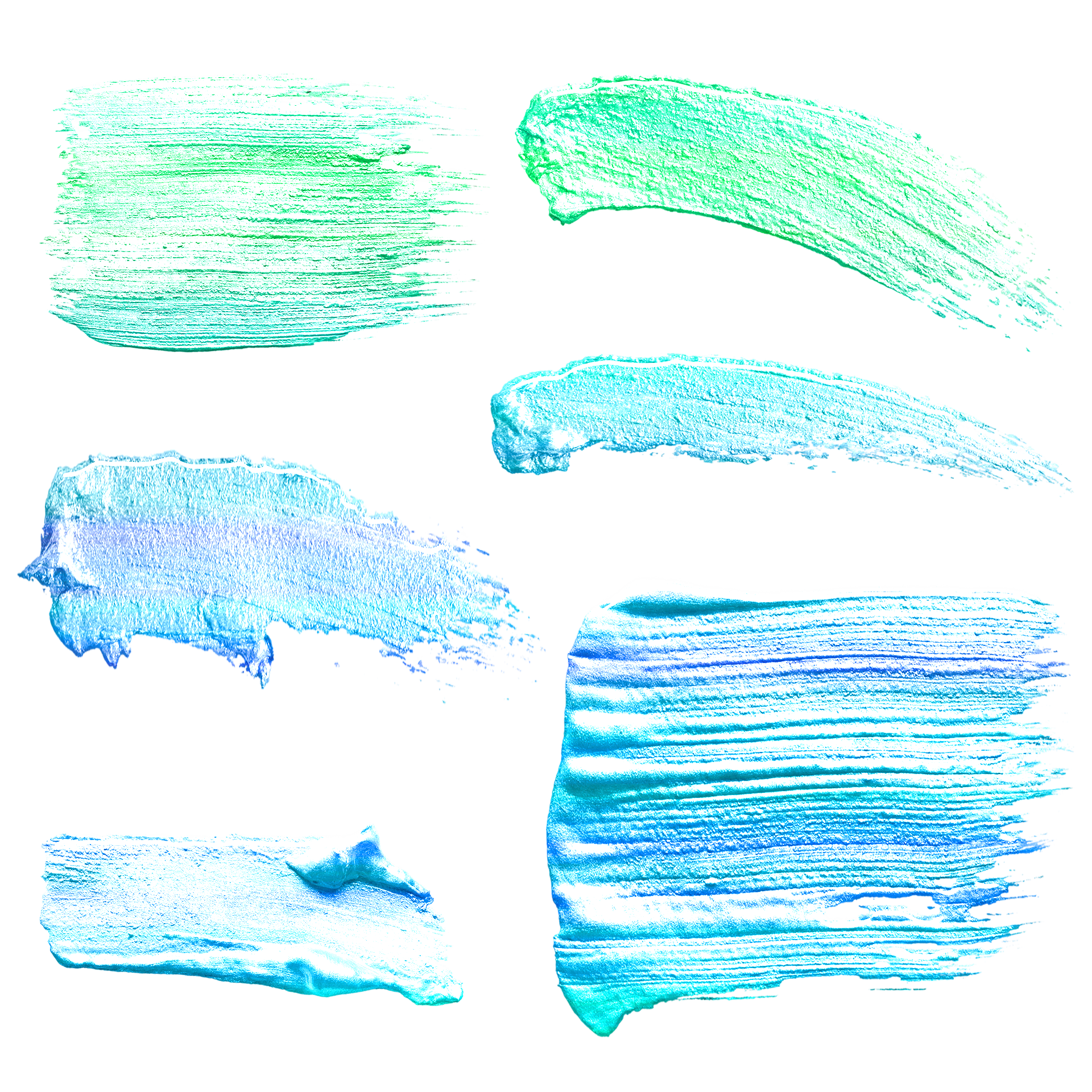 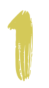 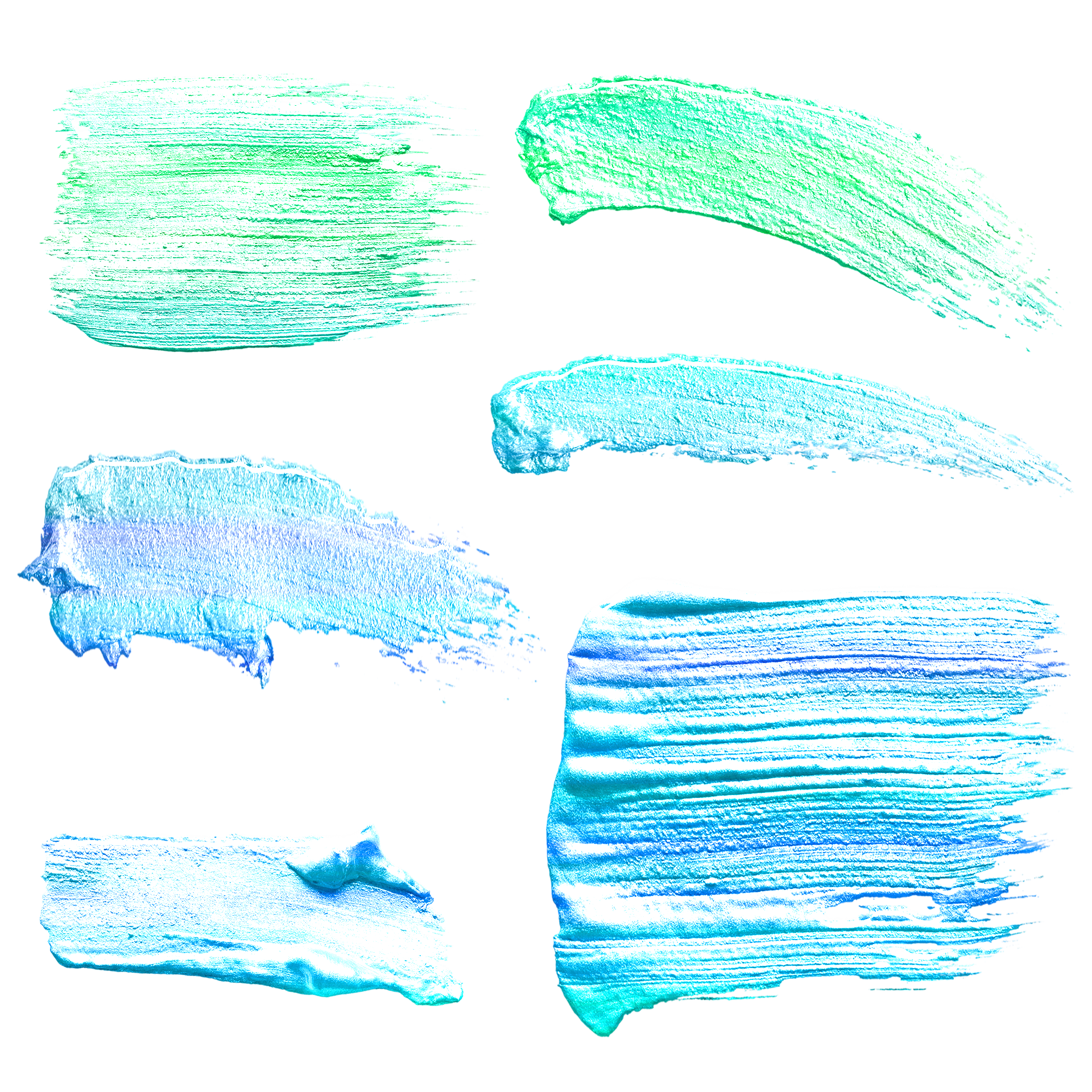 Regarder combien de bibliothèques sont localisées 

> si + de 20 : passer par la liste de diffusion pour contacter tous les Correspondants concernés> si - de 20 : passer par le script Correspondant pour récupérer les mails des seuls Correspondants concernés
Attendre les avis des collègues

> s'ils s'opposent au doublon, ils doivent répondre impérativement> s'ils ne s'opposent pas, ils disposent d'un laps de temps pour déplacer leurs exemplaires, vérifier si le doublon n'existe pas aussi dans le SIGB, etc.
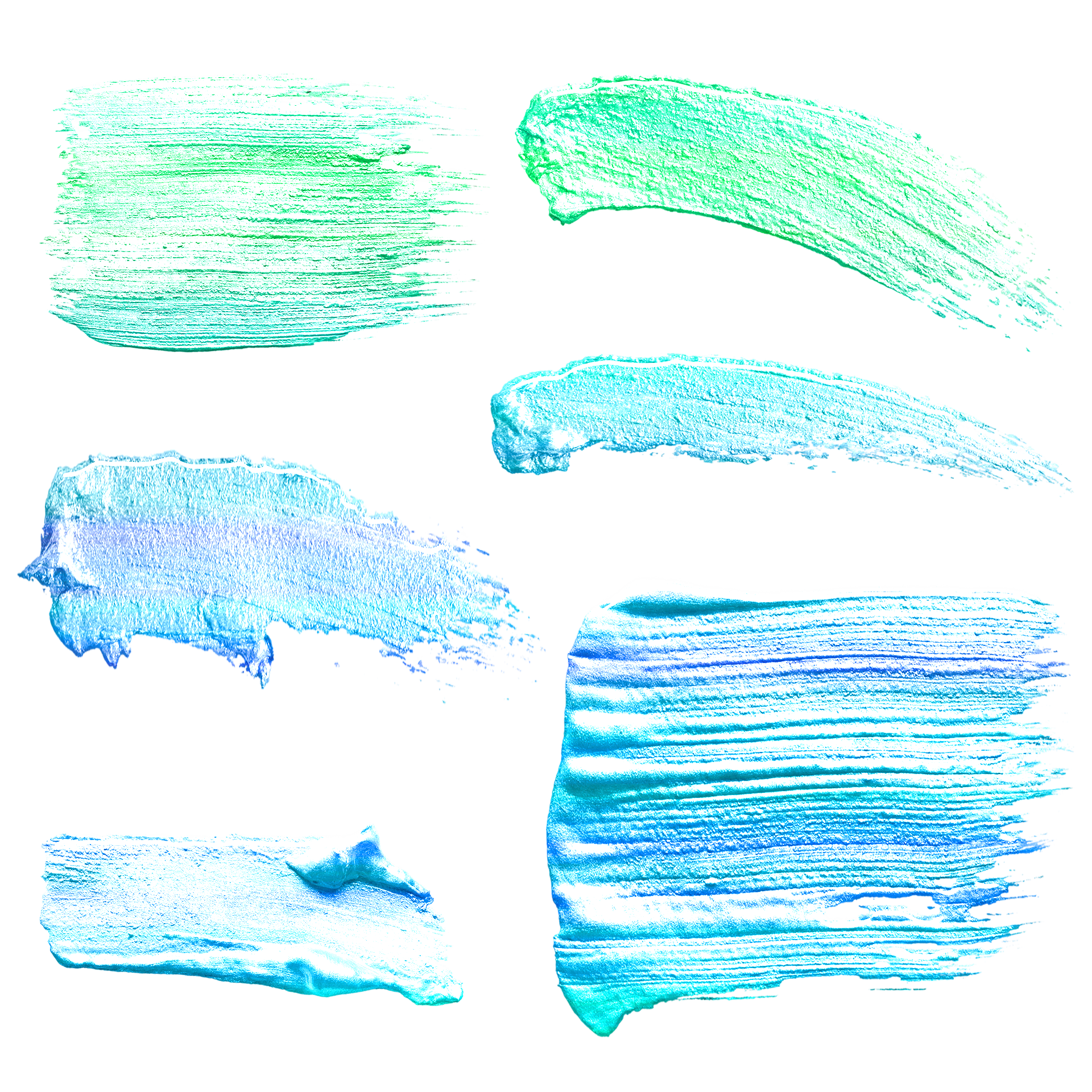 Rédiger un message 
> veiller à indiquer en objet du message le PPN concerné et le titre> préciser les RCR concernés > expliquer clairement la suspicion de doublon, et indiquer la date à laquelle la fusion sera réalisée, sauf contre-ordre
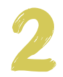 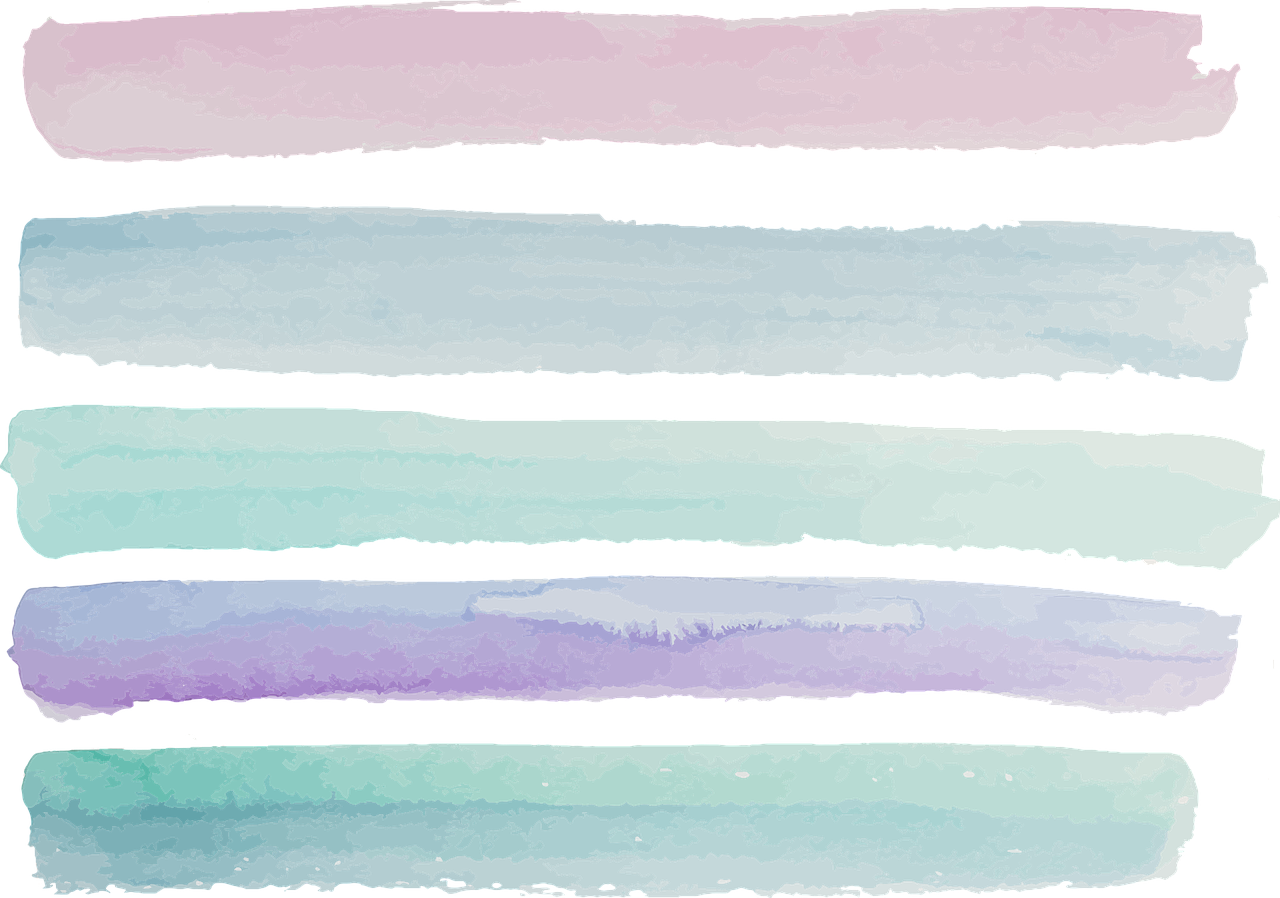 CAS 3 : notice doublon repérée par un catalogueur
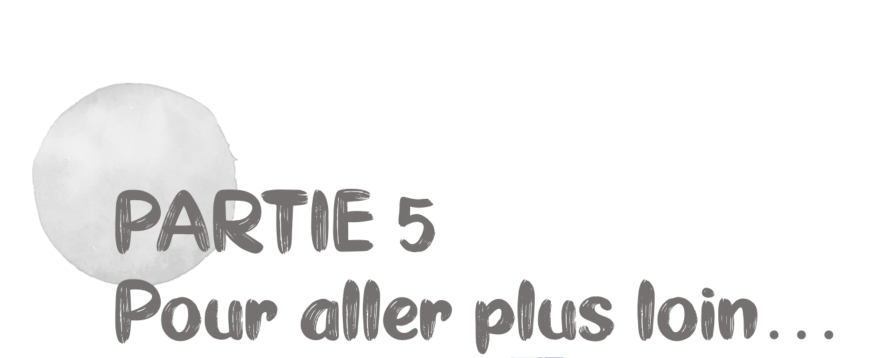 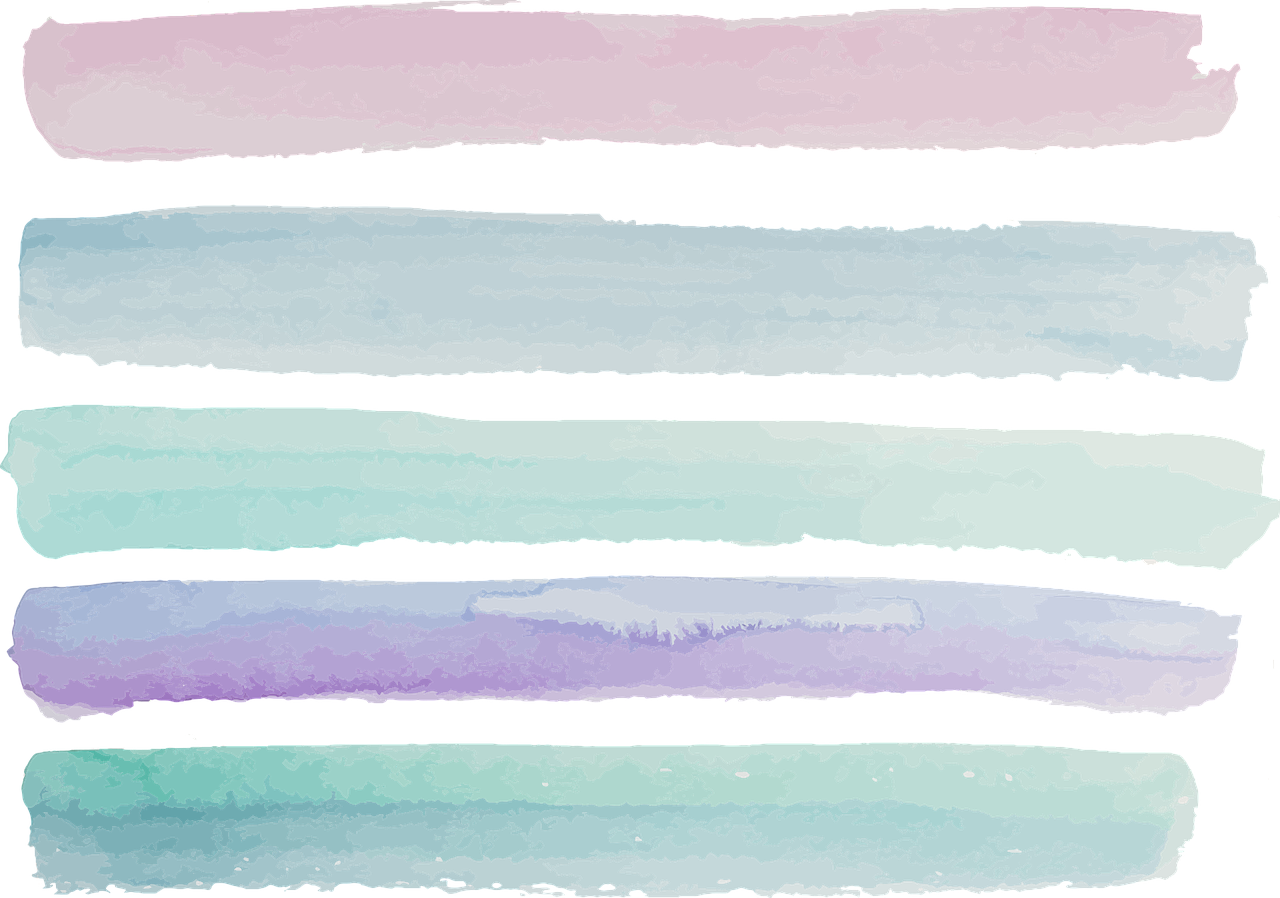 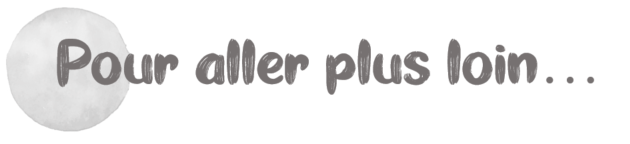 Il peut arriver que deux notices soient fusionnées à tort.

Défusionner est une activité lourde pour les bibliothèques concernées, puisqu'elle consiste à remettre le catalogue dans un état antérieur à une fusion qui n'aurait pas dû être faite.
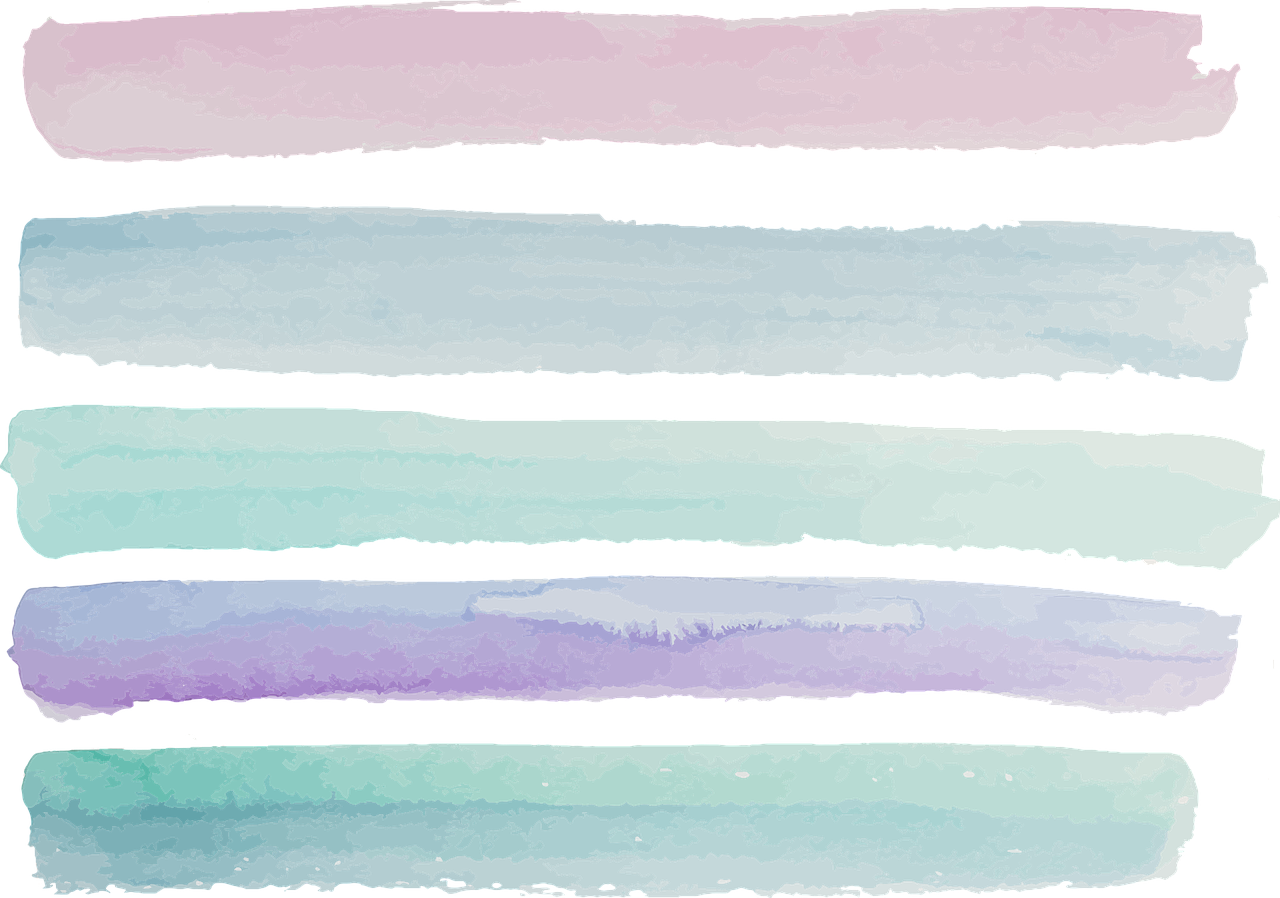 La défusion
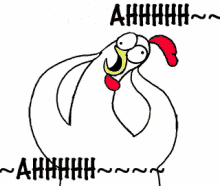 Dans ce cas, il faut :
1
4
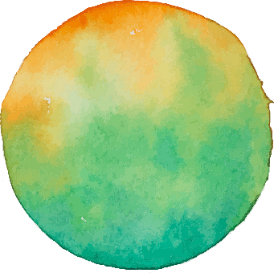 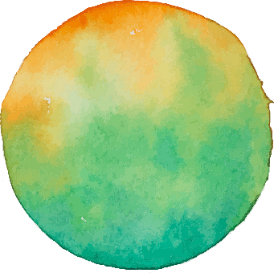 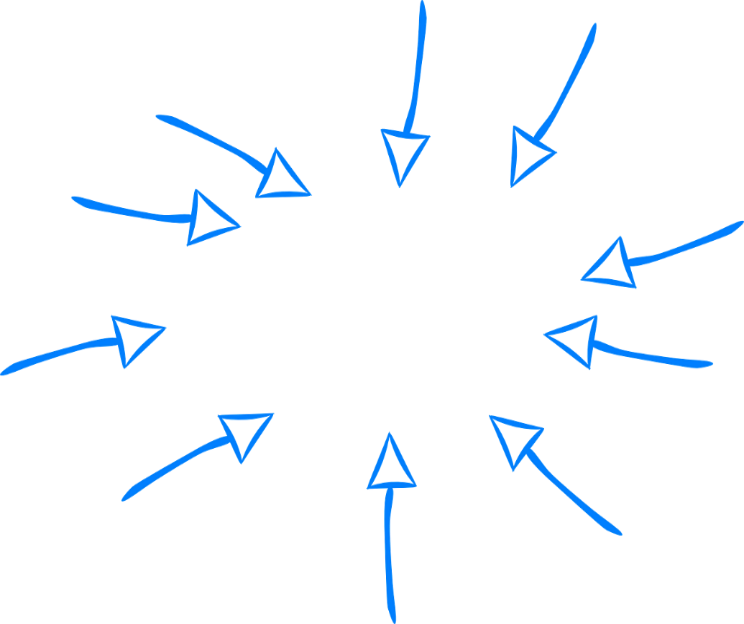 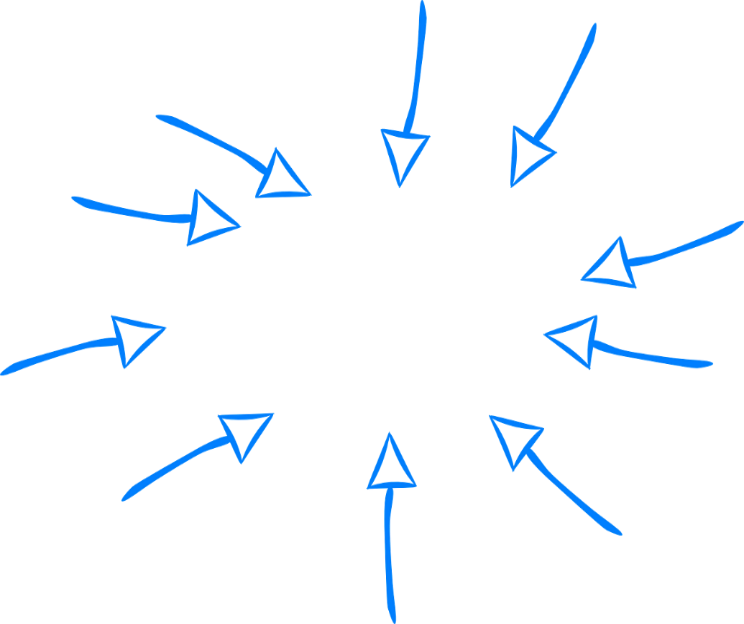 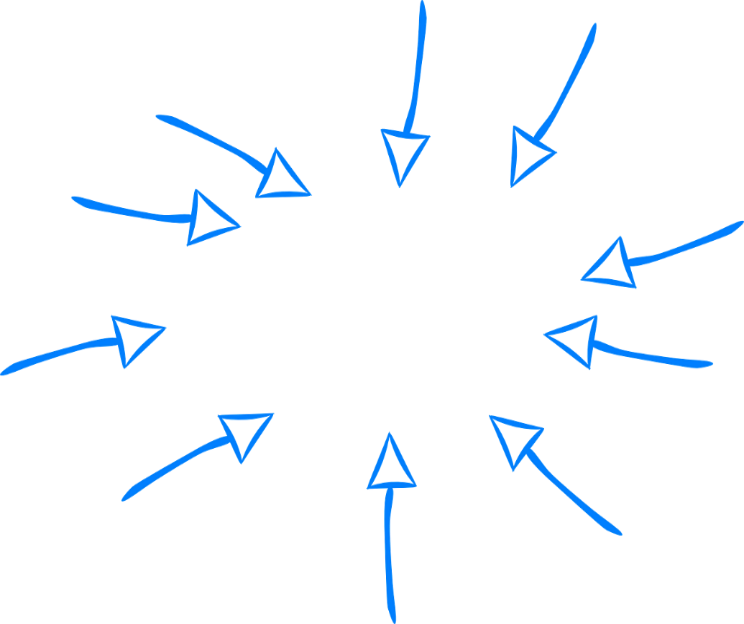 2
Prévenir de la défusion les bibliothèques localisées sous la notice

Les bibliothèques pourront alors, si nécessaire, se (re)localiser dans le Sudoc sous la notice réanimée et, si besoin est, corriger leurs données dans leur SIGB.
Réanimer la notice 
supprimée à tort par la fusion

> Chercher et afficher la notice par son PPN (> en zone 839 de la notice préférée)
> Saisir la commande REA dans WinIBW
> Supprimer la zone 024 de la notice réanimée (possible uniquement avec un login dédoublonneur)
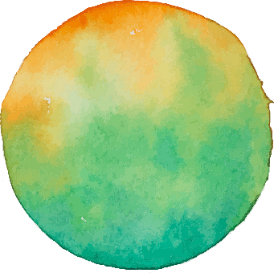 3
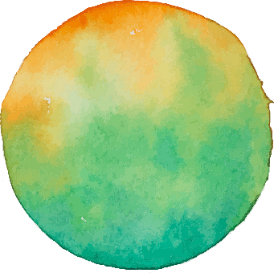 Demander à l'Abes la suppression des zones ayant résulté de la fusion 

Cette demande est à faire via le guichet d'assistance (SudocPro > Domaine "Suppression zone(s) 002,034,035,801,839")
Nettoyer la notice préférée

Supprimer toutes les informations qui ont été ajoutées au moment de la fusion dans la notice préférée.
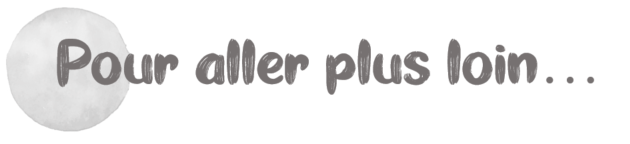 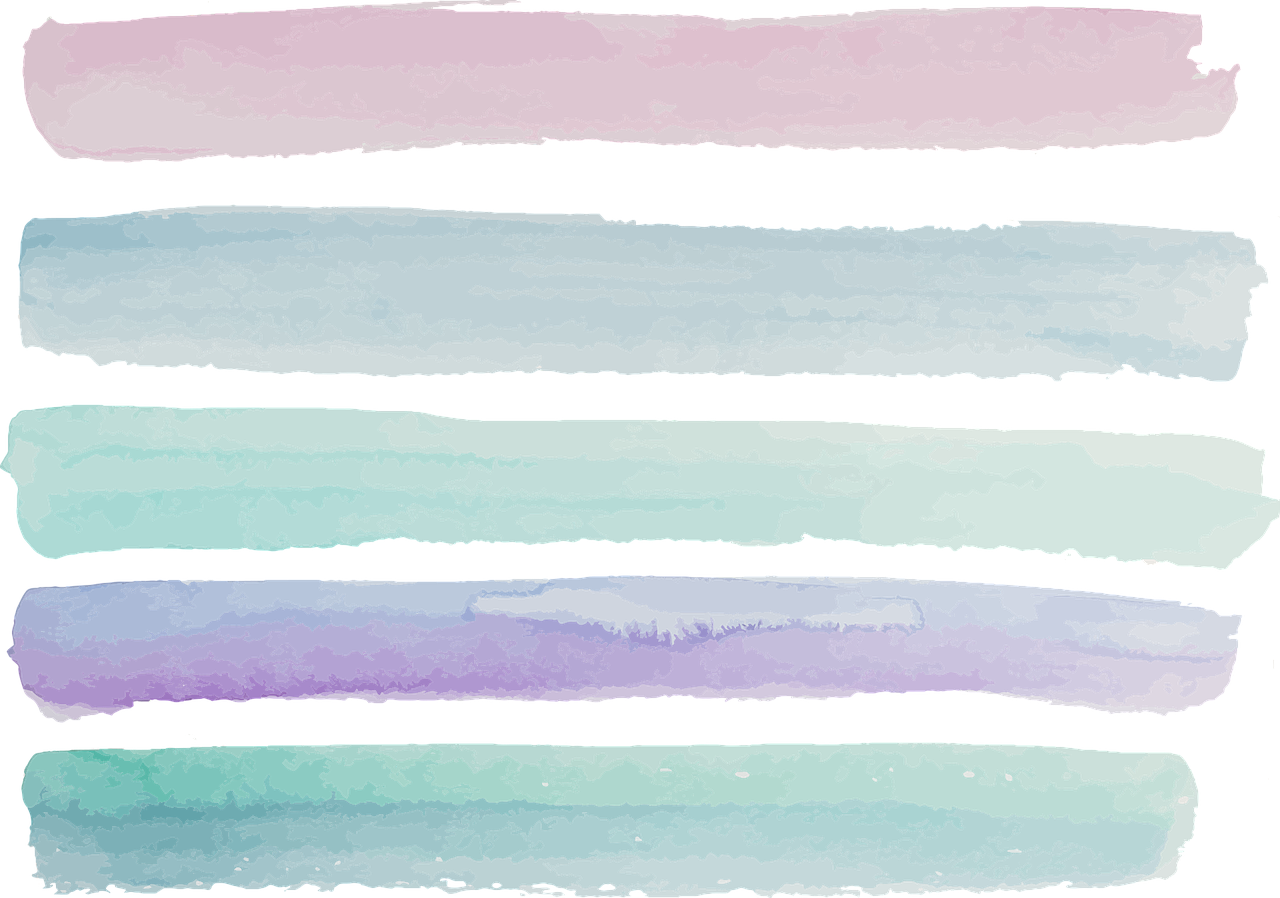 Statistiques de dédoublonnage
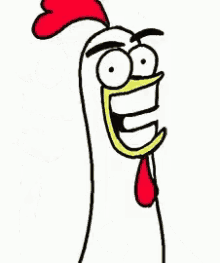 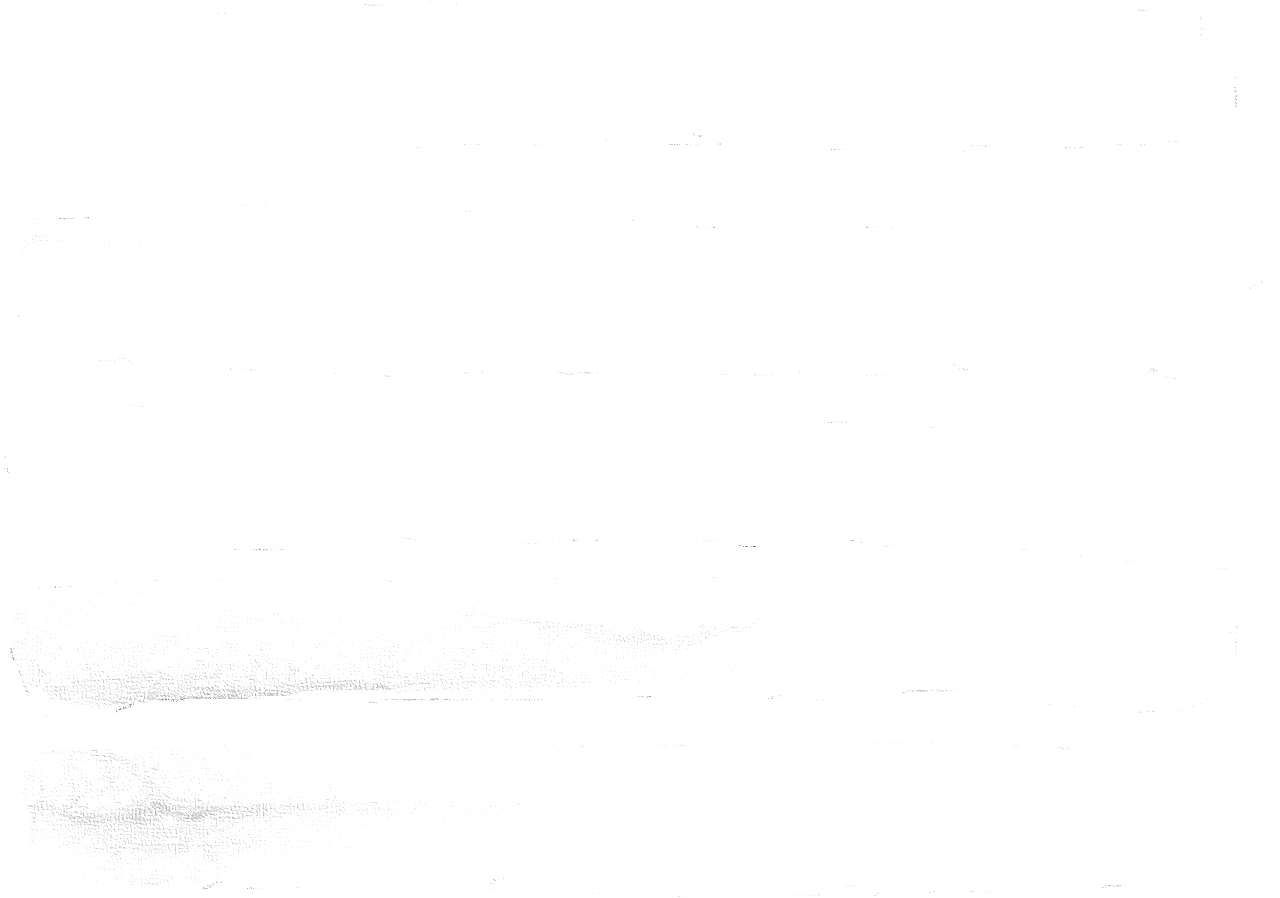 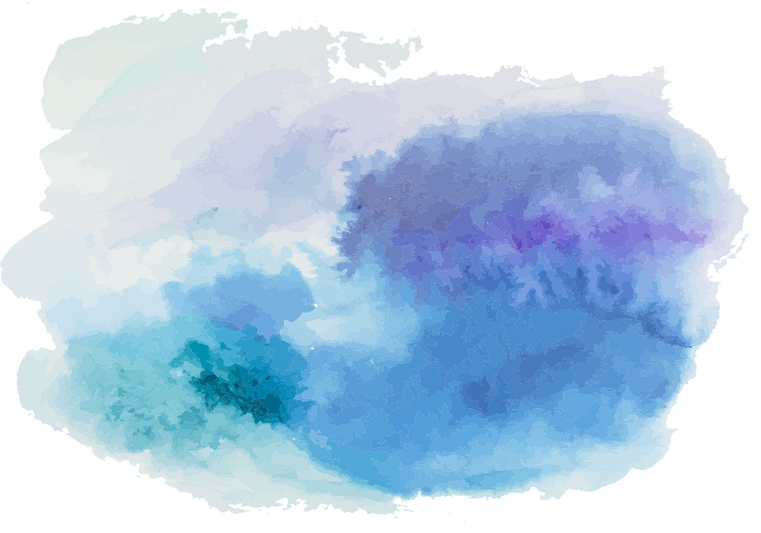 Les statistiques de dédoublonnage sont disponibles dans Webstats : Statistiques Sudoc > Statistiques de votre établissement > Activité de dédoublonnage
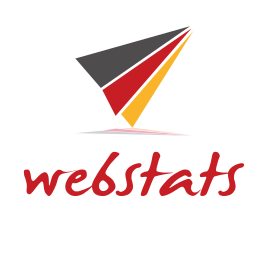 Consulter les statistiques permet de vérifier :
- si les collègues se sont bien emparés des consignes… Si le nombre de doublons non traités est important, une (nouvelle) formation est probablement nécessaire.
- l'activité de son dédoublonneur local… 
Si les statistiques sont basses, il se peut que sa charge de travail soit trop lourde : une aide serait peut-être la bienvenue.
Vous obtiendrez des statistiques sur :
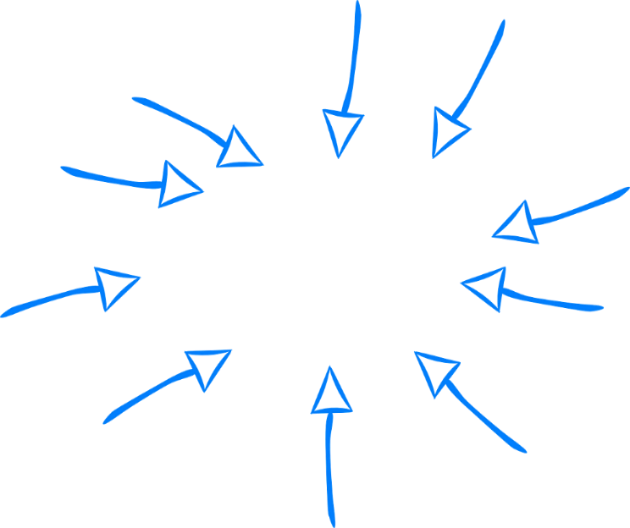 les notices en statut B, avec un distinguo entre les doublons traités et les non traités (traitables par tous)
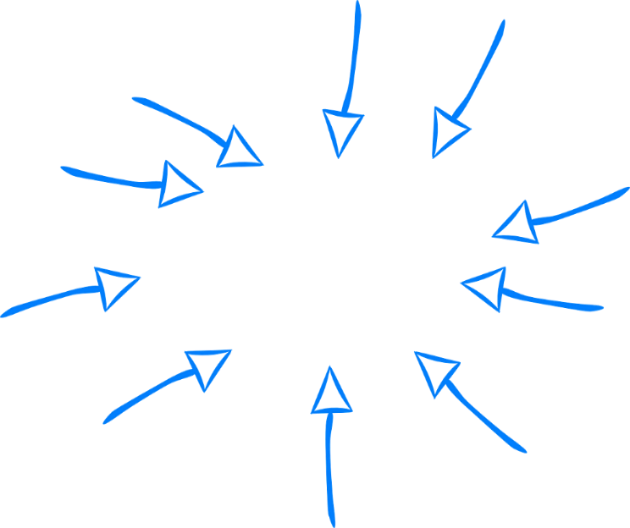 Bon à savoir !
Les statistiques permettent aussi de suivre les bonifications accordées par l'Abes sur la facture Sudoc.
les doublons non décelés par le système (traitables par le dédoublonneur local)
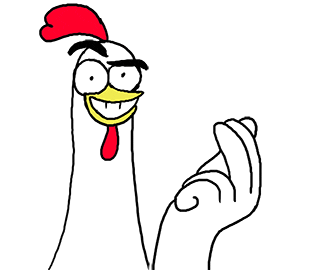 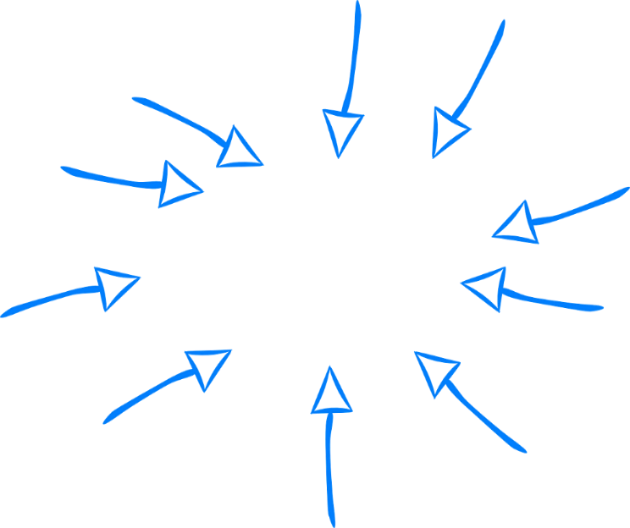 les notices d'autorité 
(traitables par le Correspondant Autorités)
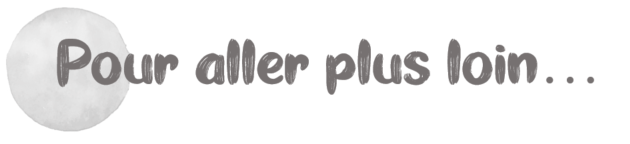 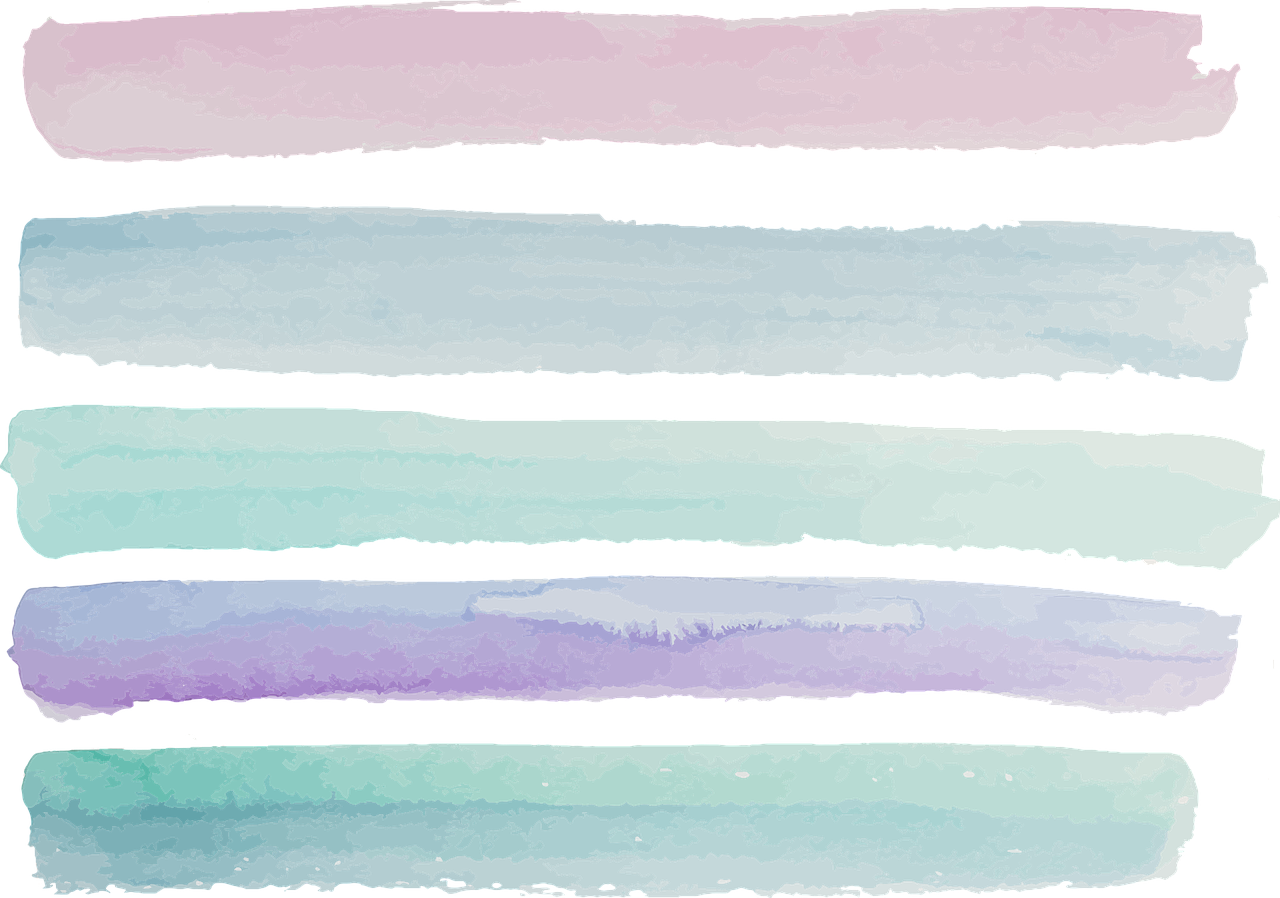 Outils utiles à votre disposition
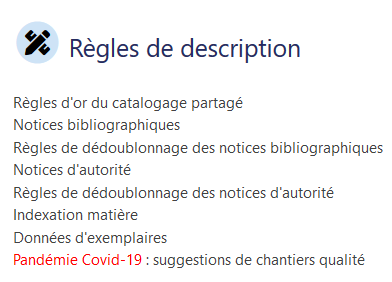 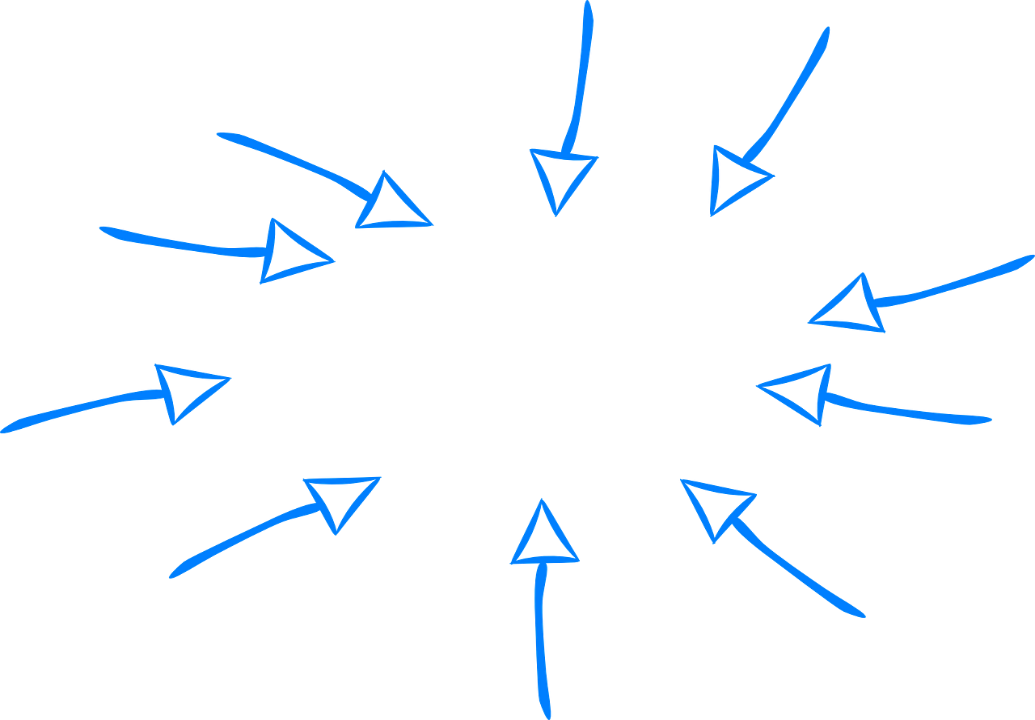 Manuel dédié au dédoublonnage dans le GM
http://documentation.abes.fr/sudoc/manuels/controle_bibliographique/dedoublonnage/index.html
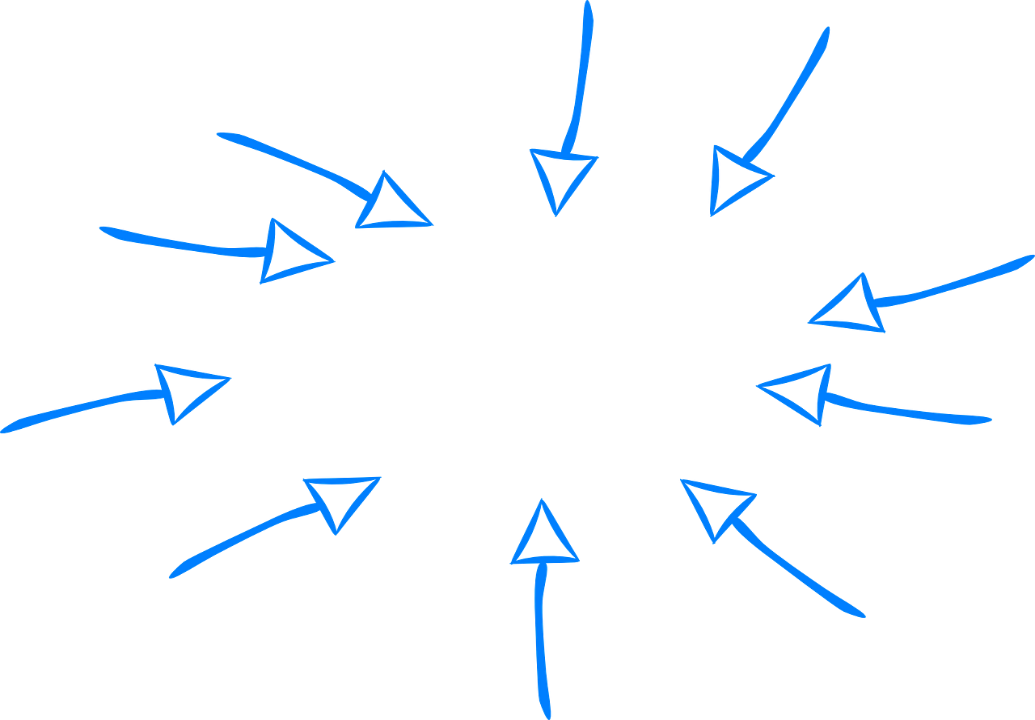 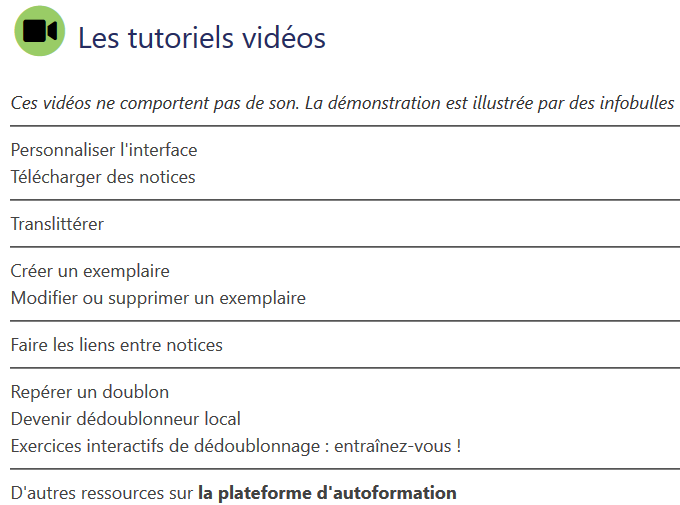 Module d’autoformation http://documentation.abes.fr/sudoc/TPDoublons/accueil/PageDAccueil.html
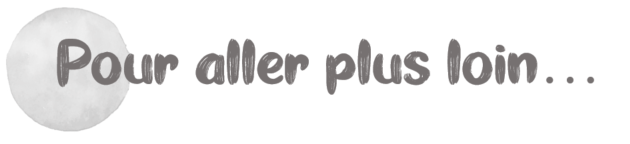 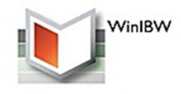 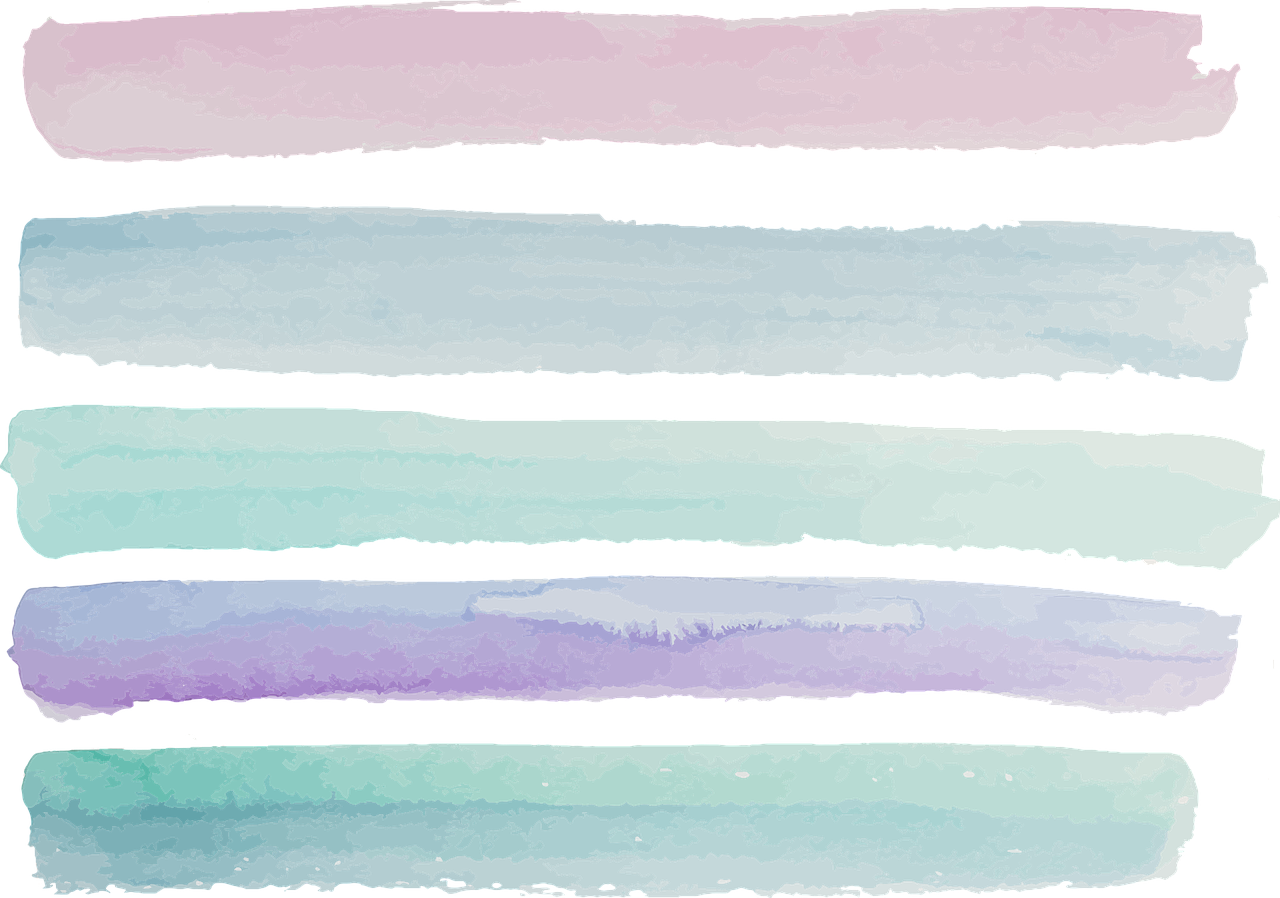 Outils utiles à votre disposition
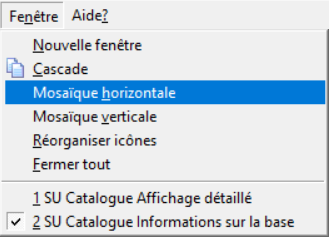 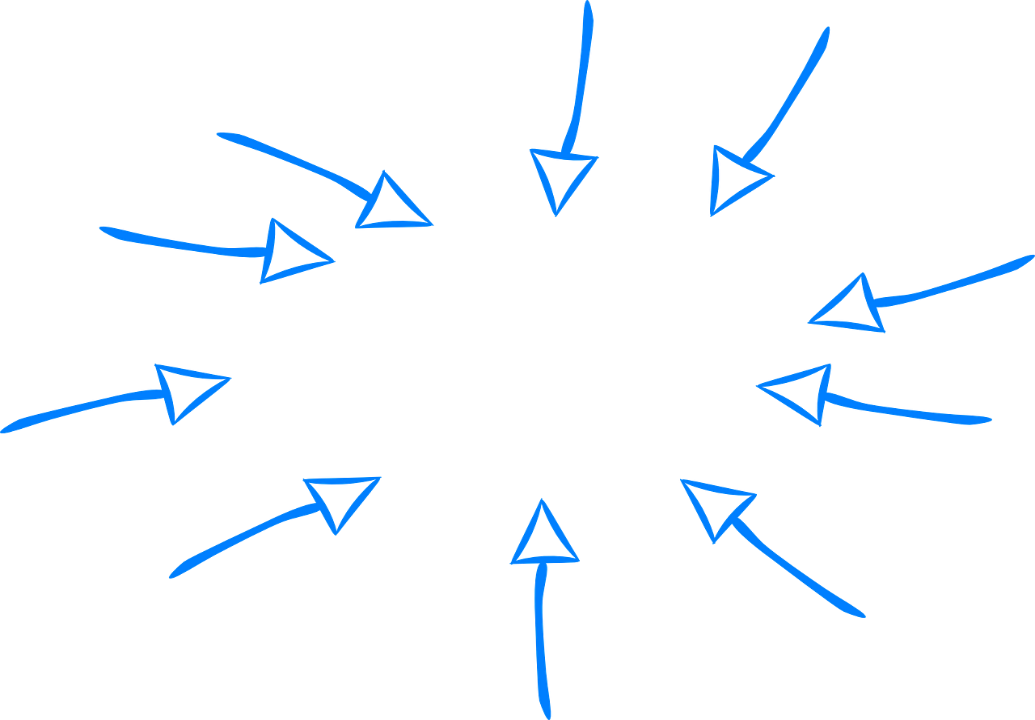 Utiliser le multifenêtrage pour comparer vos notices
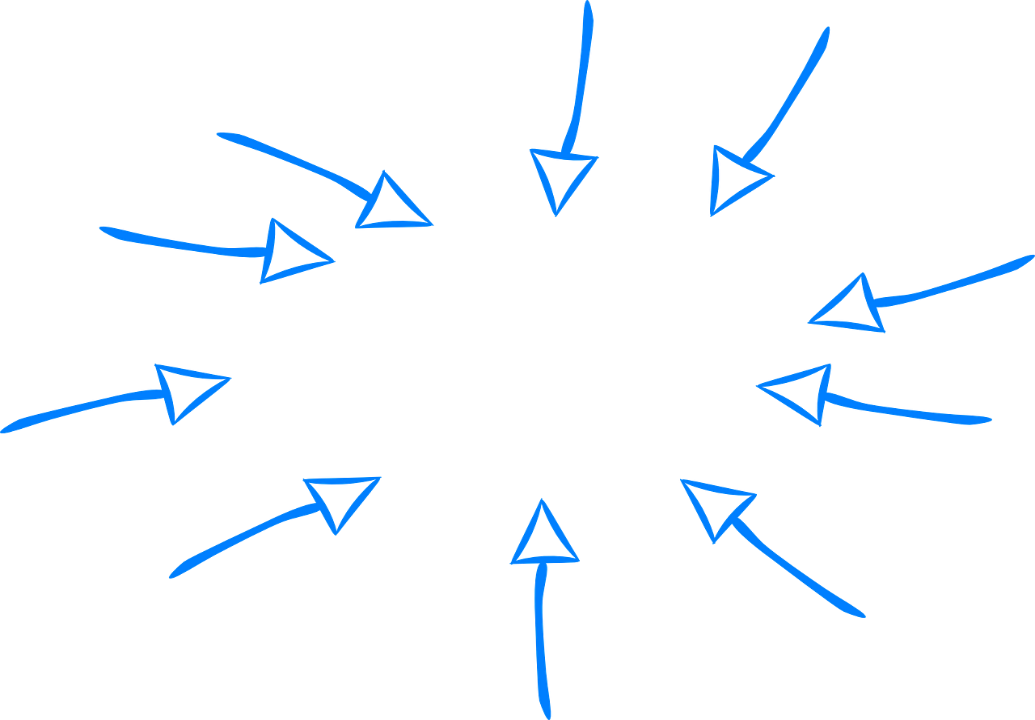 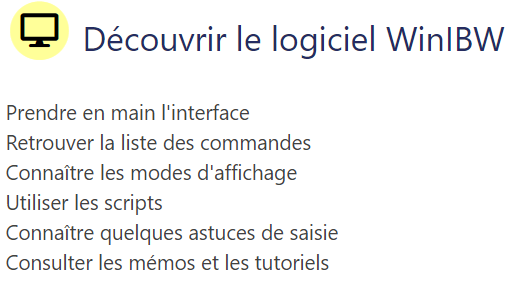 Utiliser un script pour la création de la zone 024
http://documentation.abes.fr/sudoc/manuels/logiciel_winibw/scripts/index.html#Dedoublonnage
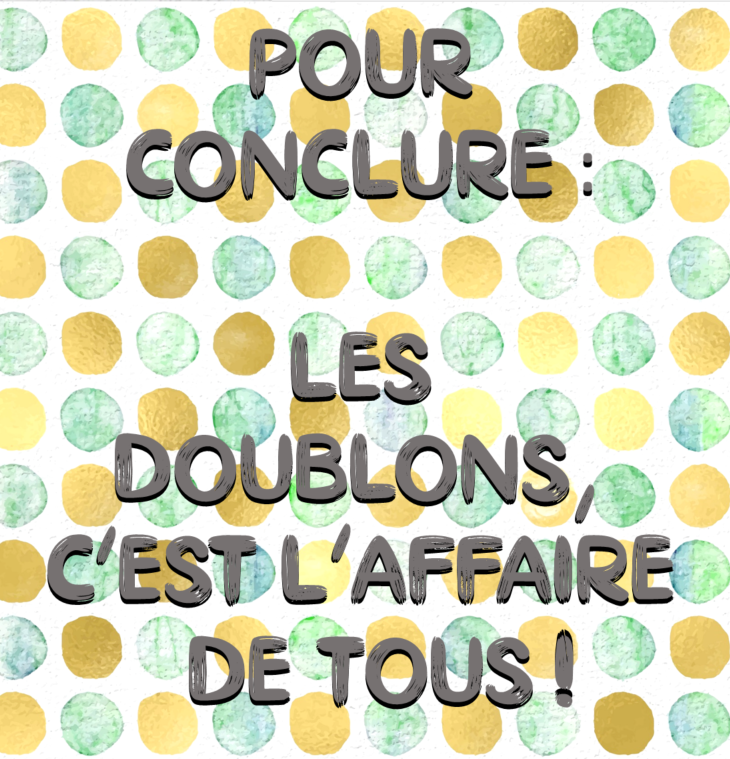 S'arranger pour ne pas créer des doublons, faire attention au moment de la recherche et de la création de notice !
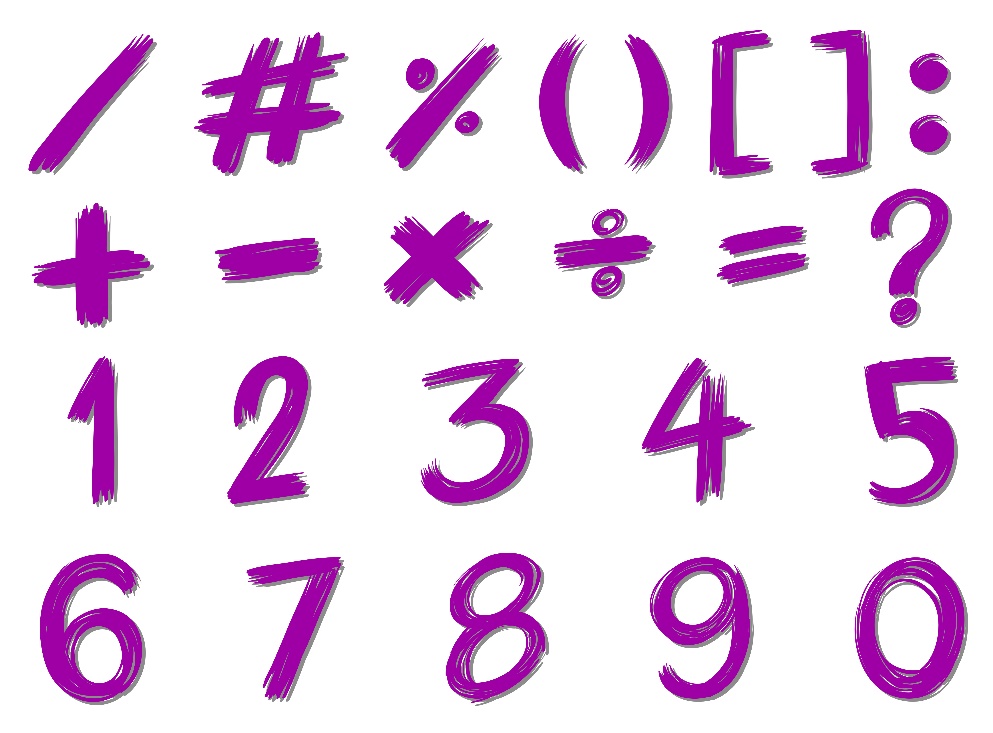 Supprimer ses propres doublons, traiter les statuts B ou les doublons non identifiés par le système quand on en croise,  et seulement si on est sûr de soi !
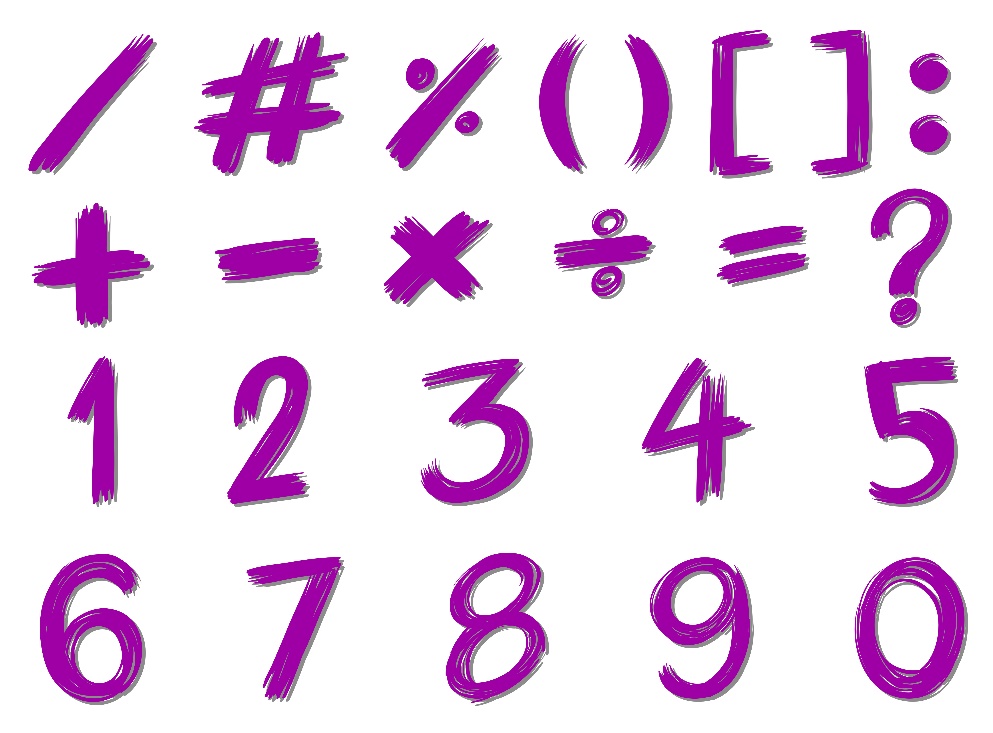 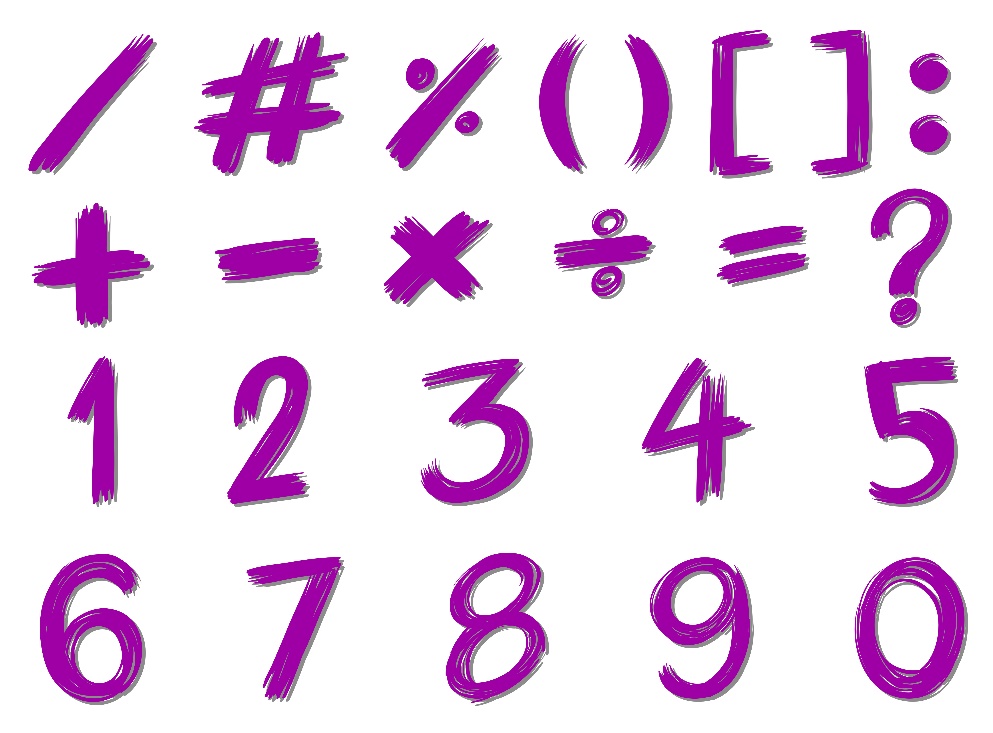 Devenir dédoublonneur local et faire économiser des €€ à son établissement !
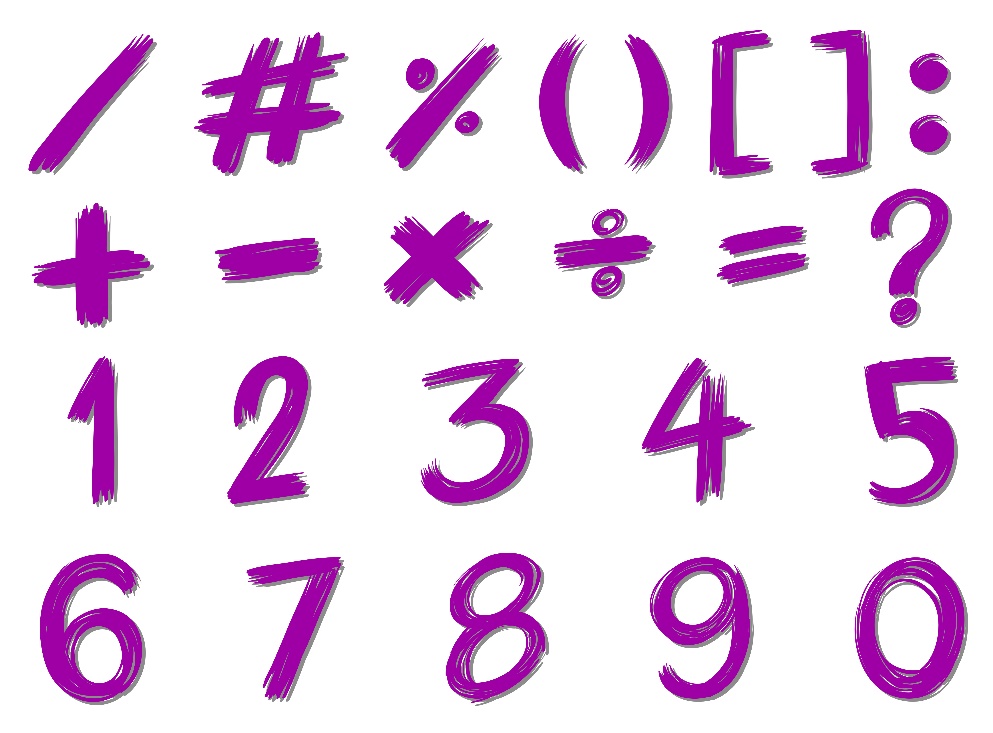 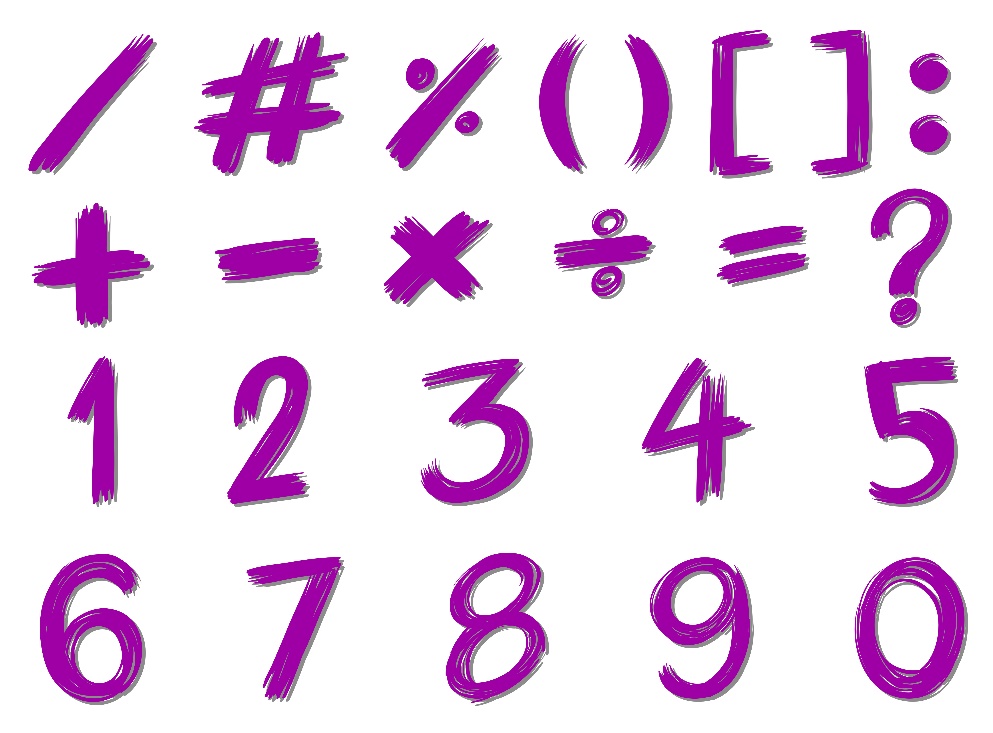 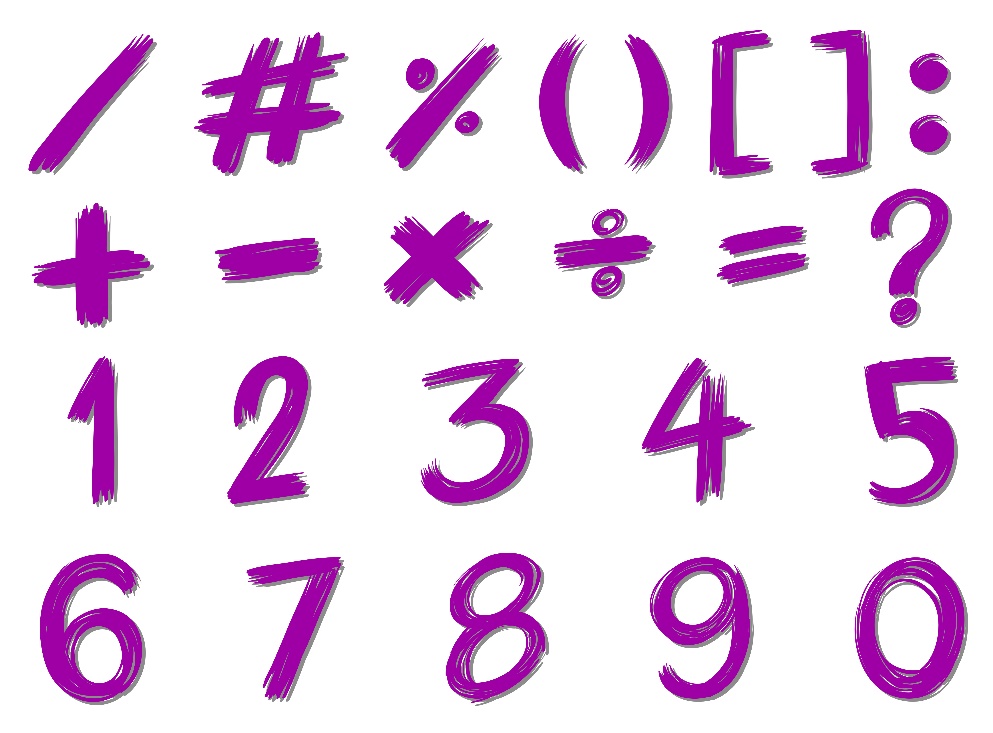 Fusionner en cas de doute ou dans la précipitation : reconnaître qu'on ne sait pas est une attitude bien plus responsable !
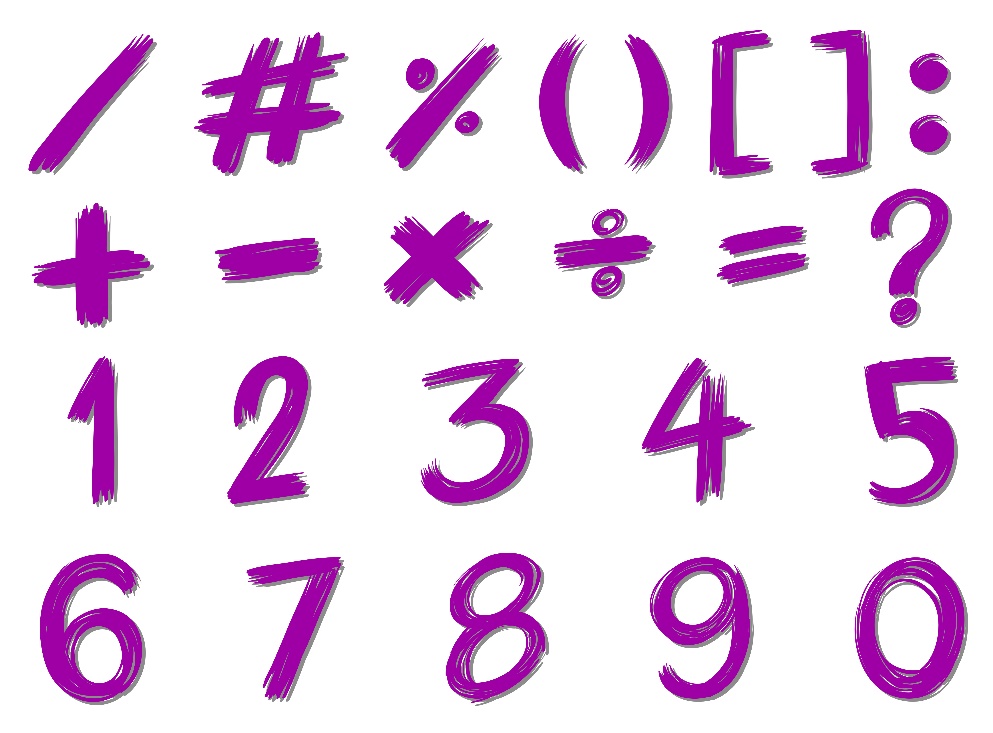 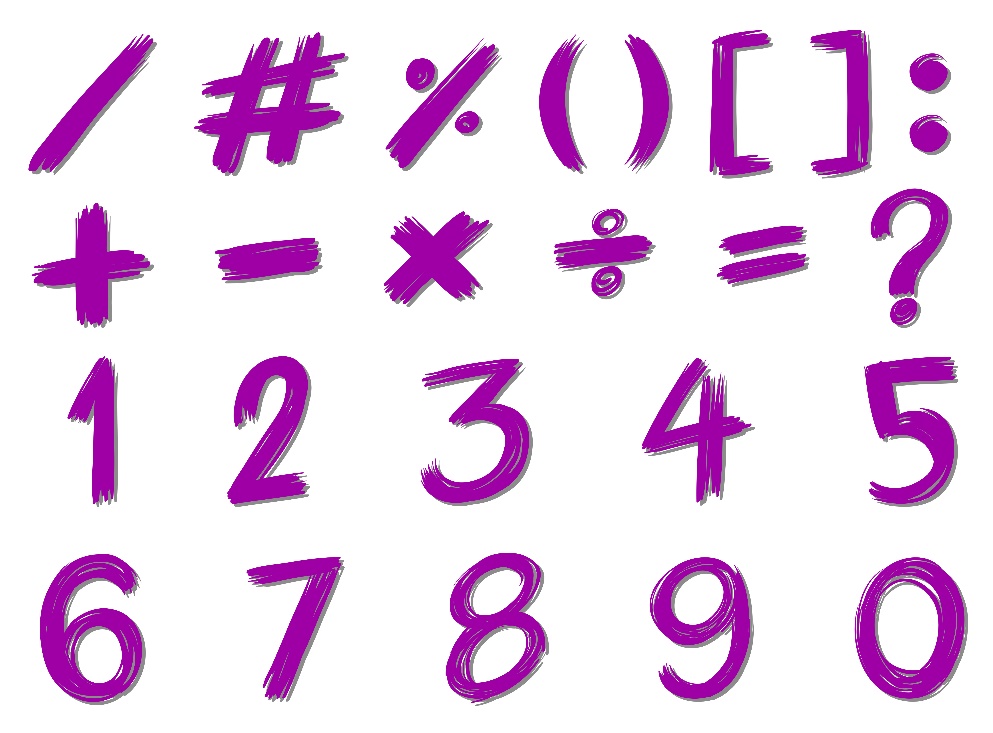 Fusionner uniquement pour faire du chiffre
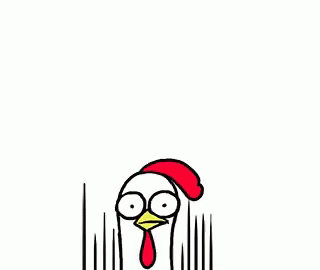 Pensez à répartir le travail sur le plus grand nombre, pour alléger la charge de quelques-uns (notamment des dédoublonneurs locaux) !
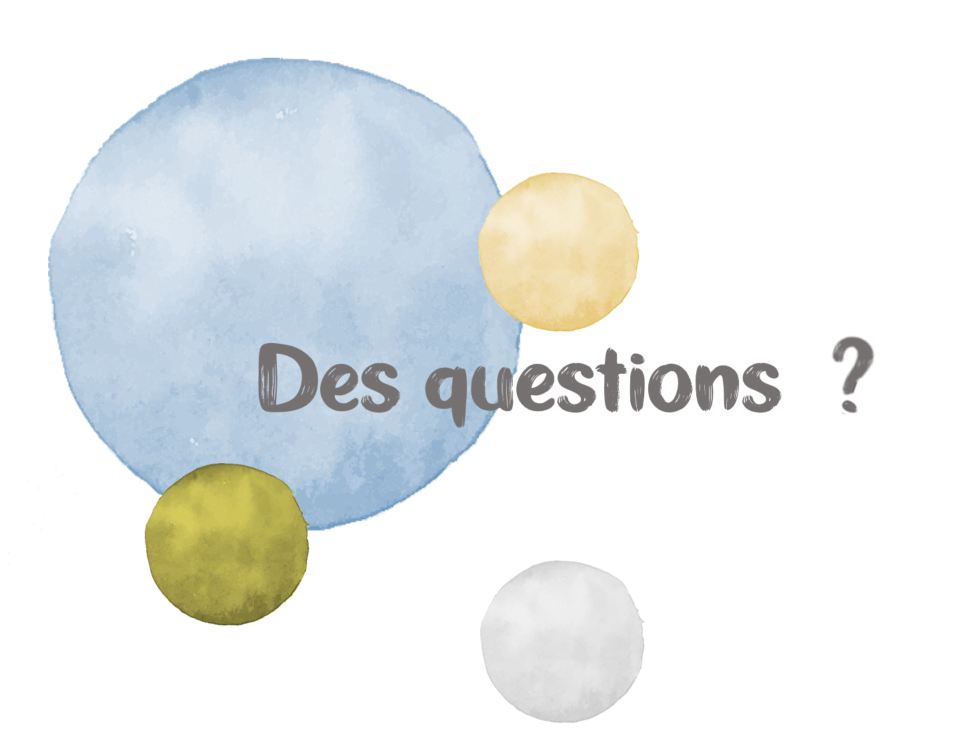 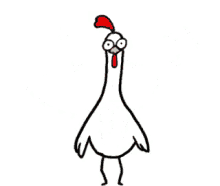 Credits : @https://giphy.com/HappydogStickers